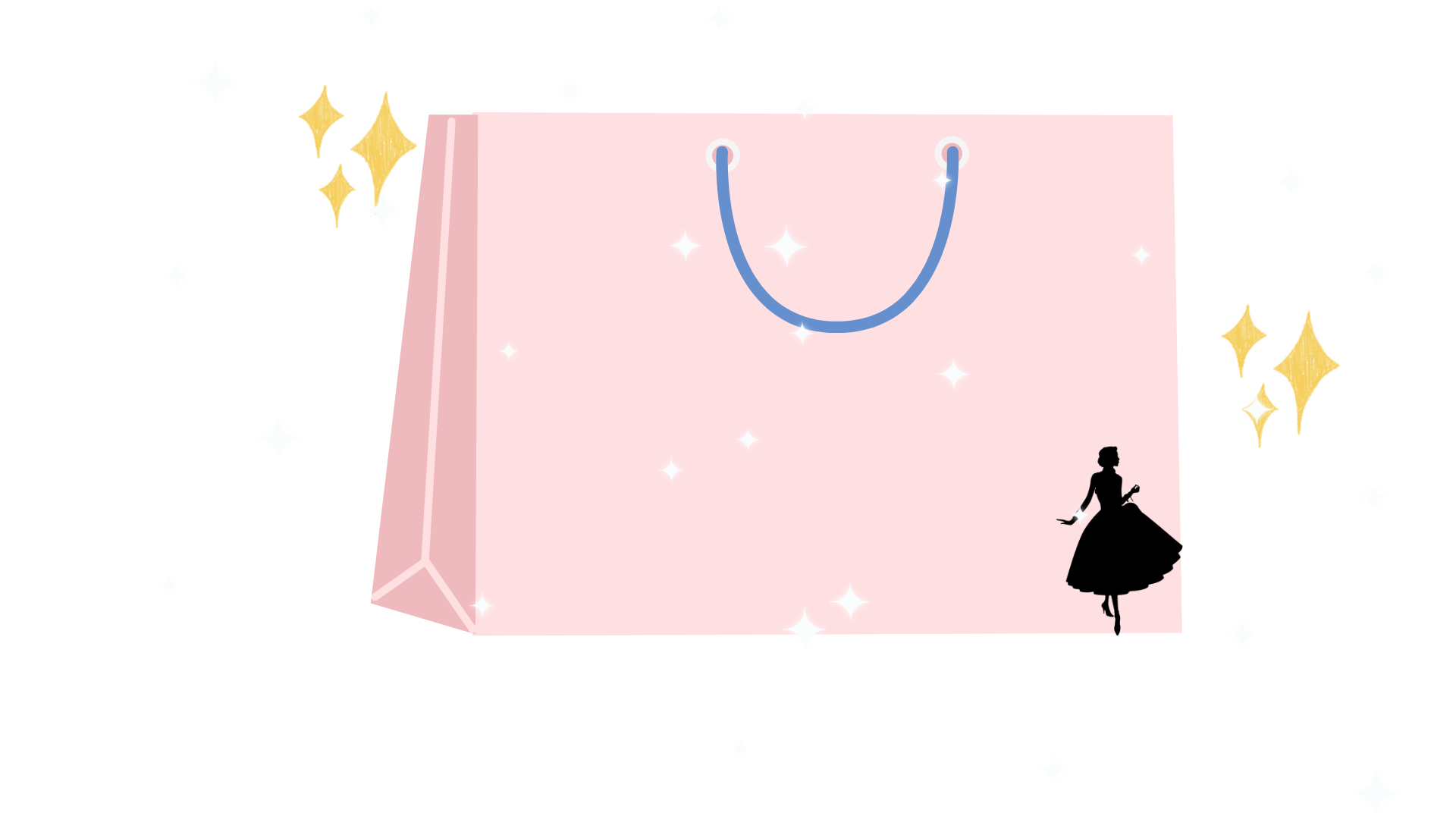 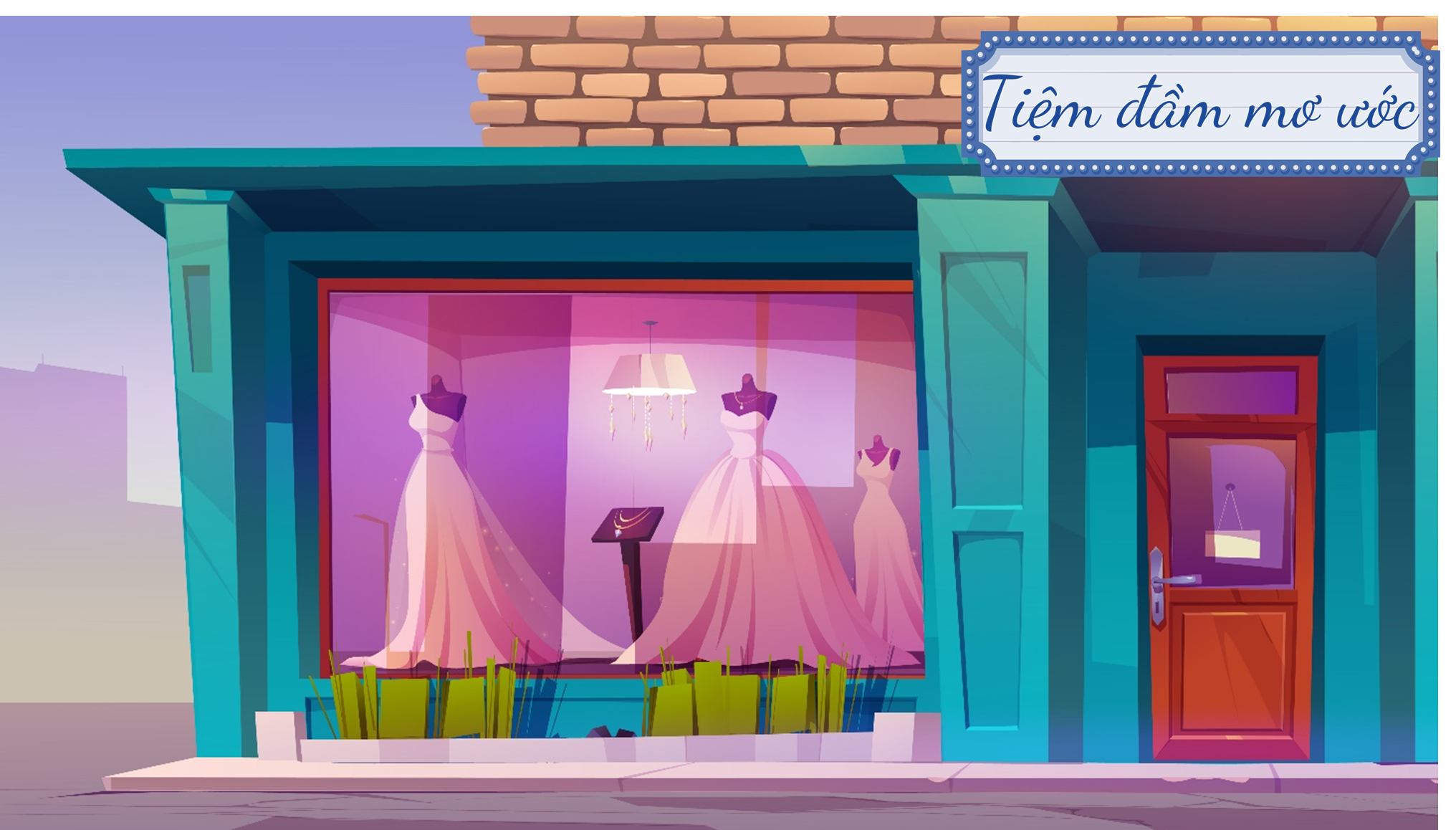 Chủ đề
Chủ đề
TOÁN
TOÁN
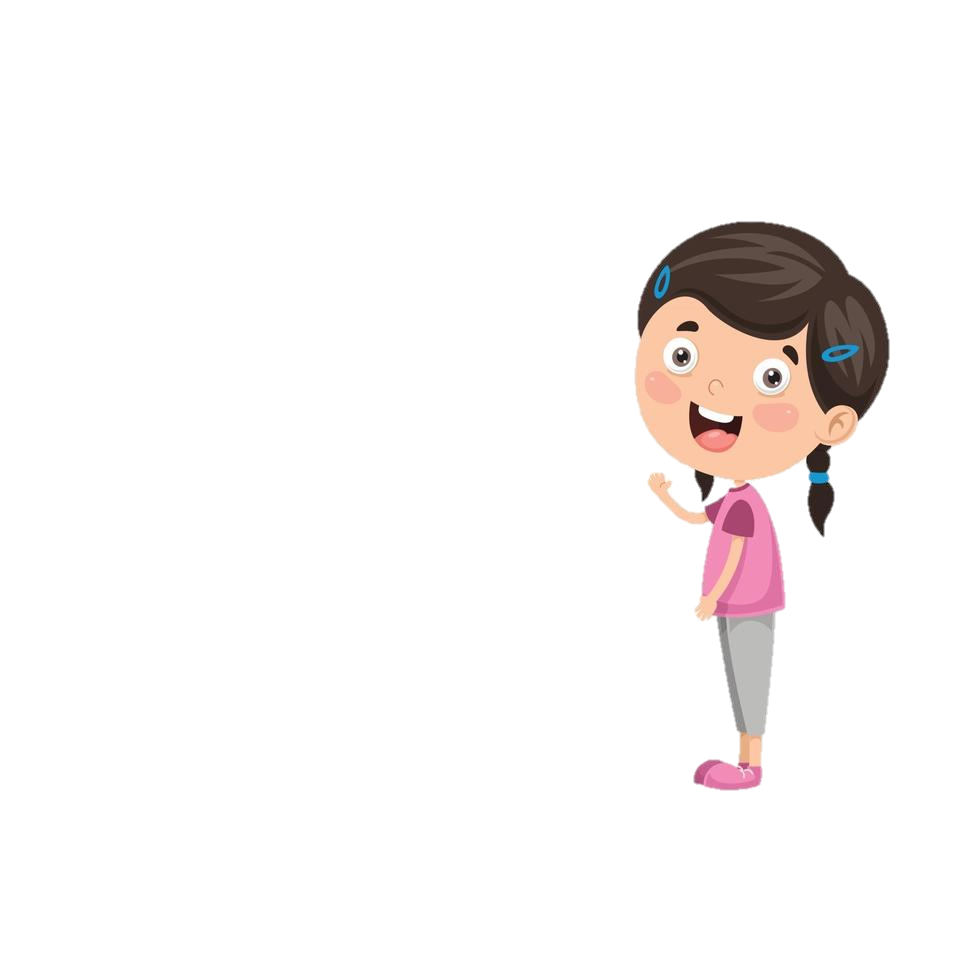 CÁC PHÉP TÍNH VỚI SỐ TỰ NHIÊN
CÁC PHÉP TÍNH VỚI SỐ TỰ NHIÊN
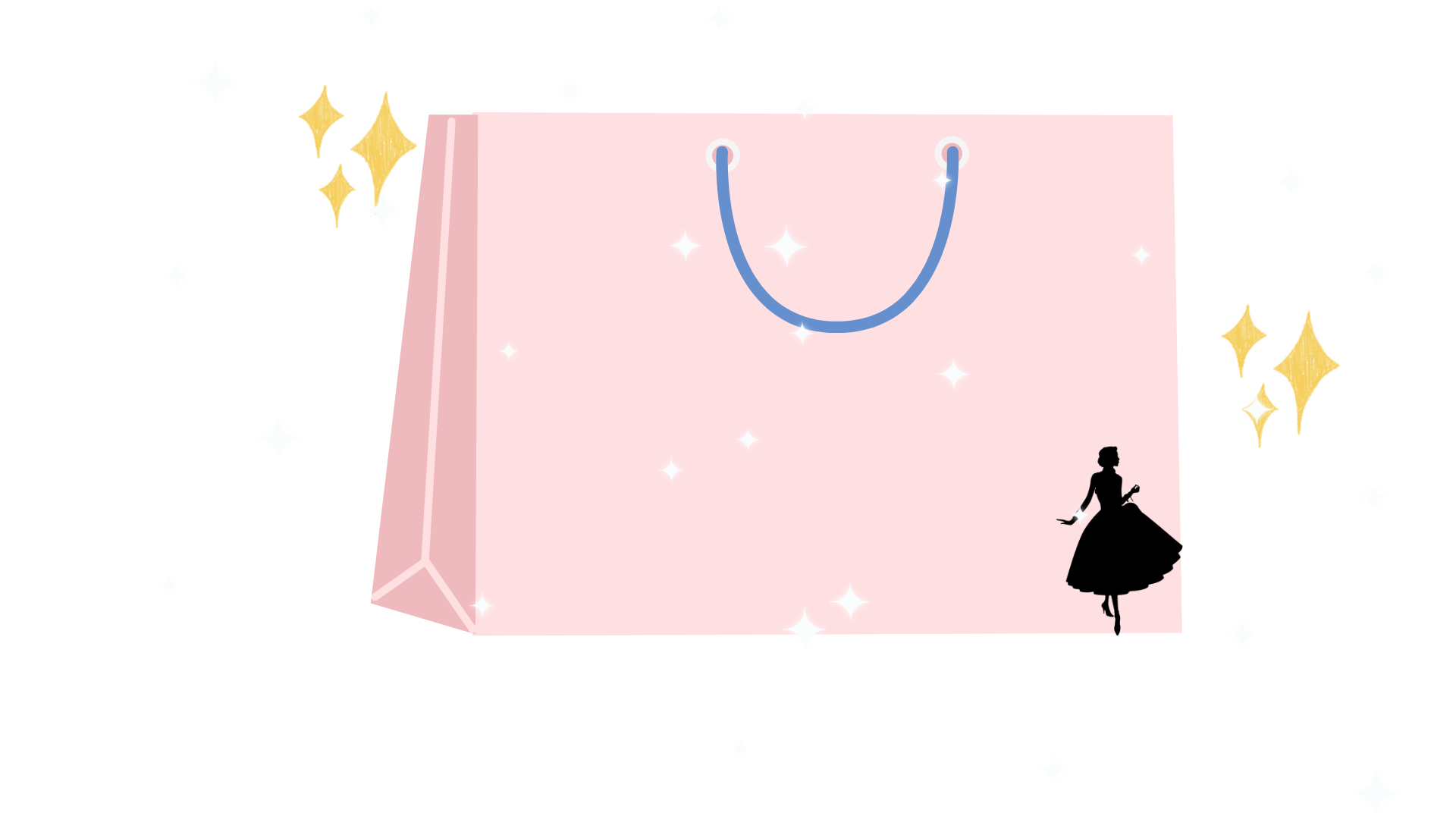 Thứ ...  ngày ... tháng ... Năm ...…
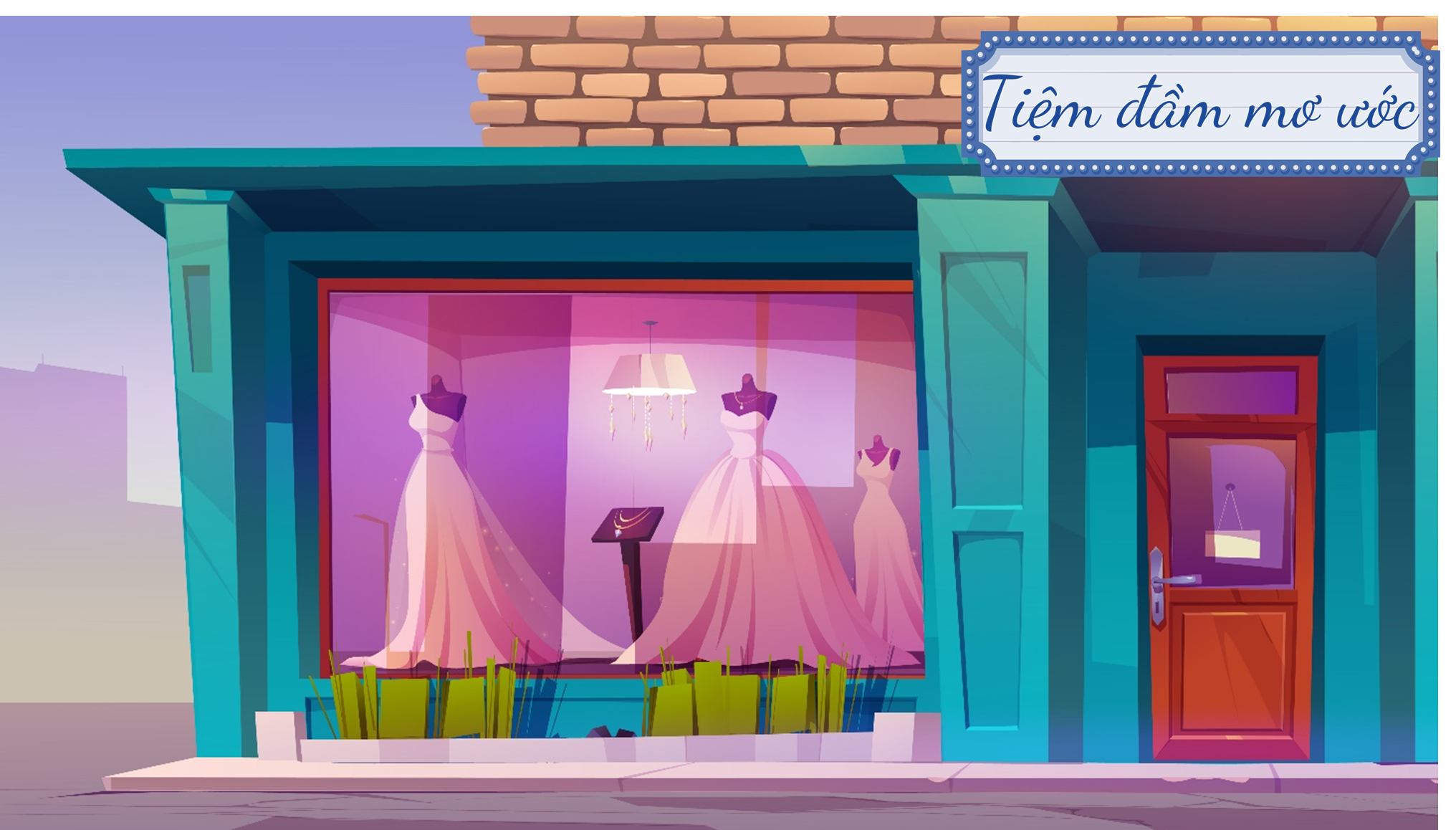 Bài 42:
Bài 42:
TOÁN
TOÁN
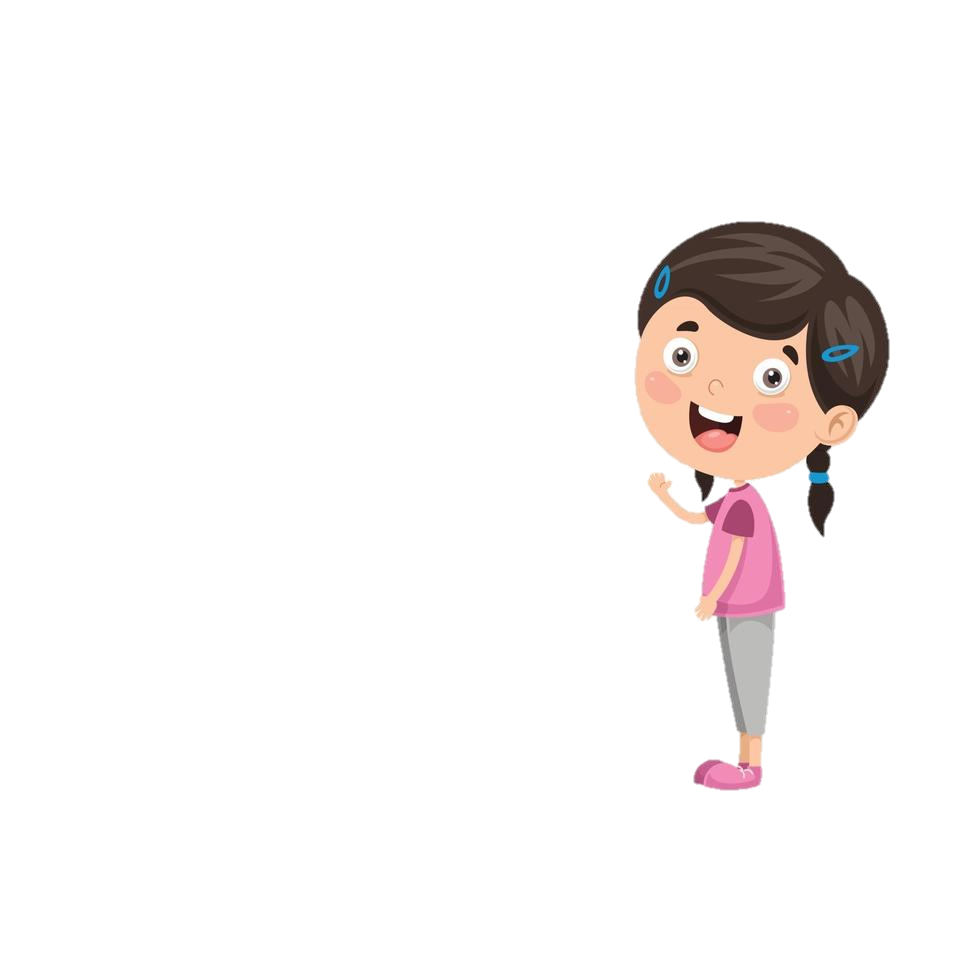 TÌM HAI SỐ KHI BIẾT TỔNG VÀ HIỆU CỦA HAI SỐ ĐÓ
TÌM HAI SỐ KHI BIẾT TỔNG VÀ HIỆU CỦA HAI SỐ ĐÓ
(2 Tiết – Tiết 1)
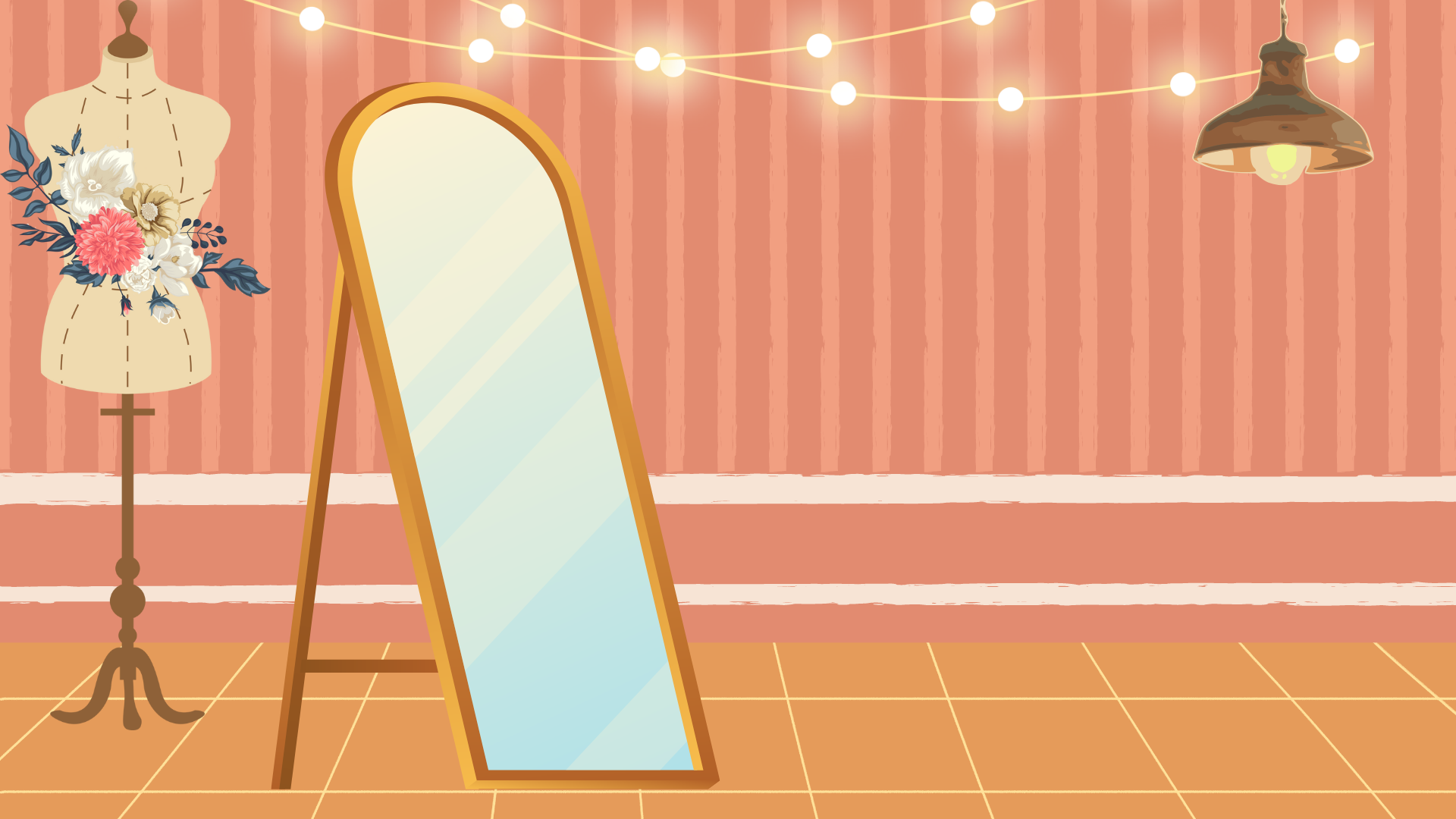 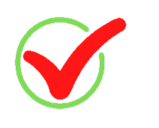 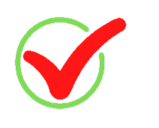 Học sinh nhận biết được bài toán tìm hai số khi biết tổng và hiệu của hai số đó và giải được bài toán.
3.
3.
1.
1.
2.
2.
YÊU CẦU CẦN ĐẠT
YÊU CẦU CẦN ĐẠT
Vận dụng để giải quyết các vấn đề đơn giản liên quan đến bài toán tìm hai số khi biết tổng và hiệu hai số đó.
Học sinh có cơ hội phát triển năng lực tư duy và lập luận toán học, giao tiếp toán học, mô hình hóa toán học, giải quyết vấn đề toán học và các phẩm chất nhân ái, chăm chỉ, trách nhiệm.
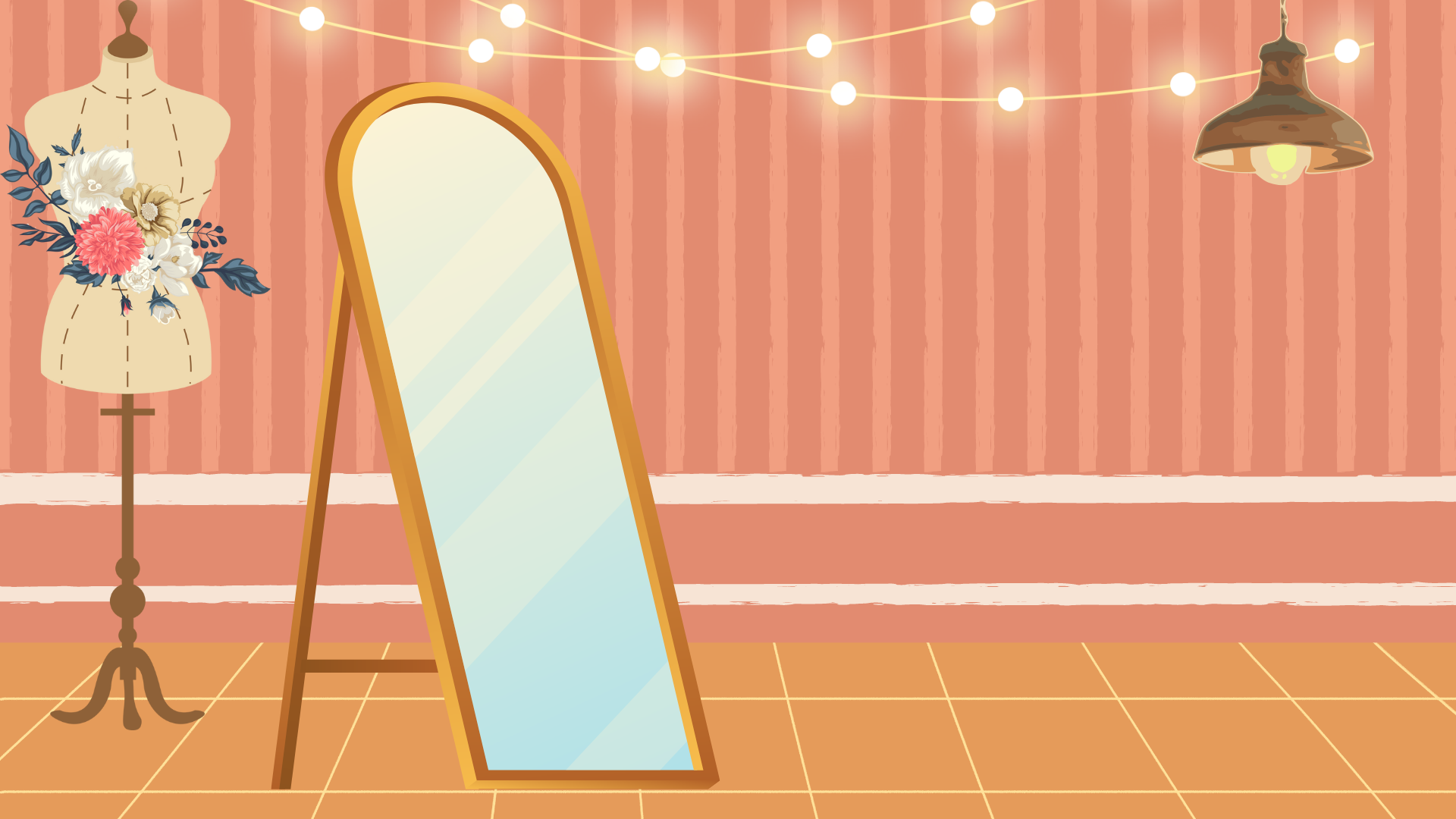 Khởi động
Khởi động
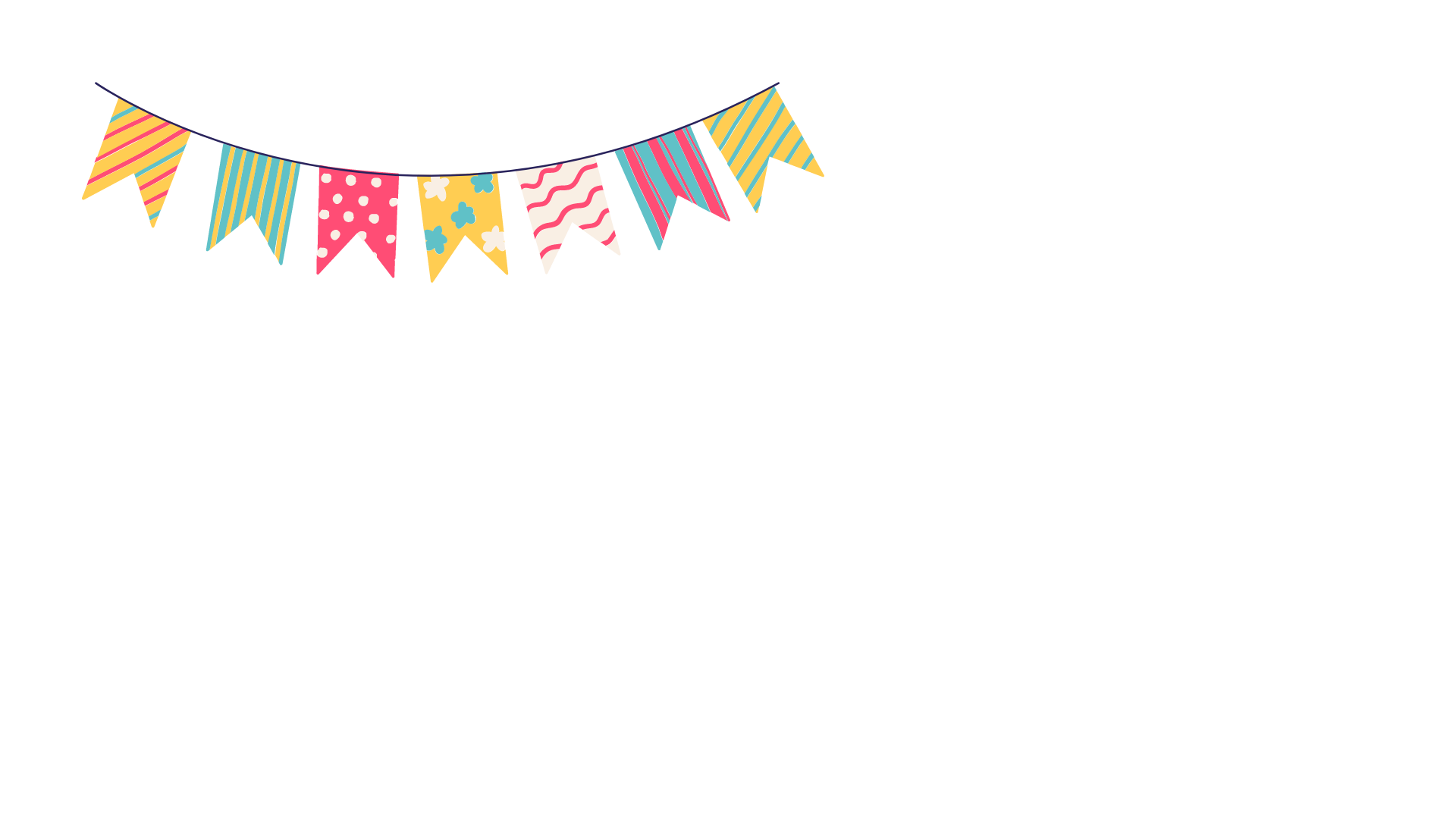 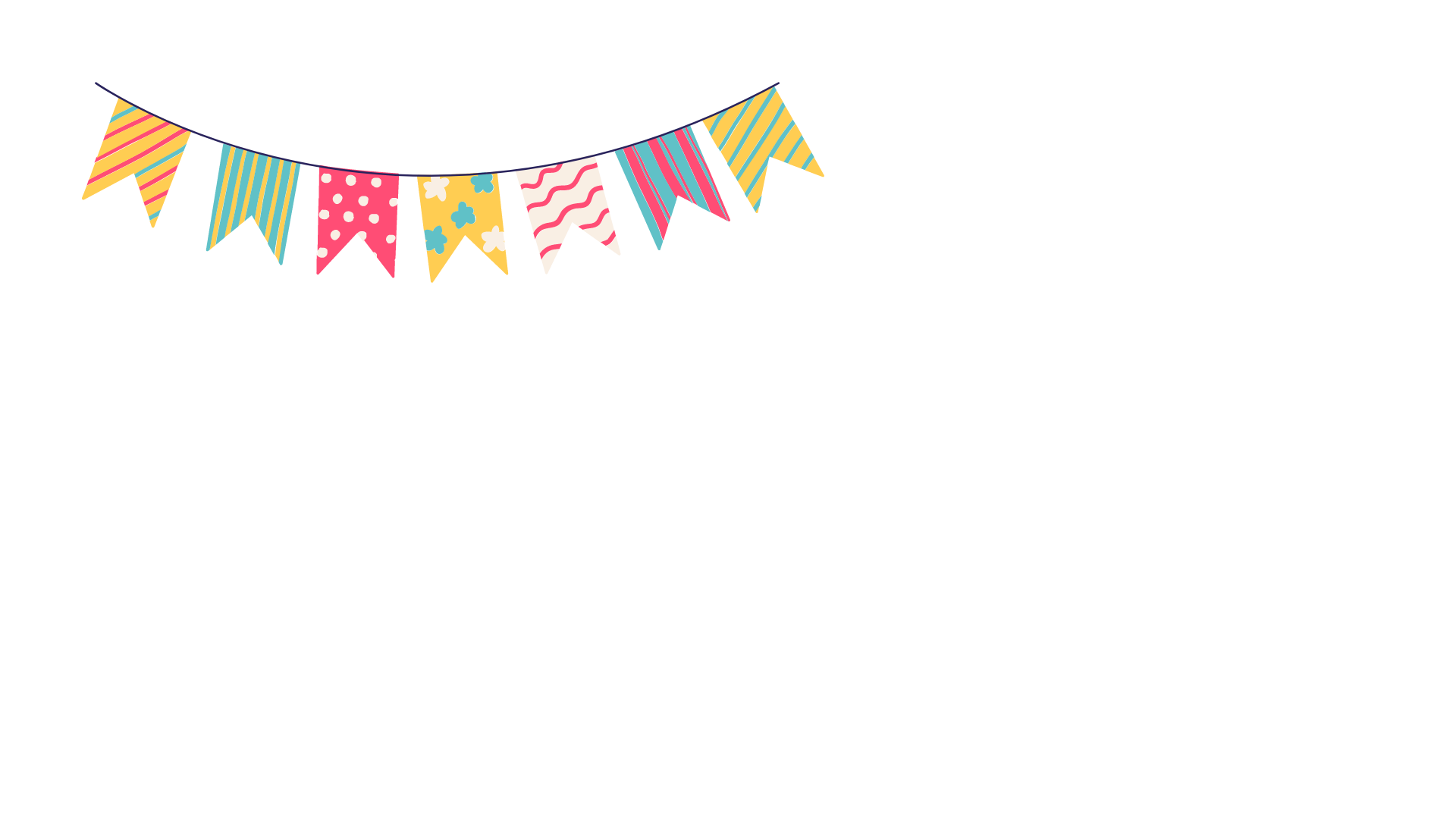 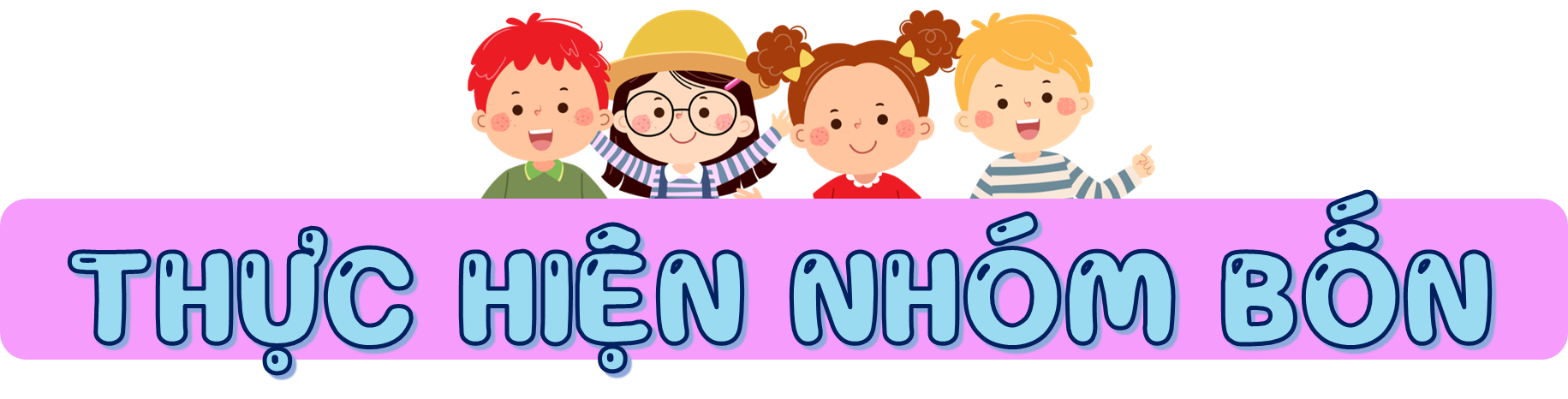 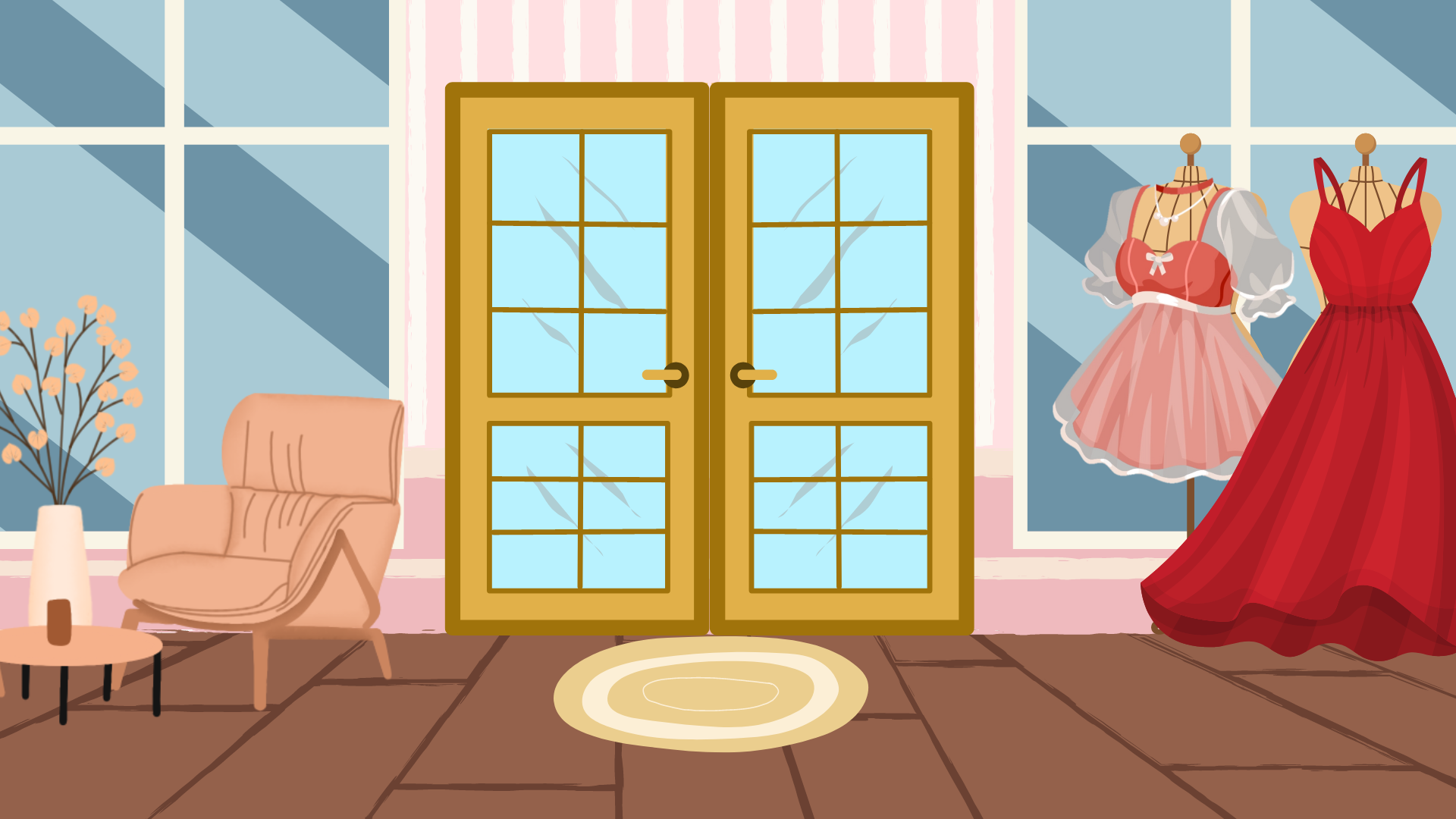 Bước 1: Tìm hiểu vấn đề
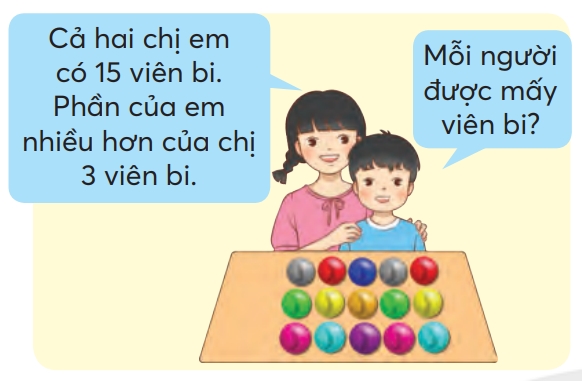 Vấn đề 
cần giải quyết
Đề bài cho
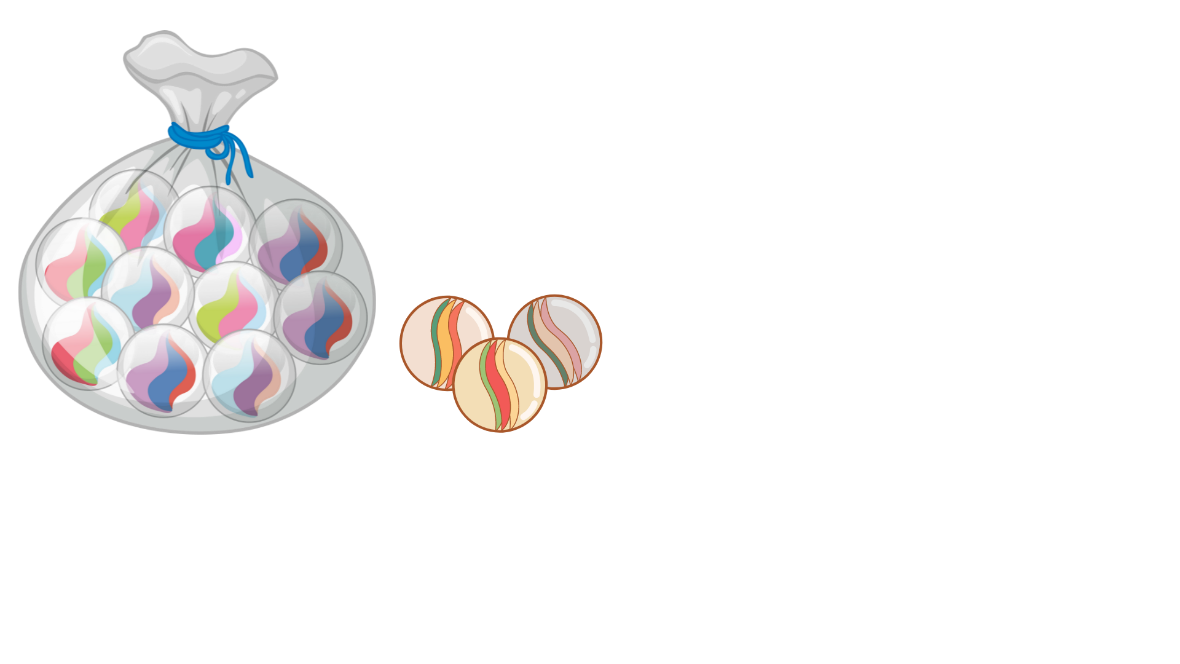 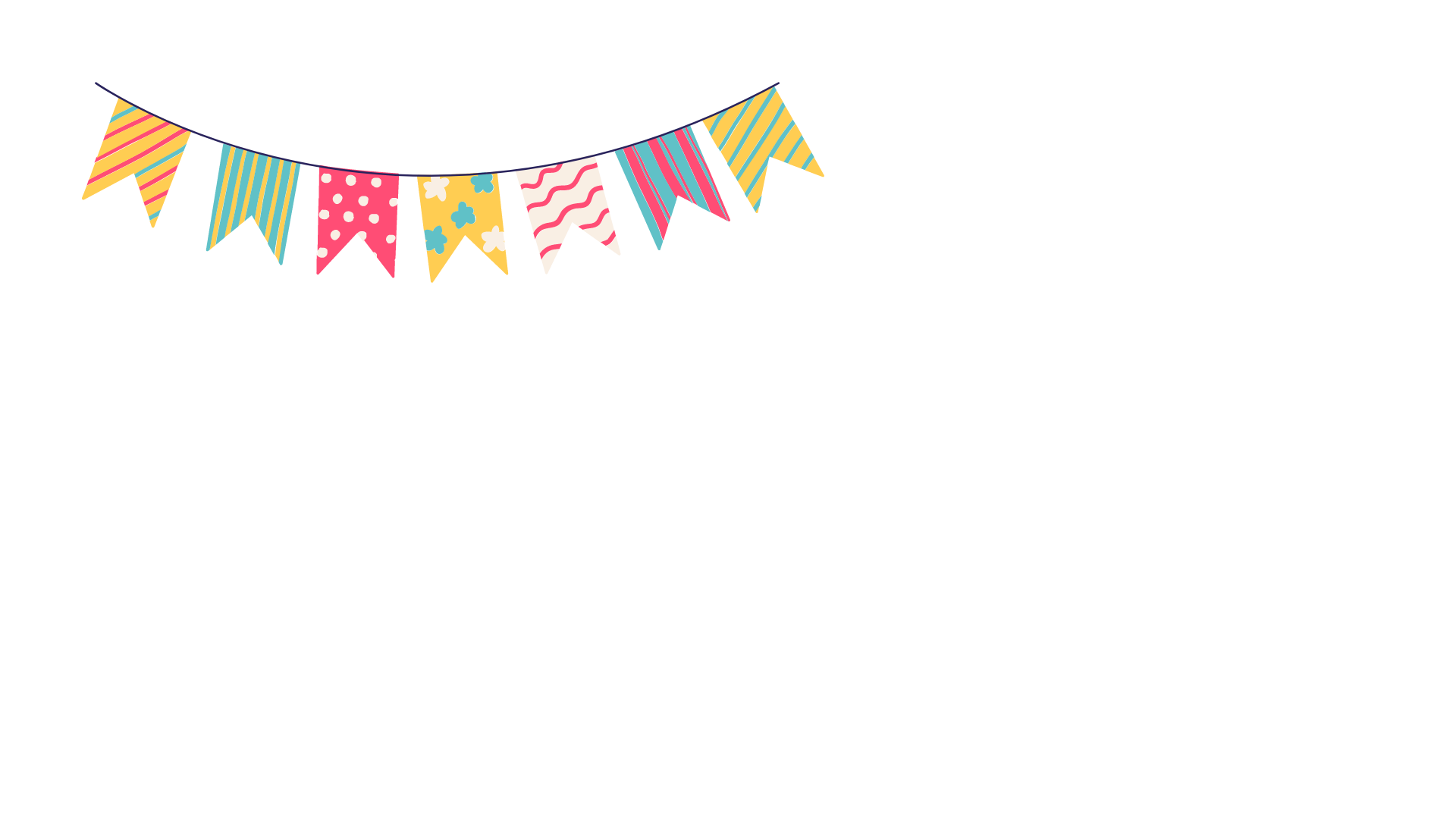 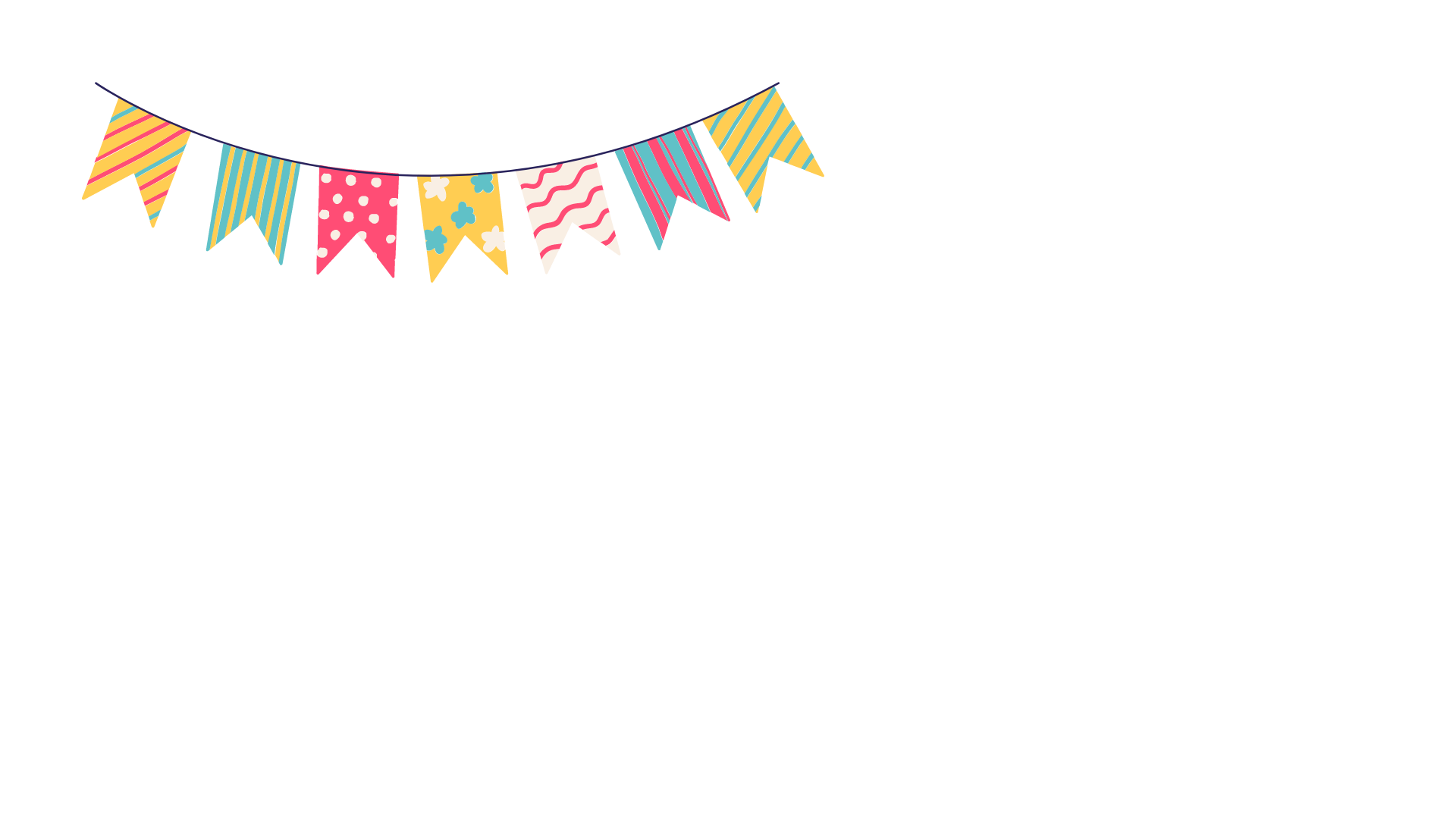 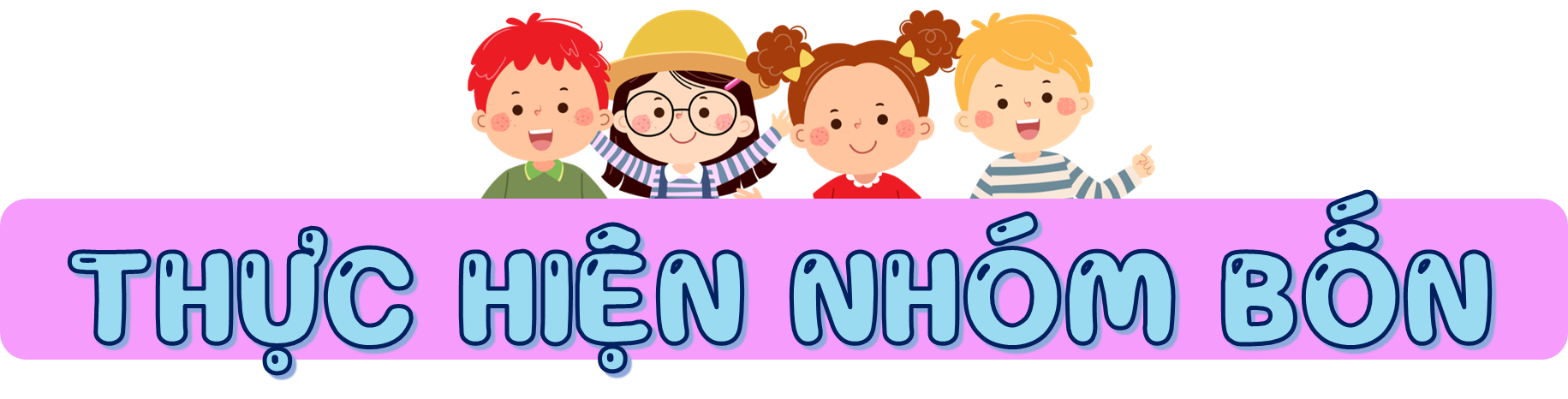 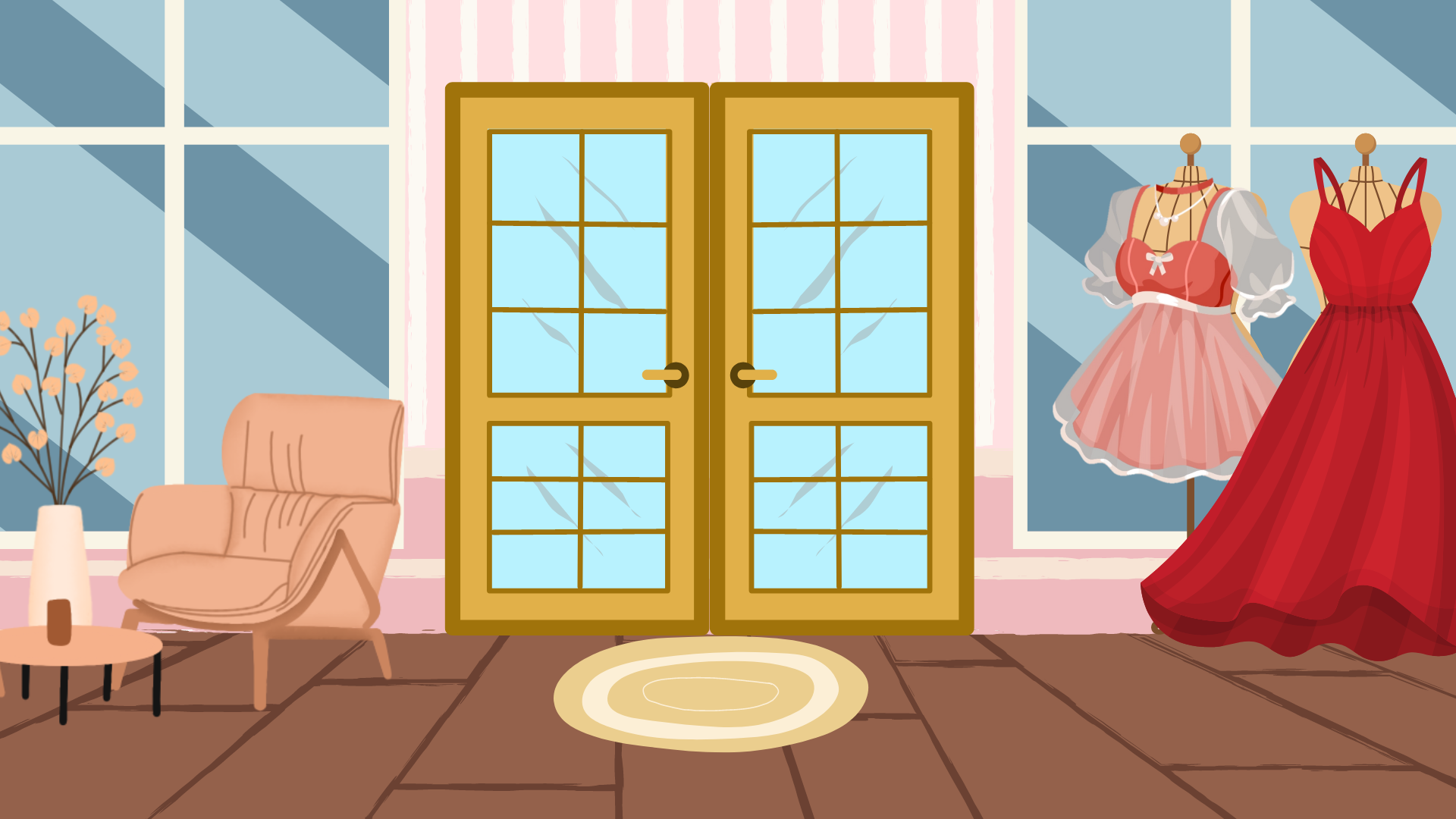 Bước 2: Lập kế hoạch
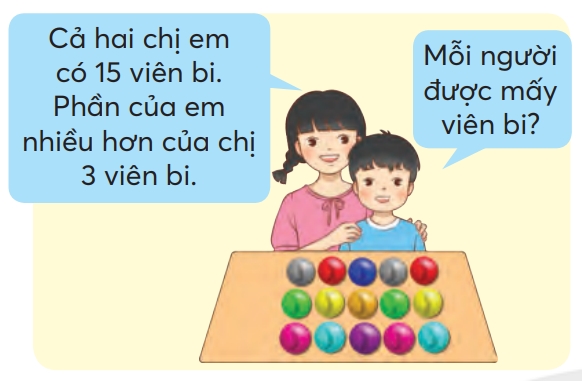 Cách thức 
giải quyết vấn đề
Dùng 
đồ dùng học tập
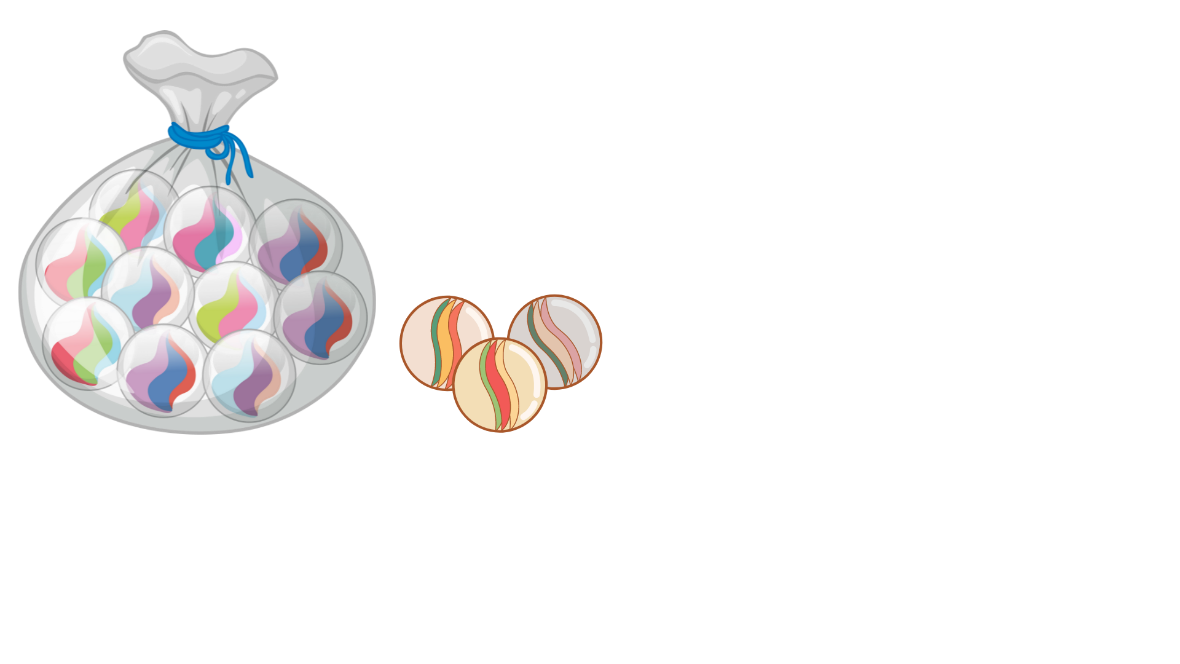 Tính toán
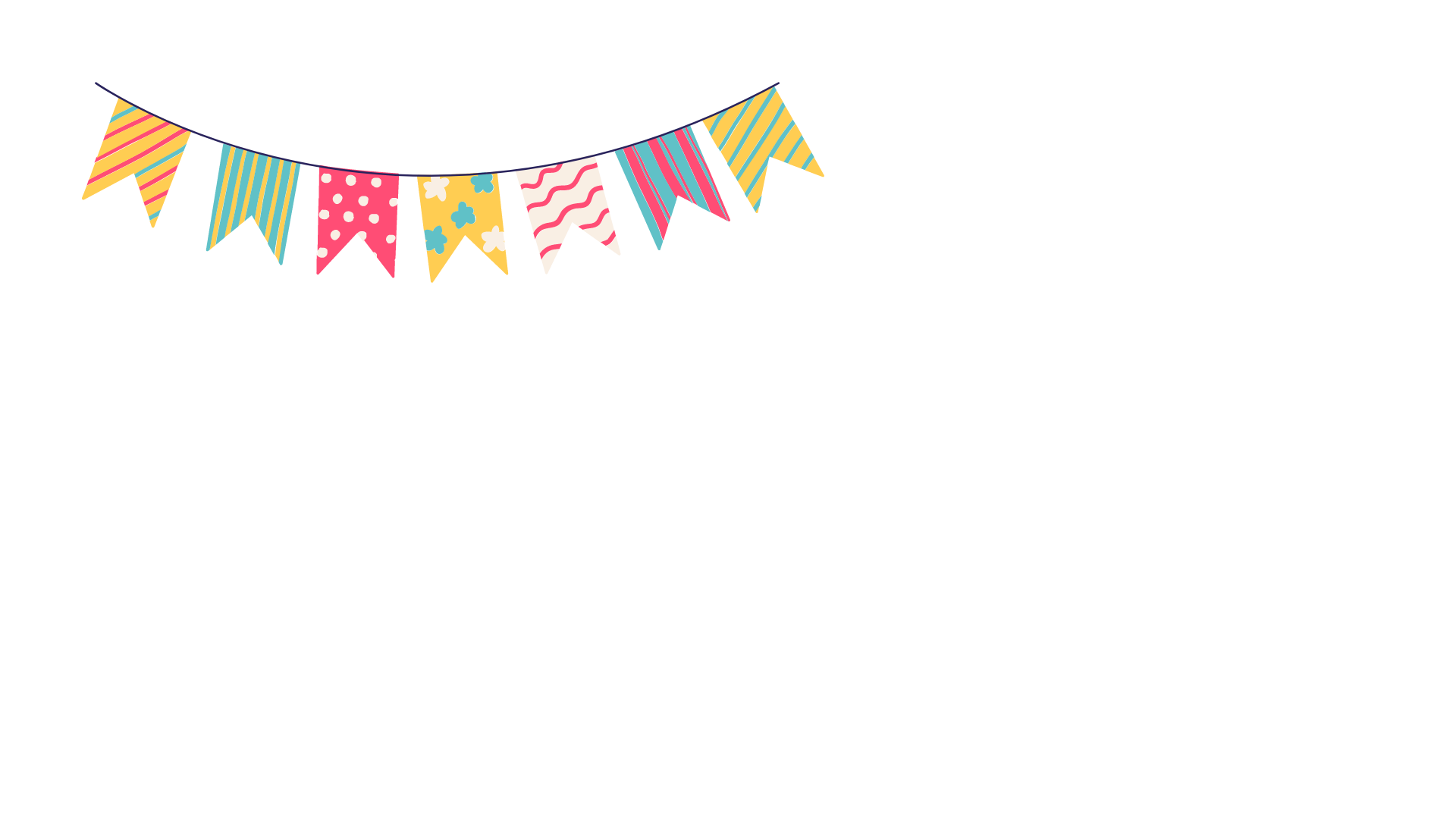 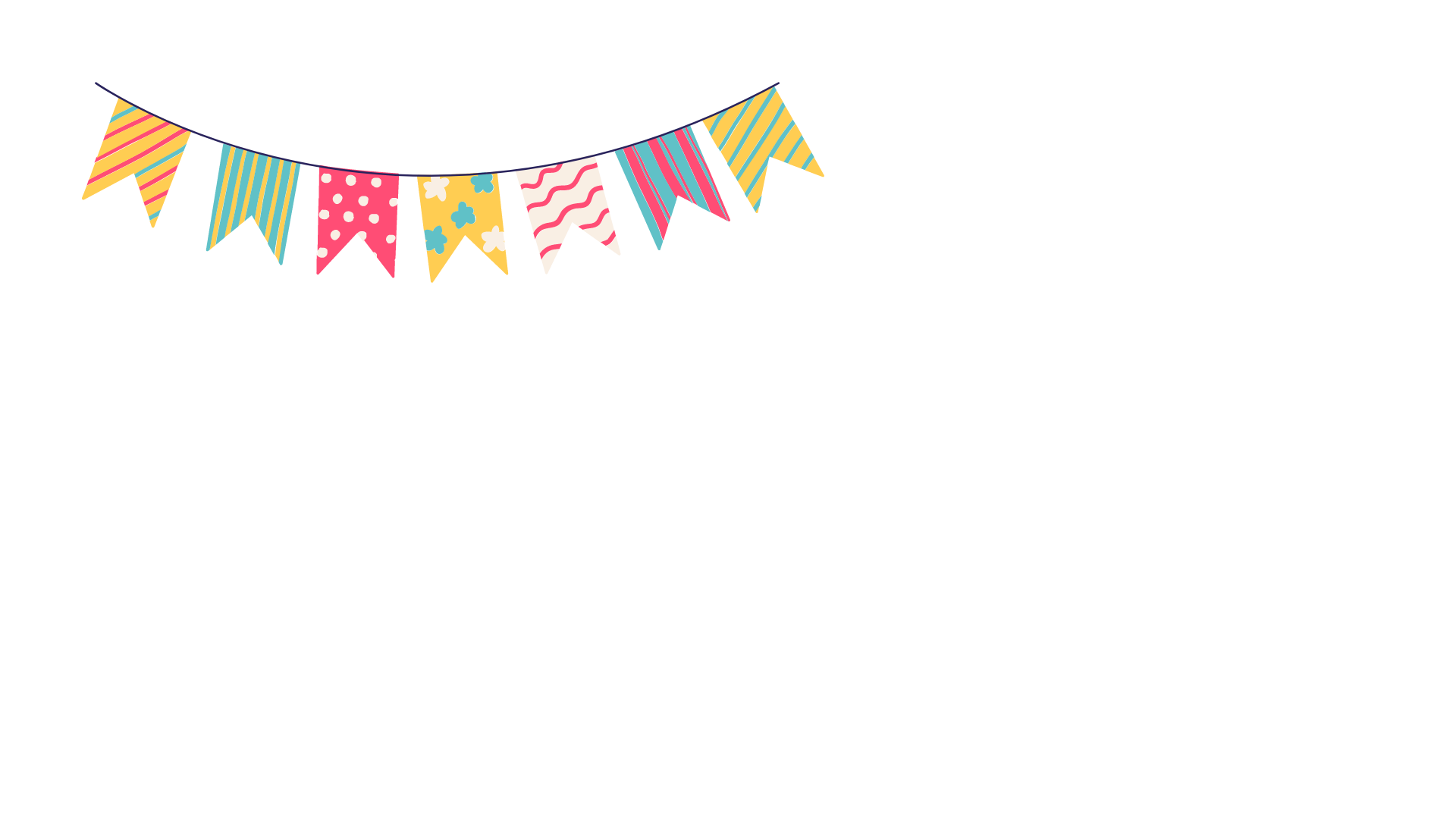 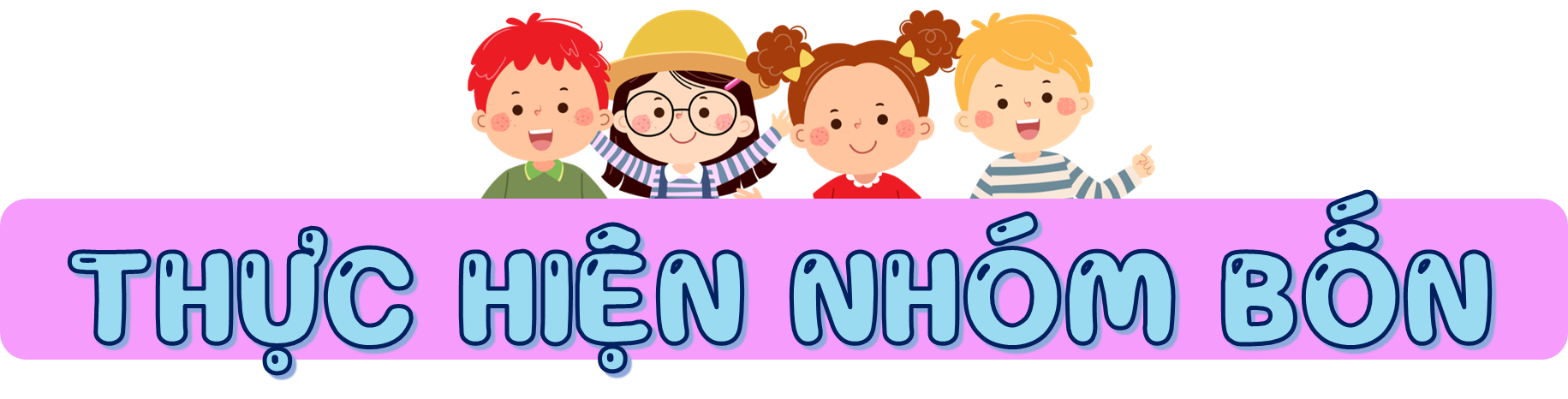 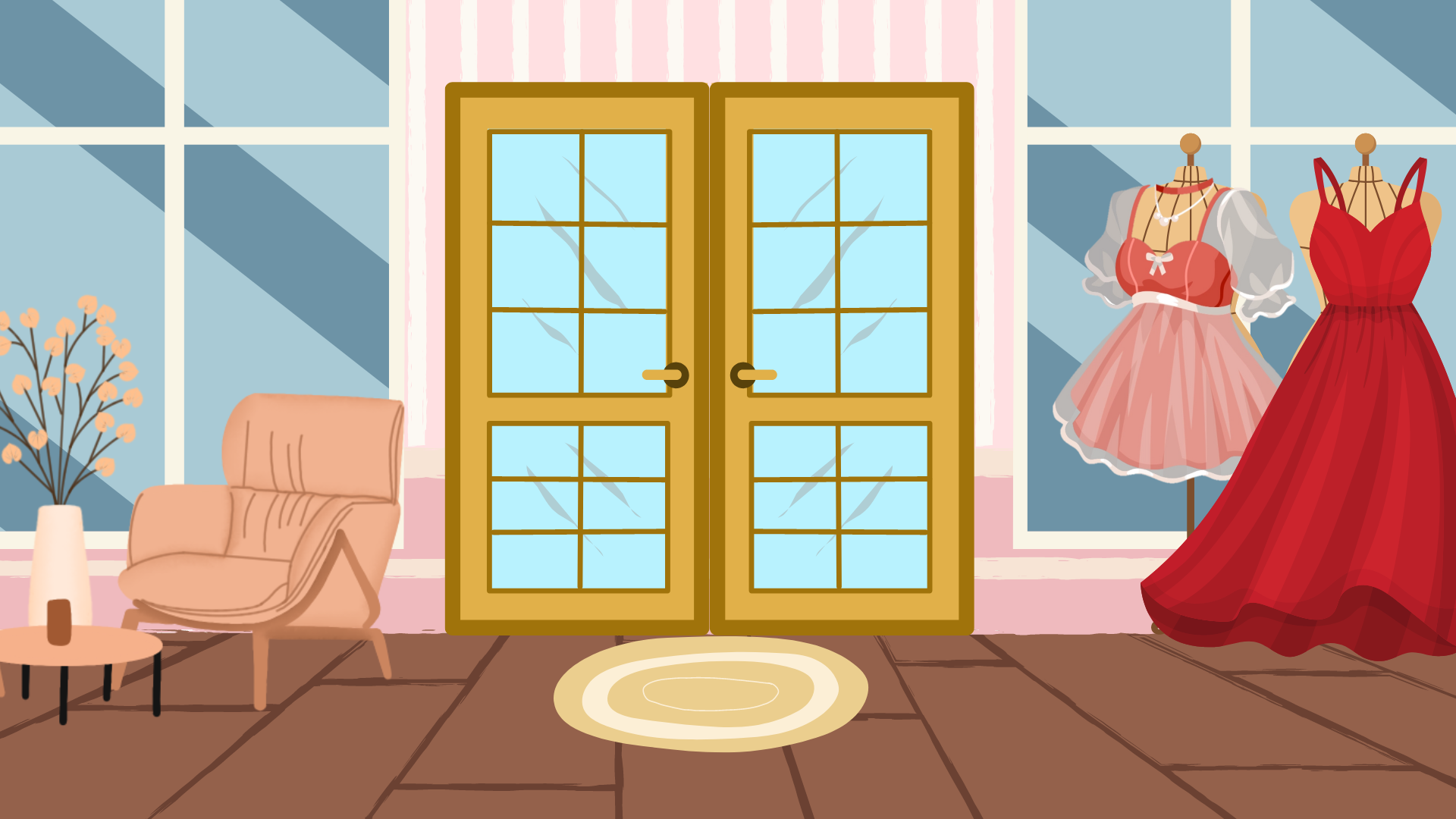 Bước 3: Tiến hành kế hoạch
CÙNG NHAU THỰC HIỆN
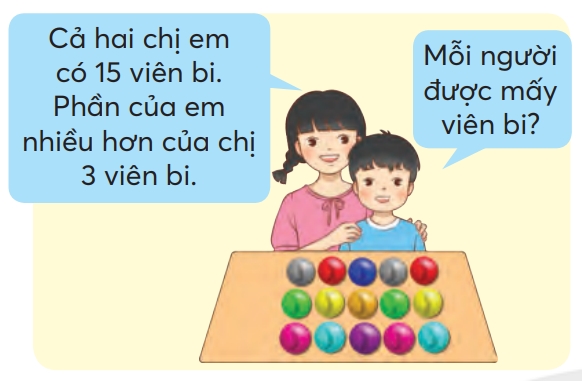 Dùng 
đồ dùng học tập
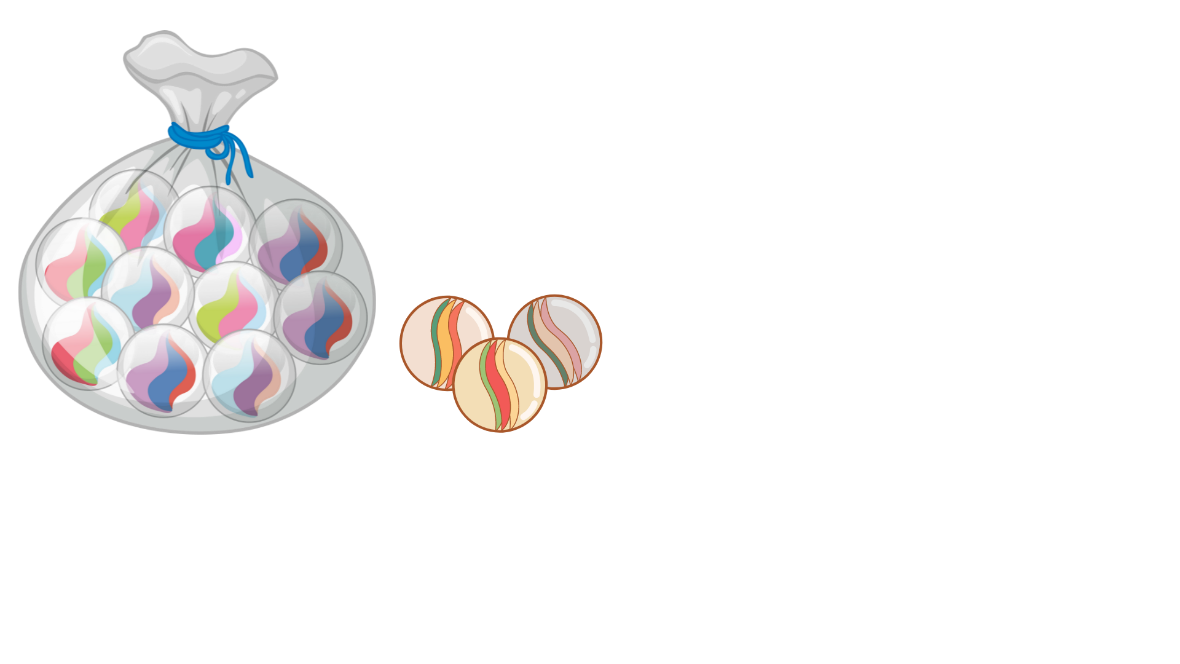 Tính toán
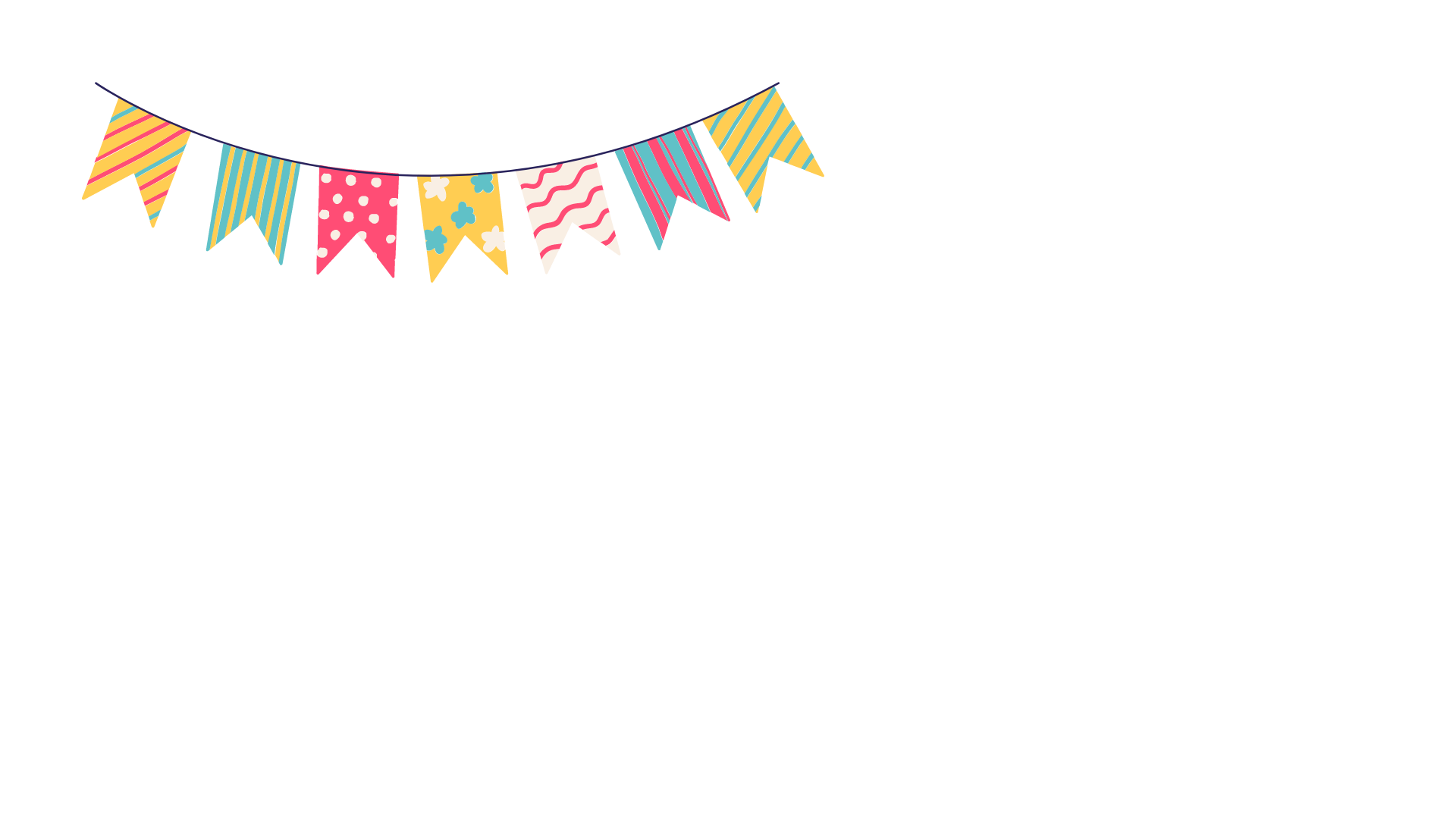 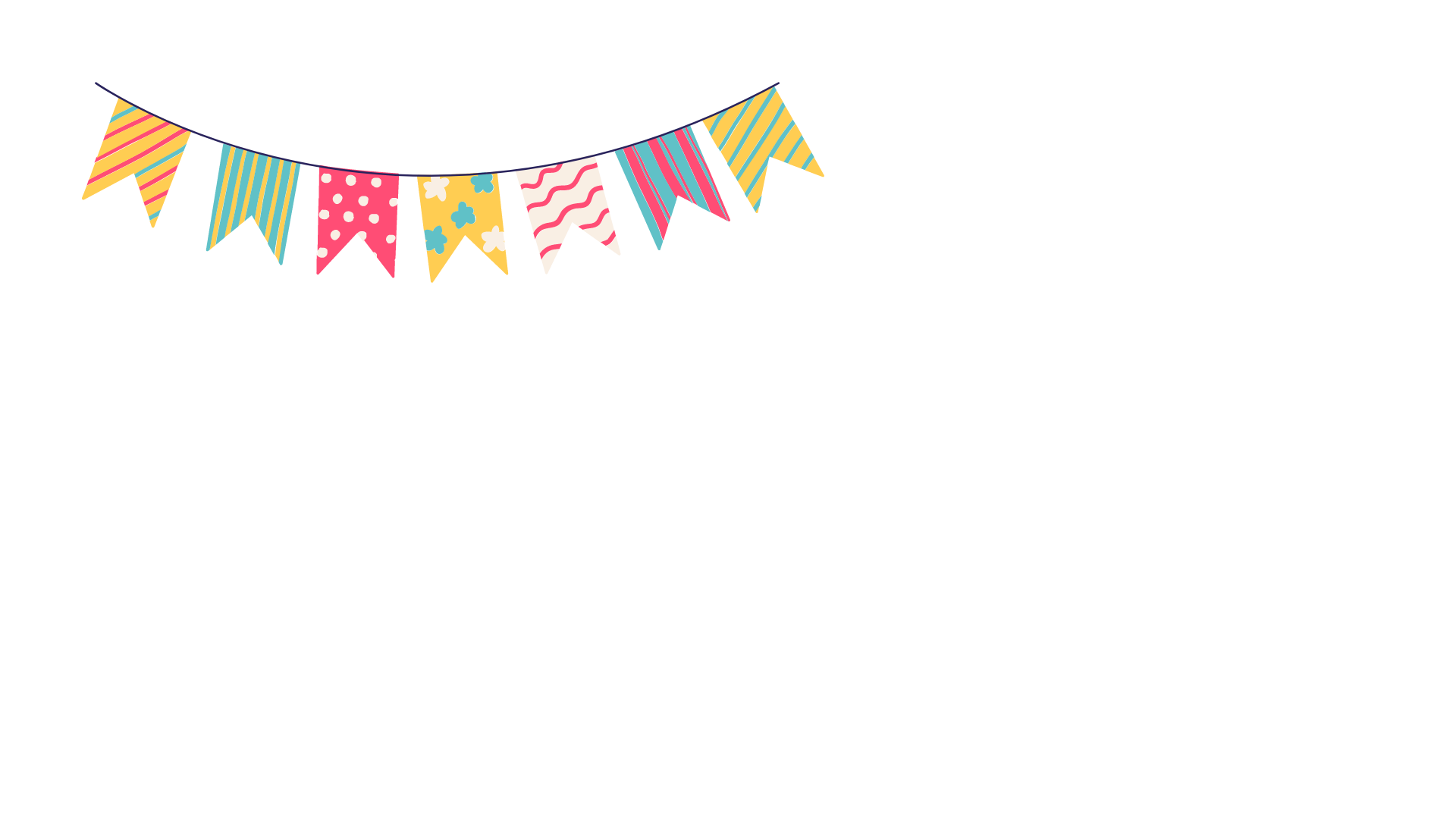 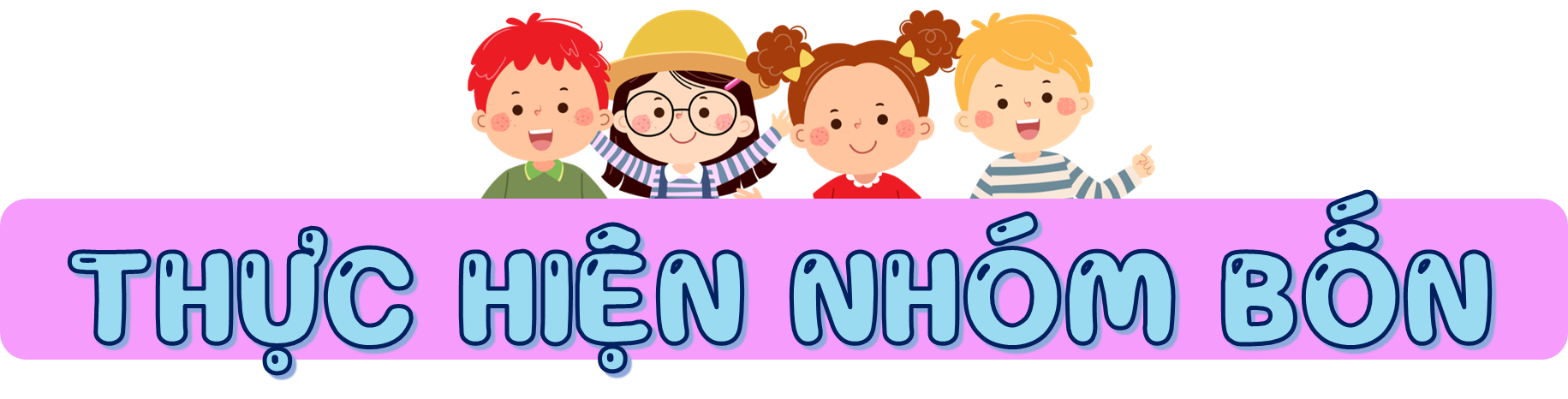 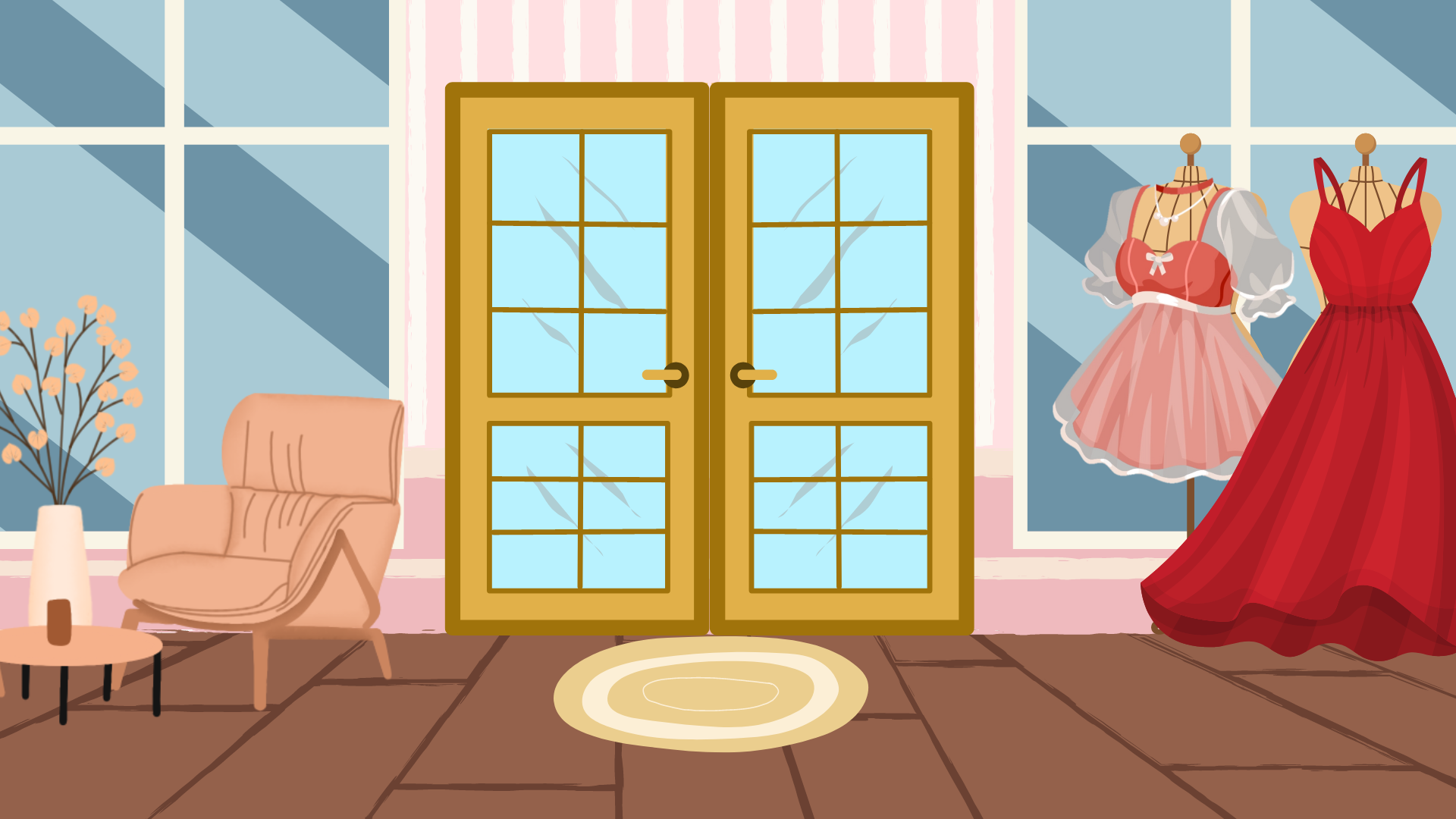 Dùng đồ dùng học tập
Bước 3: Tiến hành kế hoạch
Cách 1
Tách ngẫu nhiên 15 que tính thành hai phần
→ Điều chỉnh để một bên có 9 que, một bên có 6 que
→ Em: 9 		Chị: 6
Cách 2
Tách 3 que tính sang một bên.
→ Phần còn lại (12 que) chia thành hai phần bằng nhau, mỗi phần 6 que
→ Lấy 3 que (lúc đầu tách) gộp vào cho em
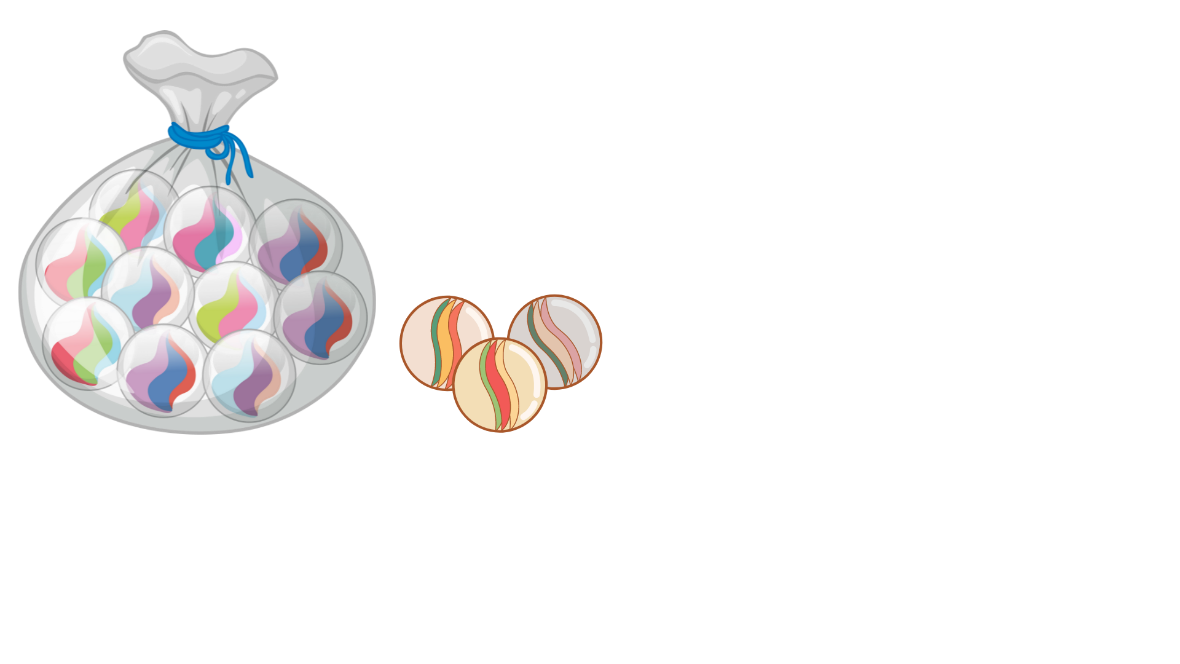 → Em: 9 		Chị: 6
Em:
Chị:
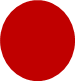 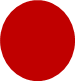 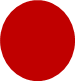 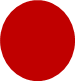 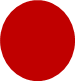 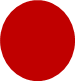 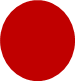 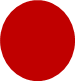 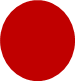 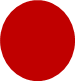 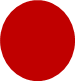 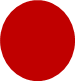 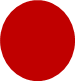 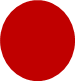 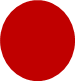 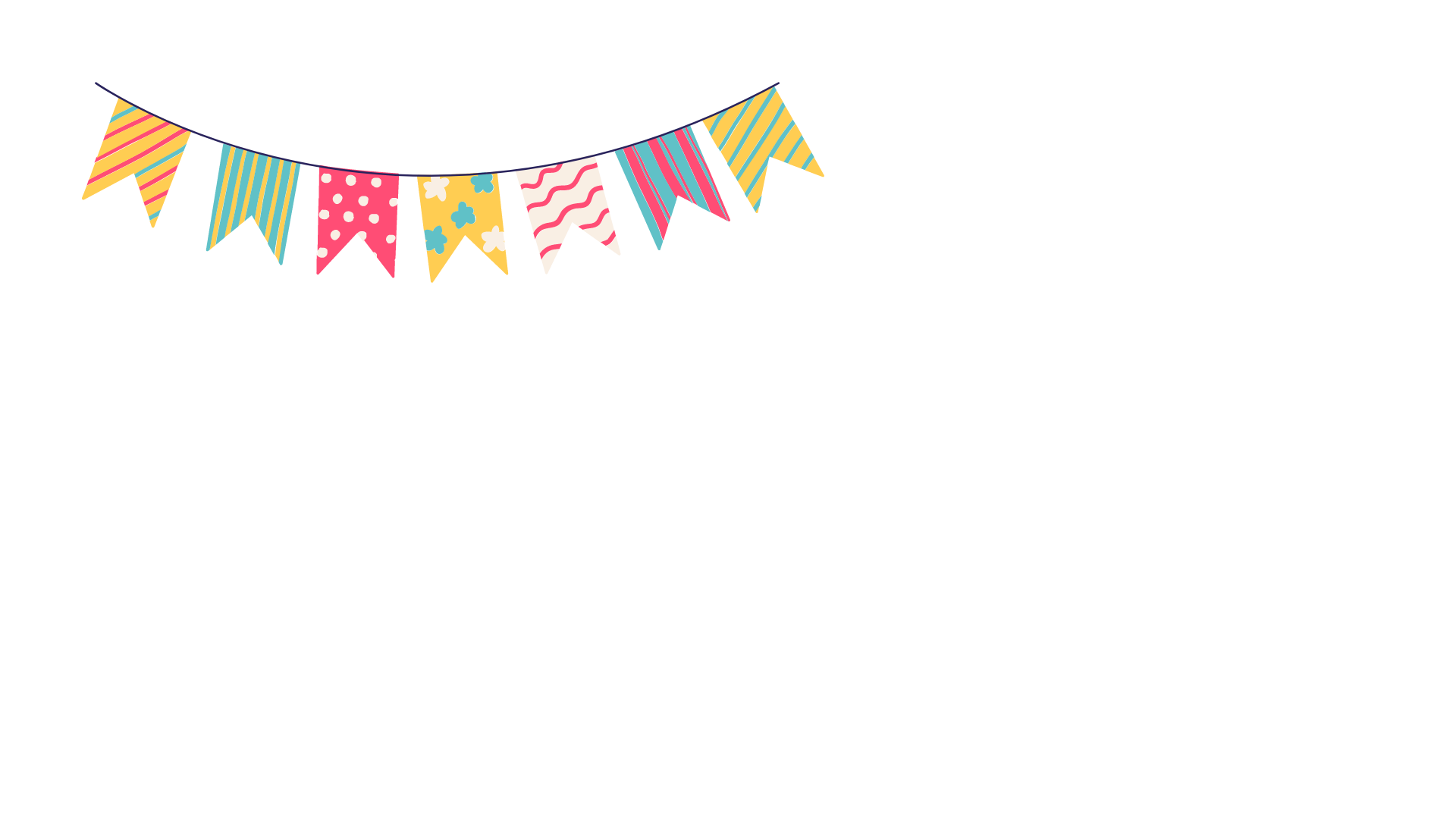 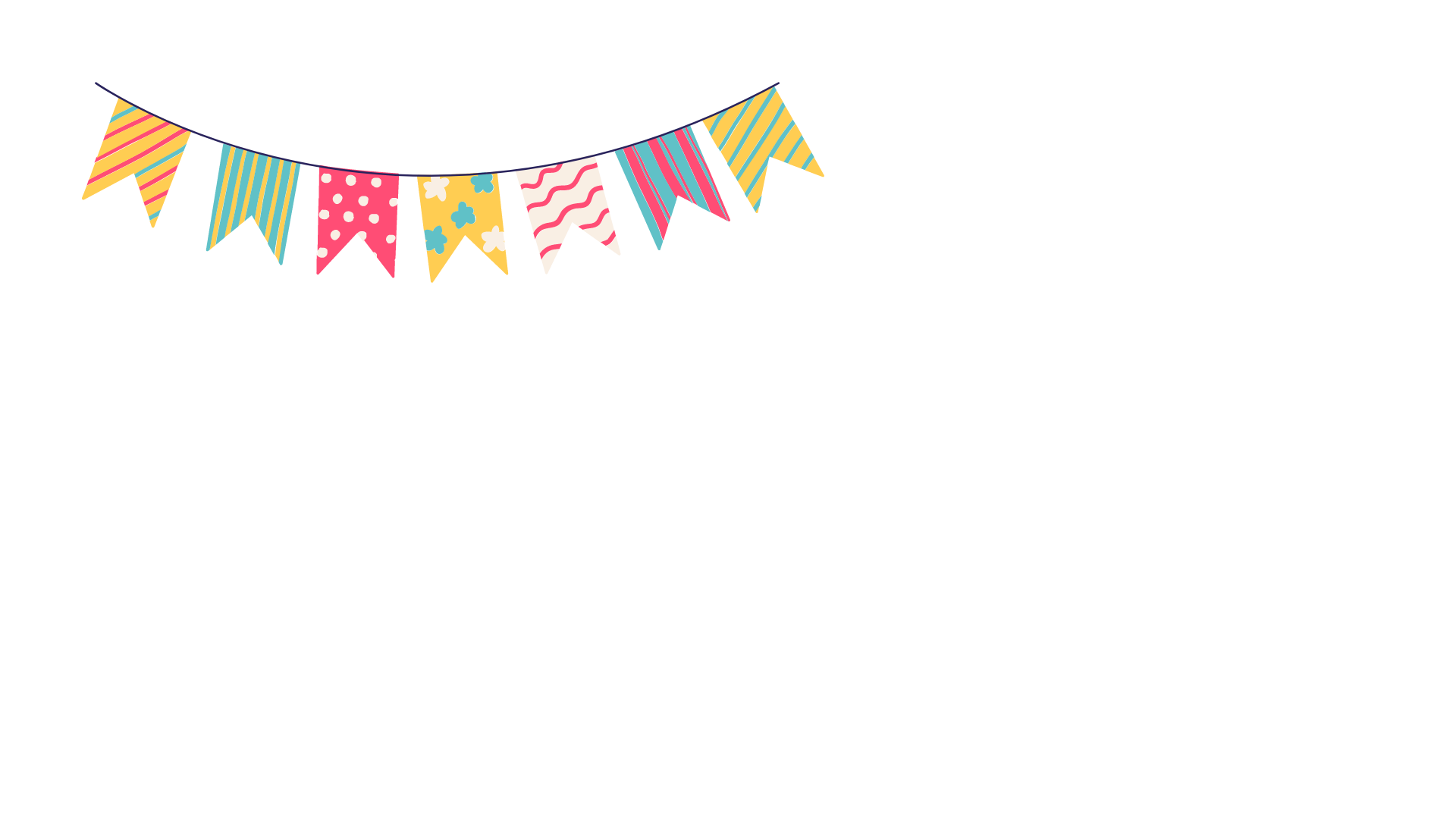 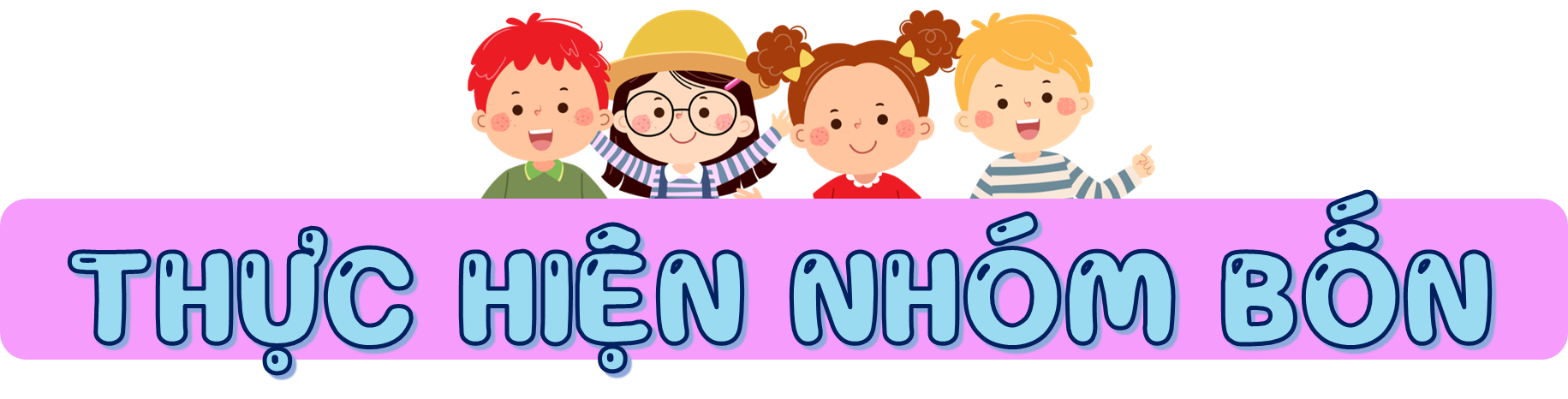 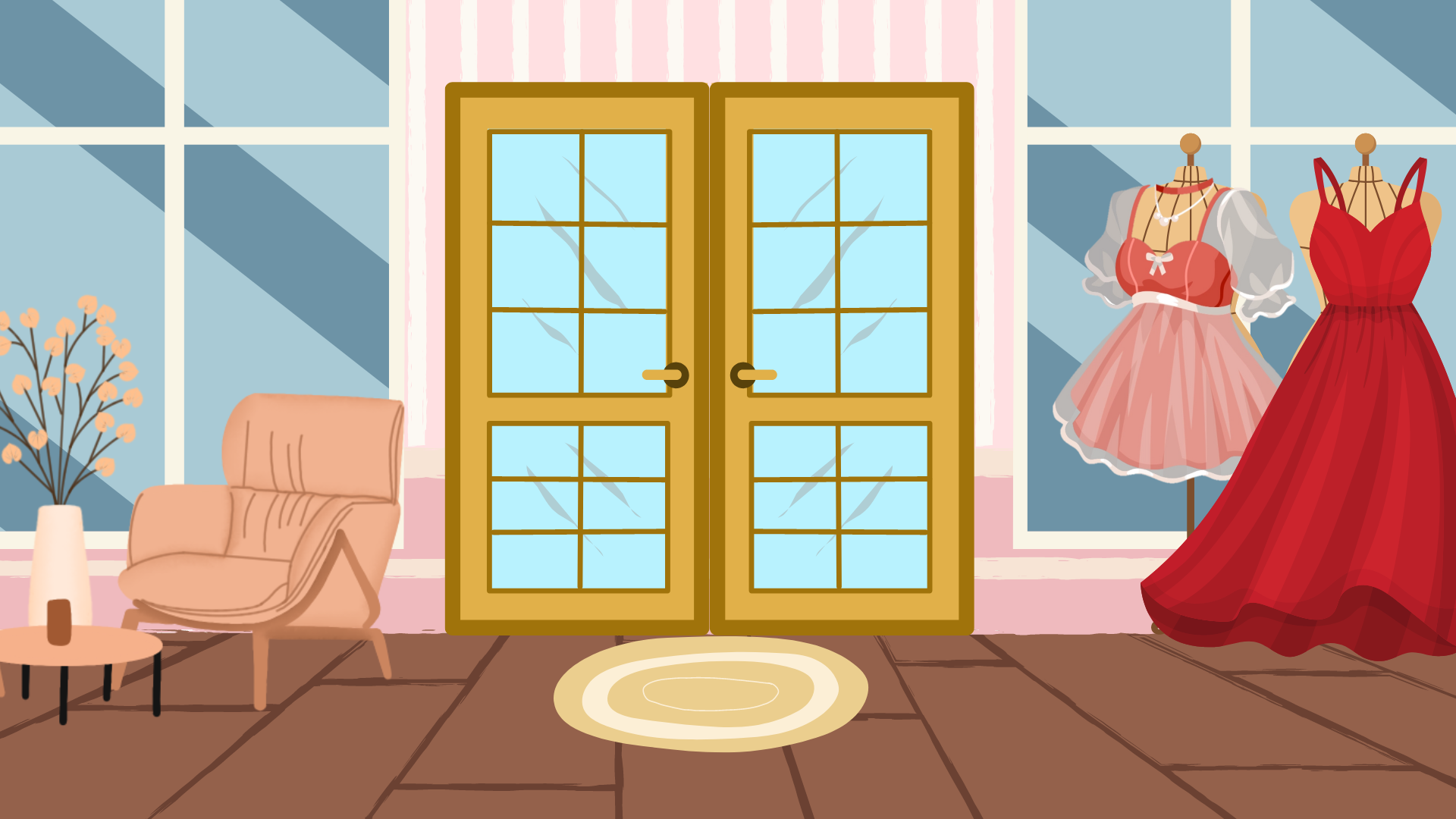 Tính toán
Bước 3: Tiến hành kế hoạch
Thực hiện phép chia 15 : 2 = 7 (dư 1)
→ 					Chị: 7 		Em: 8
→ Điều chỉnh	Chị: 6		Em: 9
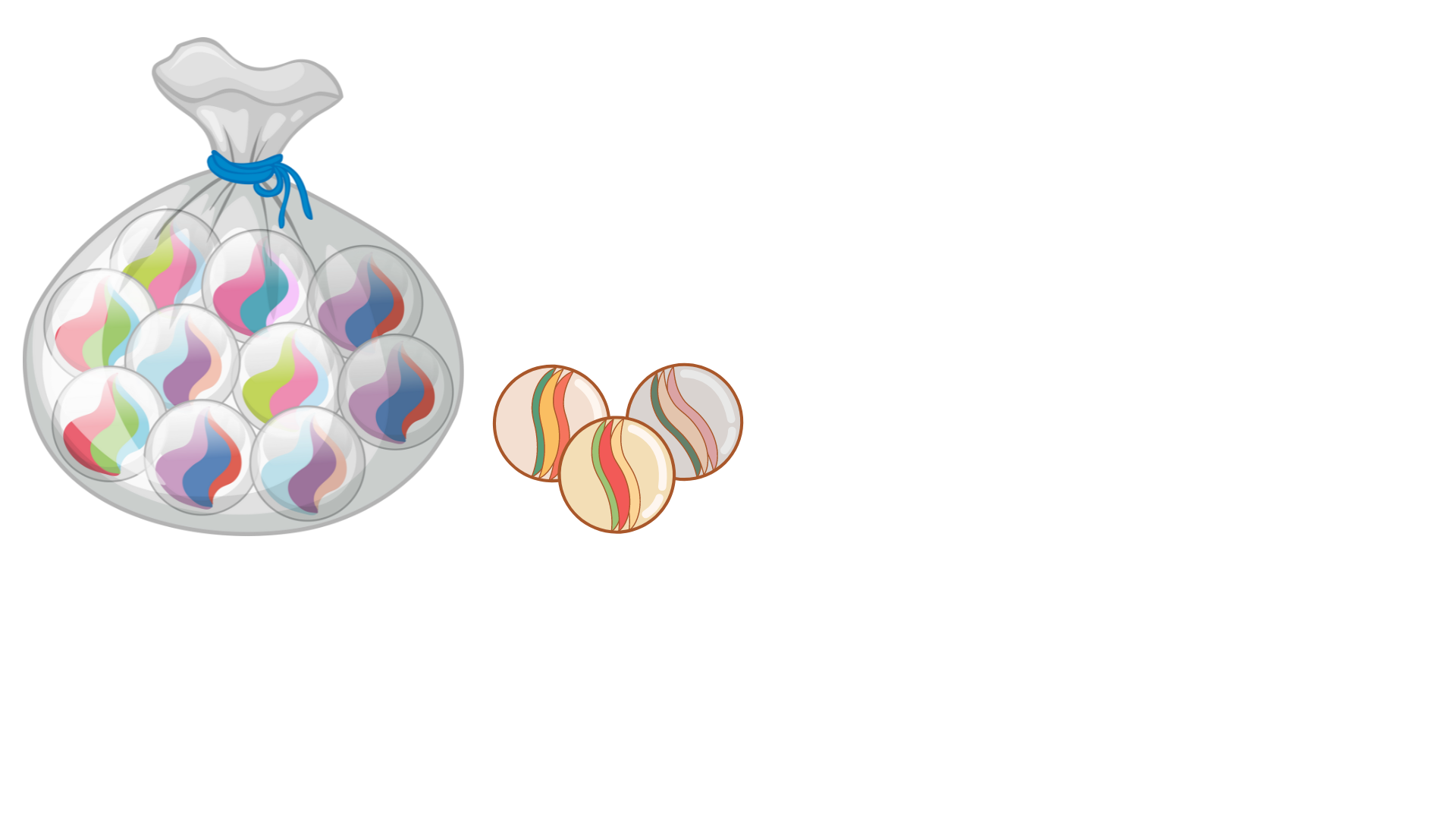 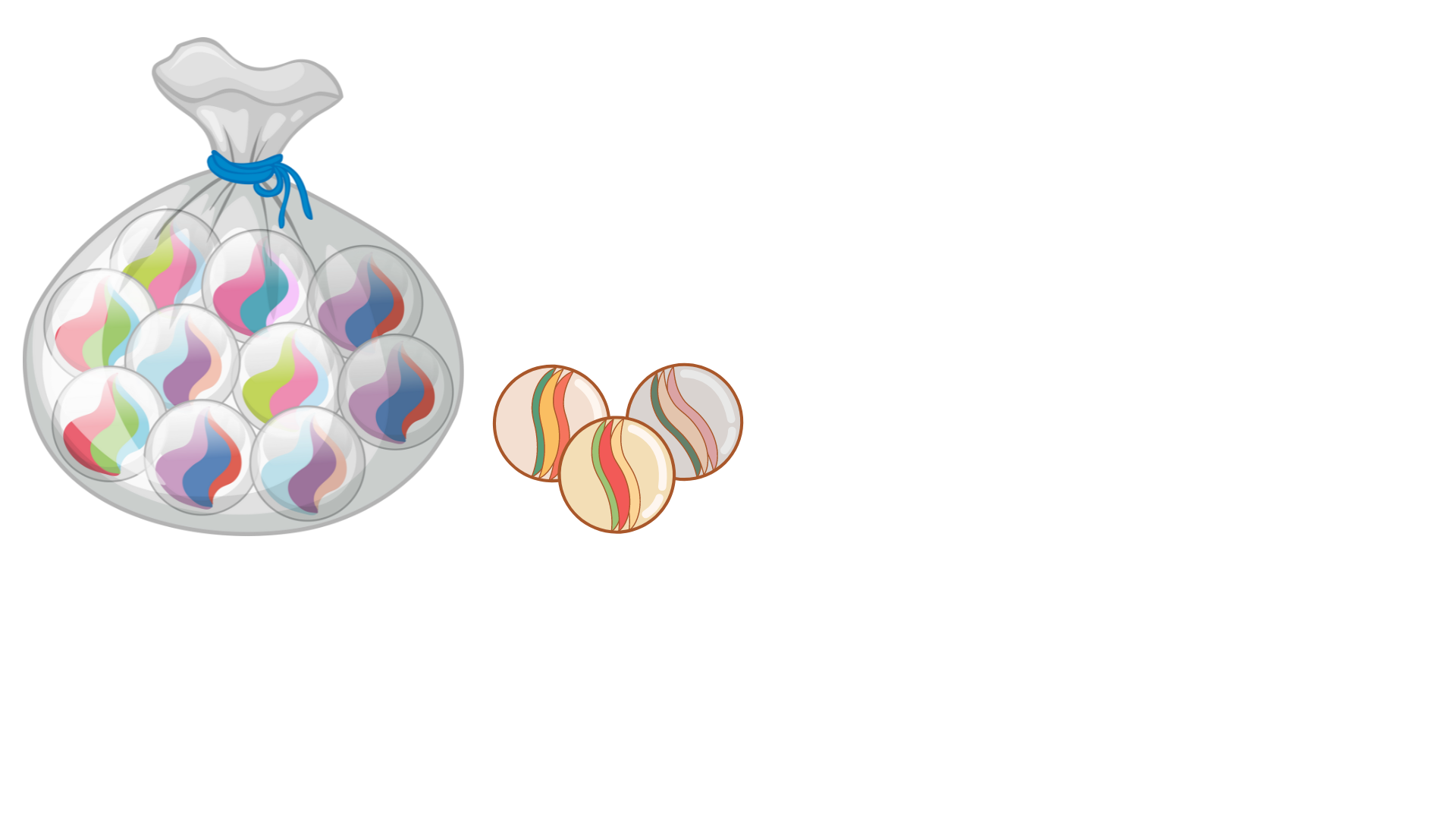 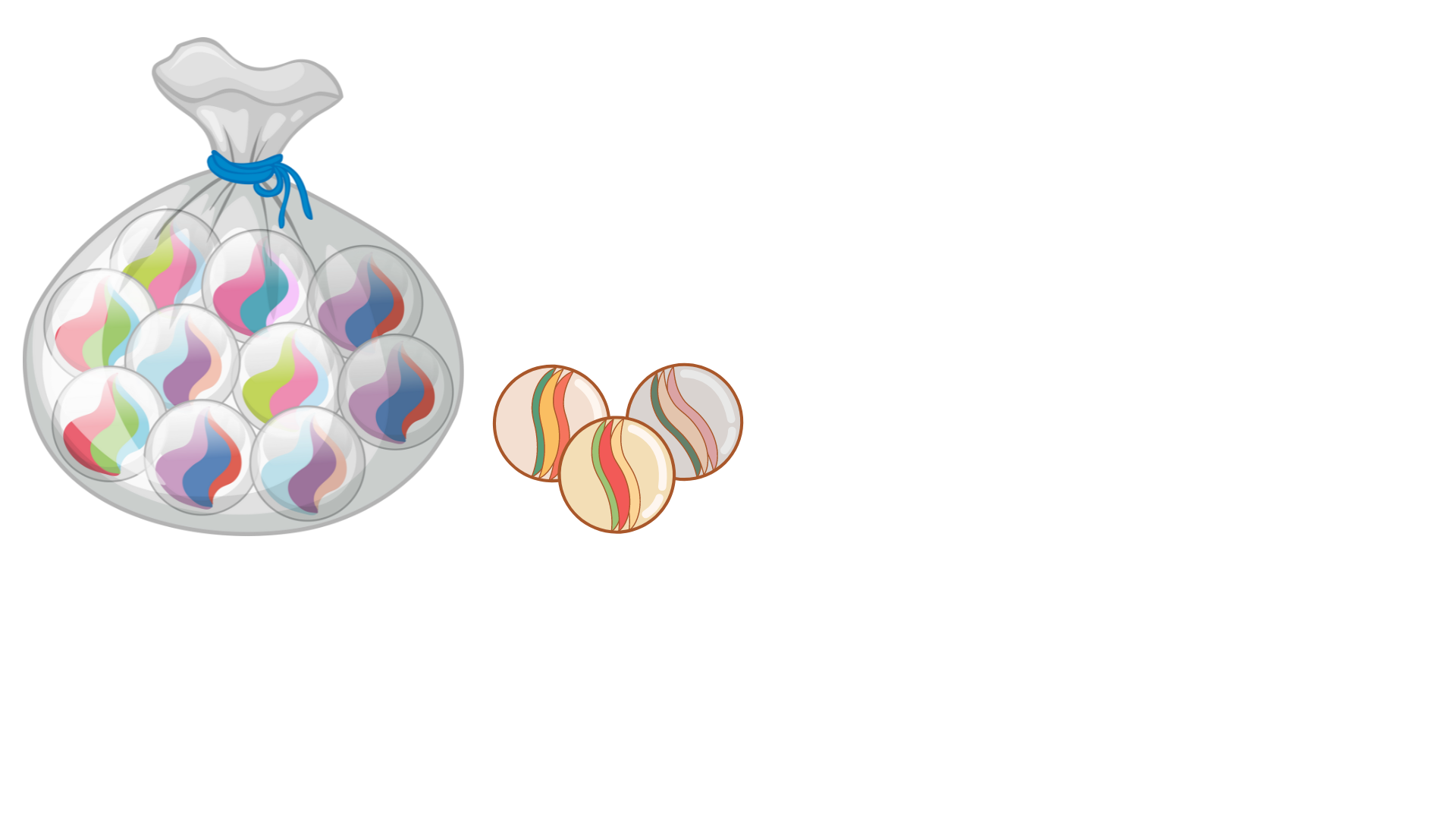 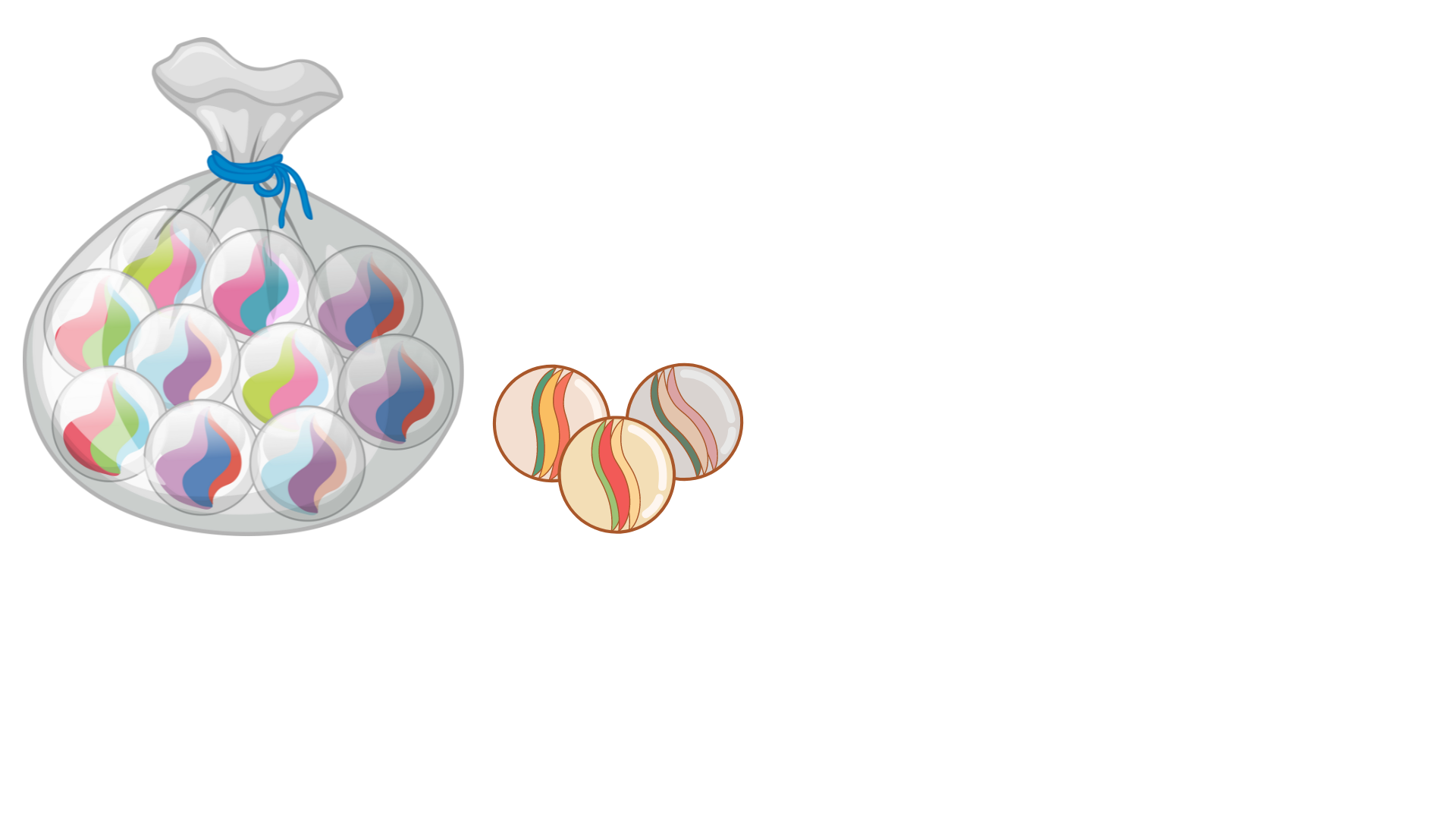 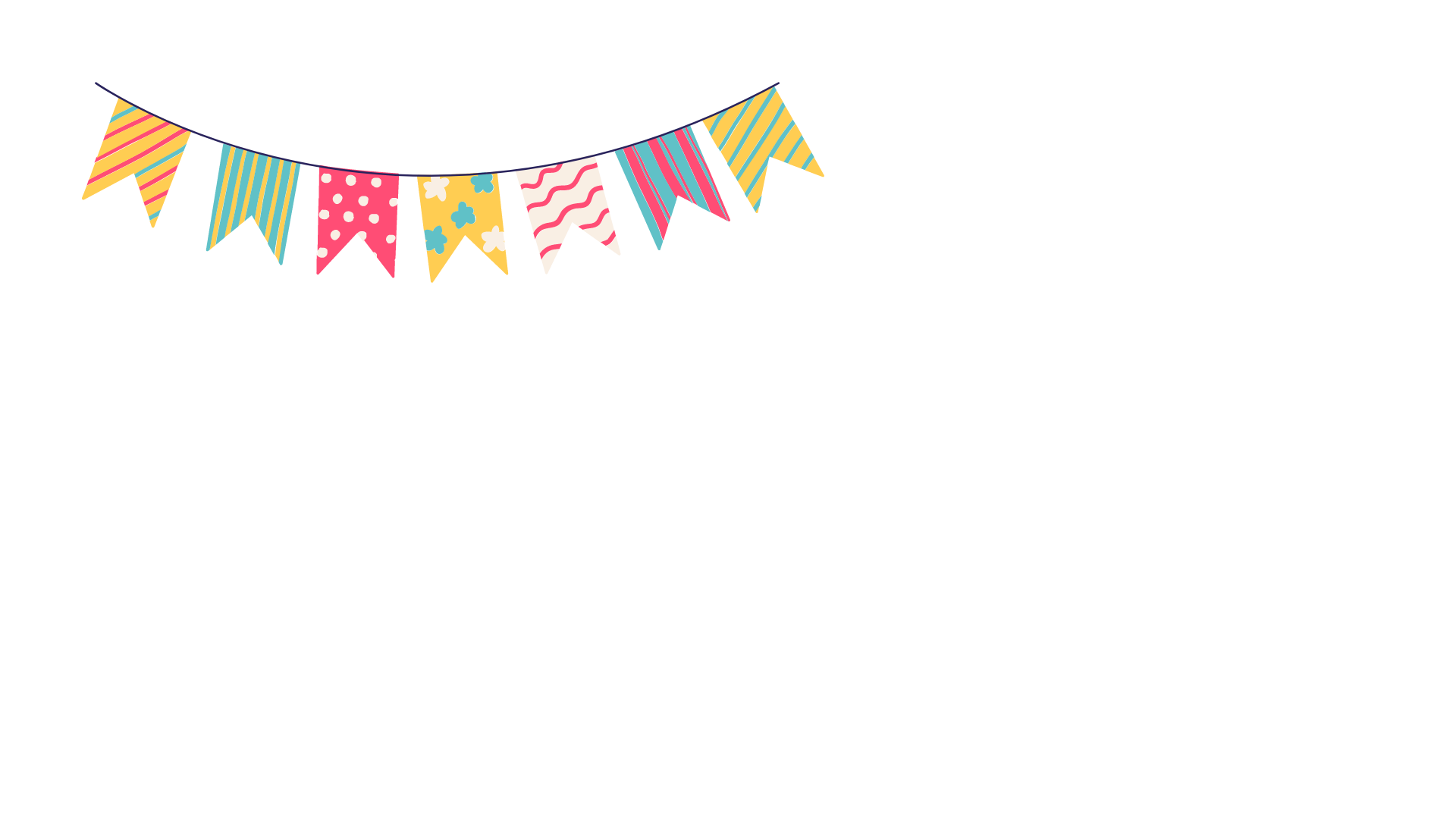 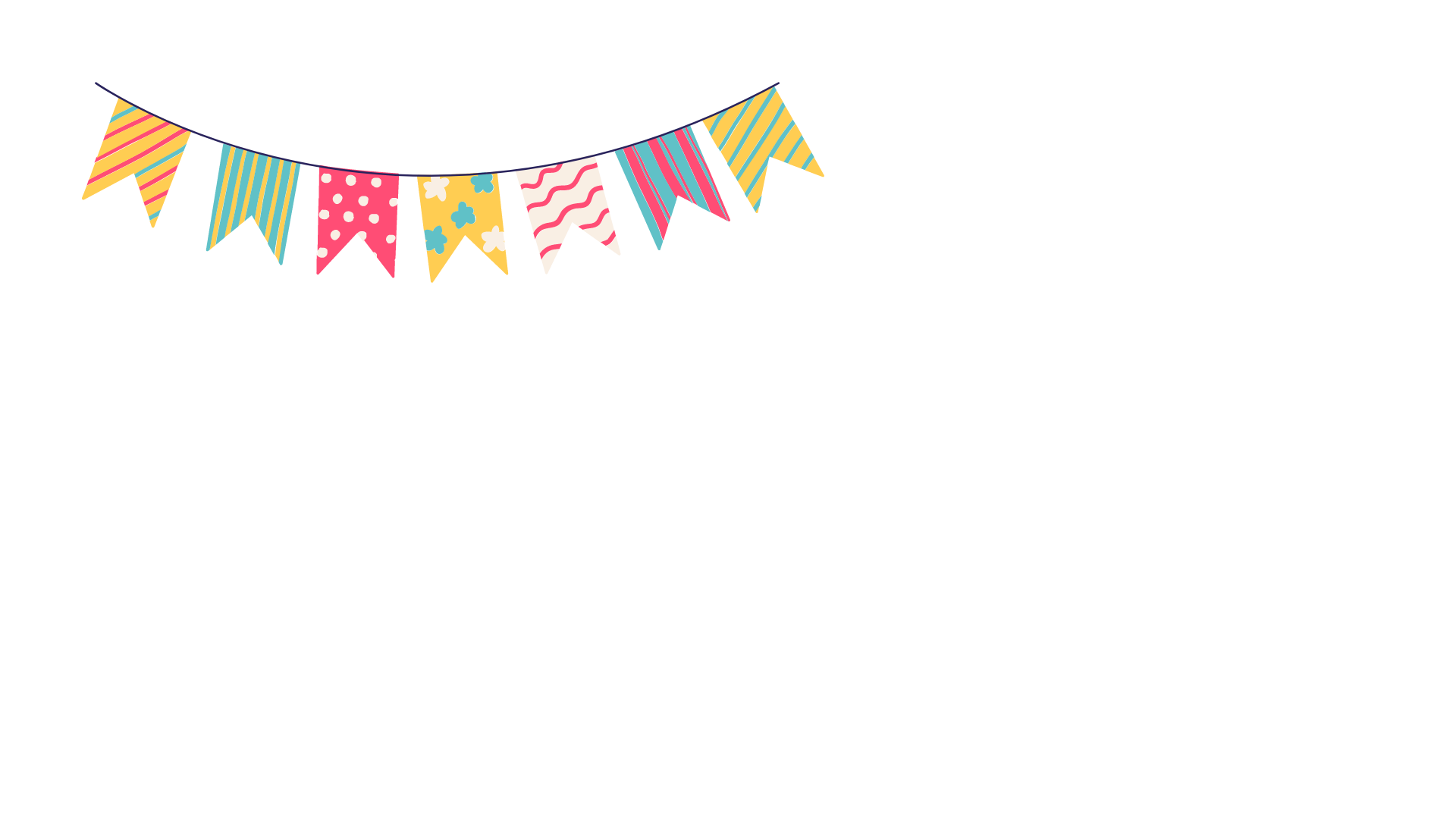 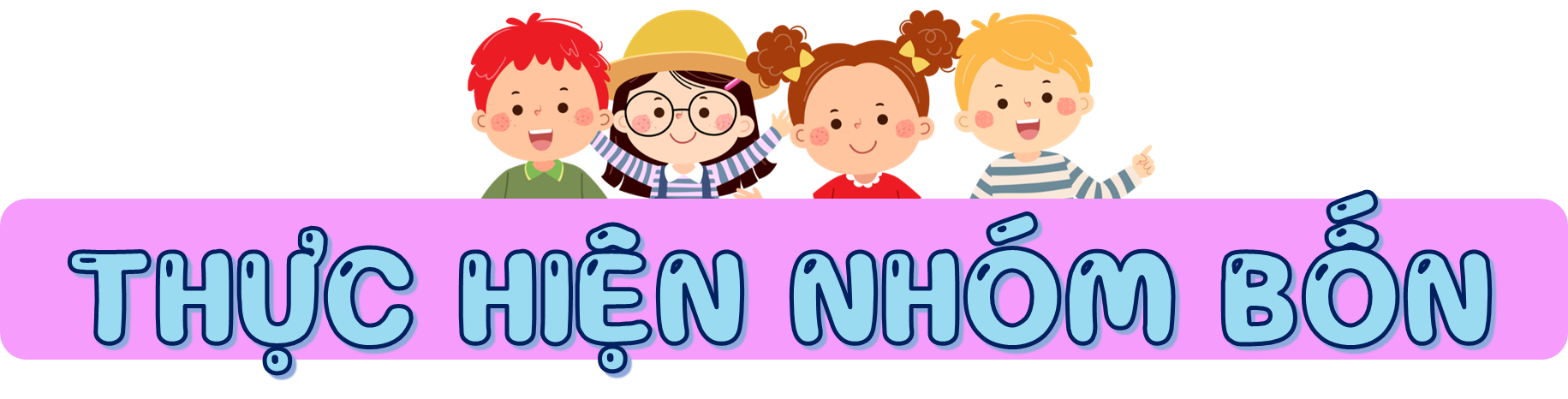 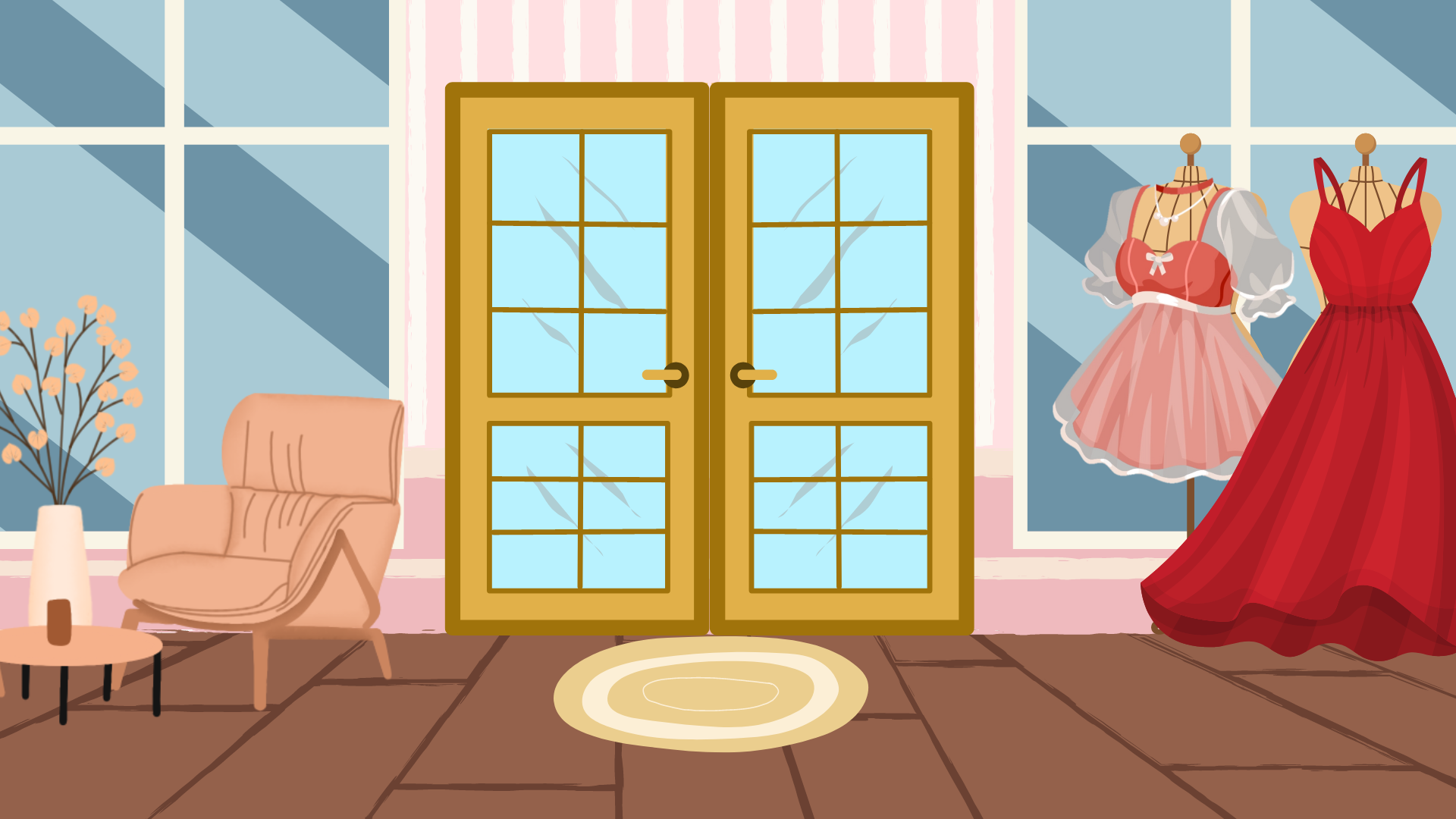 Bước 4: Kiểm tra lại
Em hơn chị: 9 – 6 = 3
Cả hai chị em: 6 + 9 = 15
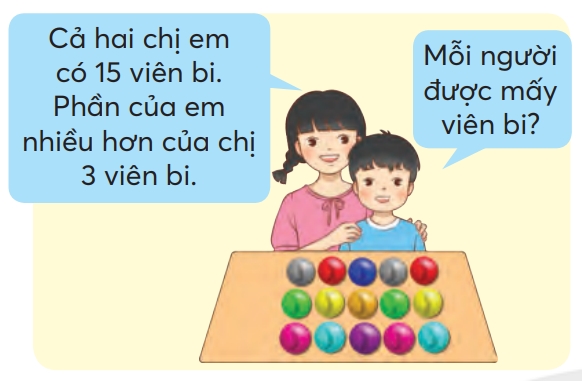 Ta đã giải bài toán:
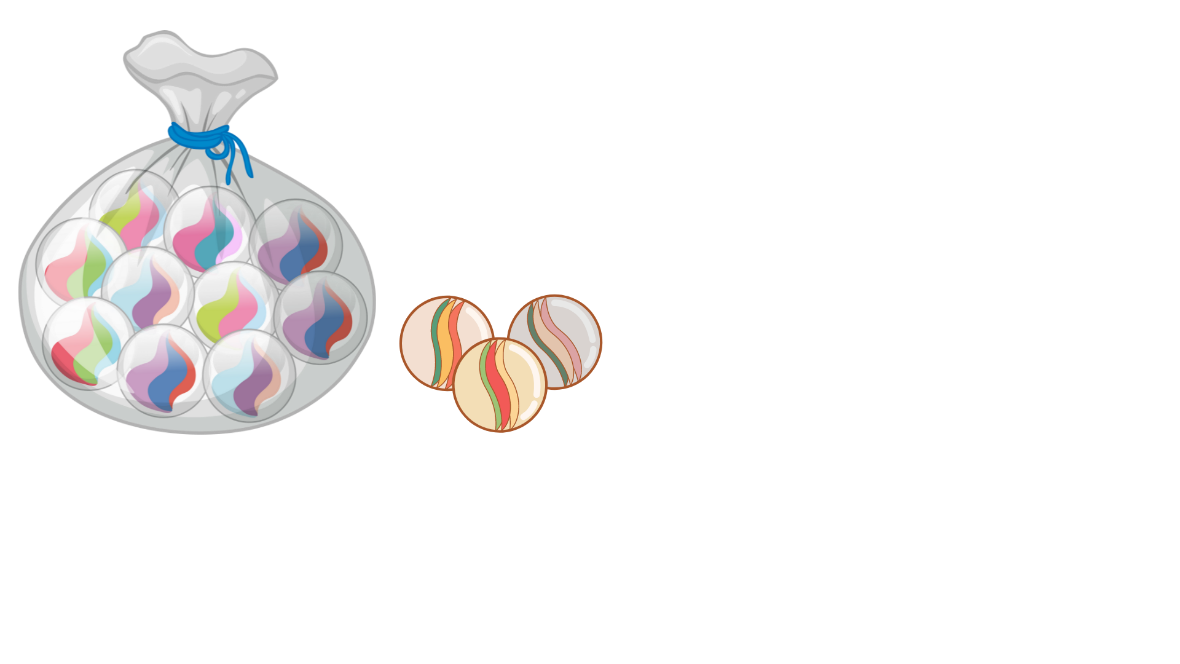 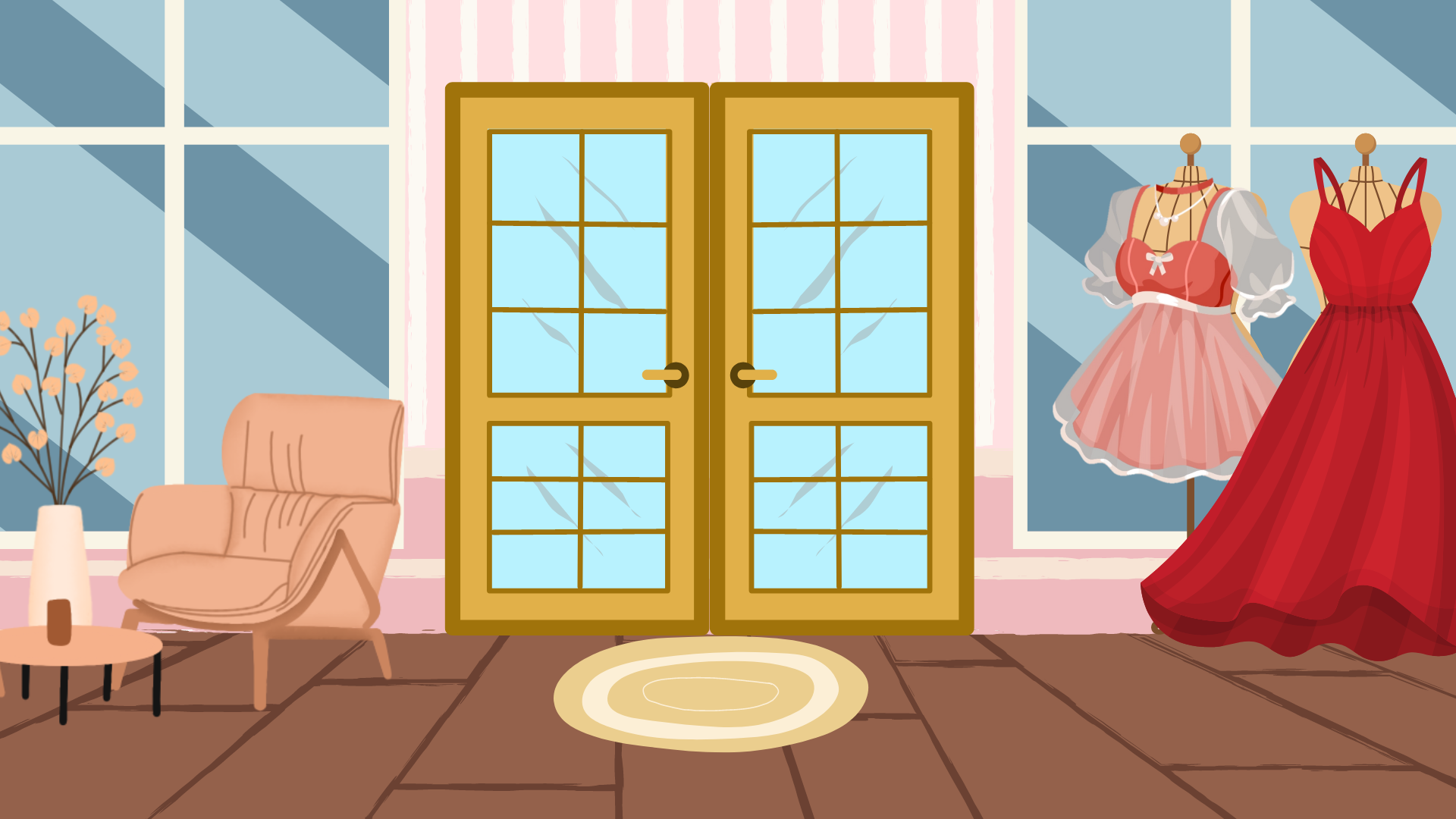 + Ta đã dùng que tính hoặc dựa vào việc nhẩm tính để tìm được số viên bi của mỗi người.
+ Trong trường hợp hai chị em có hàng trăm viên bi và người này hơn người kia rất nhiều viên bi thì cách làm trên sẽ không thuận lợi.
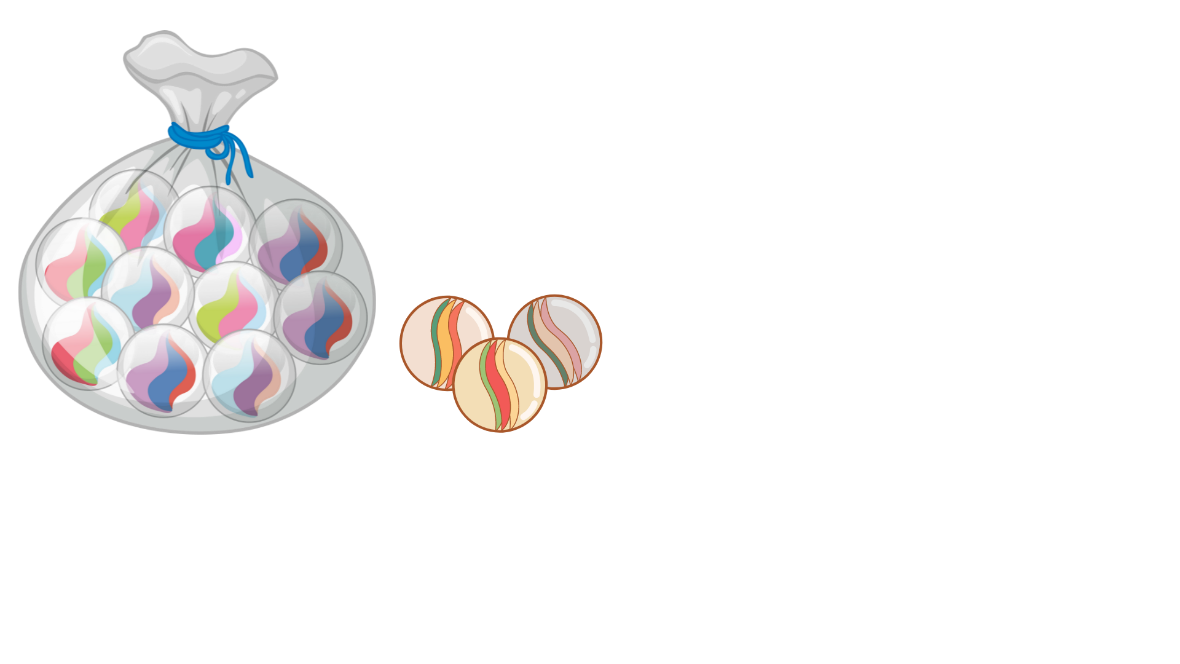 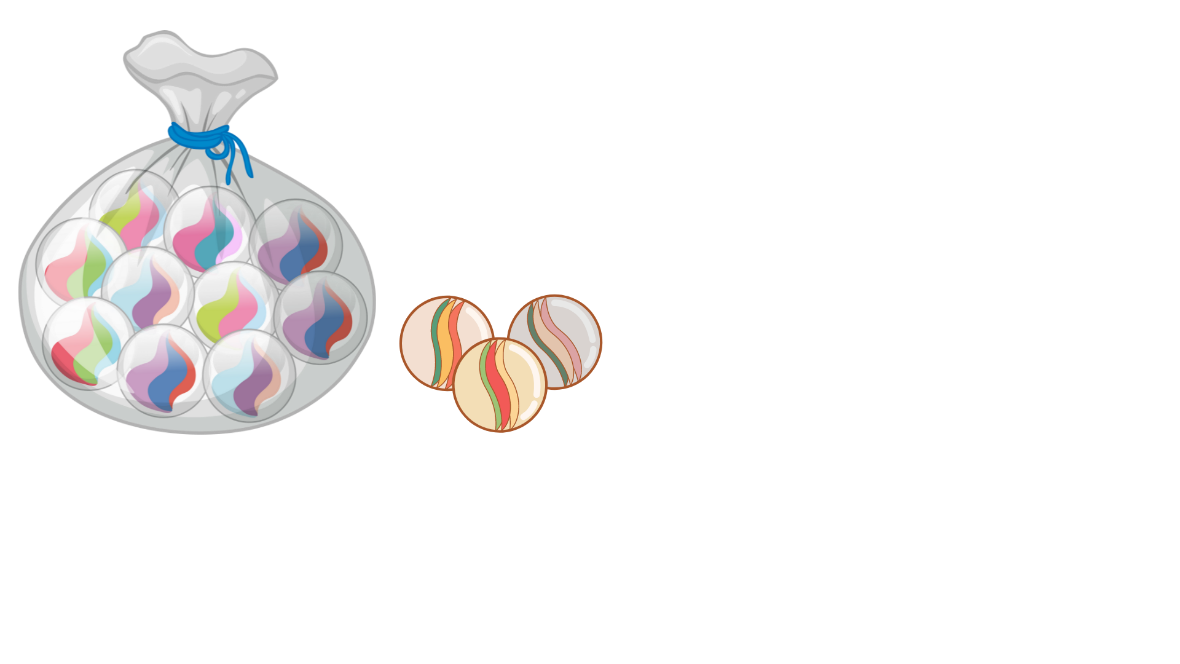 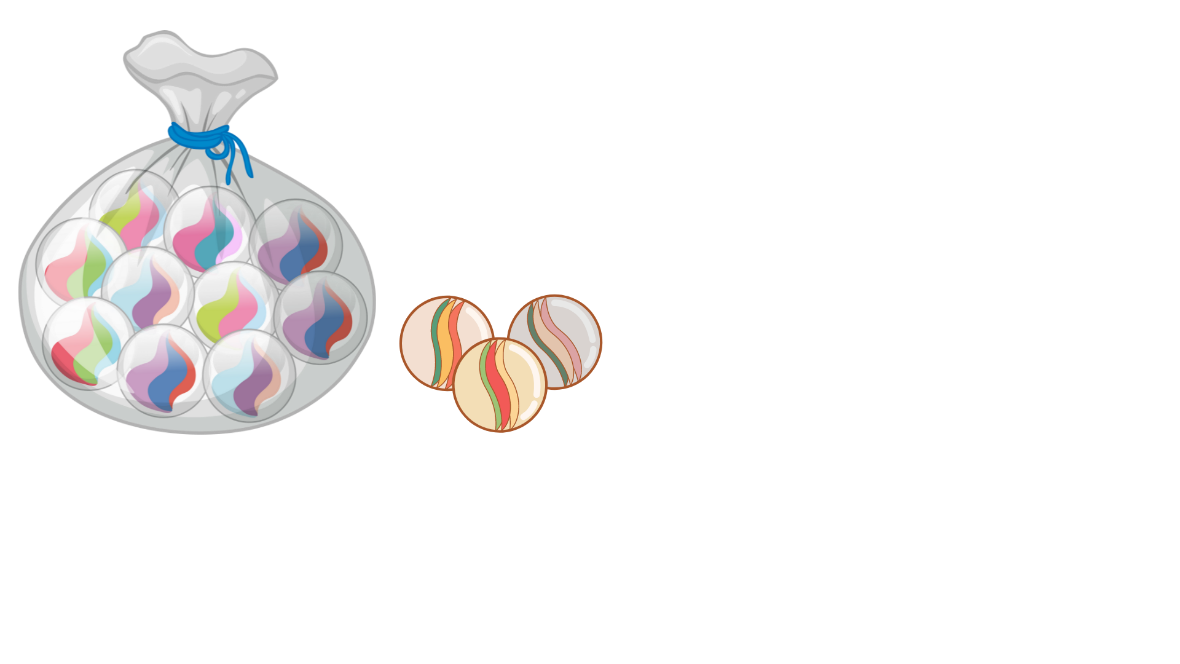 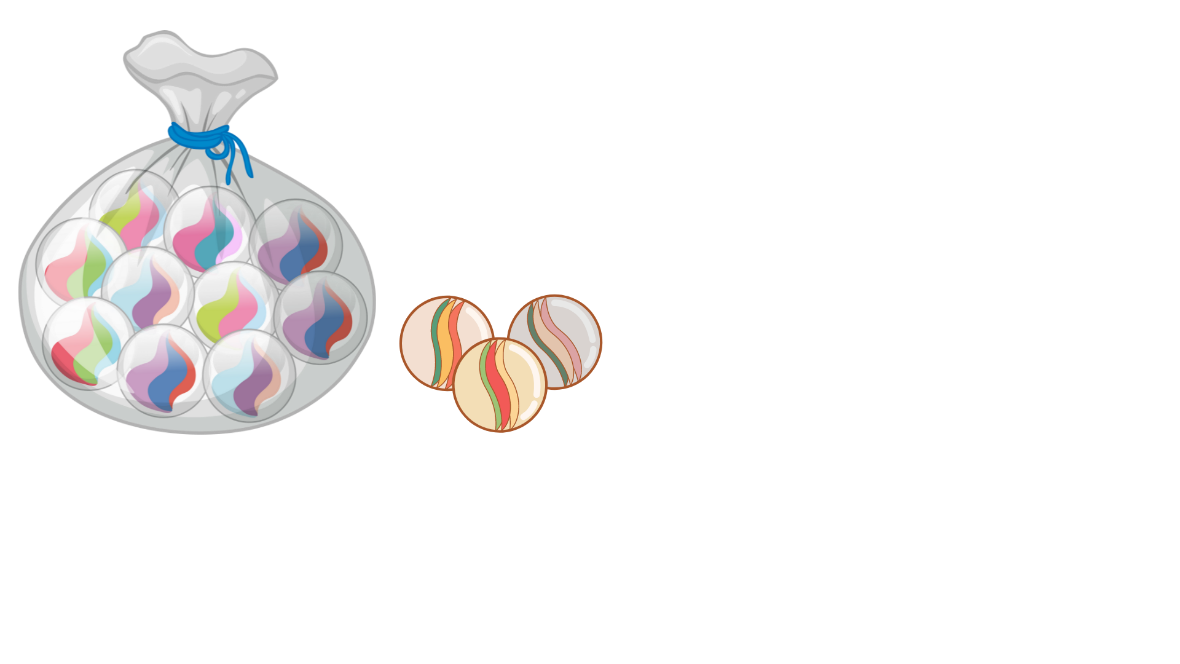 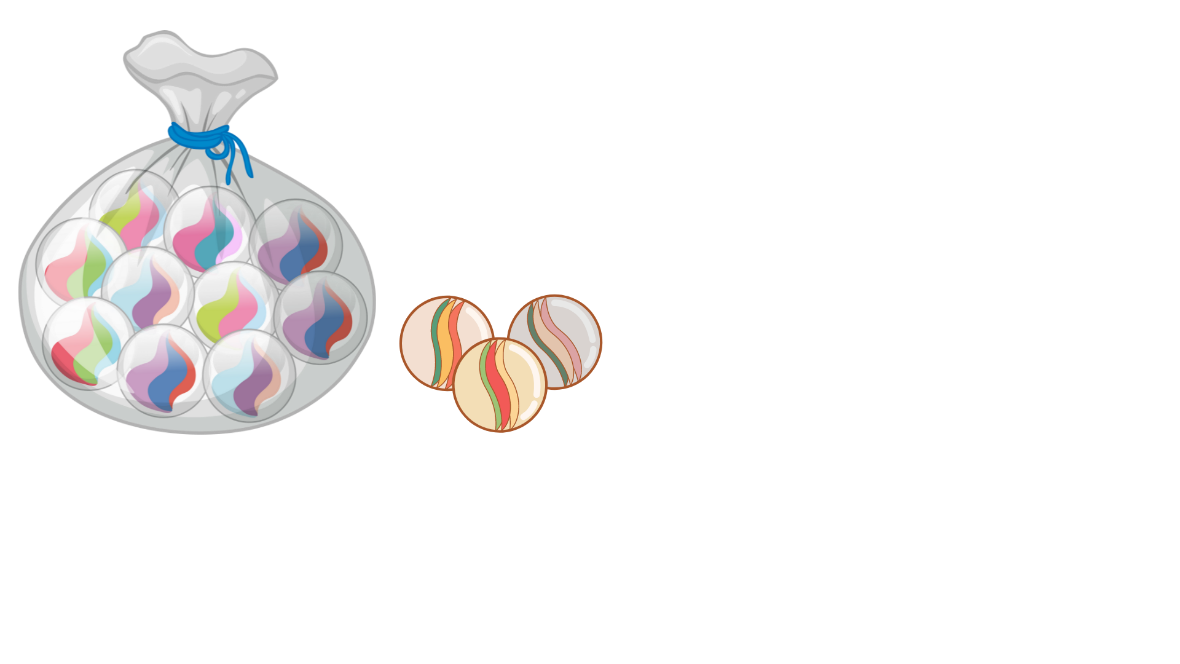 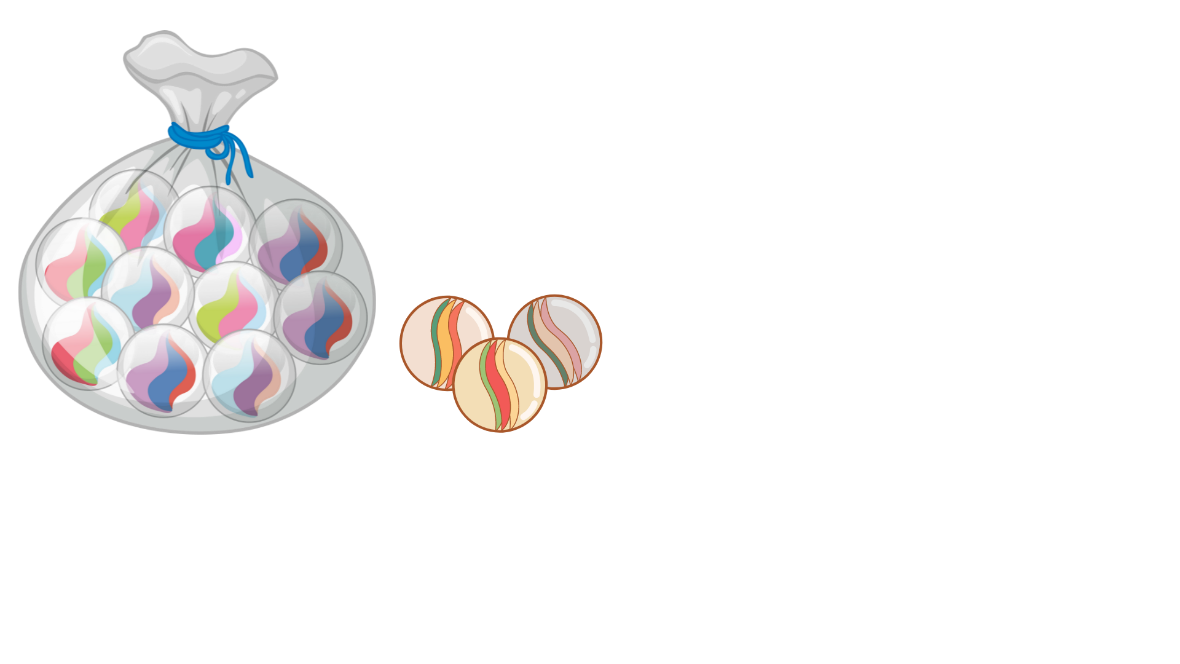 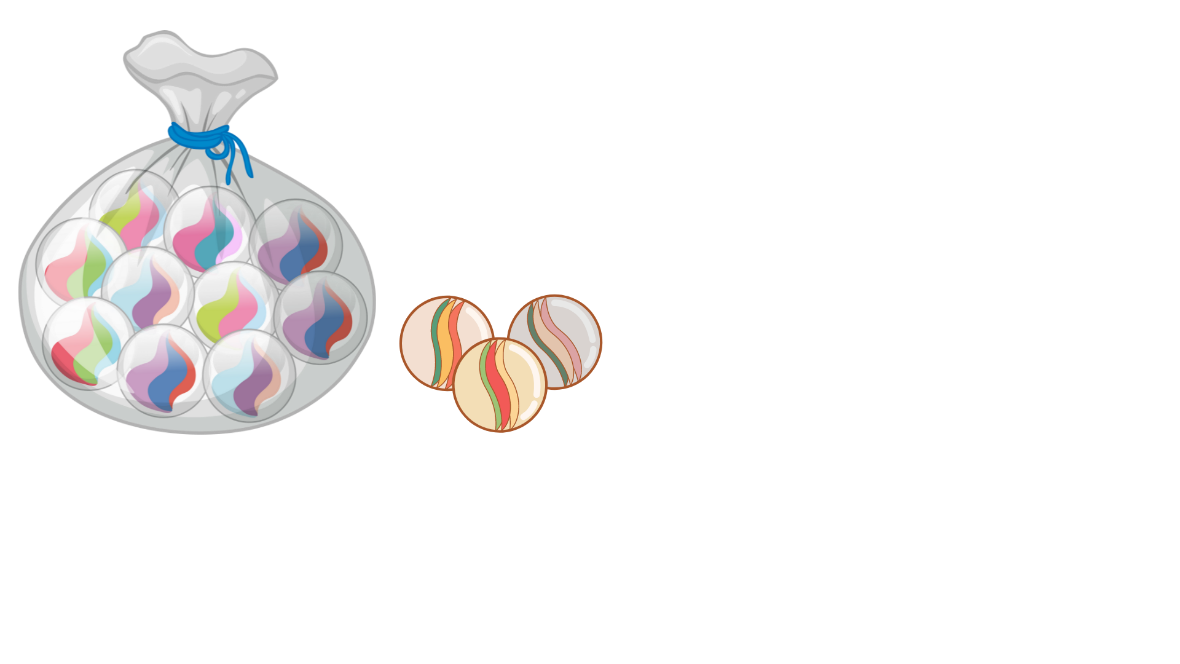 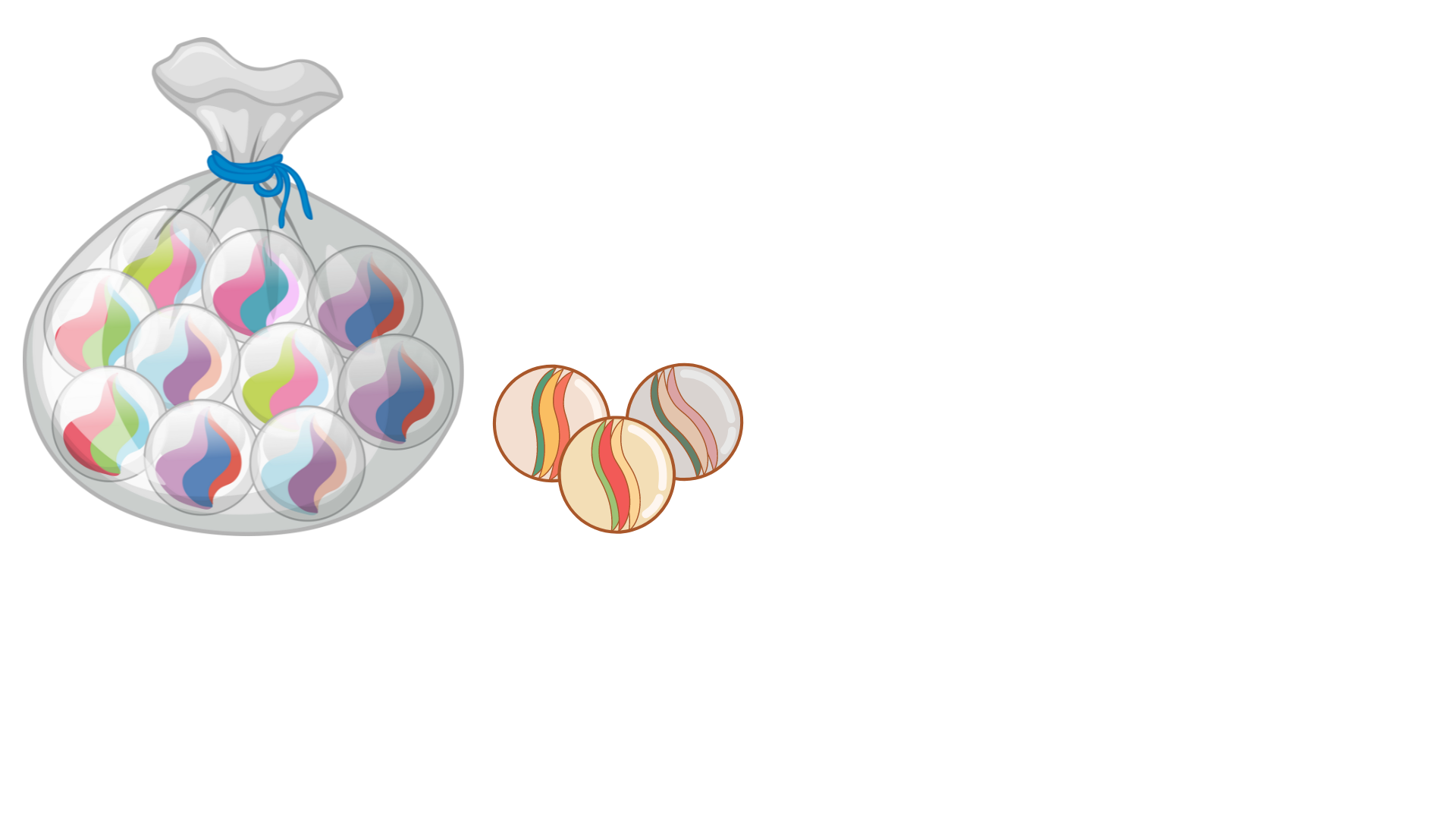 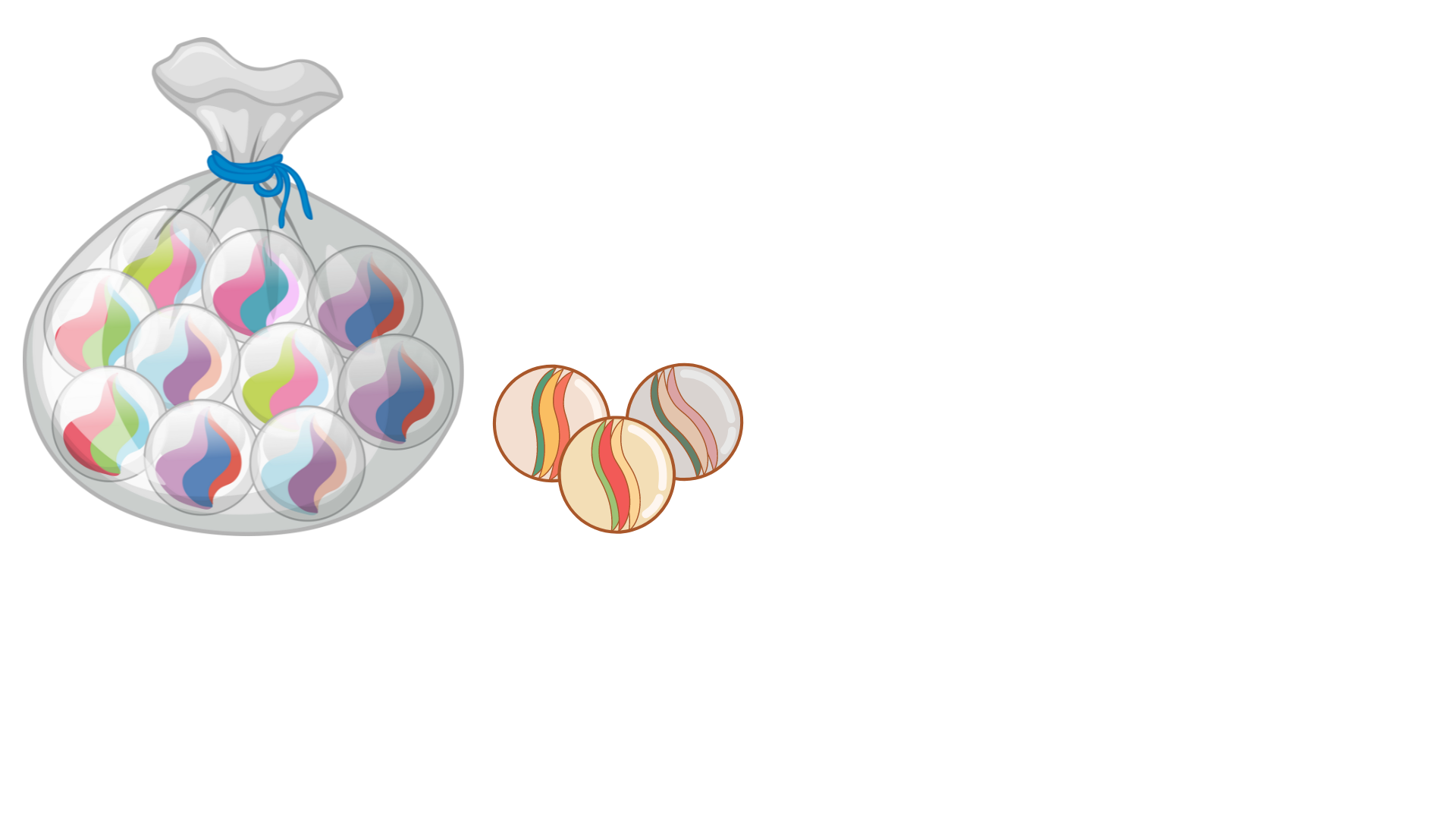 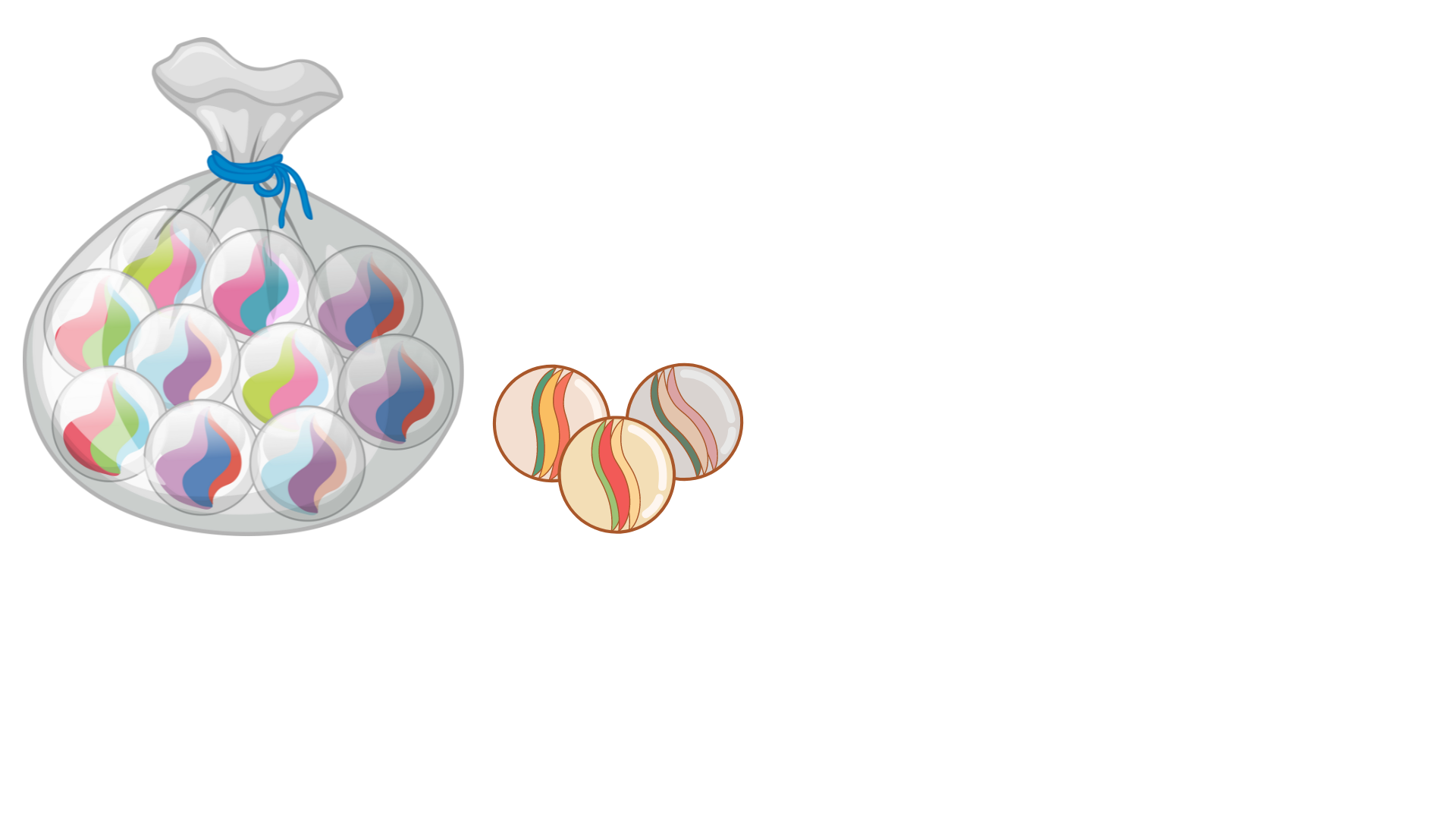 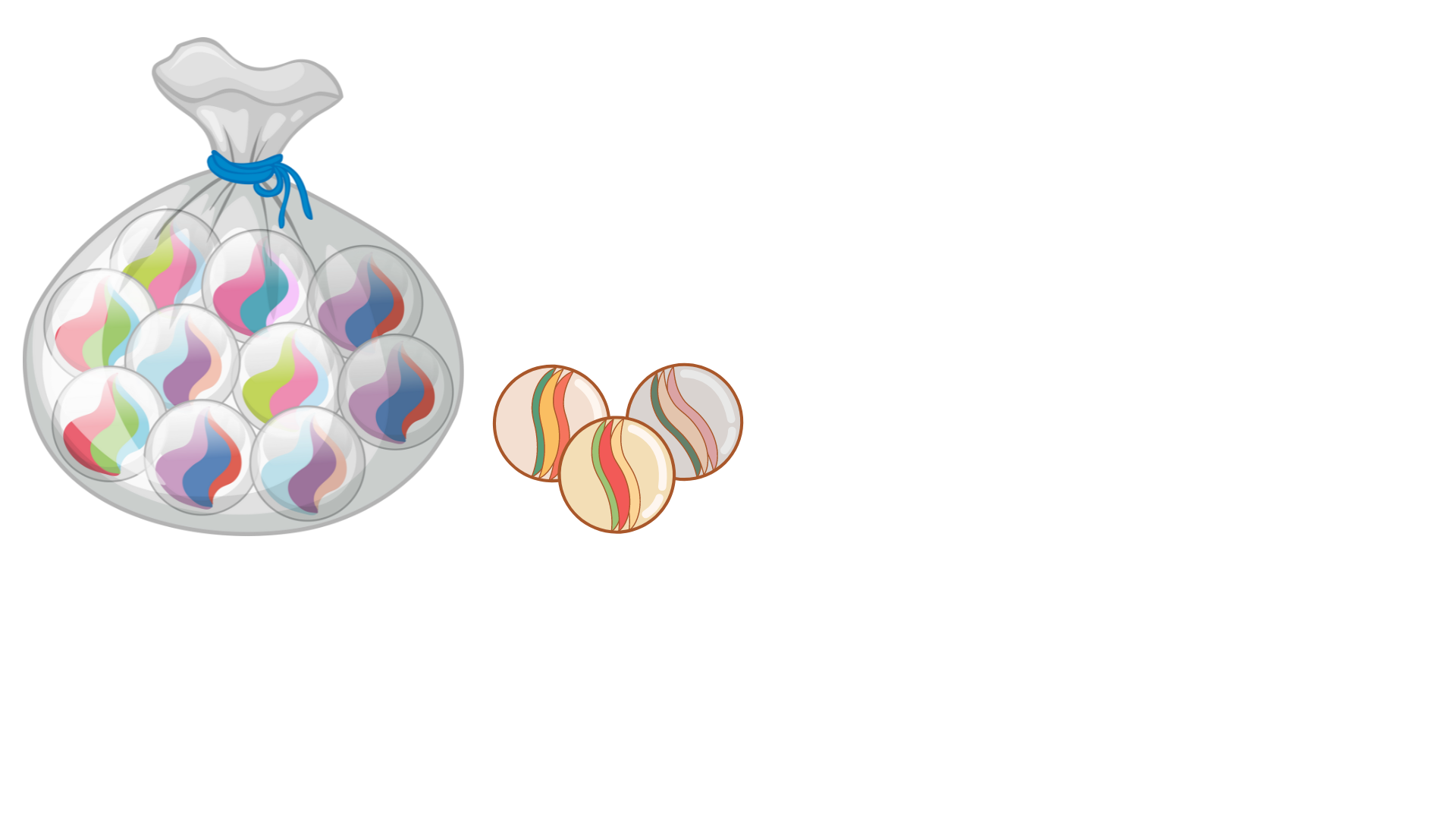 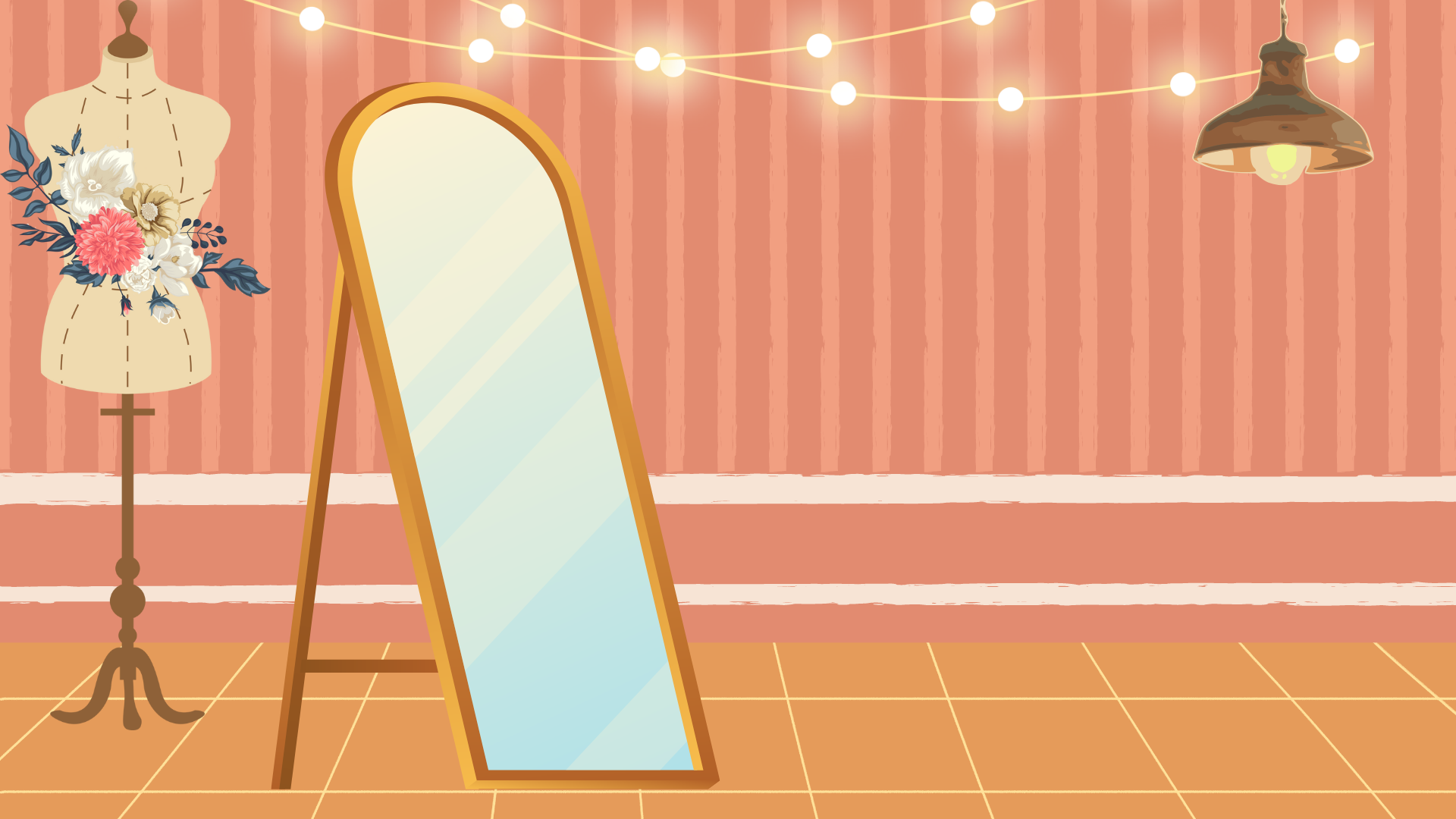 Khám phá
Khám phá
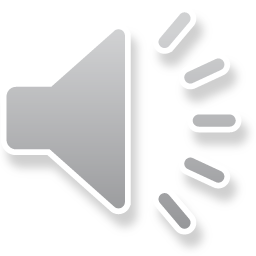 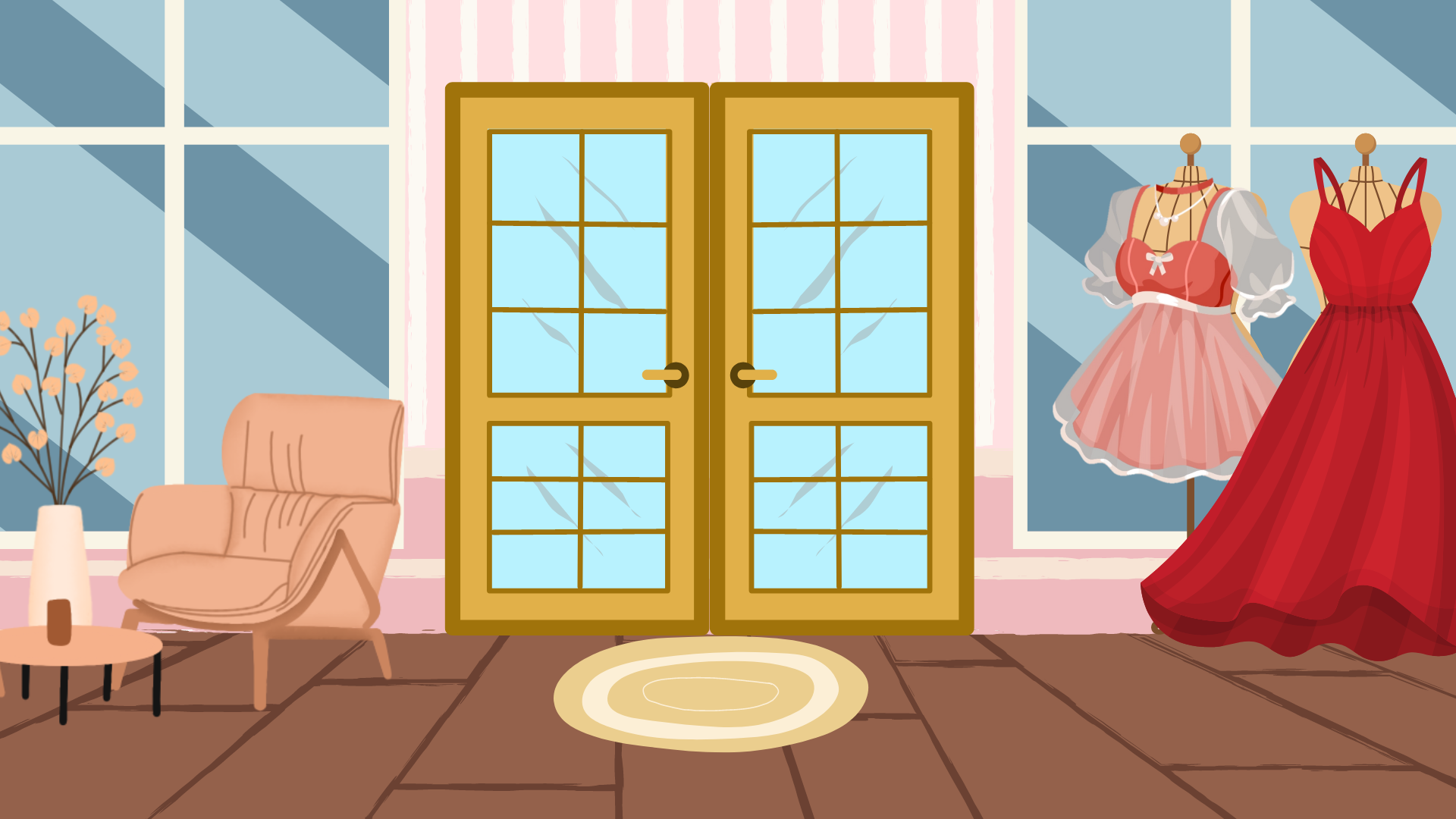 Vị khách này muốn thiết kế một chiếc đầm cho buổi sinh nhật của bản thân. Hãy hoàn thành các nhiệm vụ để thiết kế cho cô bé nhé!
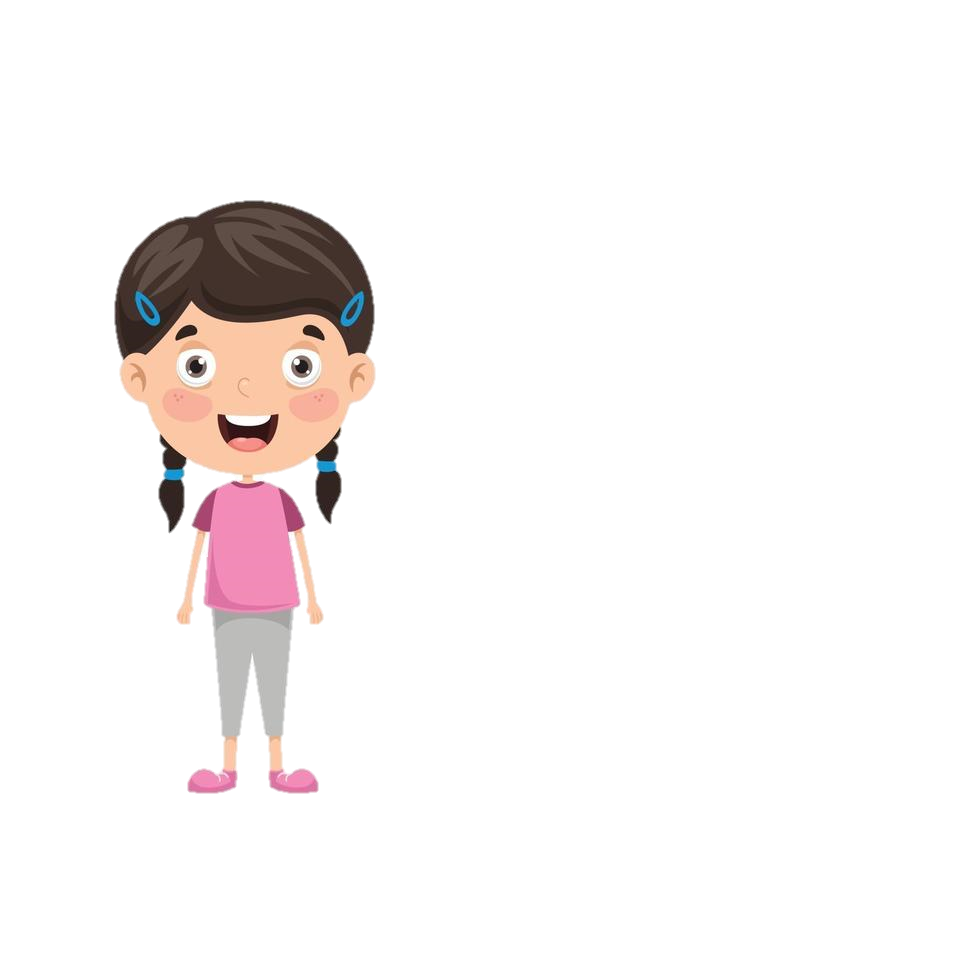 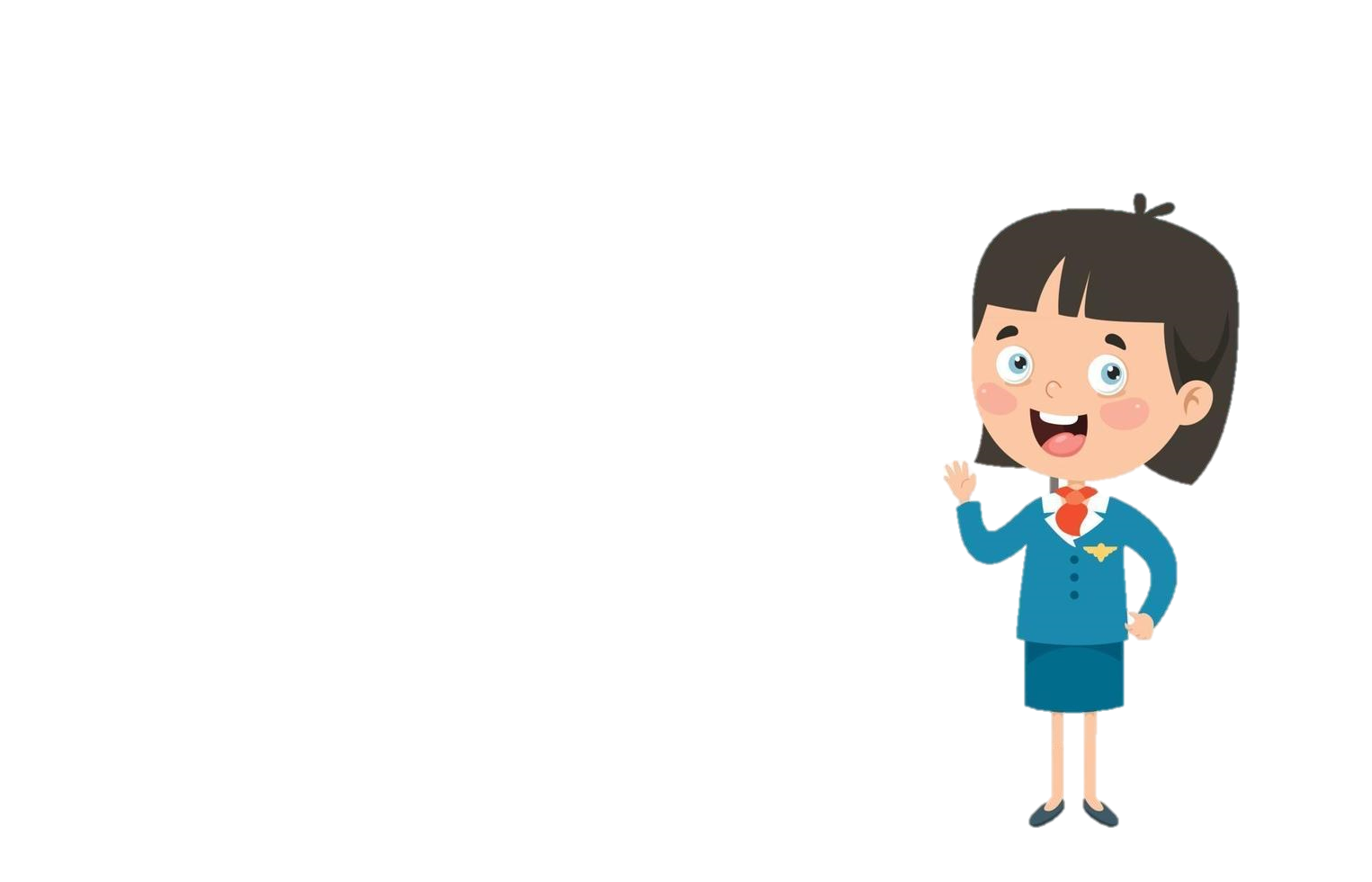 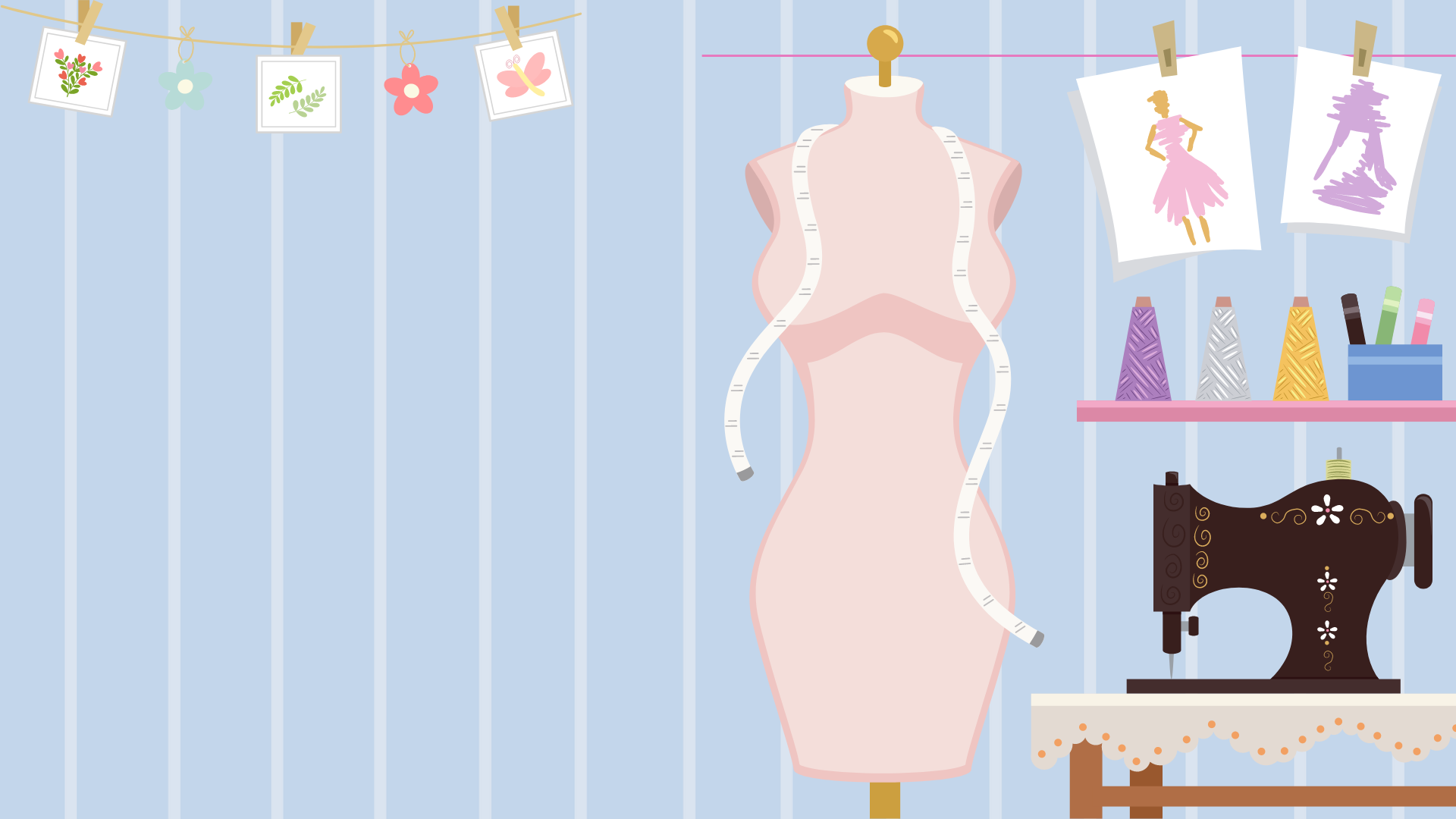 Ý TƯỞNG CHIẾC VÁY
Ý TƯỞNG CHIẾC VÁY
NHIỆM VỤ 1
NHIỆM VỤ 1
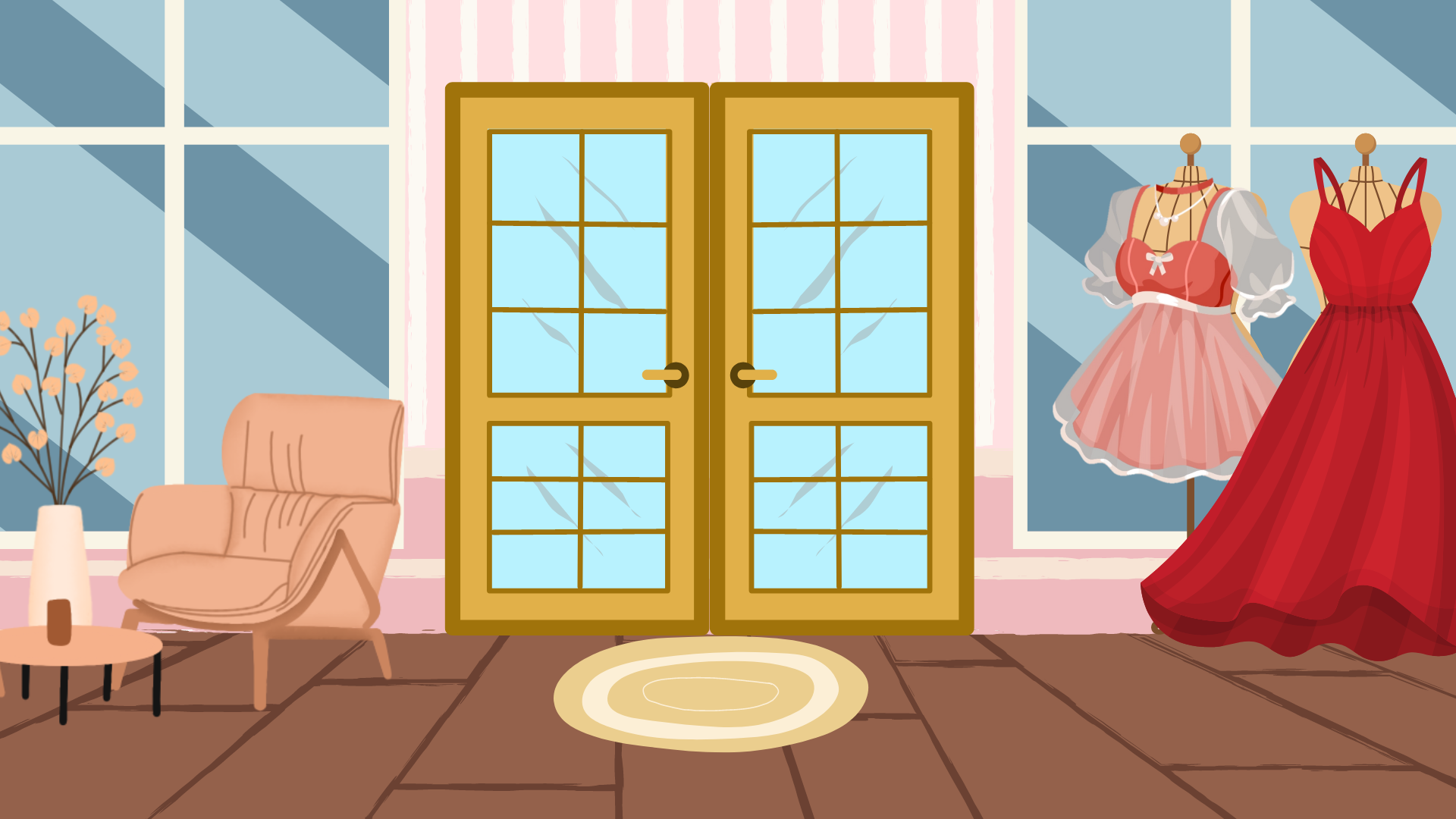 Cả hai chị em có 15 viên bi. Phần của em nhiều hơn của chị 3 viên bi. Mỗi người được mấy viên bi?
Bài toán hỏi gì?
→ Hỏi mỗi người có bao nhiêu viên bi?
- Do số viên bi của em nhiều hơn số bi của chị nên ta nói:
Ta phải tìm hai số (số lớn và số bé)
→ Cả hai chị em có 15 viên bi
Bài toán cho biết gì?
→ Tổng
- 15 viên bi là gì của số lớn và số bé?
→ Hiệu
- Em hơn chị 3 viên bi, 3 viên bi là gì của số lớn và số bé?
Đây là bài toán: Tìm hai số khi biết tổng và hiệu của hai số đó.
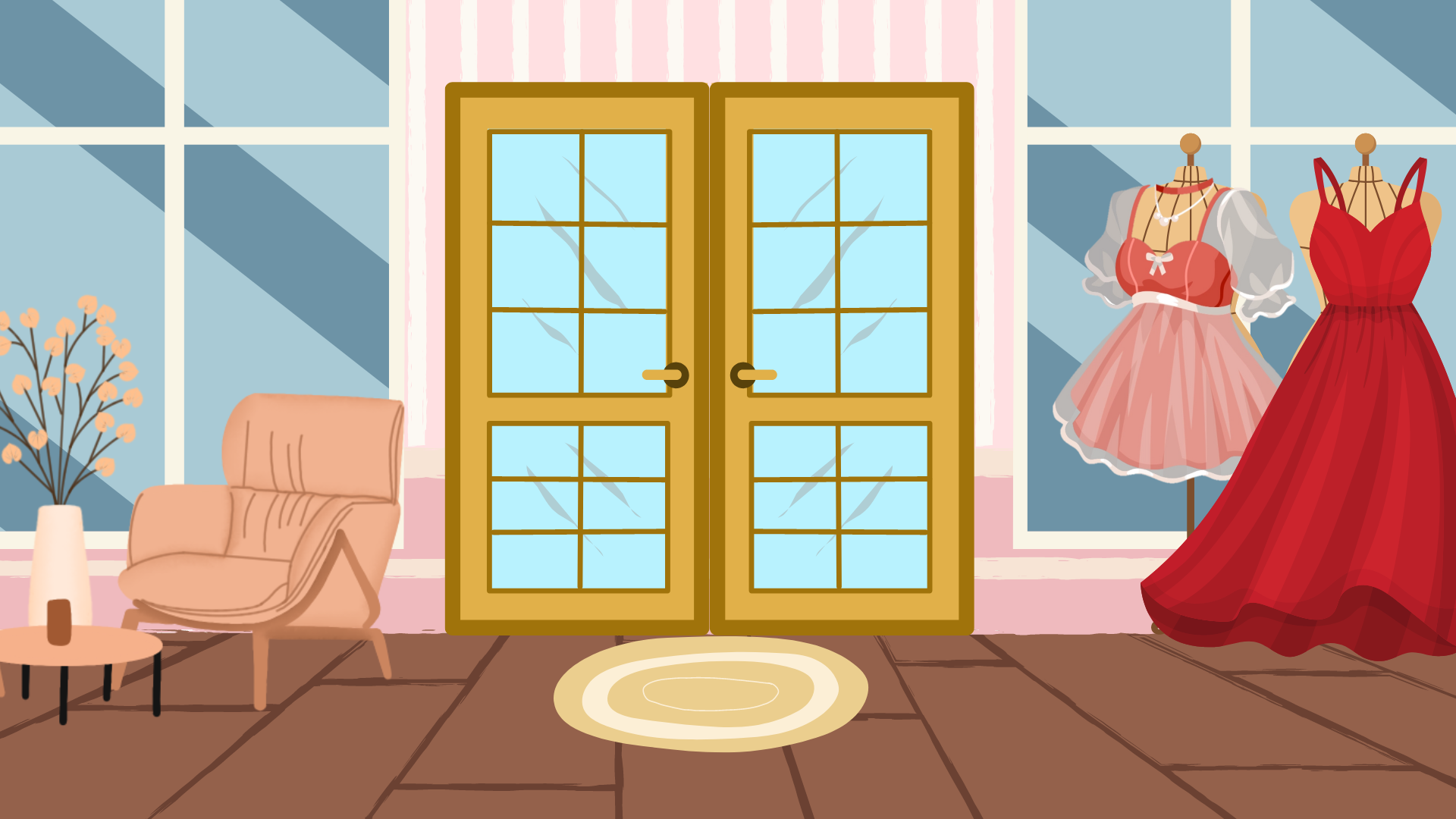 Tổng của hai số là 15, hiệu của hai số đó là 3.
Tìm hai số đó.
Bài toán yêu cầu gì?
→ Tìm hai số đó
Trong hai số phải tìm, có một số lớn và một số bé.
Ta có thể tóm tắt bài toán bằng sơ đồ đoạn thẳng:
.?.
Số lớn:
Số bé:
.?.
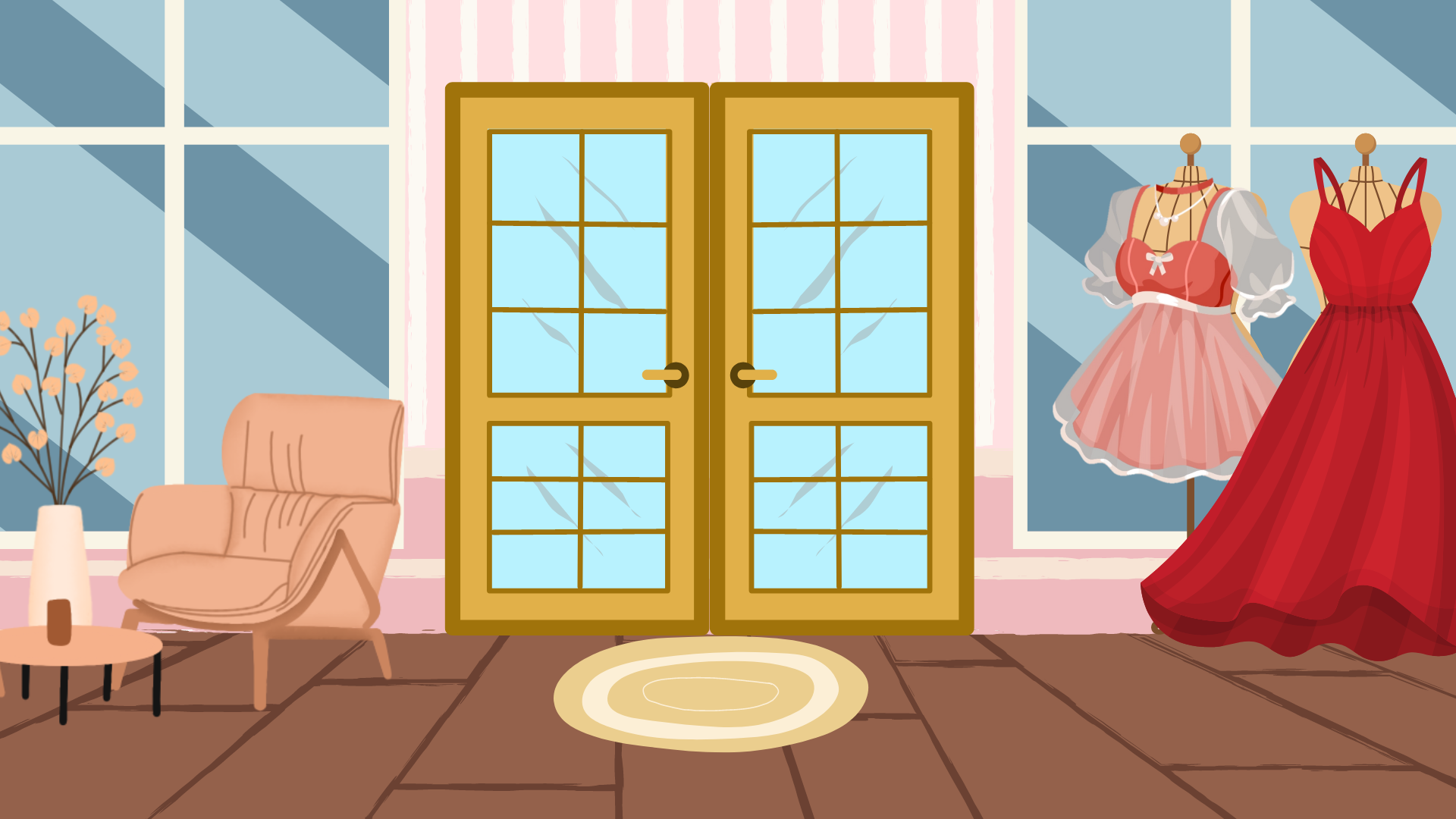 Tổng của hai số là 15, hiệu của hai số đó là 3.
Tìm hai số đó.
→ Tổng của hai số là 15,
Bài toán cho biết gì?
hiệu của hai số đó là 3
Ta có thể tóm tắt bài toán bằng sơ đồ đoạn thẳng:
.?.
Số lớn:
Số bé:
15
3
.?.
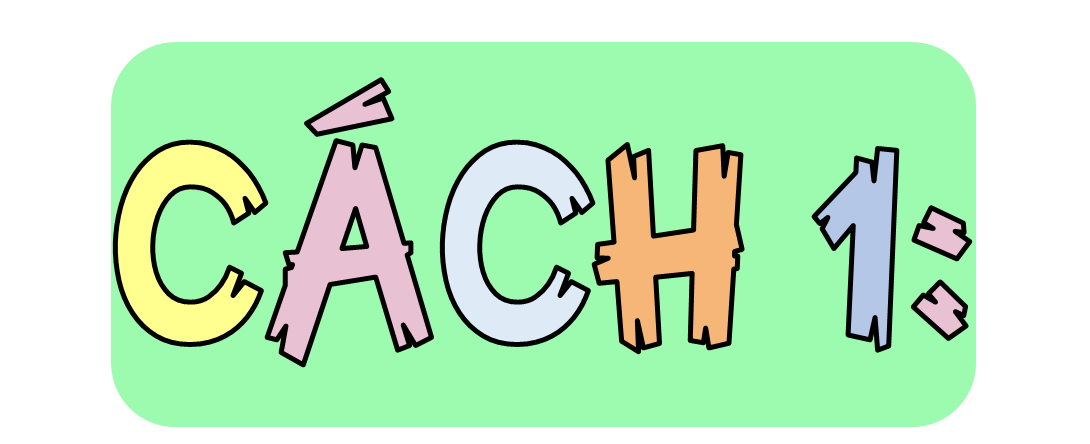 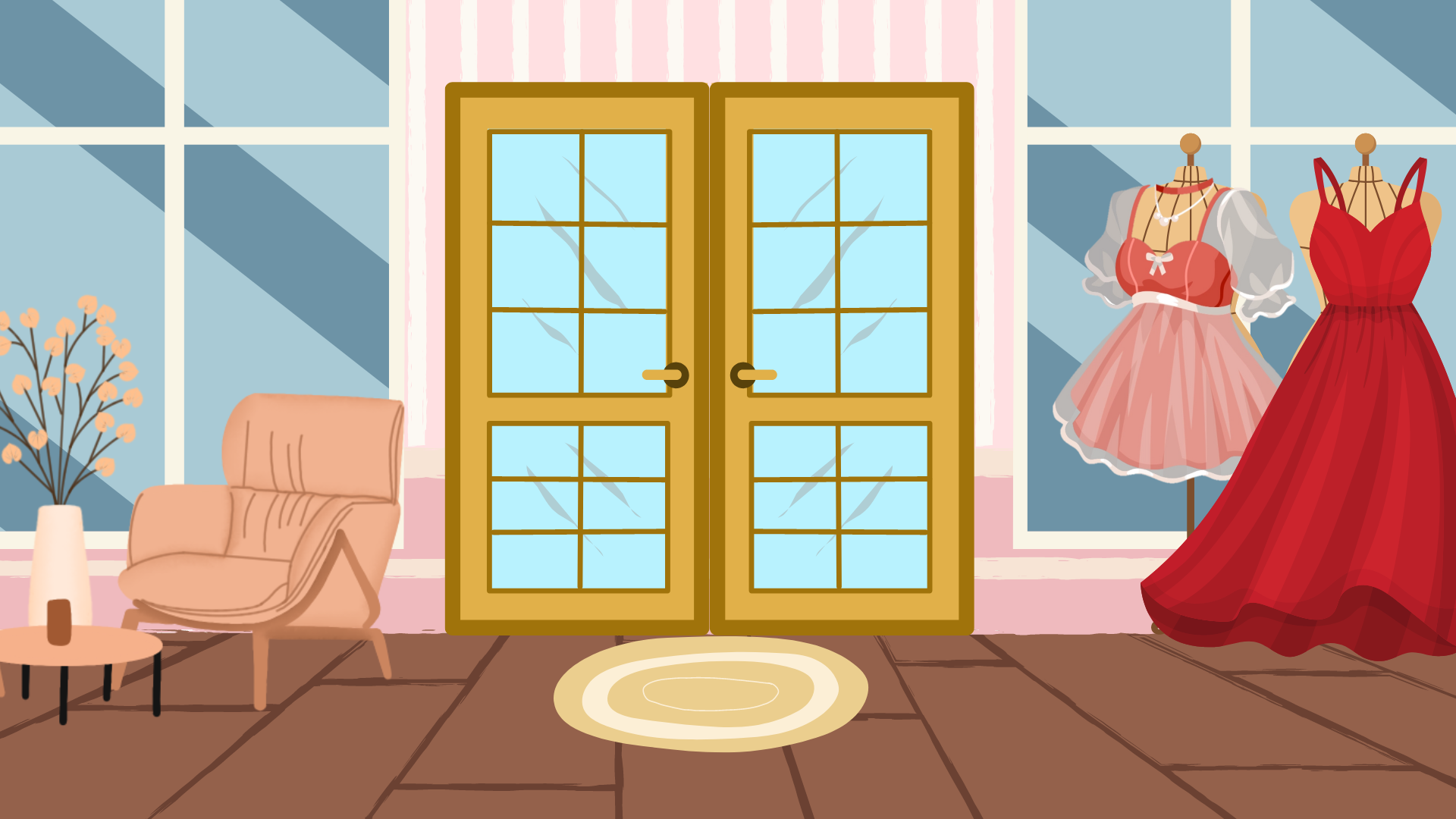 Tách 3 viên bi từ 15 viên bi, còn lại chia đôi thì tìm được số viên bi của chị.
→ Nếu lấy 15 trừ đi 3 thì trên sơ đồ còn lại hai đoạn thẳng bằng nhau, mỗi đoạn thẳng biểu thị số bé.
.?.
Số lớn:
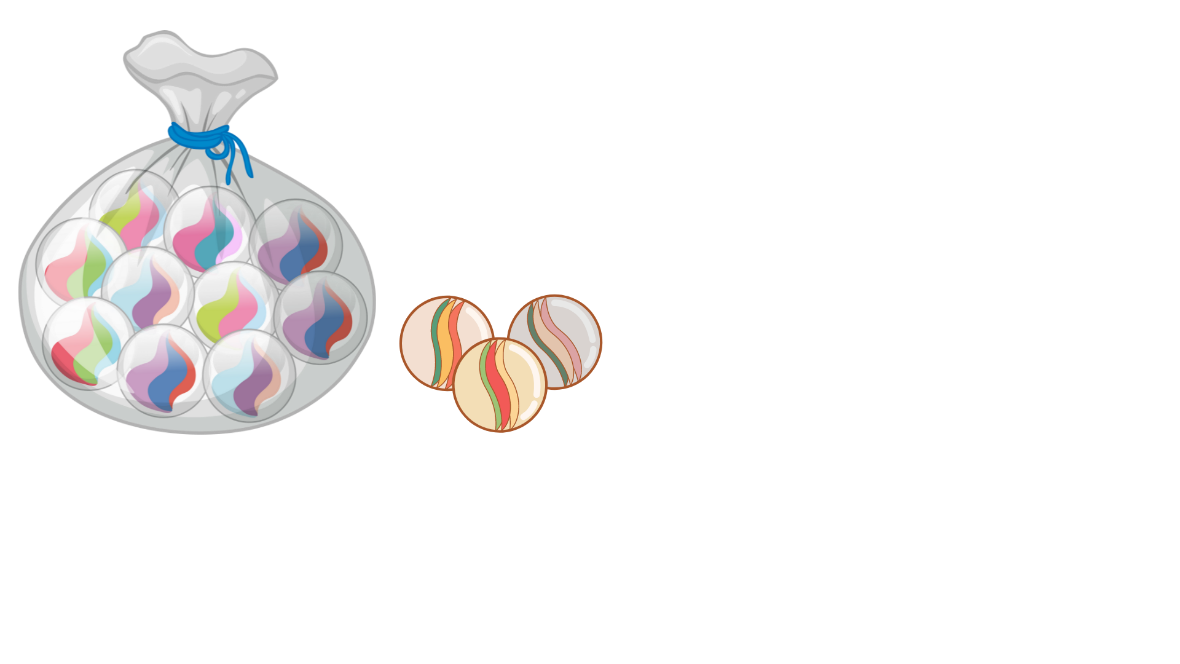 Số bé:
15
3
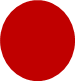 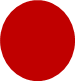 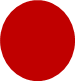 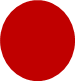 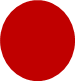 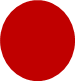 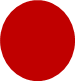 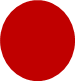 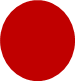 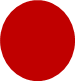 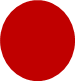 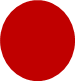 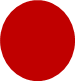 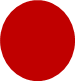 Cùng viết phép tính tìm số bé vào bảng con
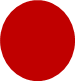 .?.
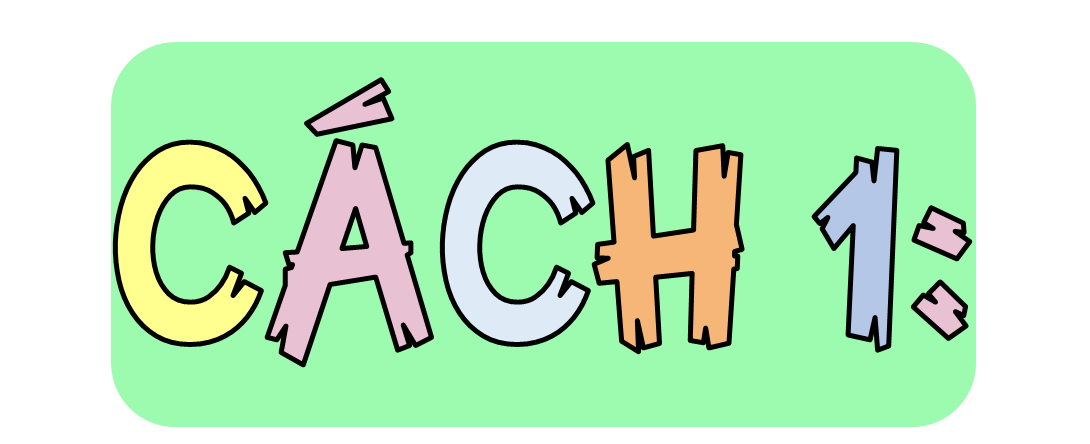 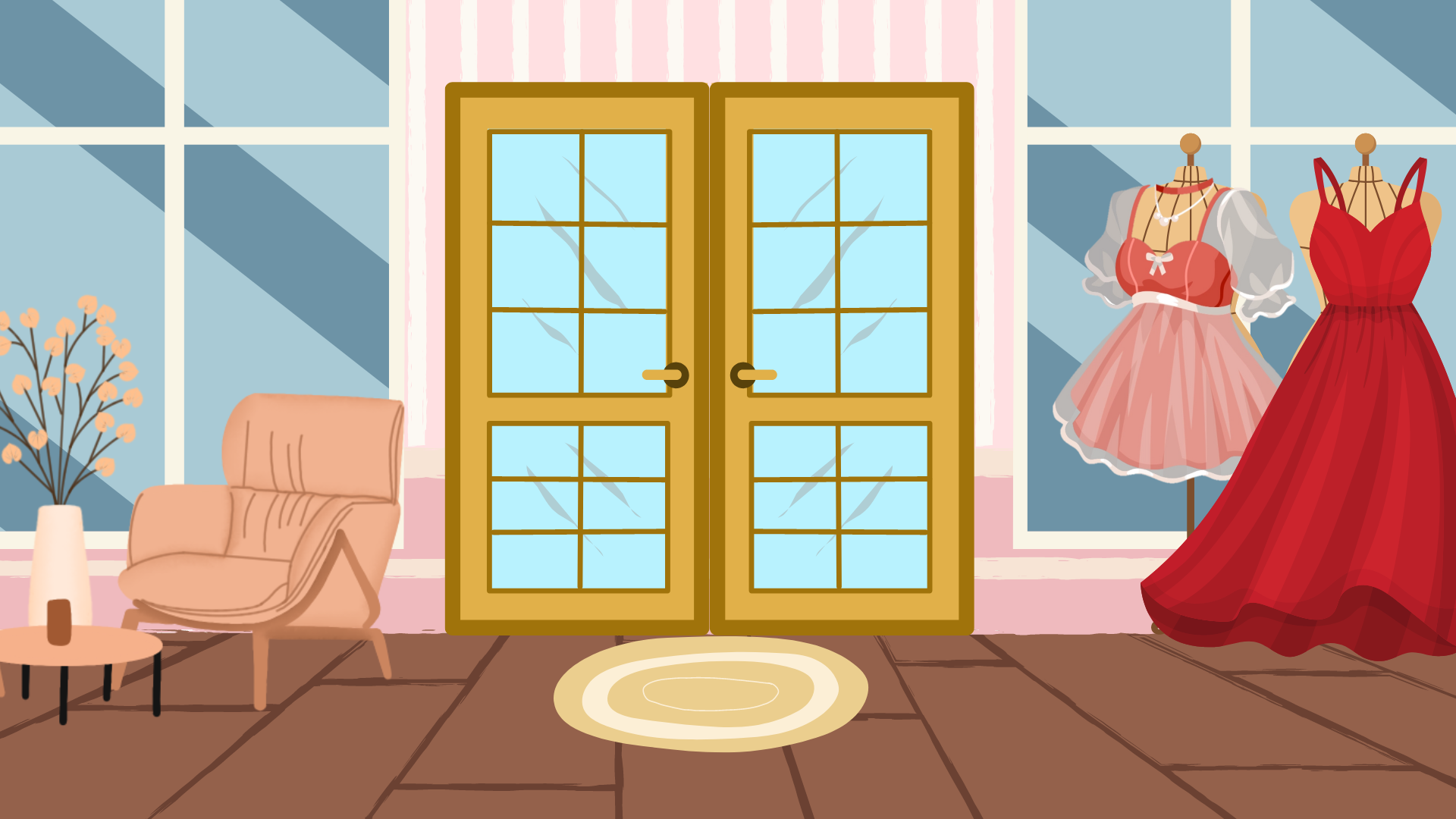 Ta có phép tính:
(15 – 3) : 2 = 6
→ Số bé là 6.
Tiếp theo tìm gì, bằng cách nào?
Lấy 3 viên bi lúc đầu thêm vào 6 viên bi thì được số viên bi của em.
.?.
Số lớn:
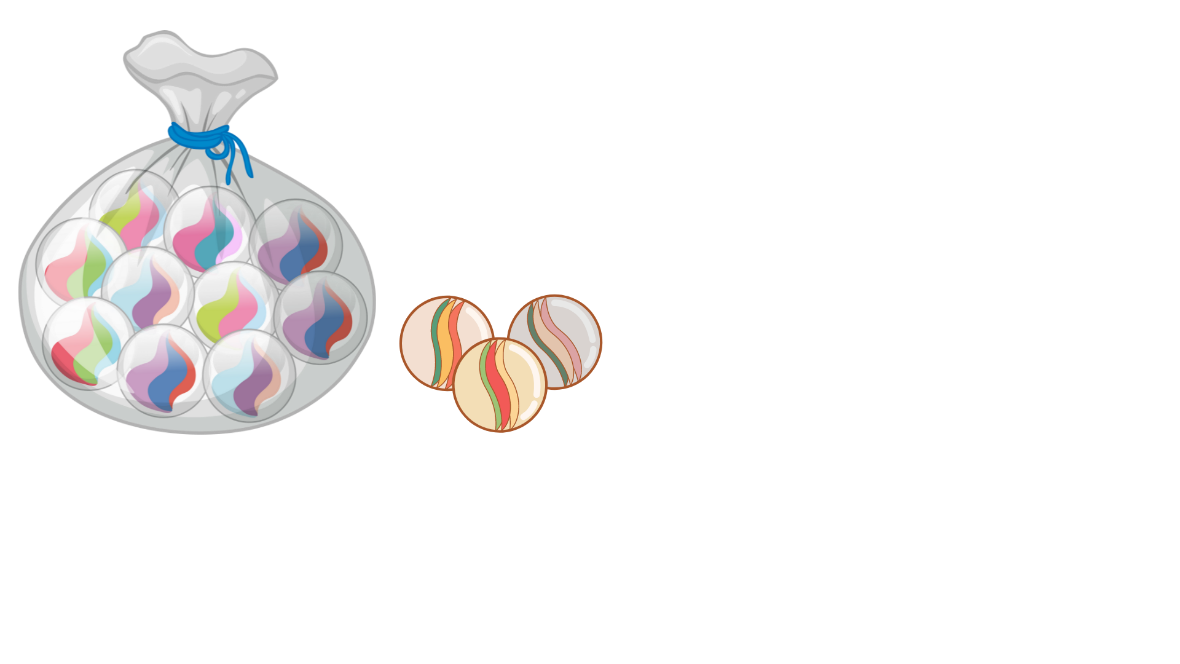 Số bé:
15
3
6
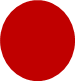 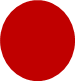 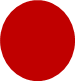 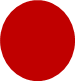 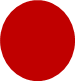 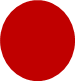 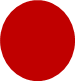 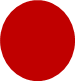 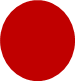 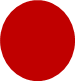 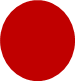 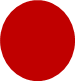 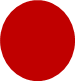 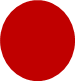 Cùng viết phép tính tìm số lớn vào bảng con
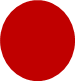 .?.
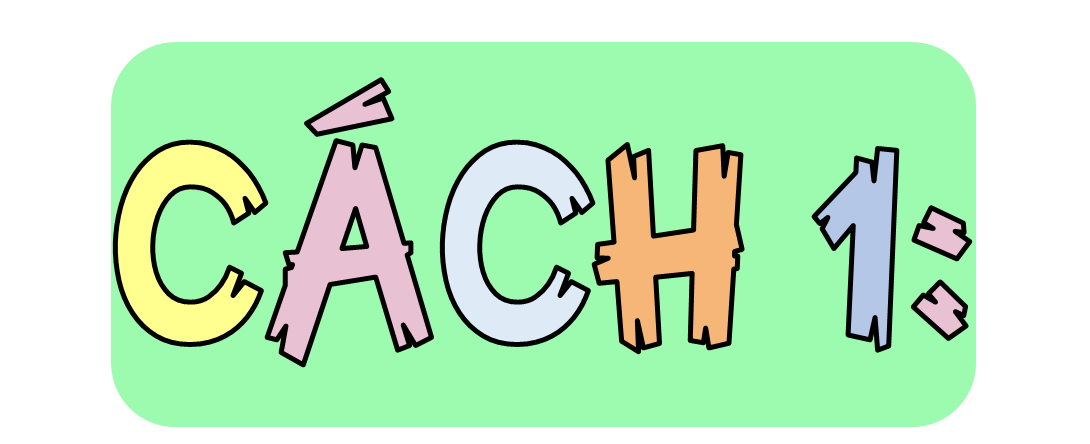 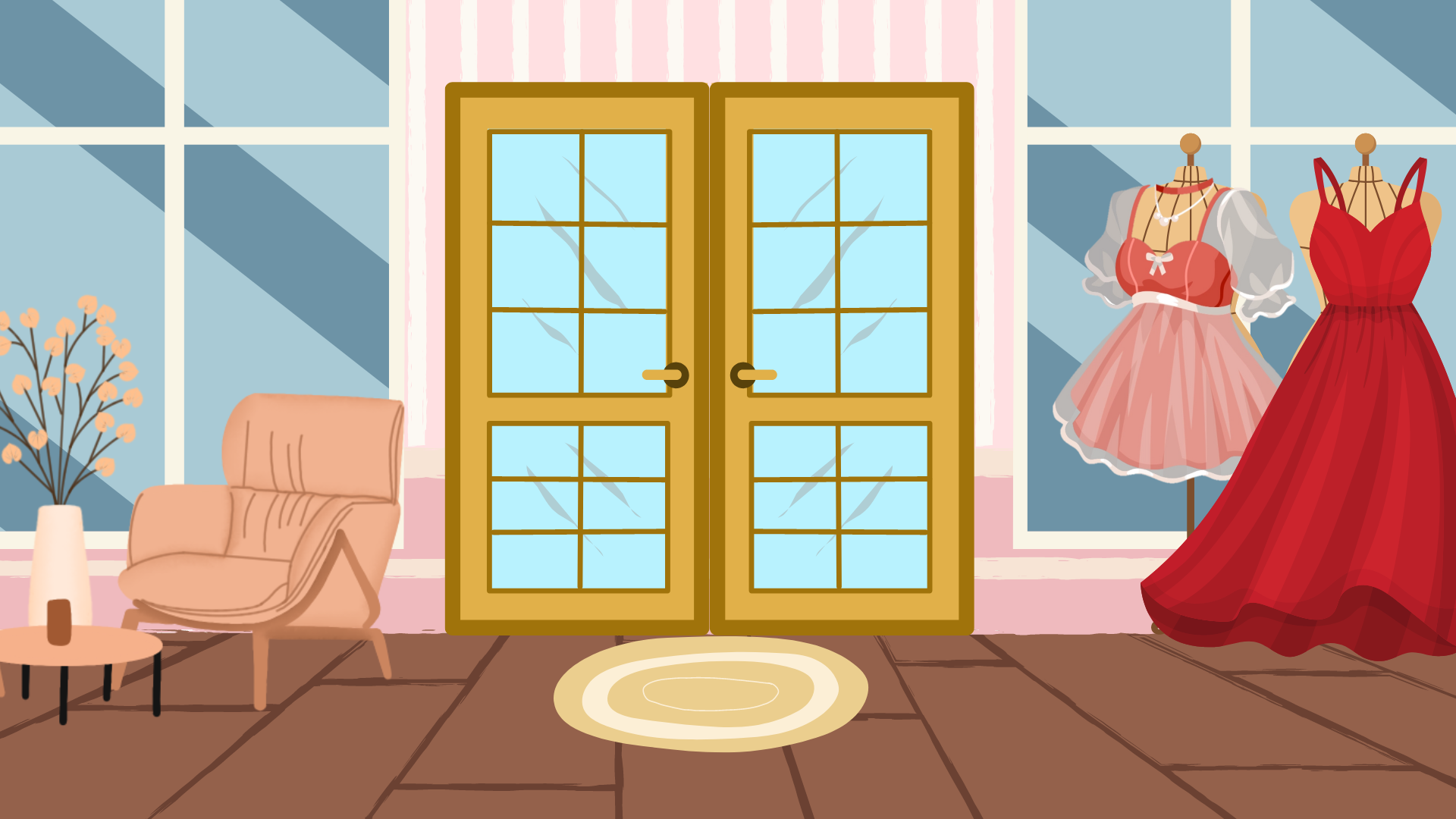 Ta có phép tính:
→ Số lớn là 9.
6 + 3 = 9
9
.?.
Số lớn:
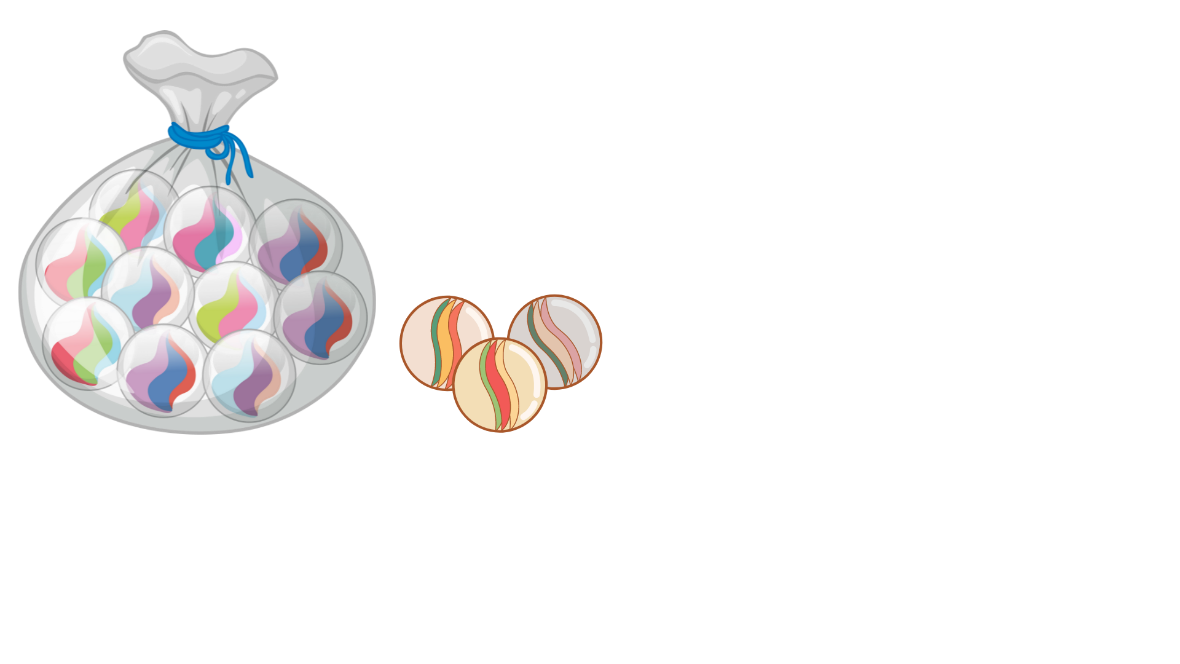 Số bé:
15
3
6
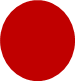 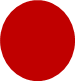 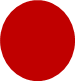 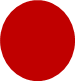 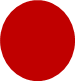 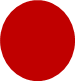 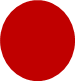 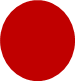 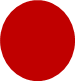 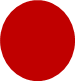 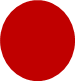 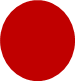 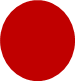 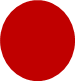 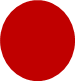 .?.
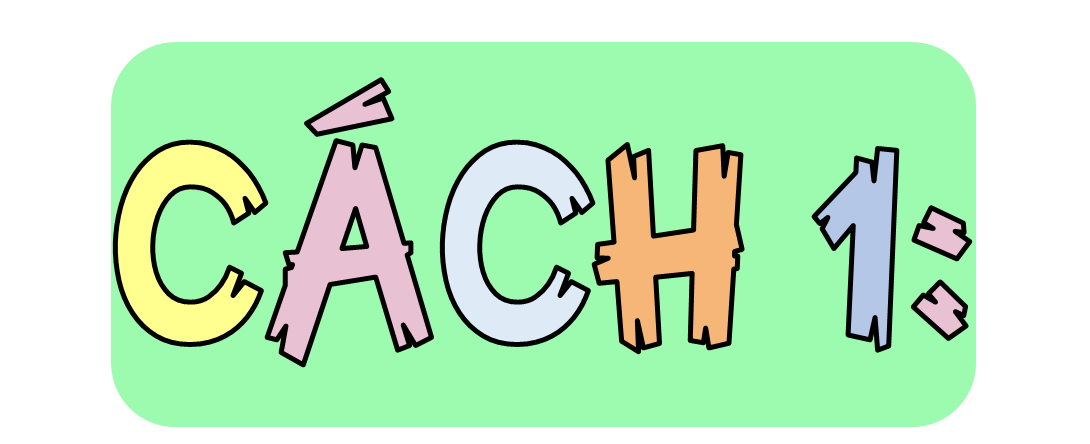 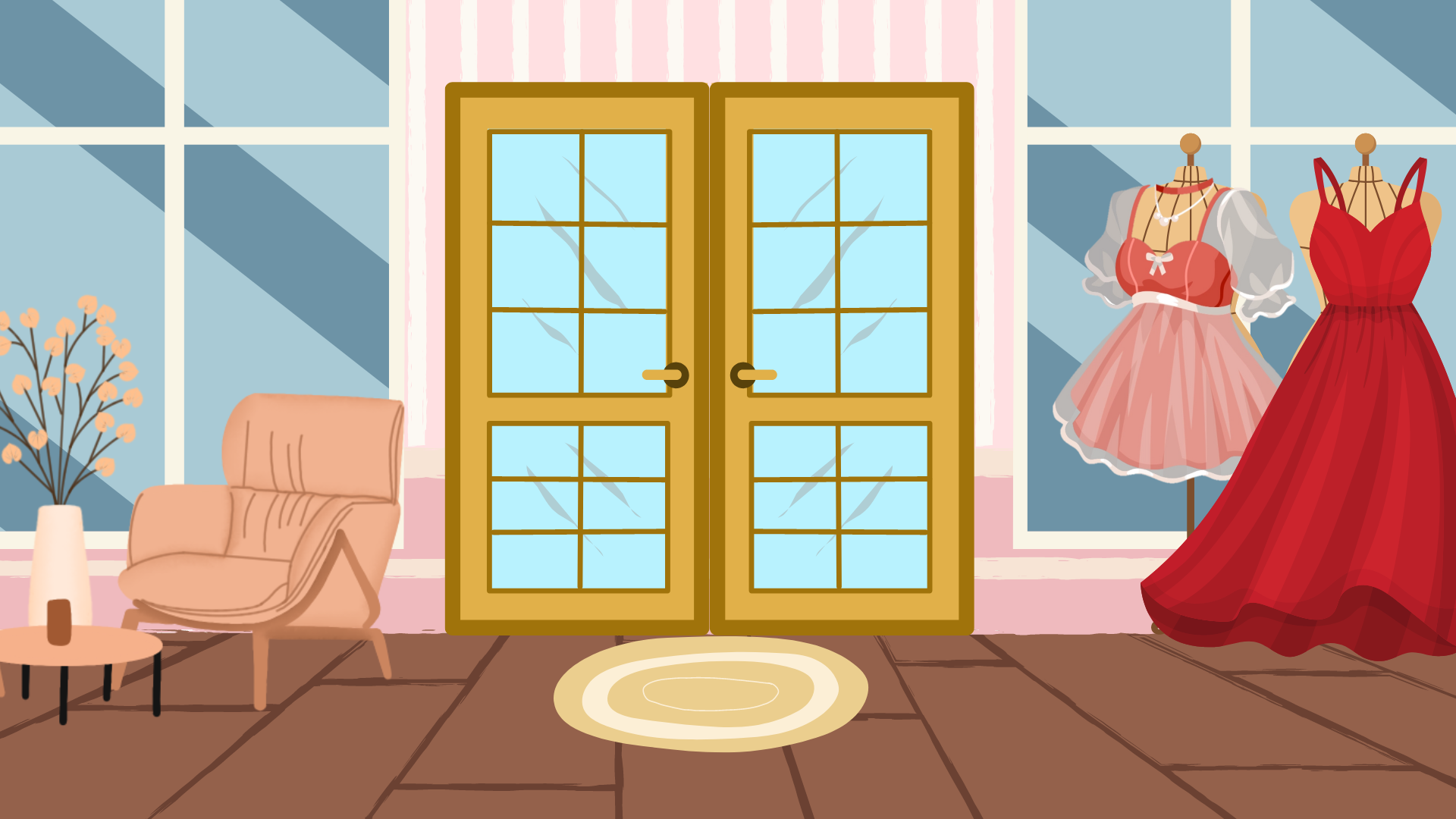 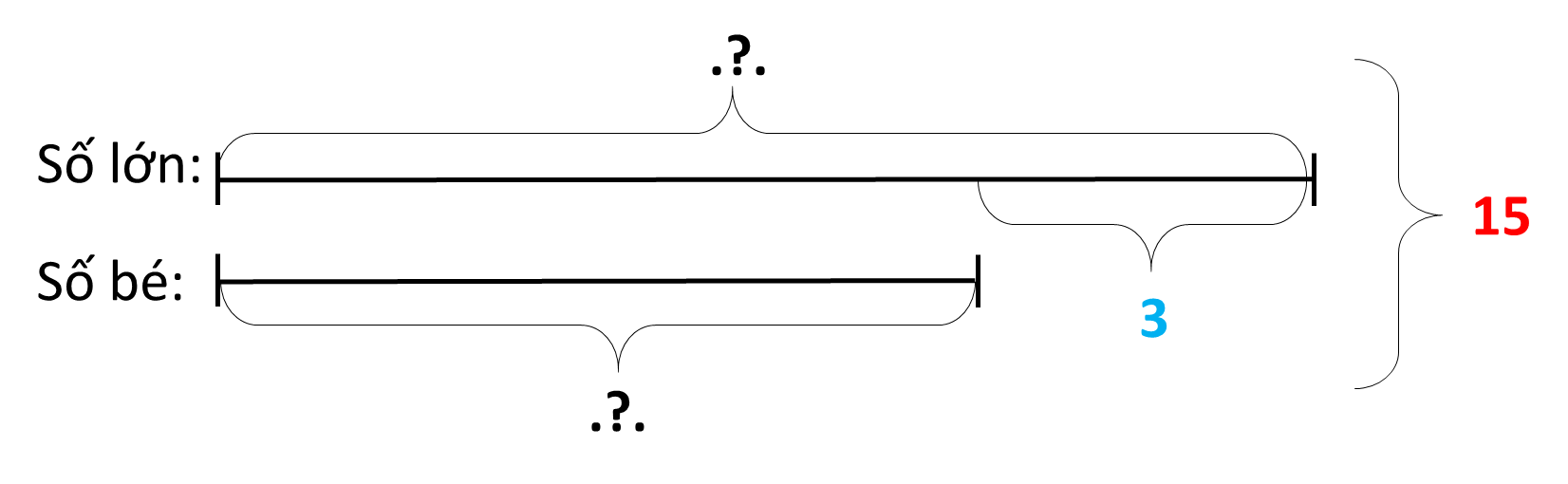 LƯU Ý:
LƯU Ý:
Bài giải
(15 – 3) : 2 = 6
Số bé là 6.
Số bé = (Tổng – Hiệu) : 2
Số lớn = Số bé + Hiệu
6 + 3 = 9
Số lớn là 9.
Có thể tìm số lớn bằng cách tìm:
Tổng – Số bé
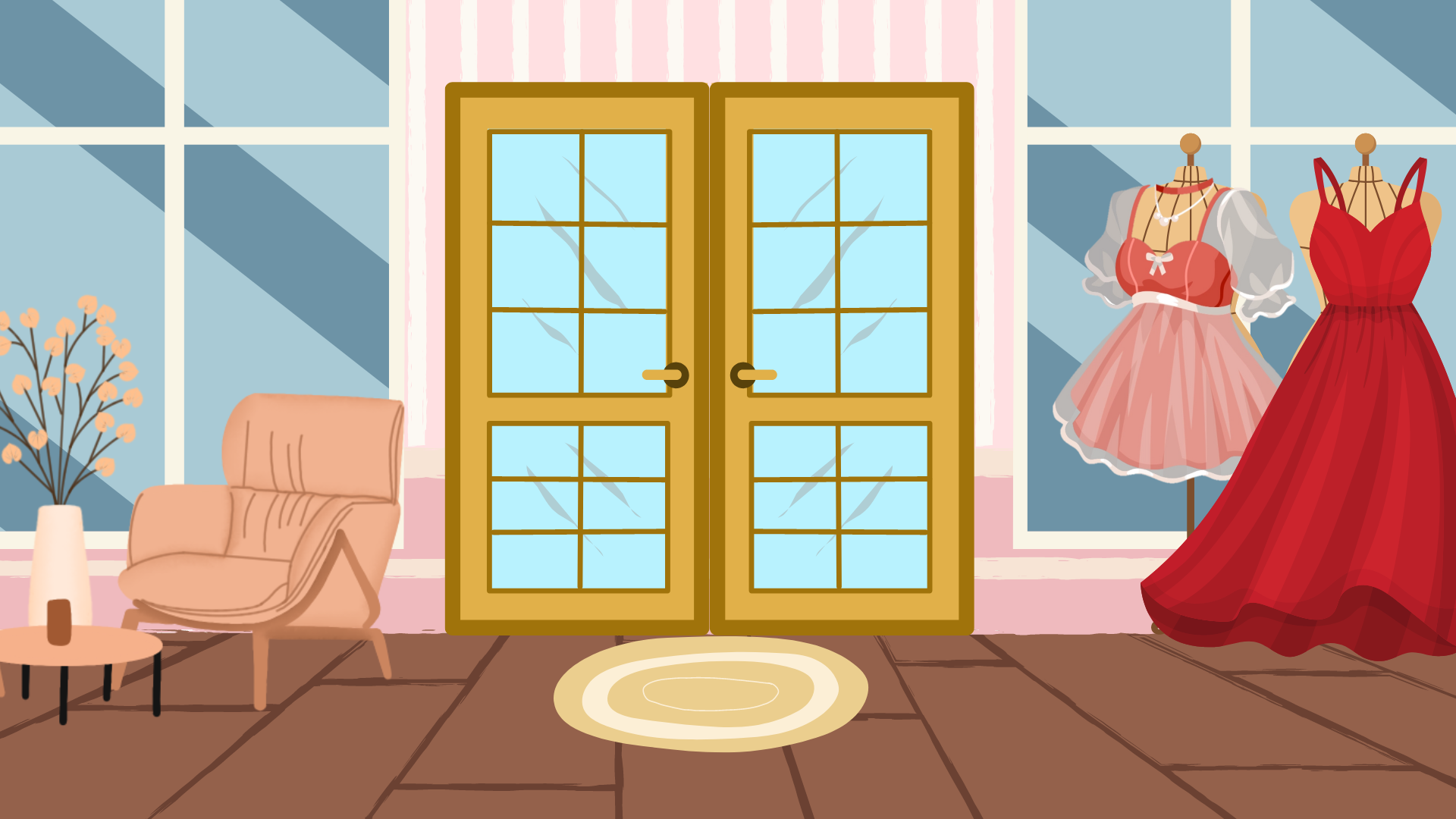 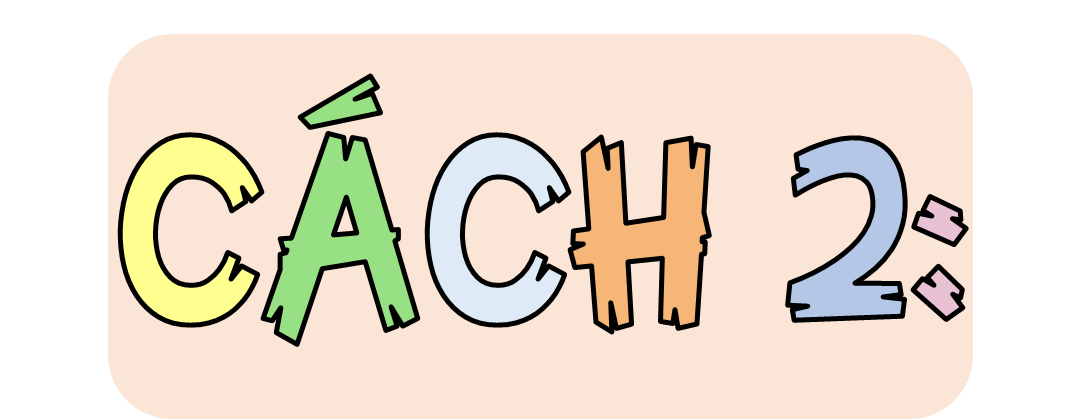 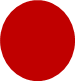 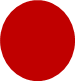 Thêm 3 viên bi để có 18 viên bi, chi đôi thì tìm được số viên bi của em.
→ Nếu lấy 15 cộng thêm 3 thì trên sơ đồ có hai đoạn thẳng bằng nhau, mỗi đoạn thẳng biểu thị số lớn.
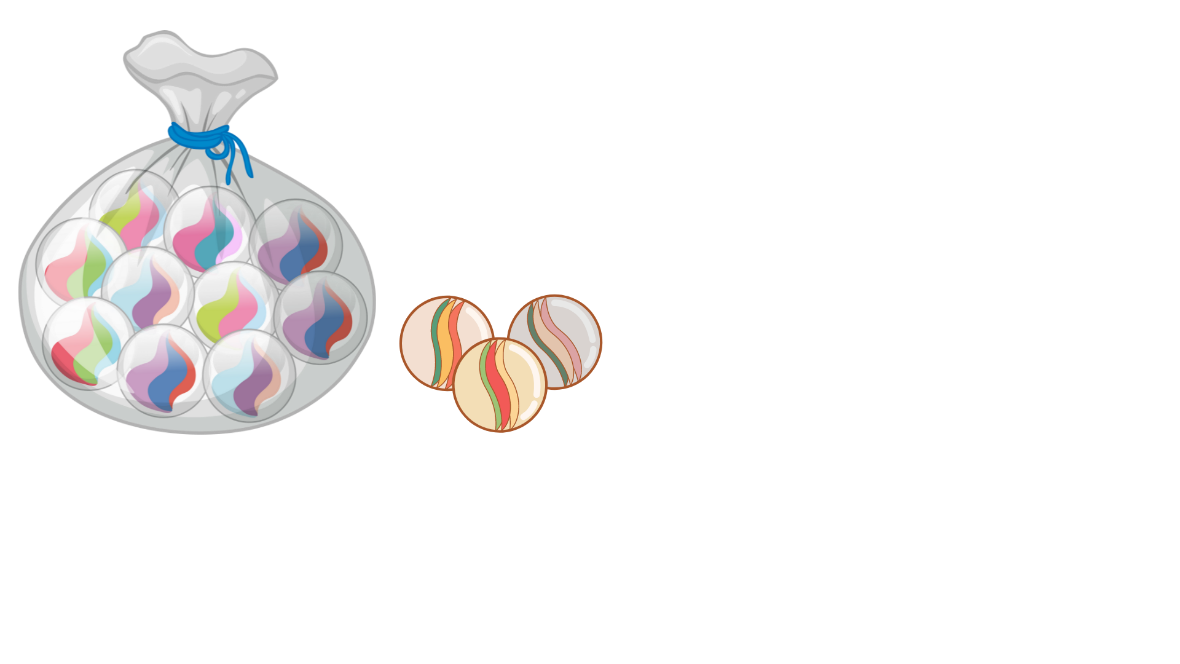 .?.
Số lớn:
Số bé:
3
Cùng viết phép tính tìm số lớn vào bảng con
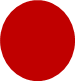 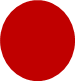 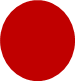 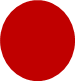 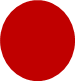 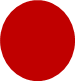 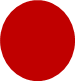 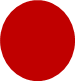 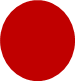 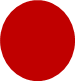 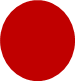 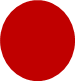 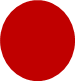 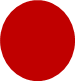 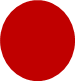 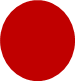 .?.
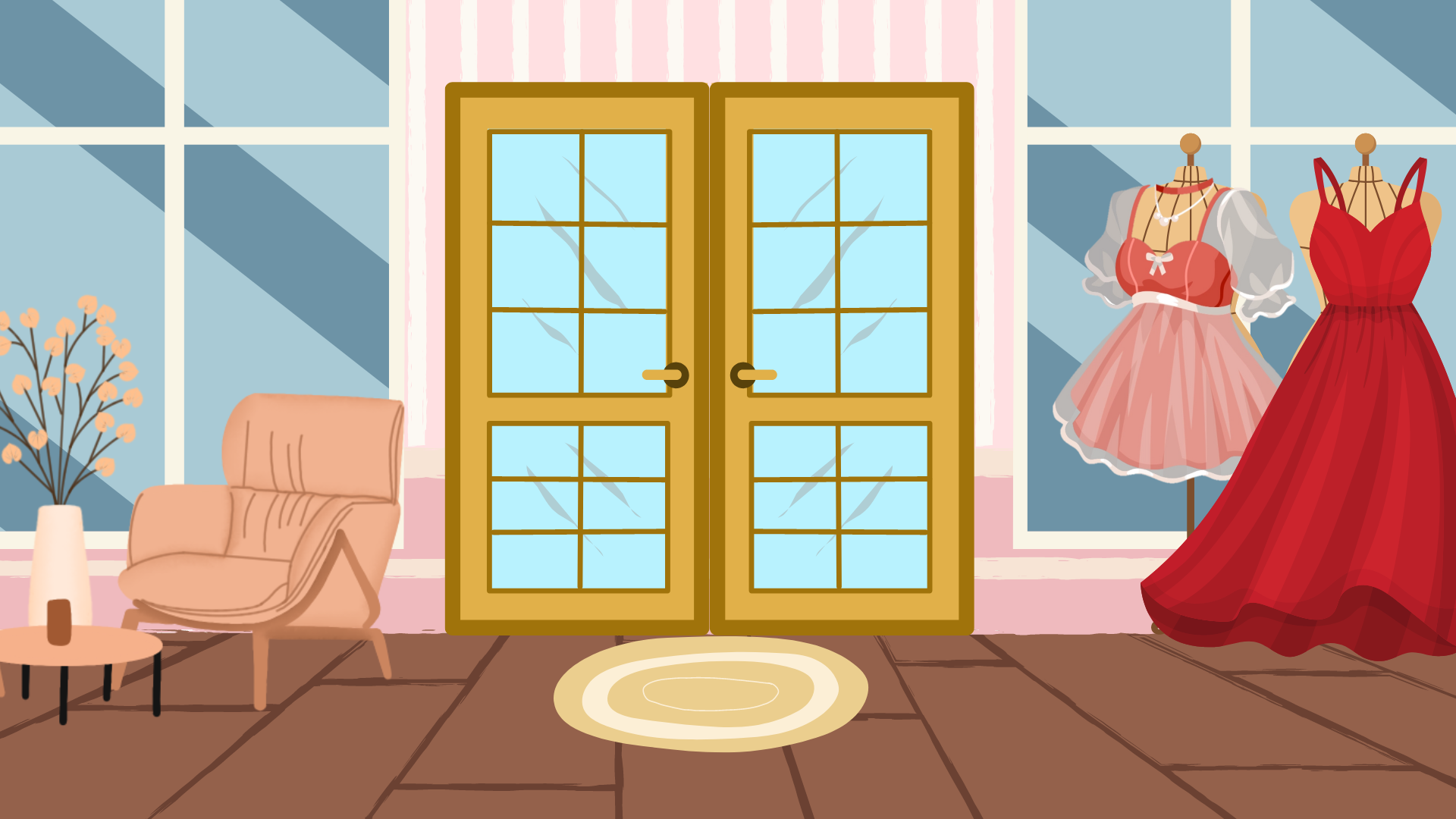 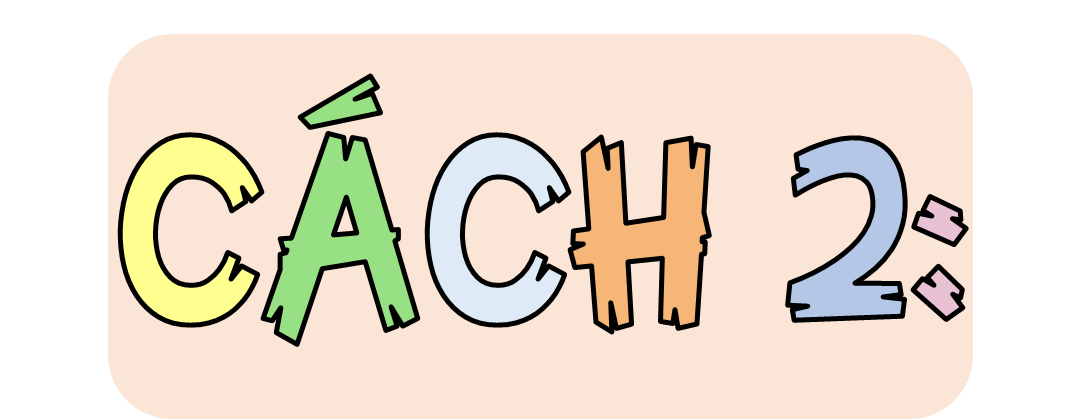 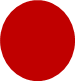 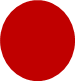 Ta có phép tính:
(15 + 3) : 2 = 9
→ Số bé là 9.
Tiếp theo tìm gì, bằng cách nào?
Lấy 9 viên bi bớt đi 3 viên bi thì được số viên bi của chị.
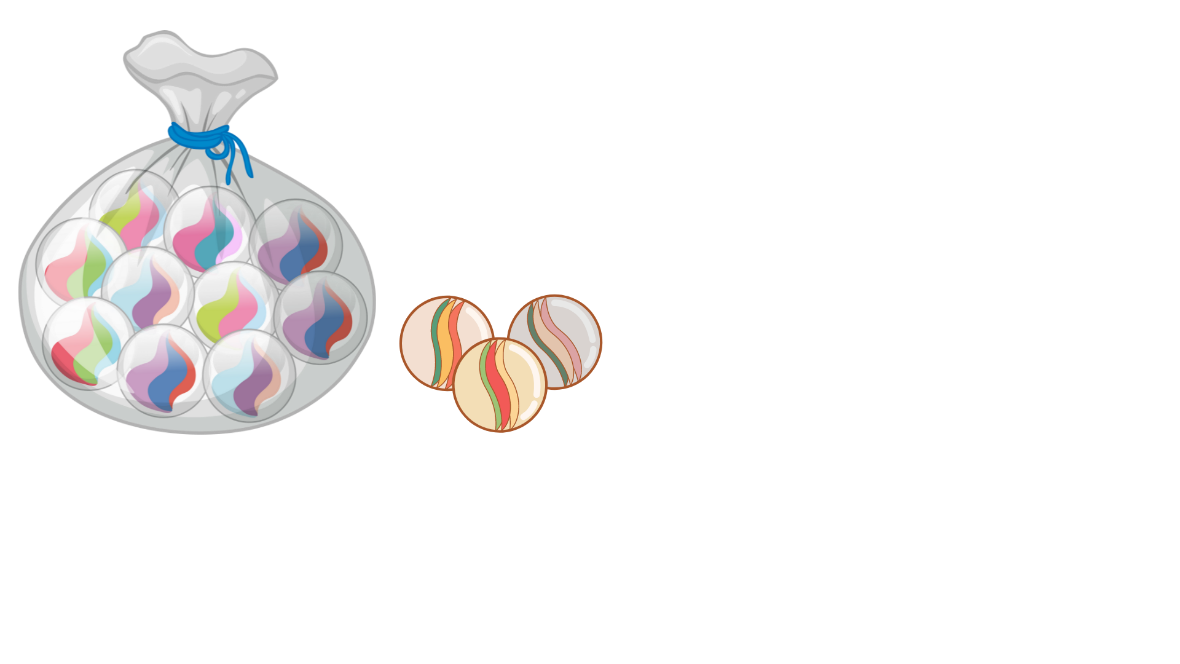 9
.?.
Số lớn:
Số bé:
3
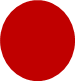 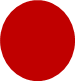 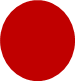 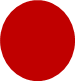 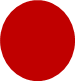 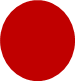 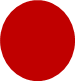 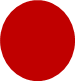 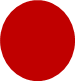 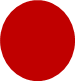 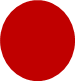 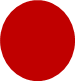 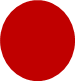 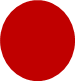 Cùng viết phép tính tìm số bé vào bảng con
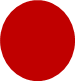 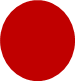 .?.
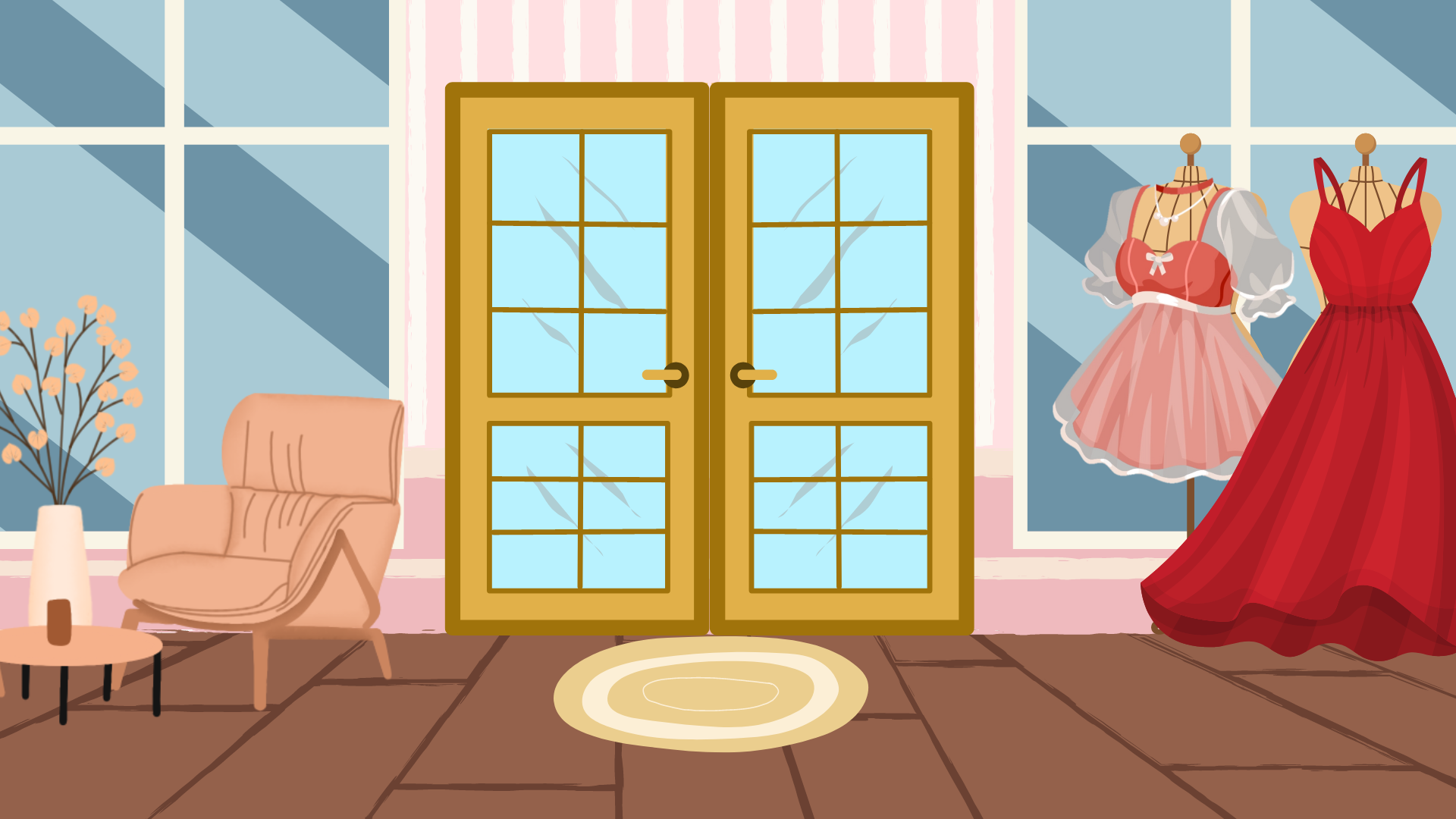 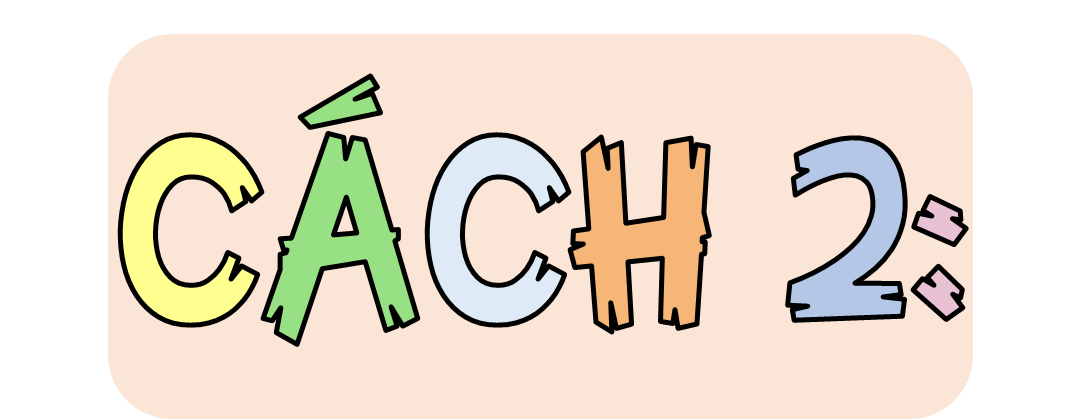 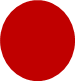 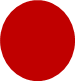 Ta có phép tính:
→ Số bé là 6.
9 – 3 = 6
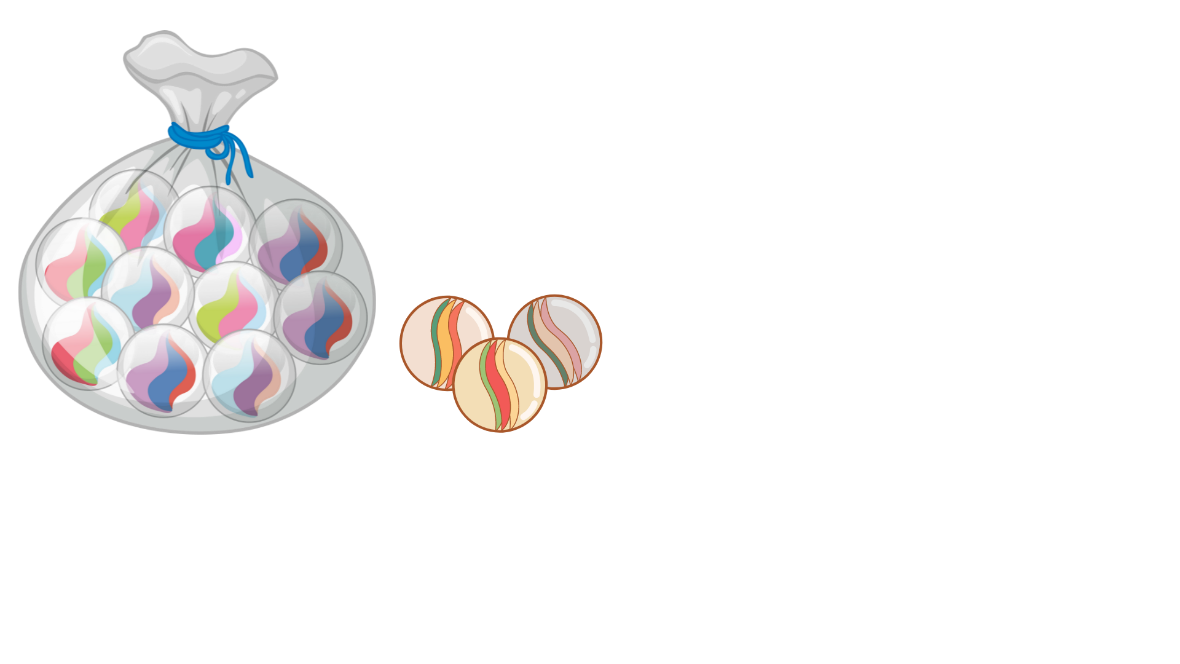 9
.?.
Số lớn:
Số bé:
3
6
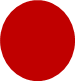 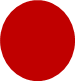 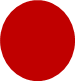 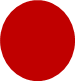 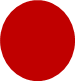 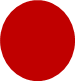 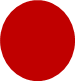 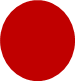 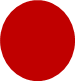 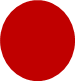 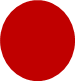 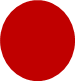 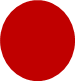 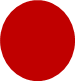 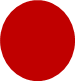 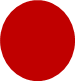 .?.
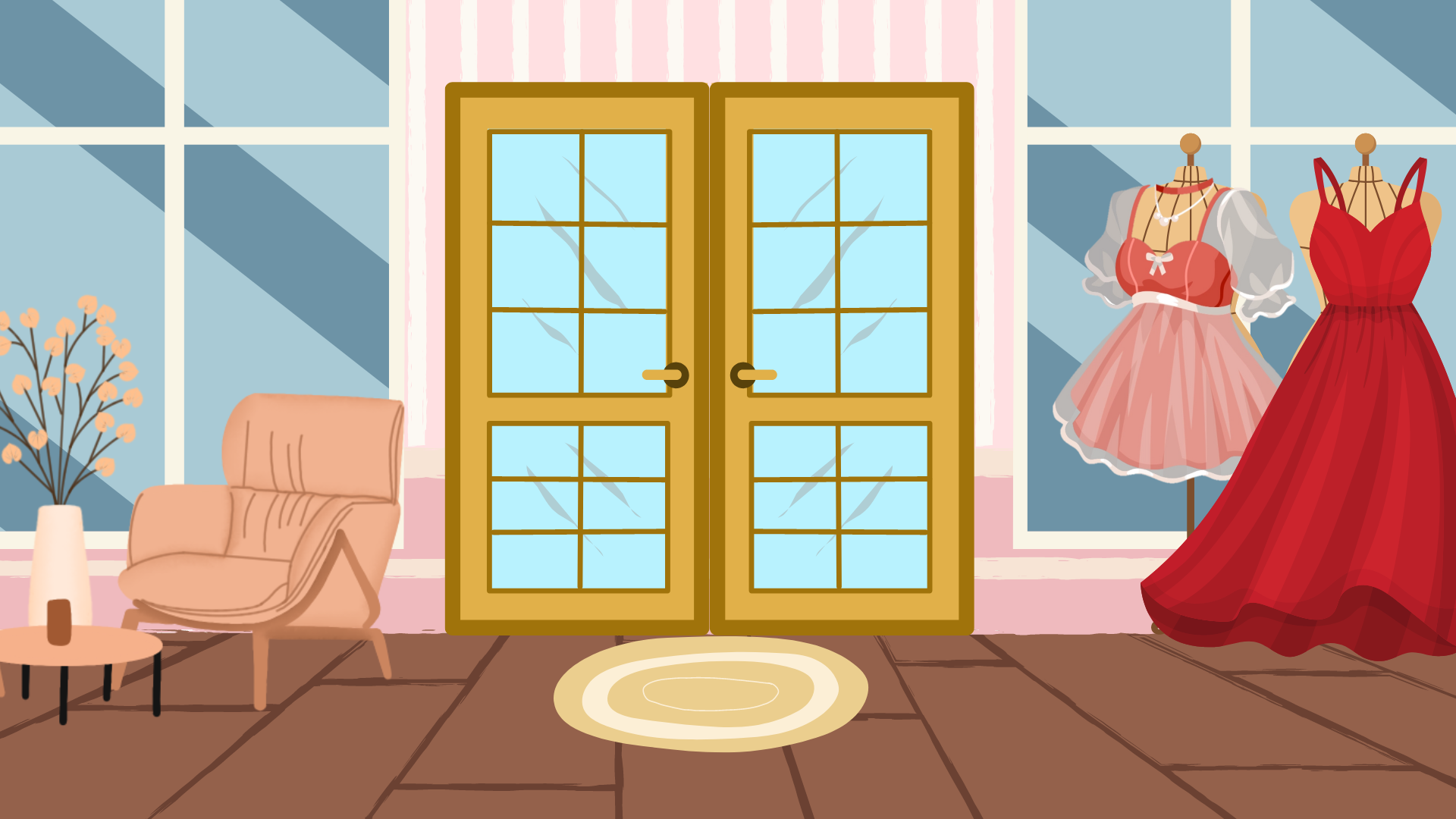 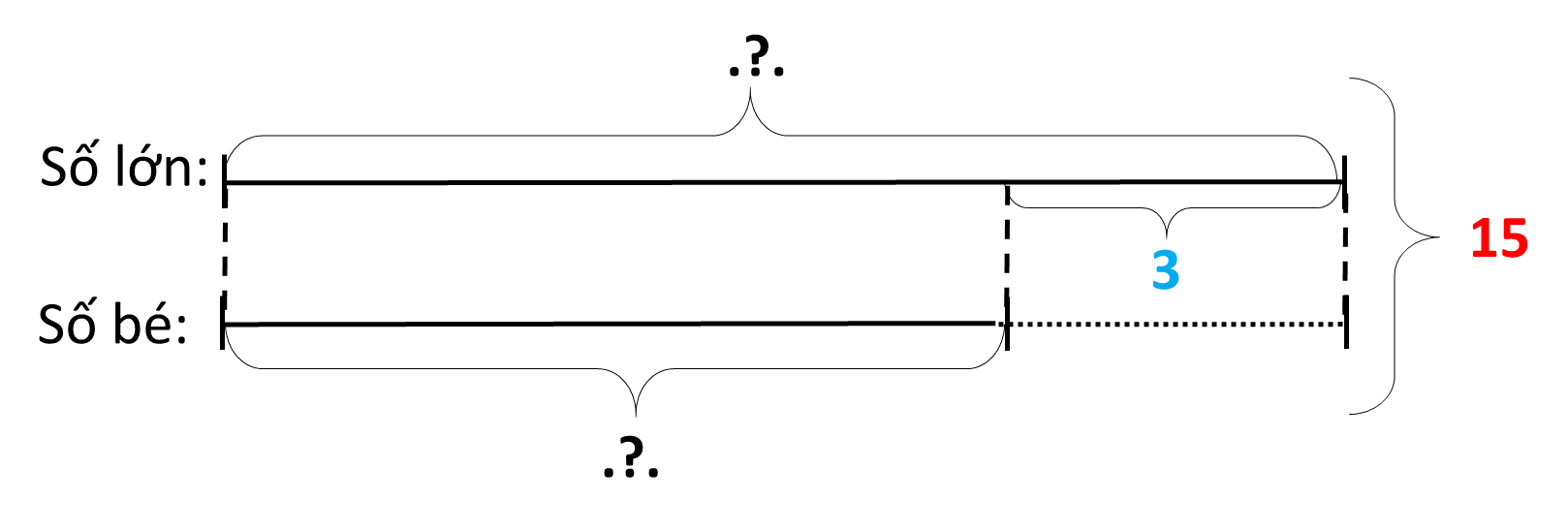 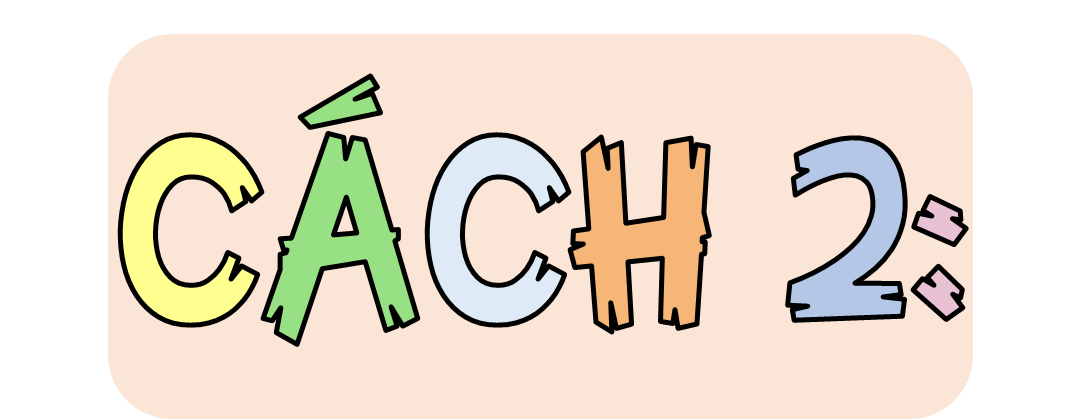 LƯU Ý:
LƯU Ý:
Bài giải
(15 + 3) : 2 = 9
Số lớn là 9.
Số lớn = (Tổng + Hiệu) : 2
Số bé = Số lớn - Hiệu
9 - 3 = 6
Số bé là 6.
Có thể tìm số bé bằng cách tìm:
Tổng – Số lớn
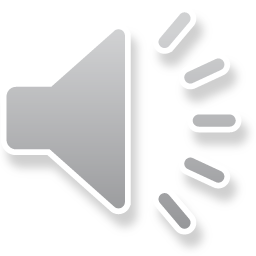 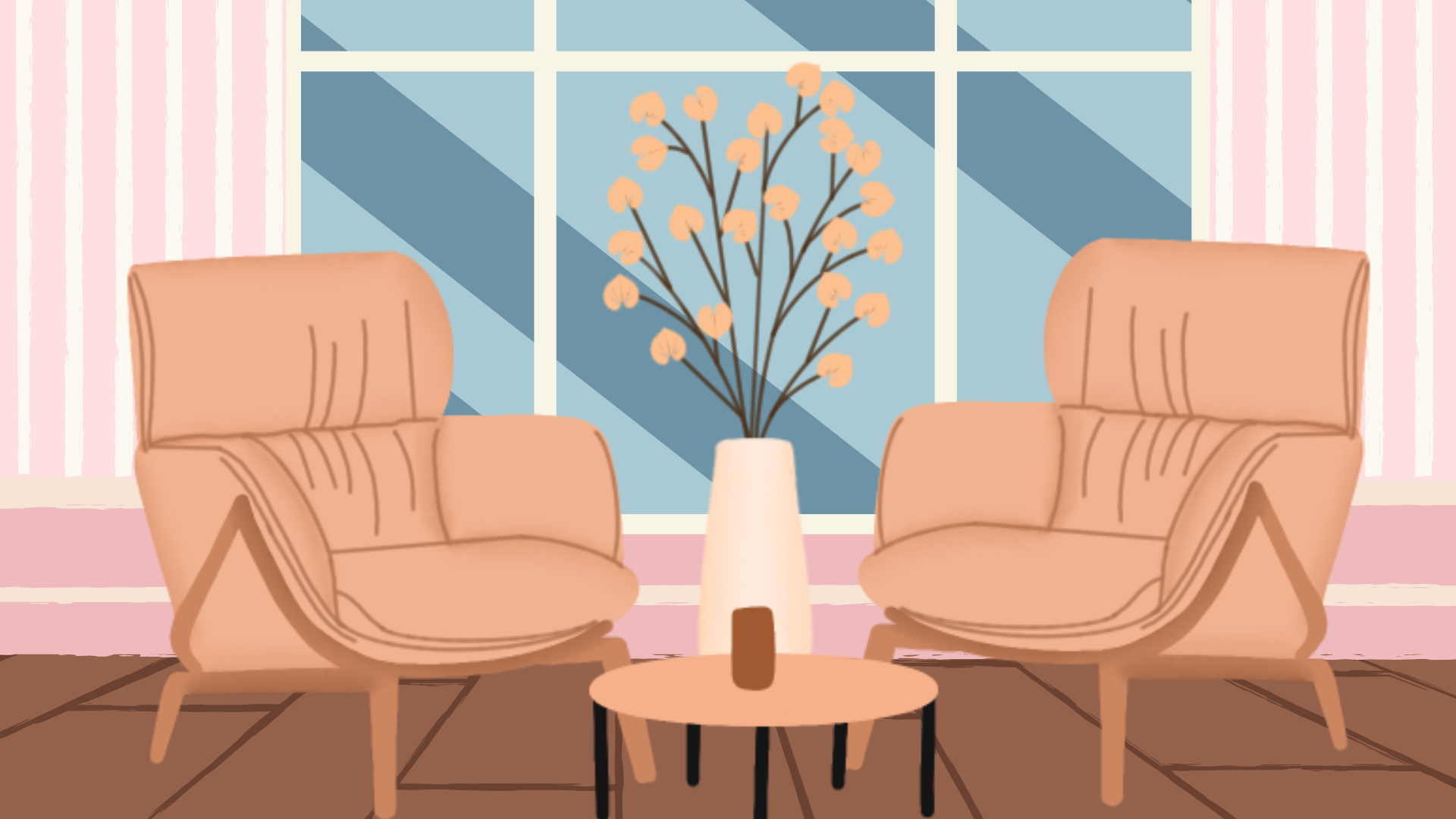 Cháu thích một chiếc váy xòe lấp lánh ạ!
Cảm ơn các em đã giúp chị hiểu thêm về ý tưởng chiếc váy của cô bé!
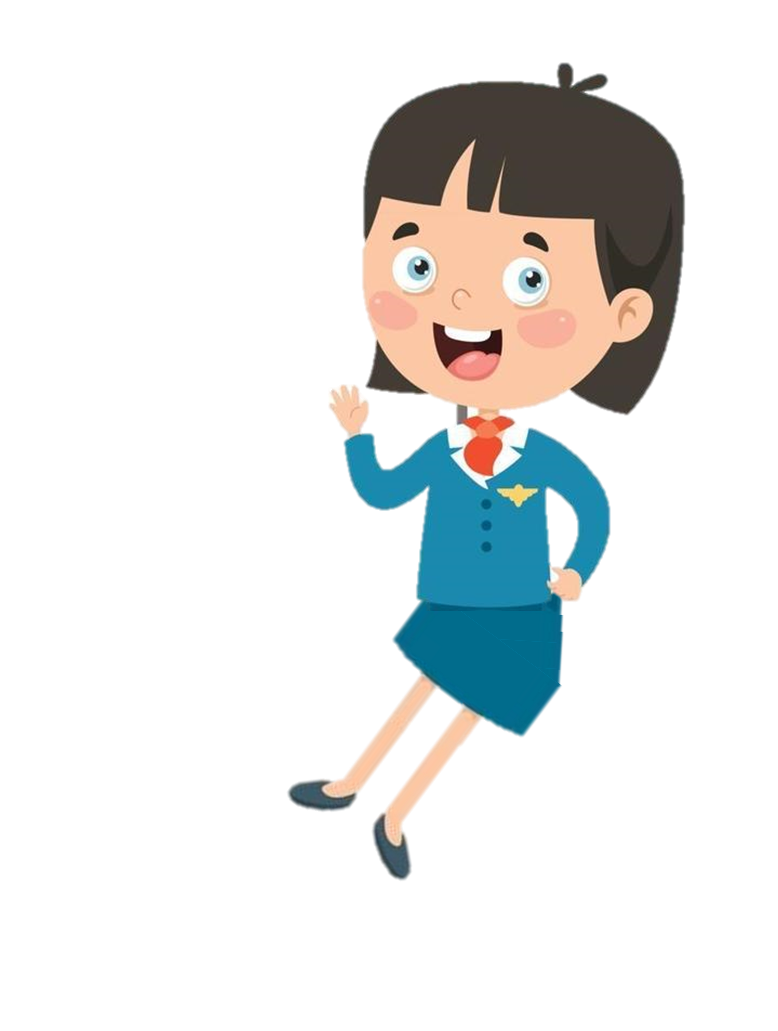 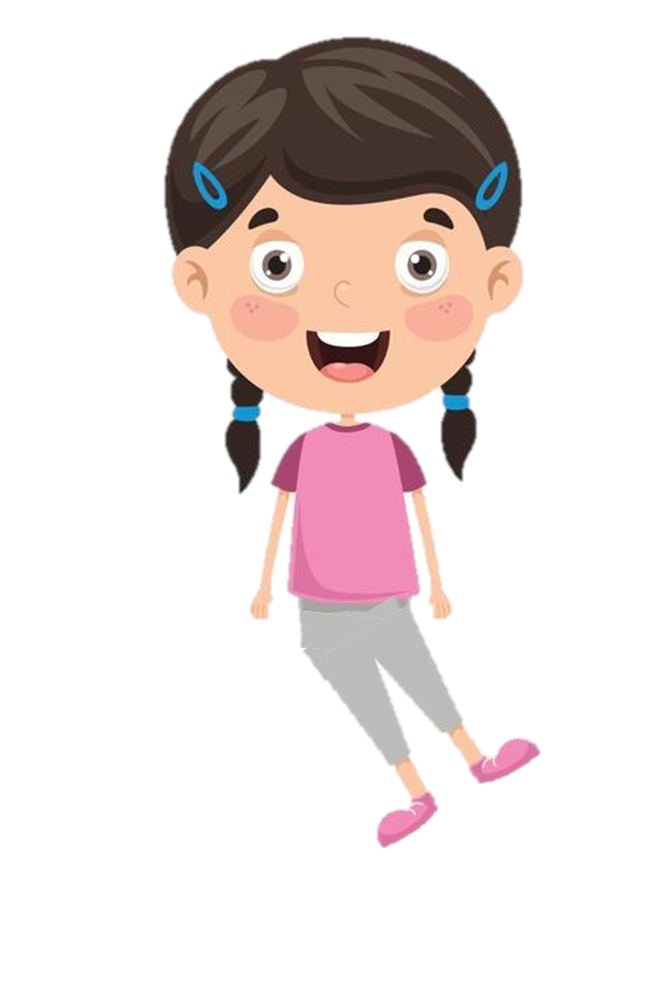 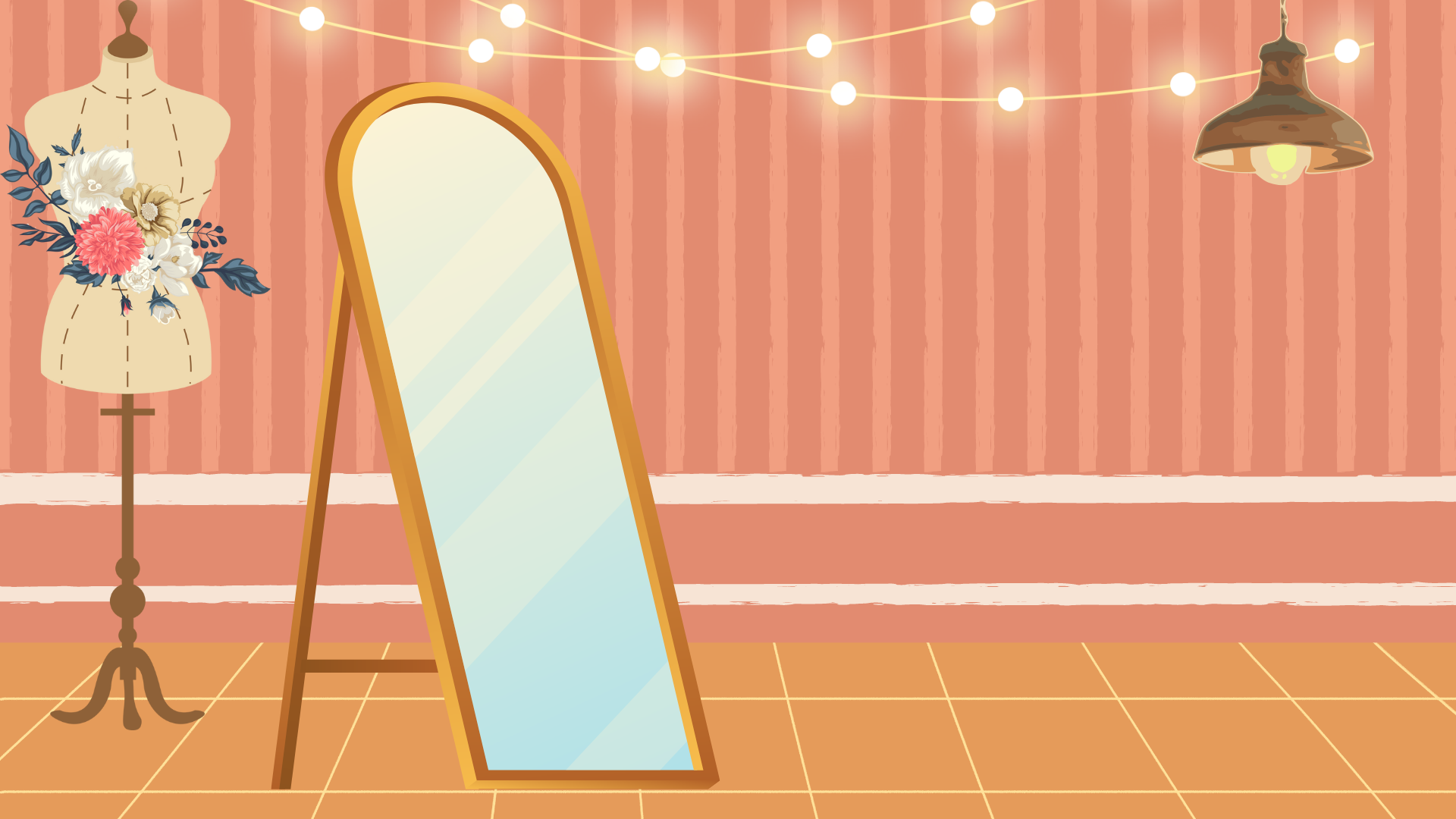 Thực hành
Thực hành
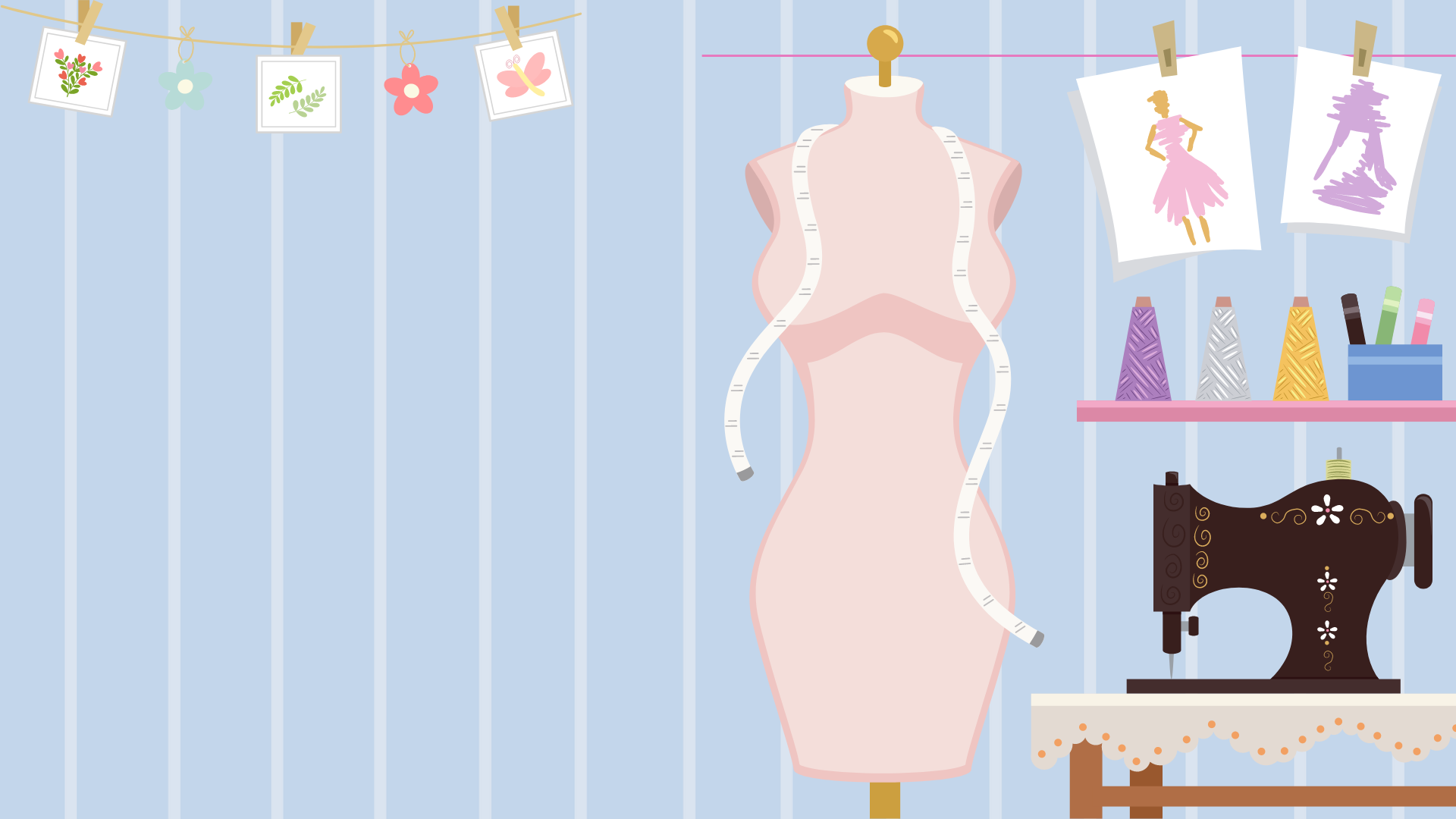 CHẤT LIỆU YÊU THÍCH
CHẤT LIỆU YÊU THÍCH
NHIỆM VỤ 2
NHIỆM VỤ 2
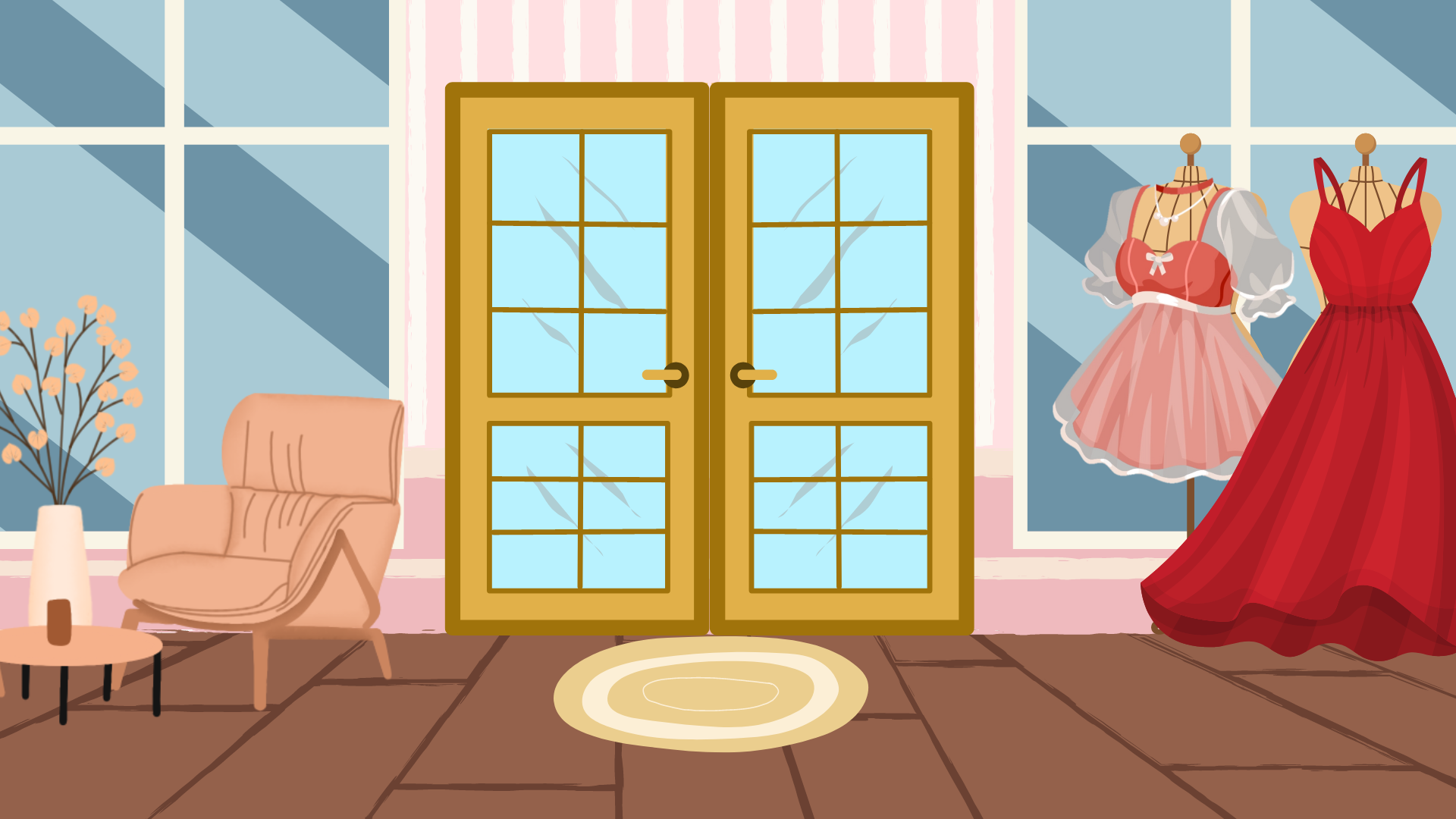 1
Tìm hai số khi biết tổng và hiệu của hai số đó (theo mẫu).
42
12
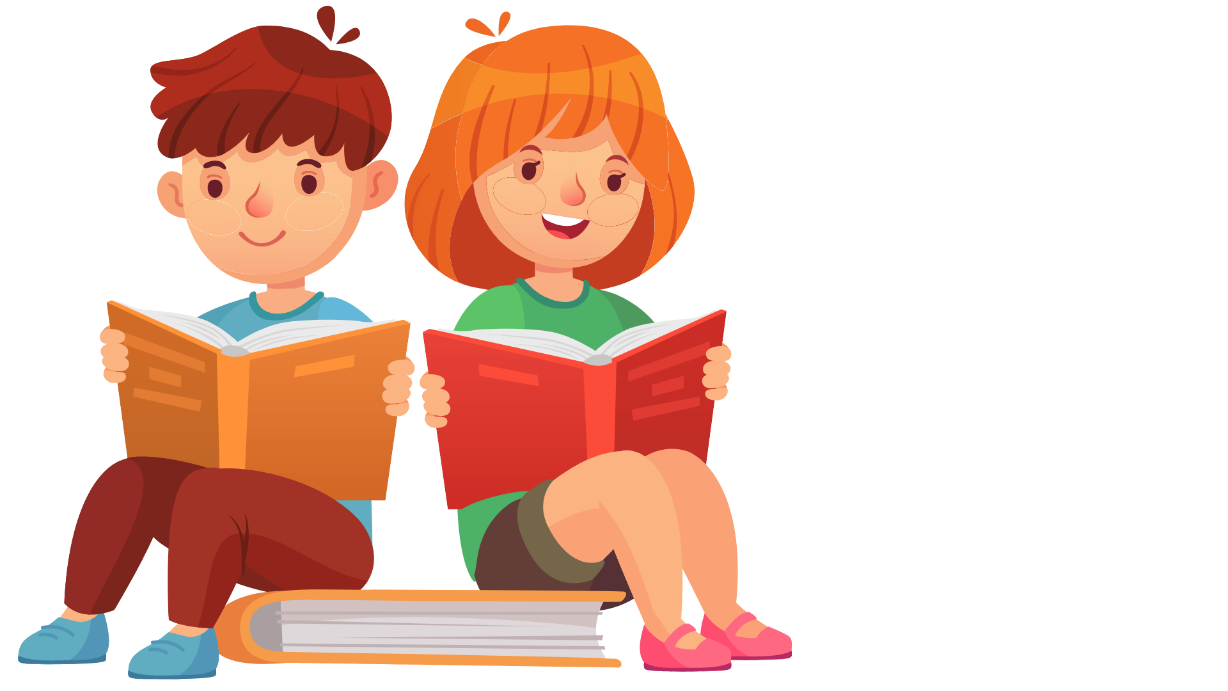 QUAN SÁT MẪU
15 + 27 = 42
và 27 – 15 = 12
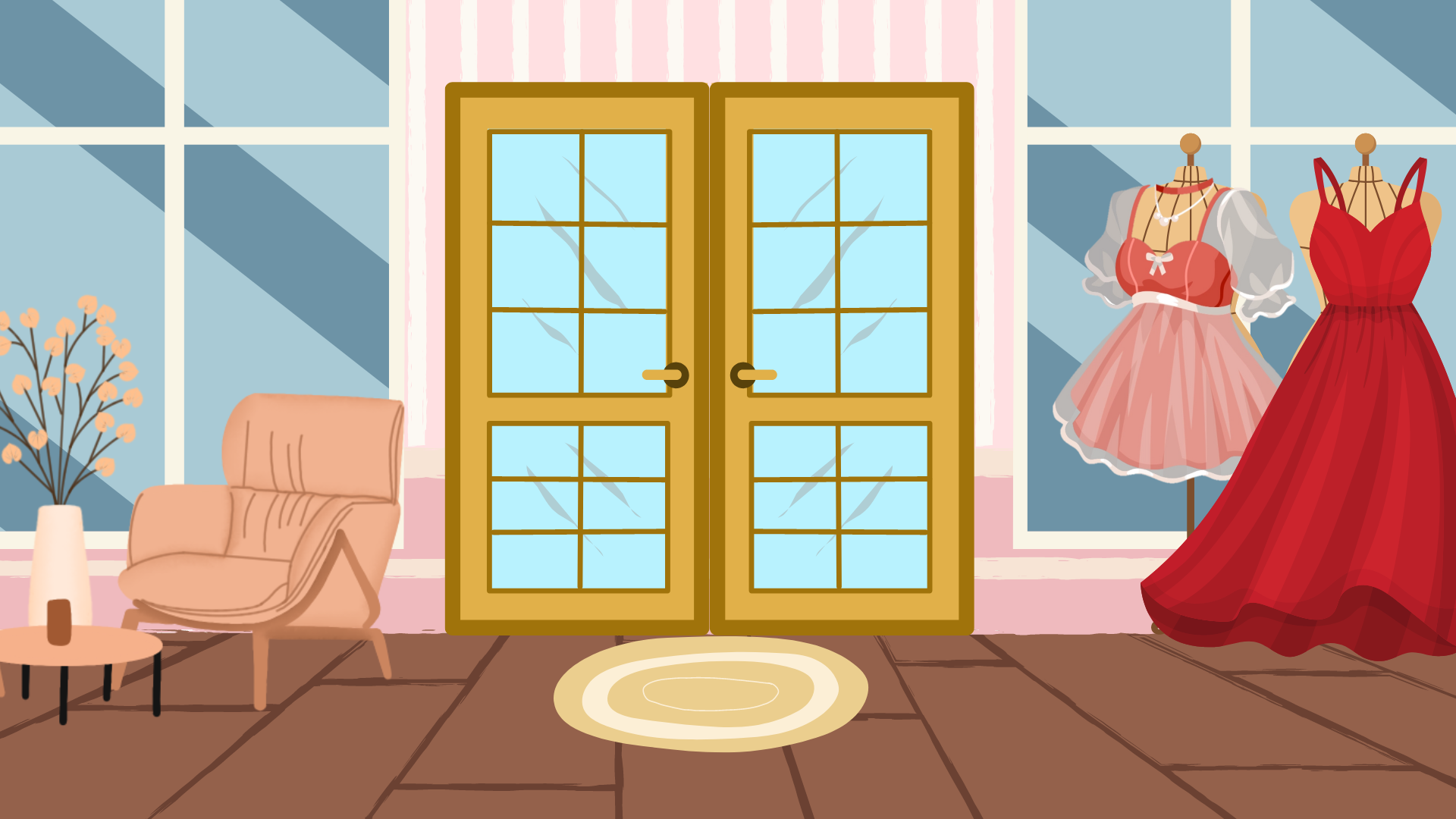 1
Tìm hai số khi biết tổng và hiệu của hai số đó (theo mẫu).
42
12
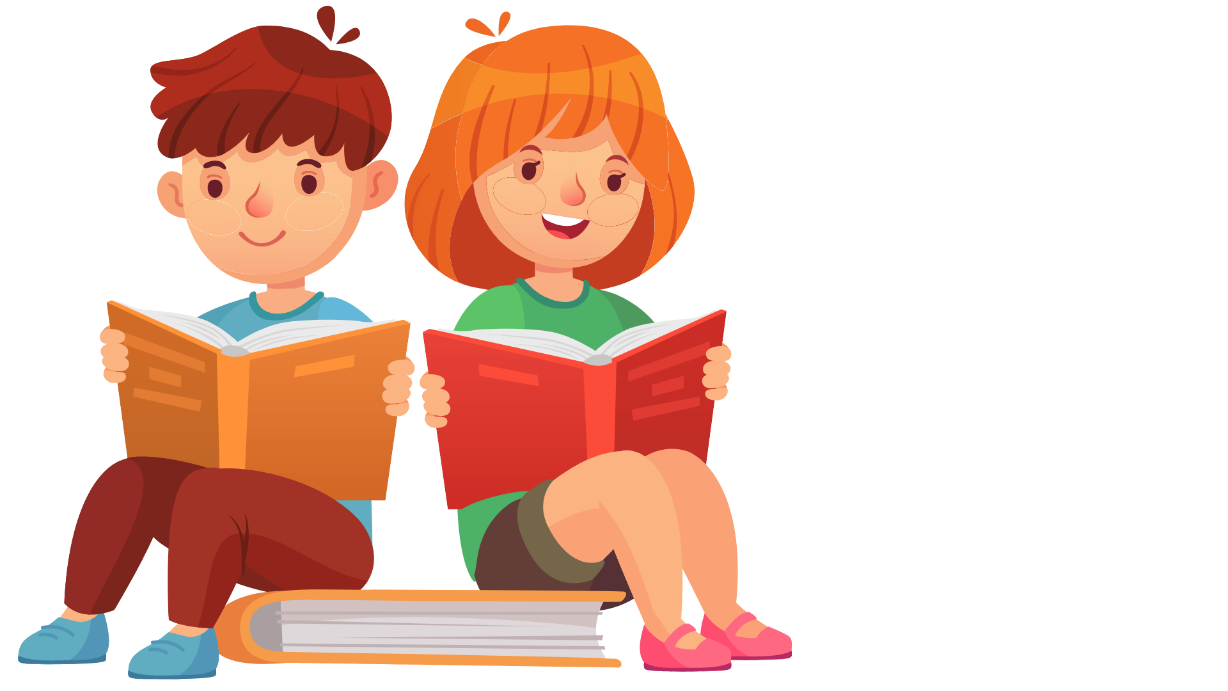 THẢO LUẬN NHÓM ĐÔI &
THỰC HỆN CÁ NHÂN
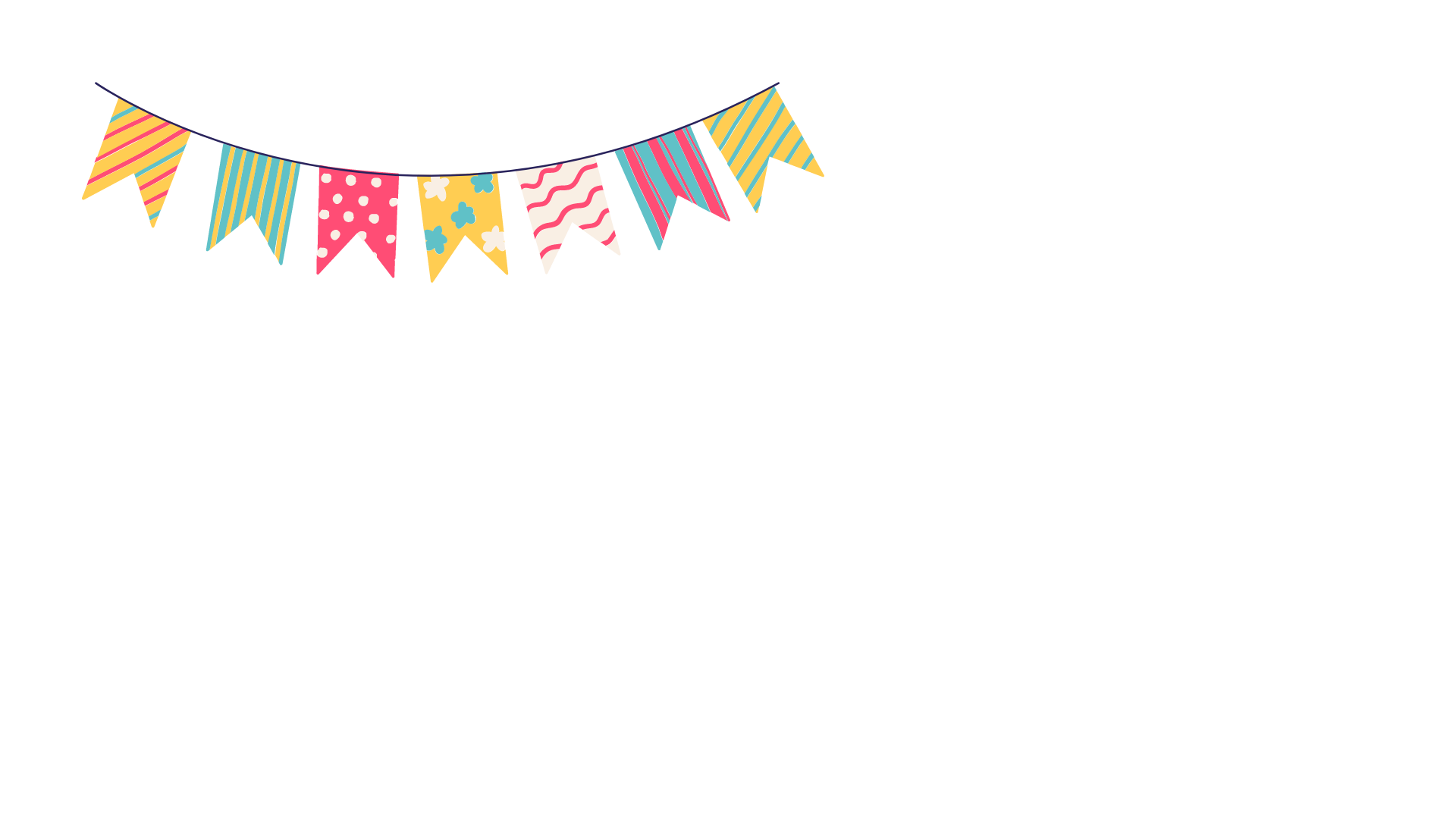 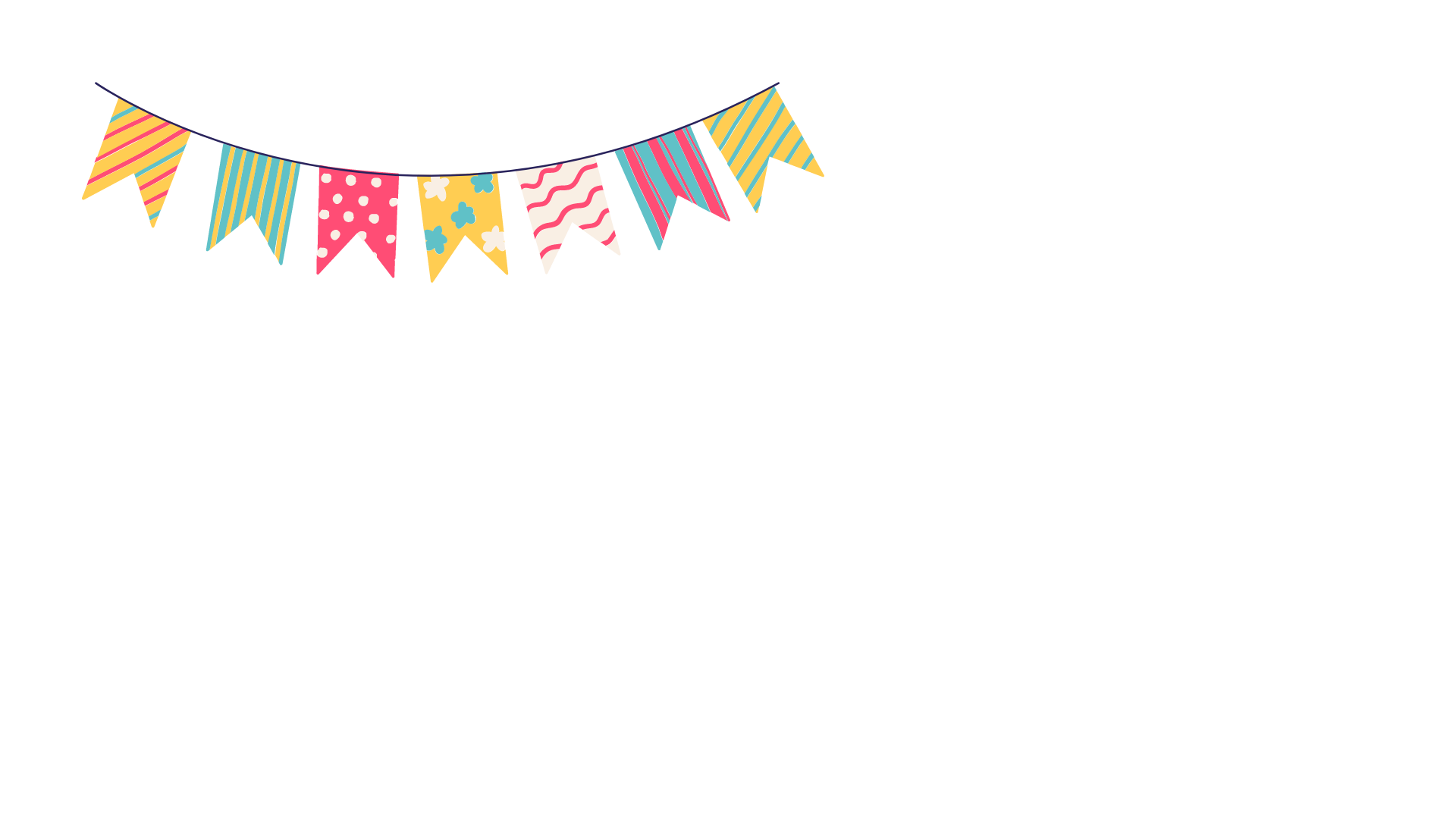 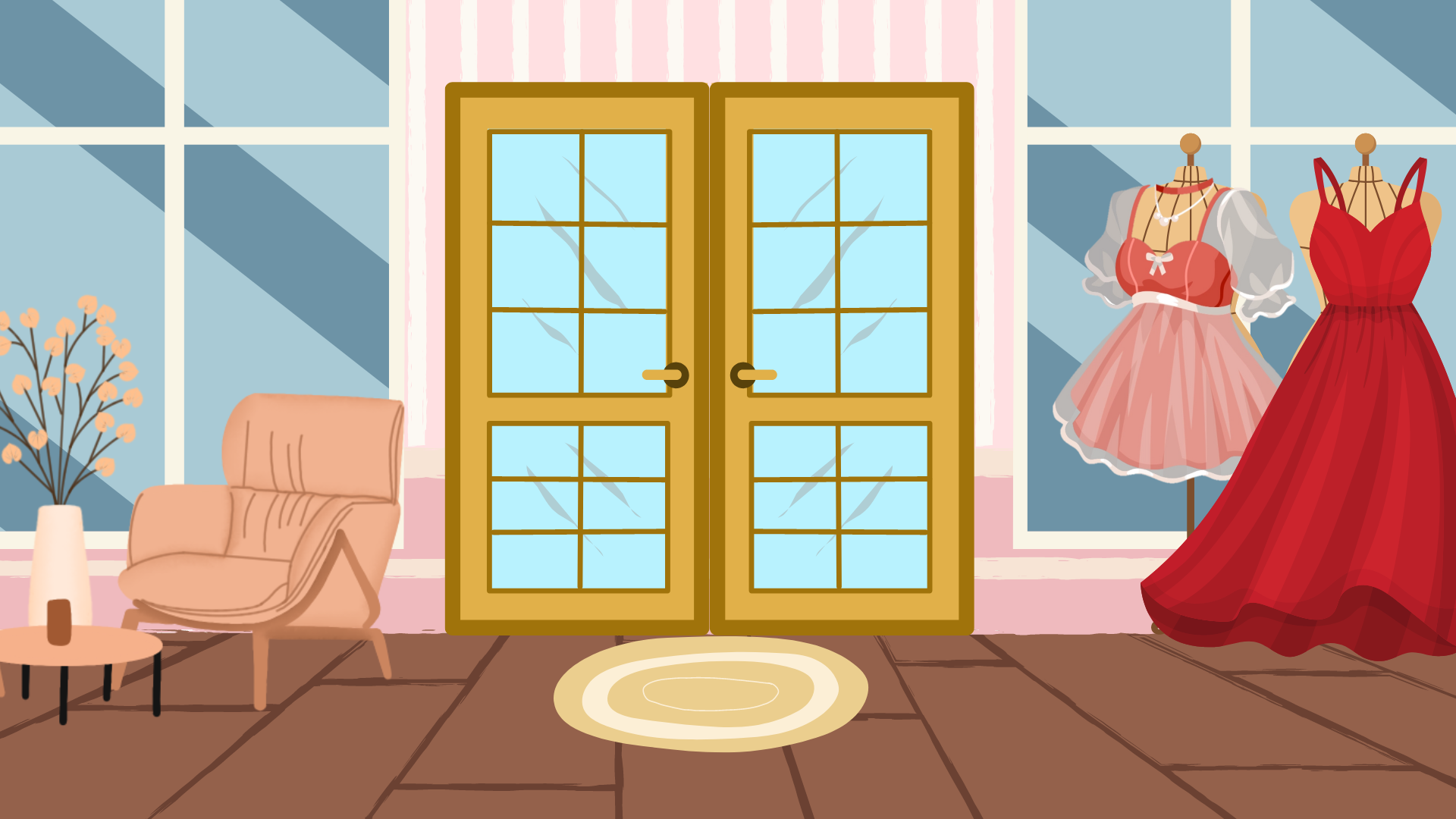 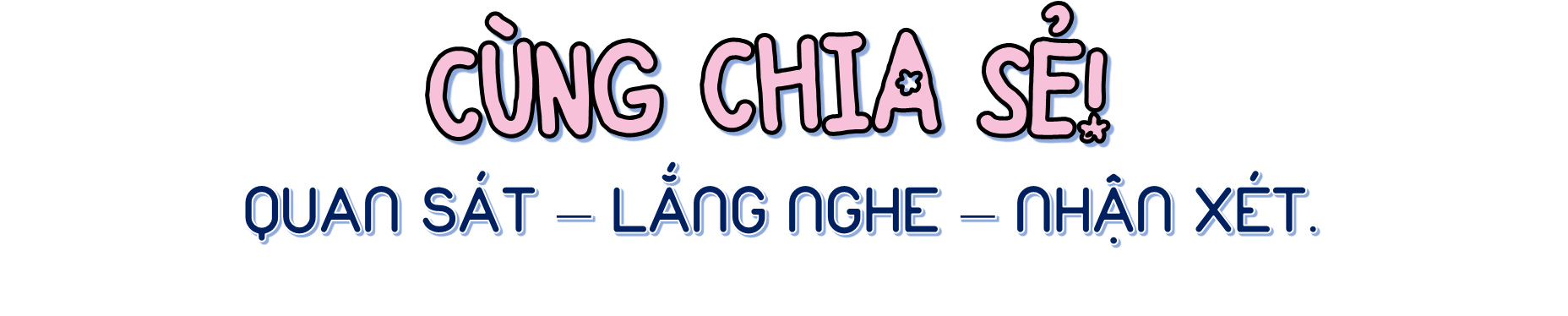 1
Tìm hai số khi biết tổng và hiệu của hai số đó (theo mẫu).
TA CÓ:
TA CÓ:
60
75
Số bé = (135 - 15) : 2 = 60 
Số lớn = 65 + 15 = 75
Số bé = (Tổng – Hiệu) : 2
Số lớn = Số bé + Hiệu
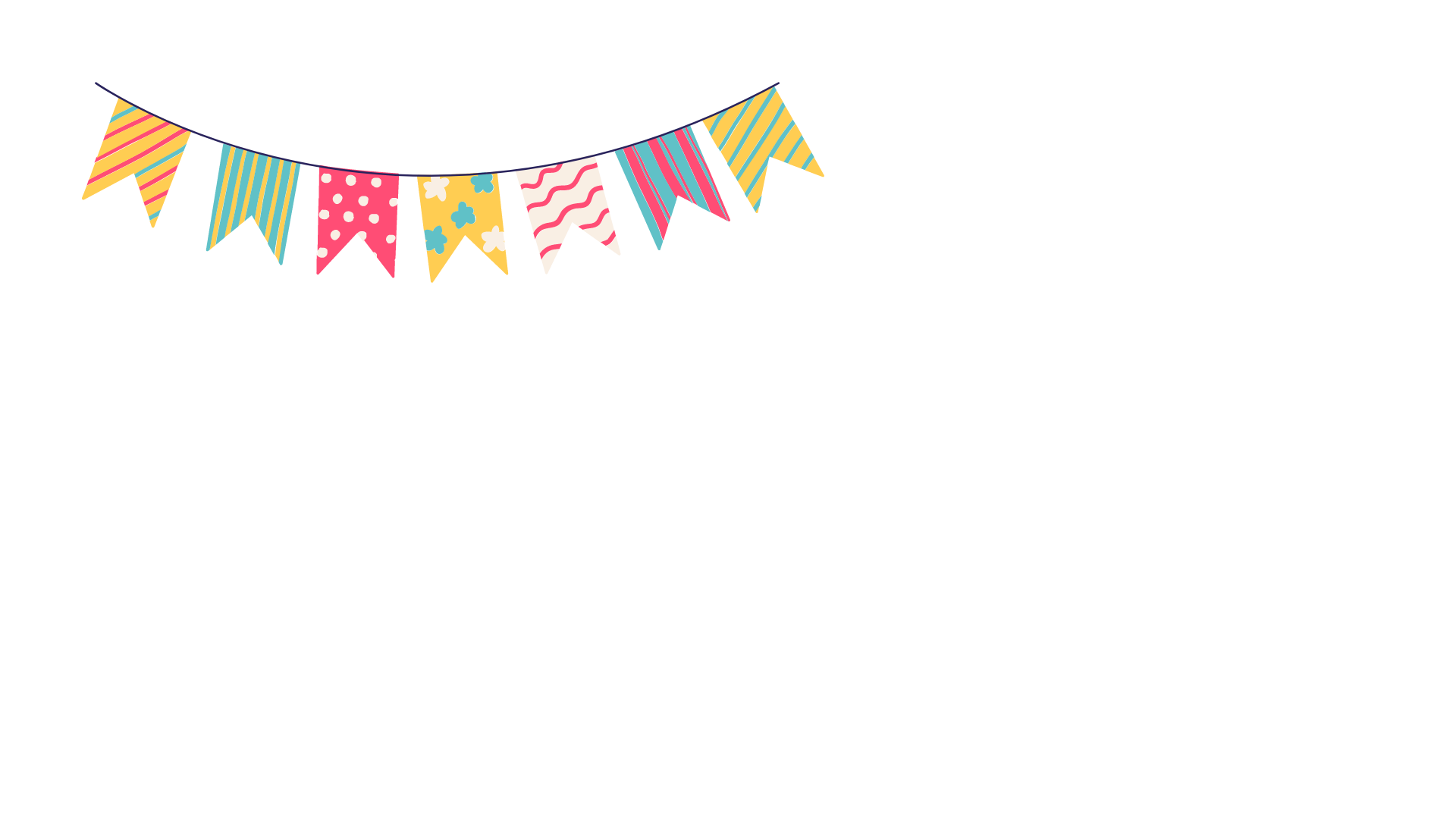 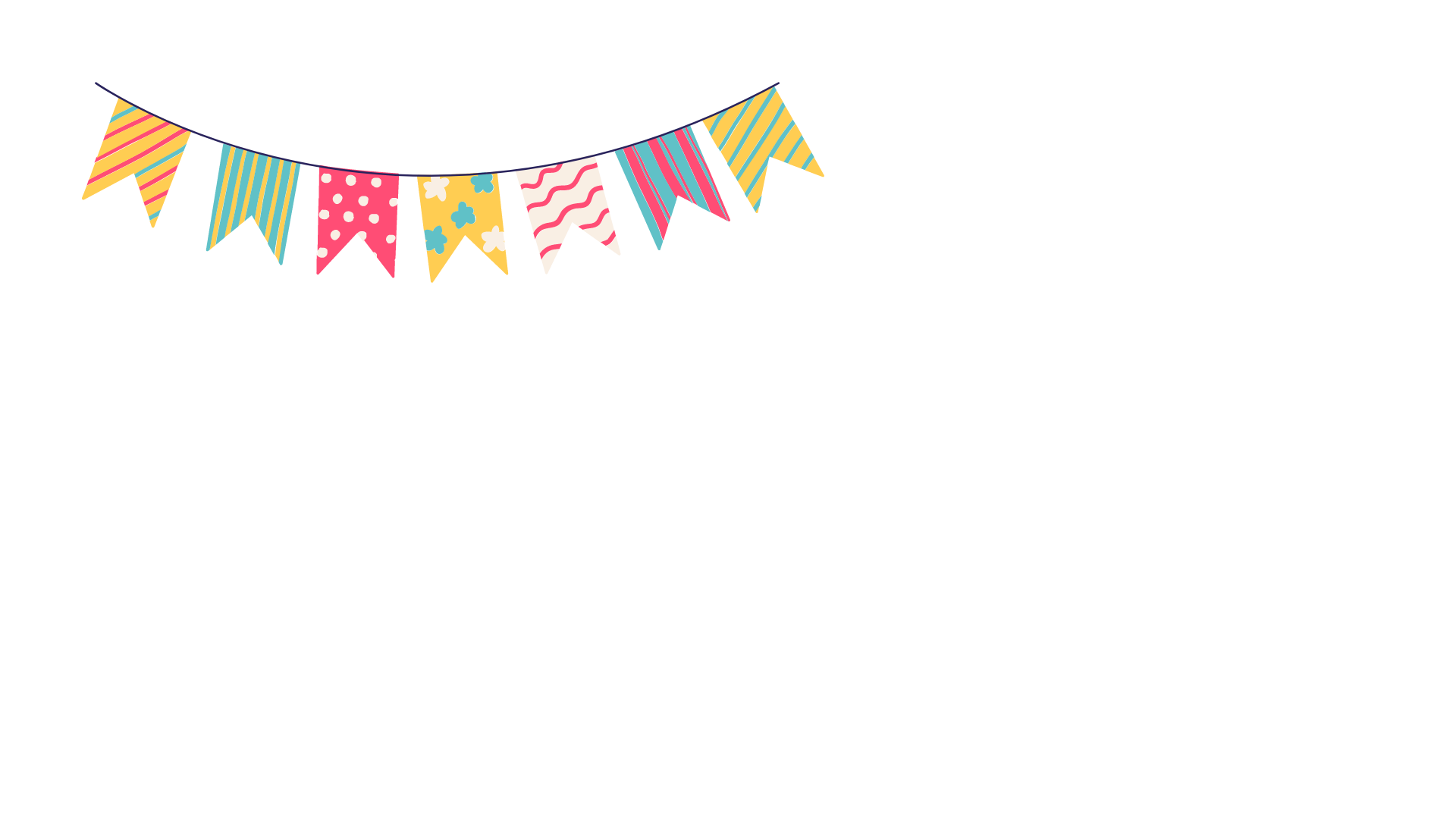 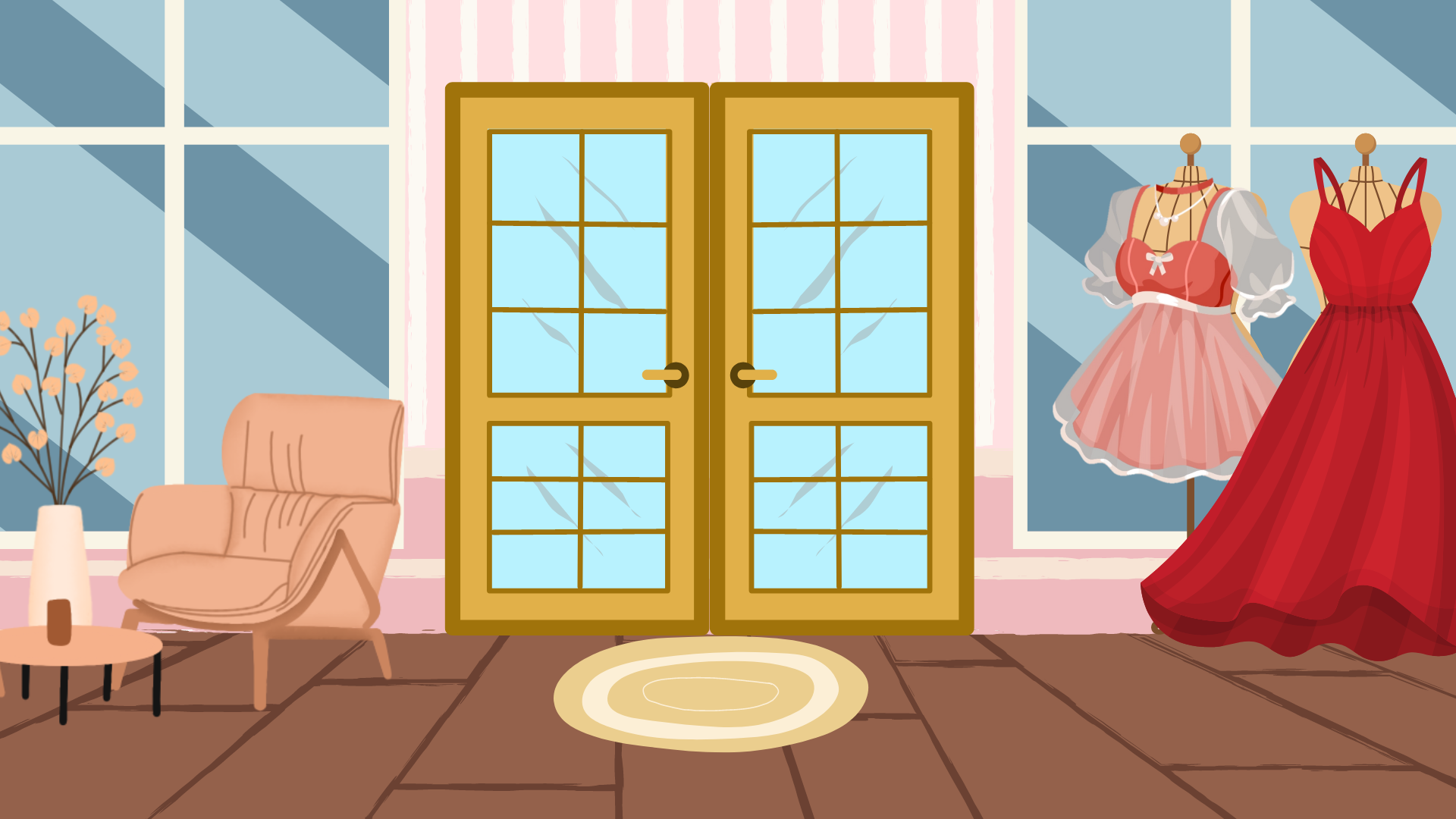 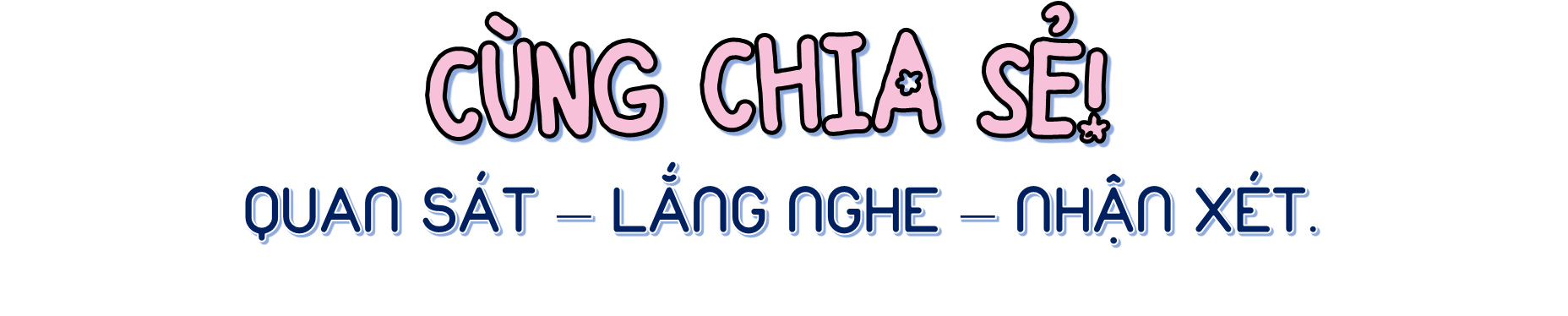 1
Tìm hai số khi biết tổng và hiệu của hai số đó (theo mẫu).
TA CÓ:
TA CÓ:
2 000
60
75
2 700
Số bé = (2 700 - 700) : 2 = 2 000 
Số lớn = 2 000 + 700 = 2 700
Số bé = (Tổng – Hiệu) : 2
Số lớn = Số bé + Hiệu
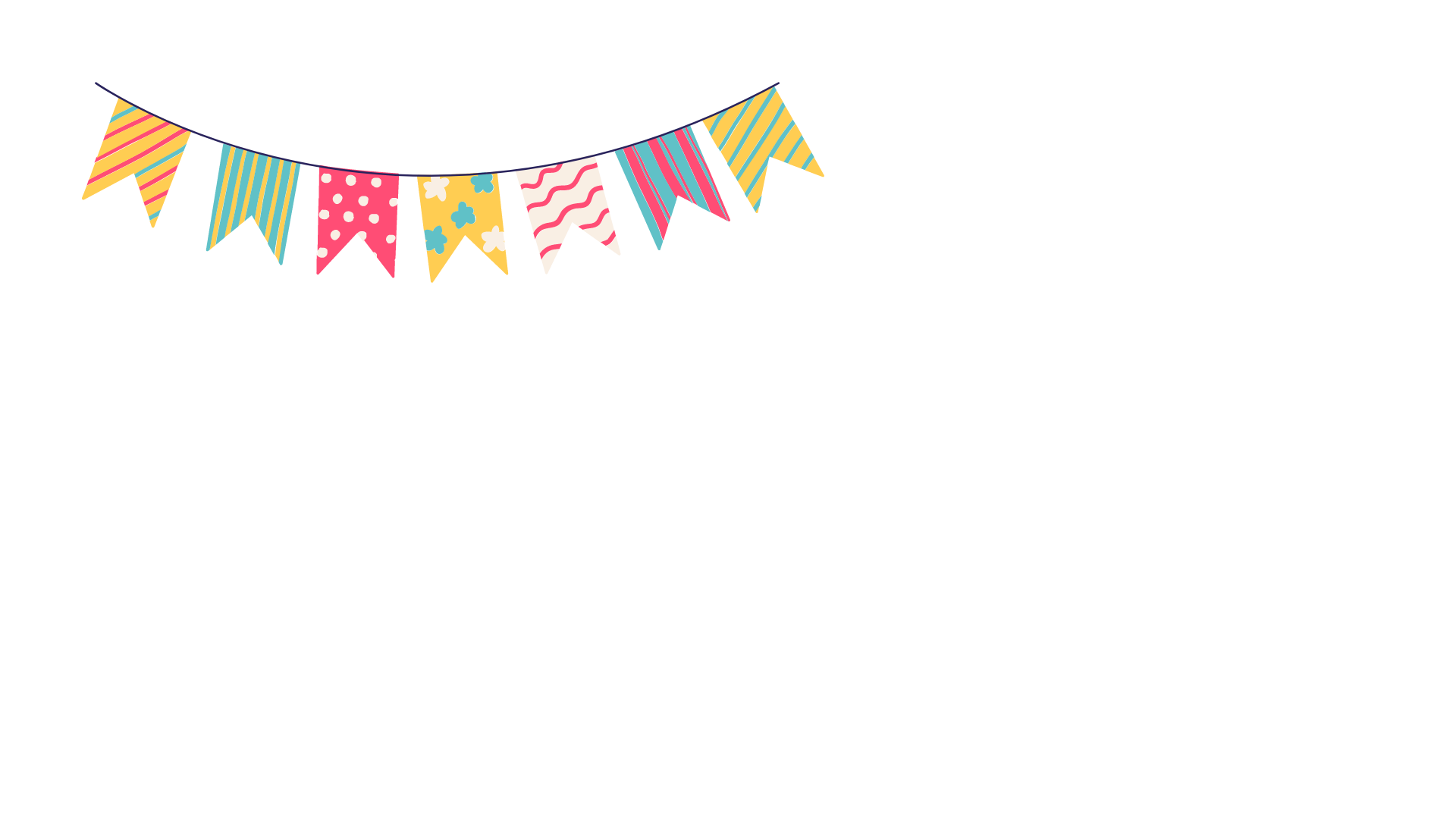 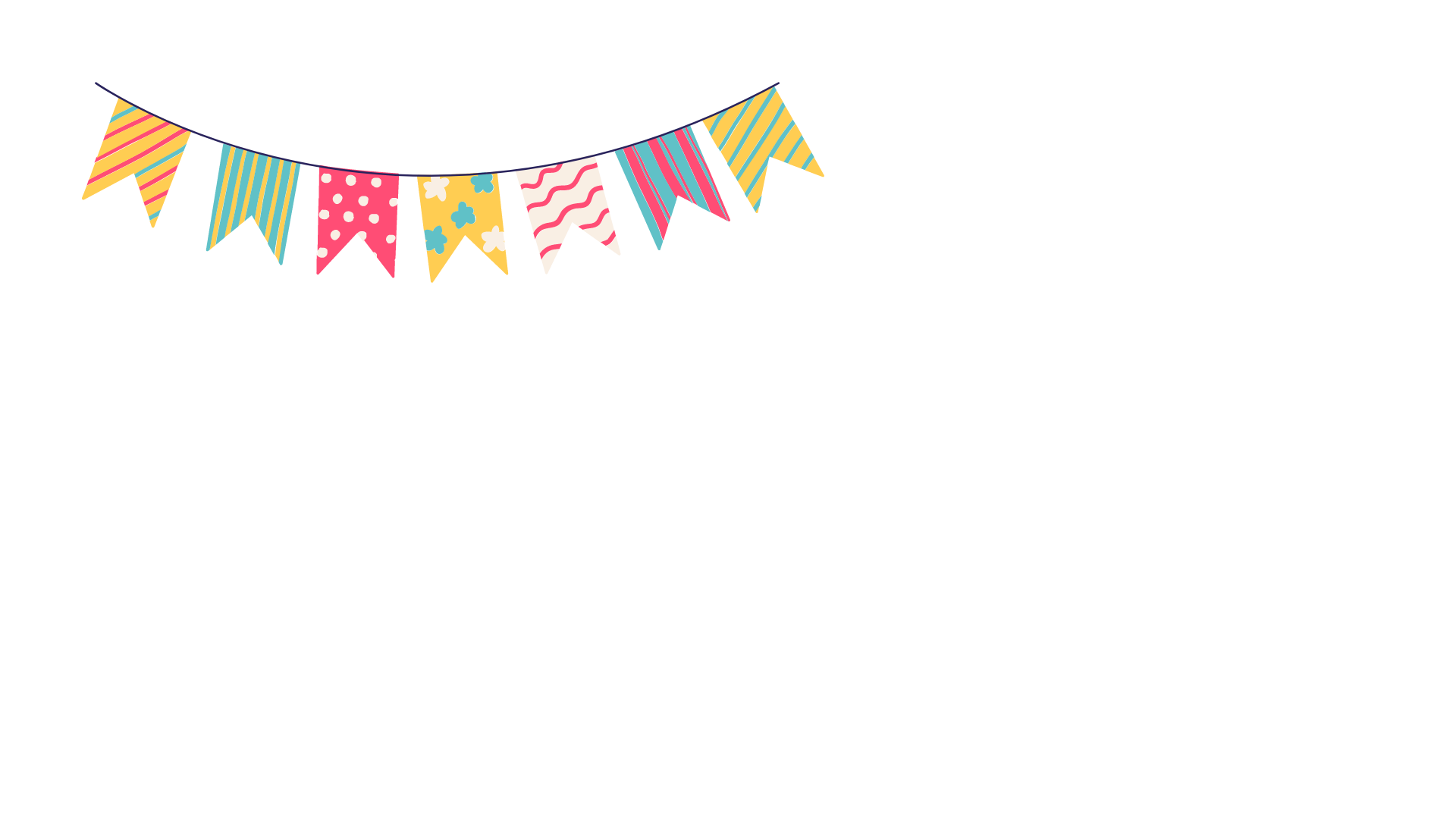 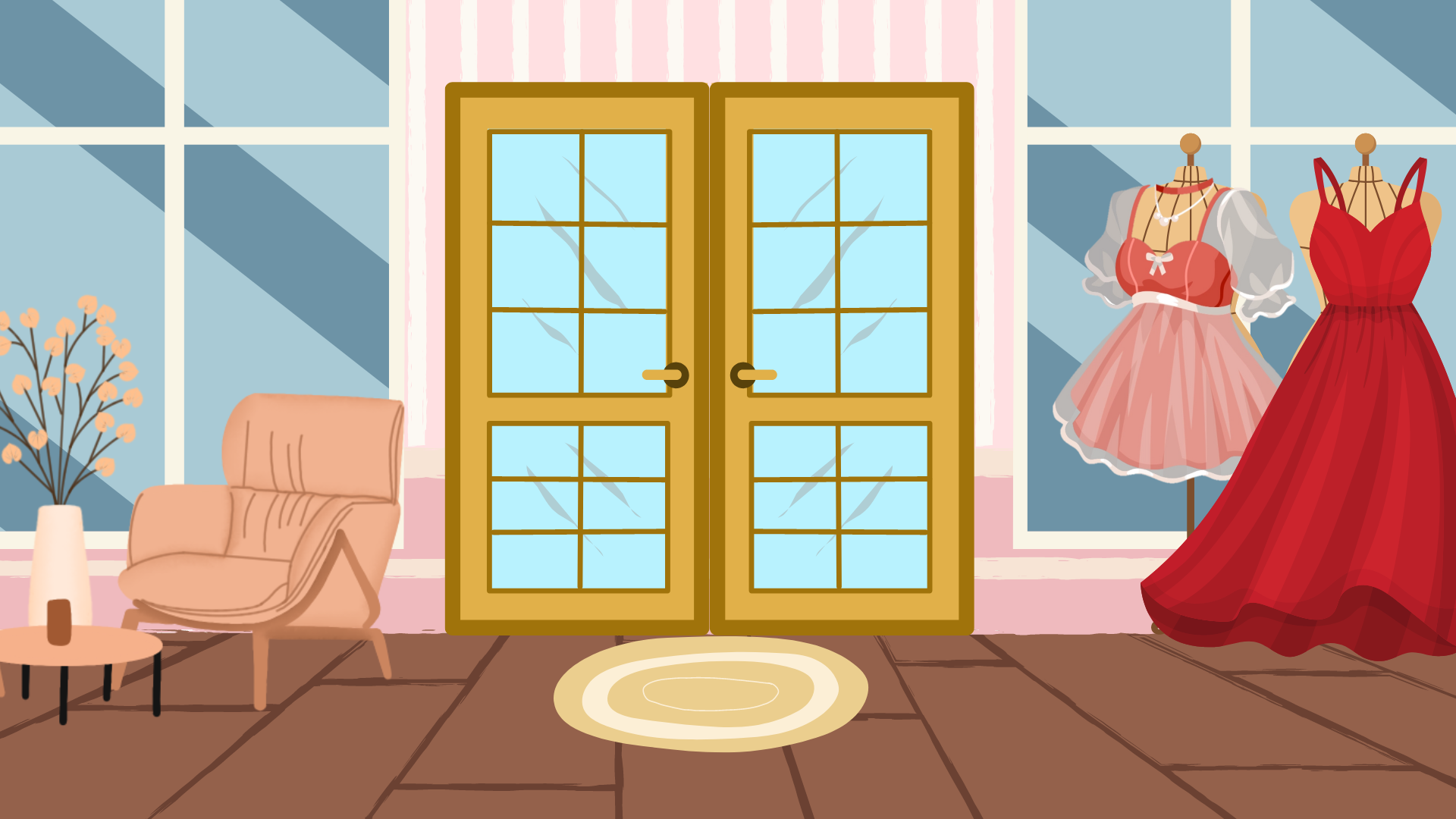 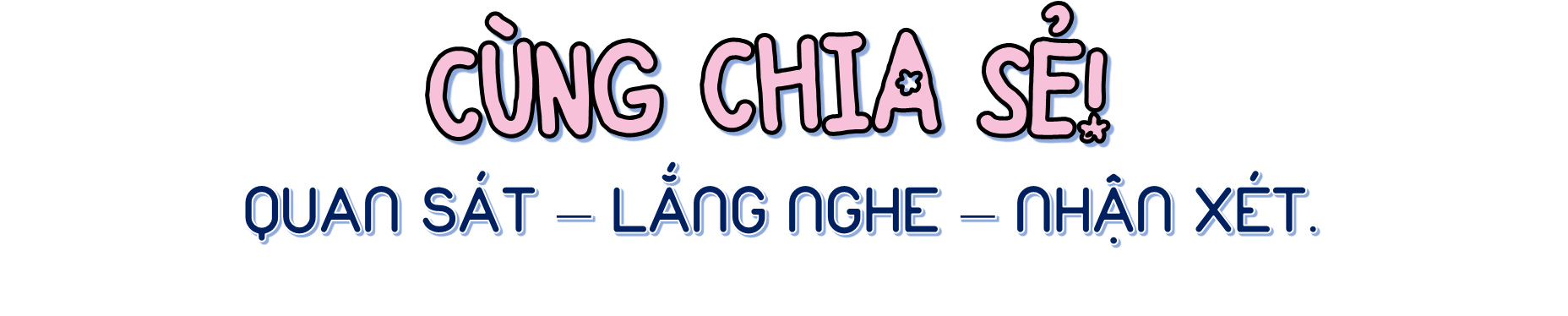 1
Tìm hai số khi biết tổng và hiệu của hai số đó (theo mẫu).
TA CÓ:
TA CÓ:
2 000
60
75
0
9
2 700
Số bé = (9 - 9) : 2 = 0 
Số lớn = 0 + 9 = 9
Số bé = (Tổng – Hiệu) : 2
Số lớn = Số bé + Hiệu
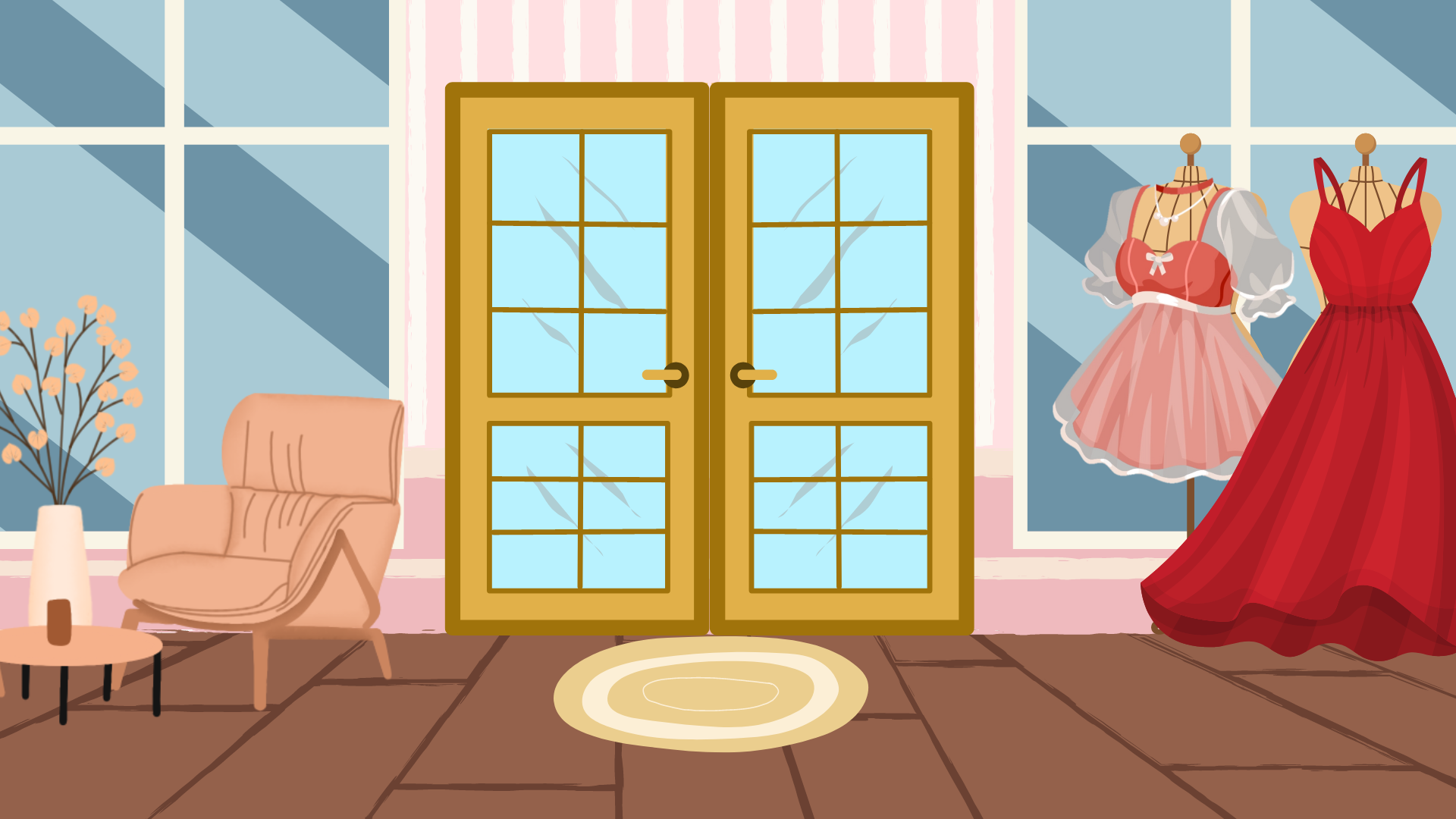 Lớp 4A có 35 bạn. Số bạn gái nhiều hơn số bạn trai là 1 bạn. Hỏi lớp 4A có bao nhiêu bạn gái, bao nhiêu bạn trai?
2
THẢO LUẬN 
NHÓM ĐÔI &
THỰC HỆN CÁ NHÂN
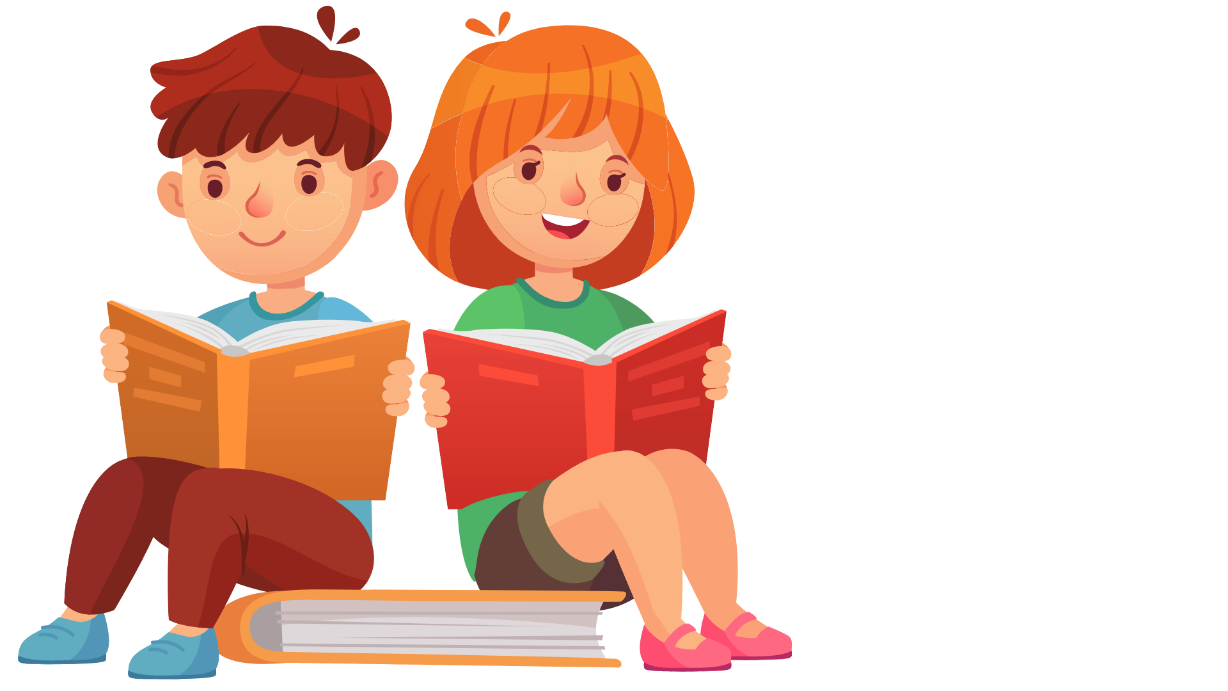 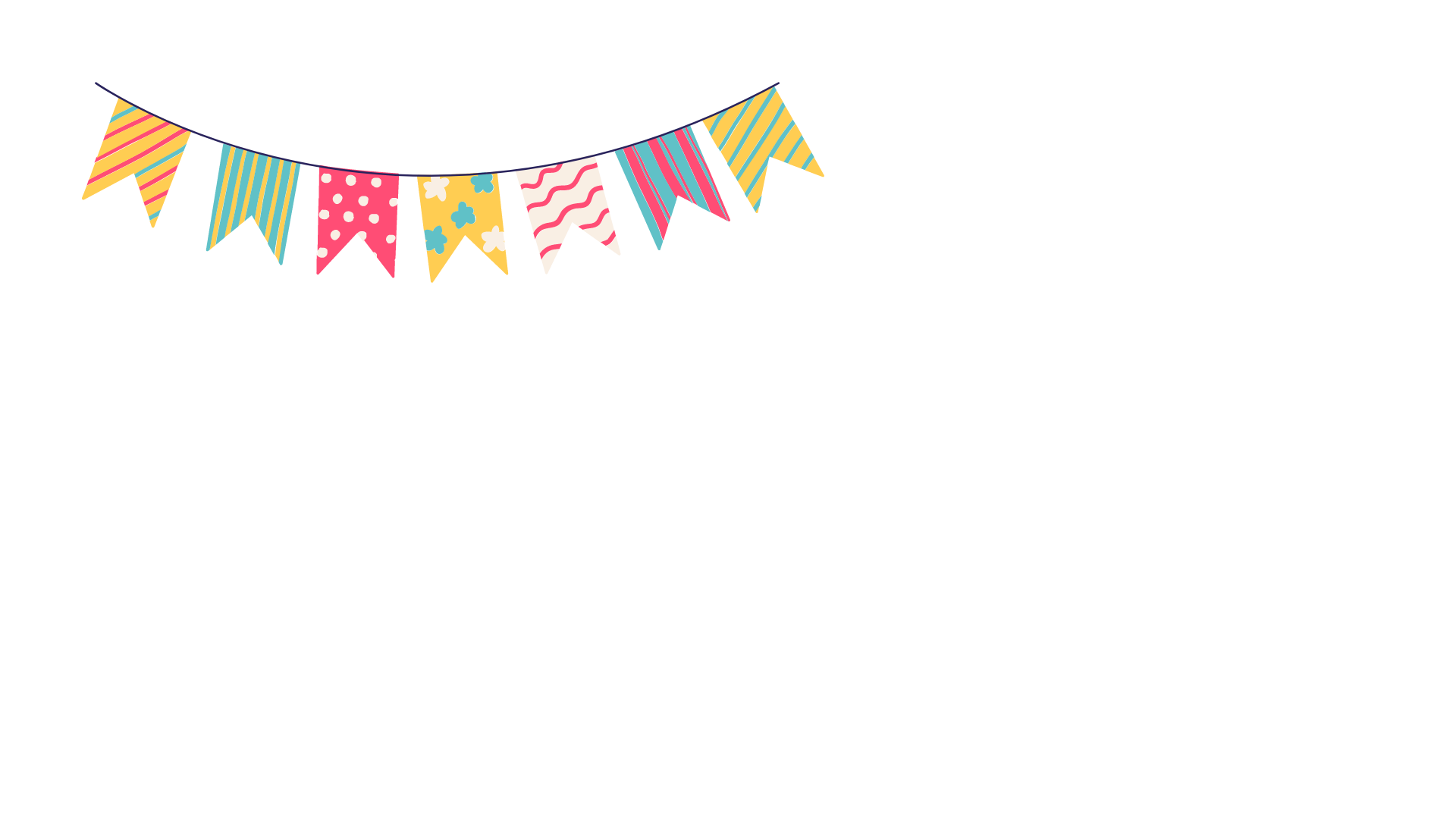 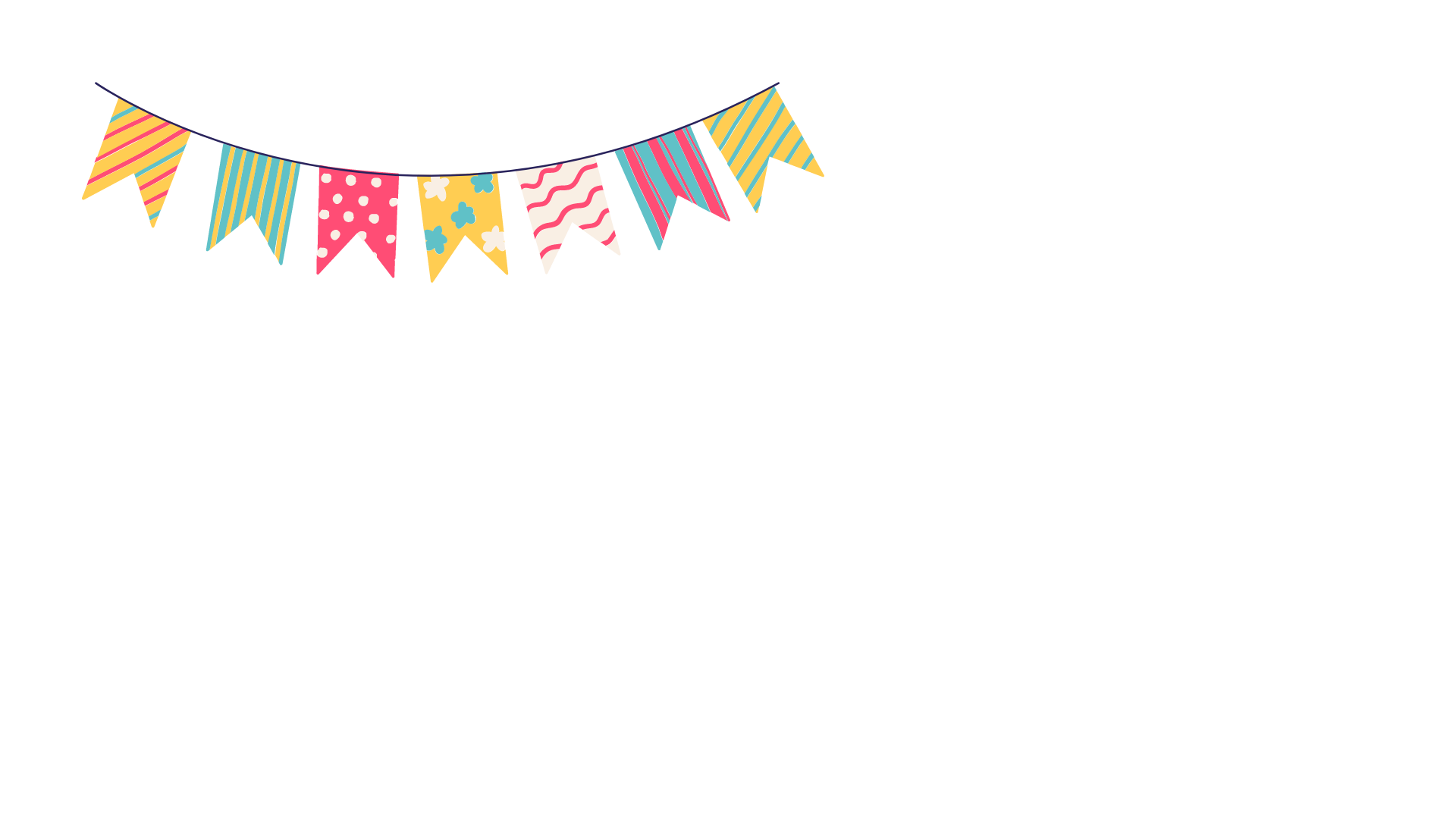 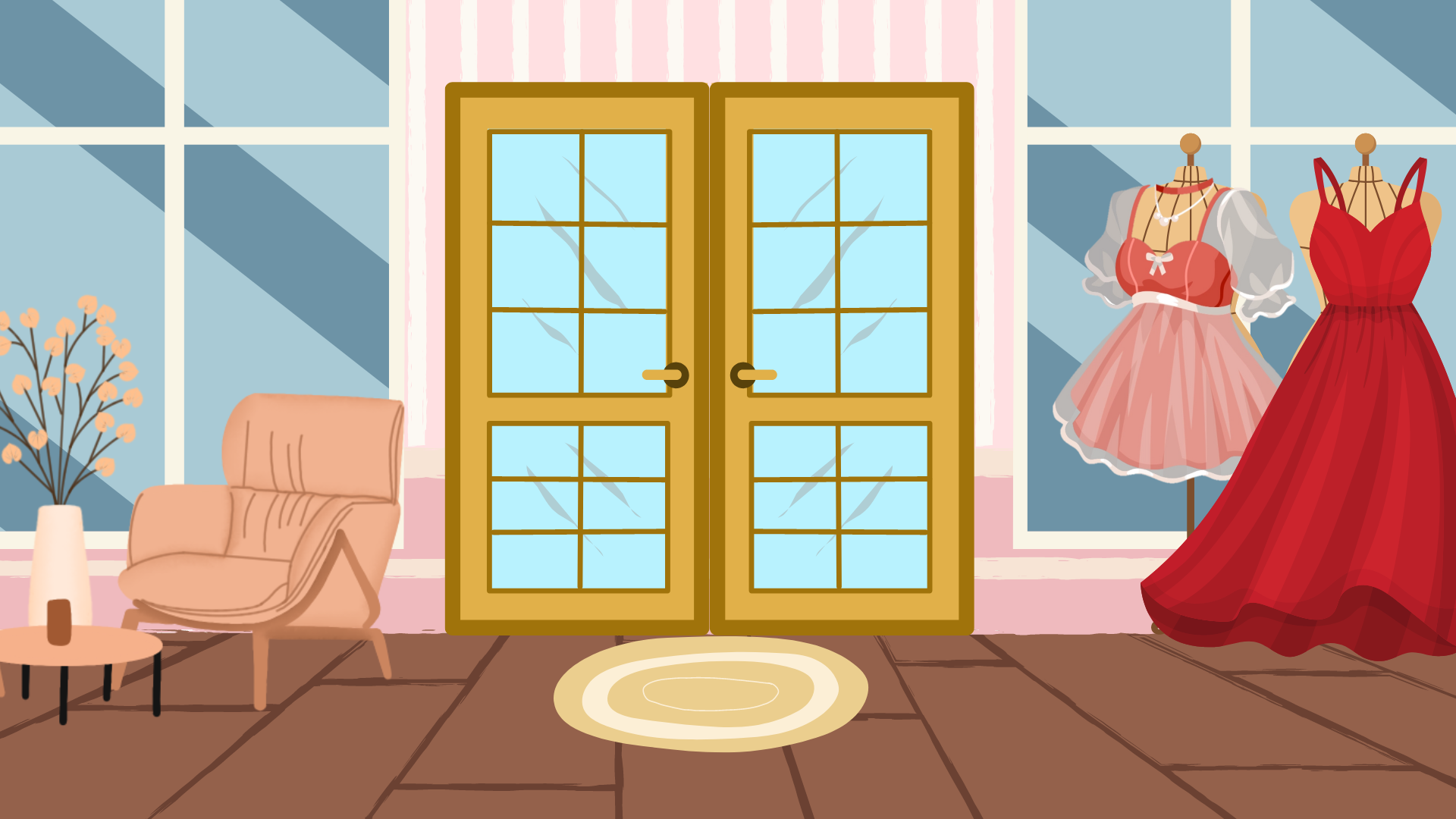 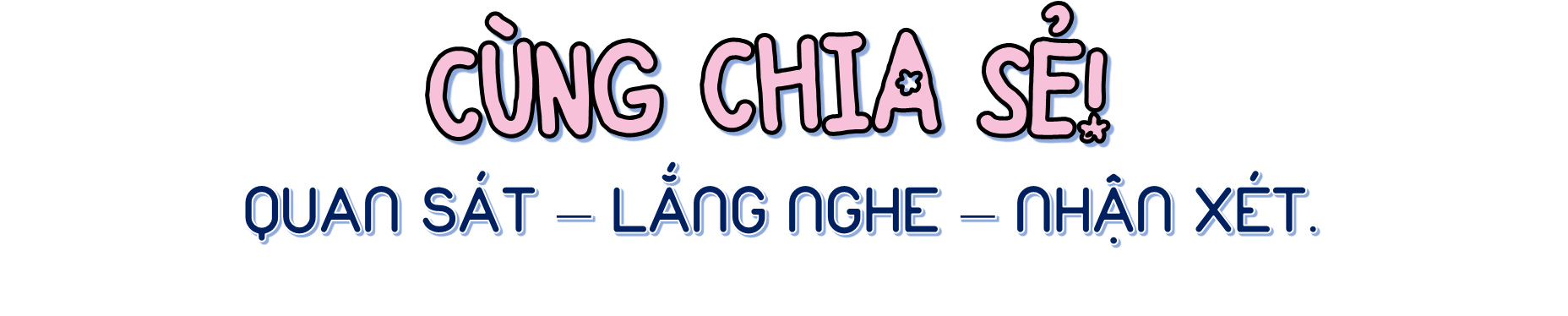 Lớp 4A có 35 bạn. Số bạn gái nhiều hơn số bạn trai là 1 bạn. Hỏi lớp 4A có bao nhiêu bạn gái, bao nhiêu bạn trai?
2
TA CÓ:
Số bạn gái
→ Số lớn (gái nhiều hơn trai)
Số bạn trai
→ Số bé
35 bạn
→ Tổng (Số bạn gái và bạn trai là số học sinh cả lớp)
1 bạn
→ Hiệu (Số bạn gái nhiều hơn số bạn trai 1 bạn).
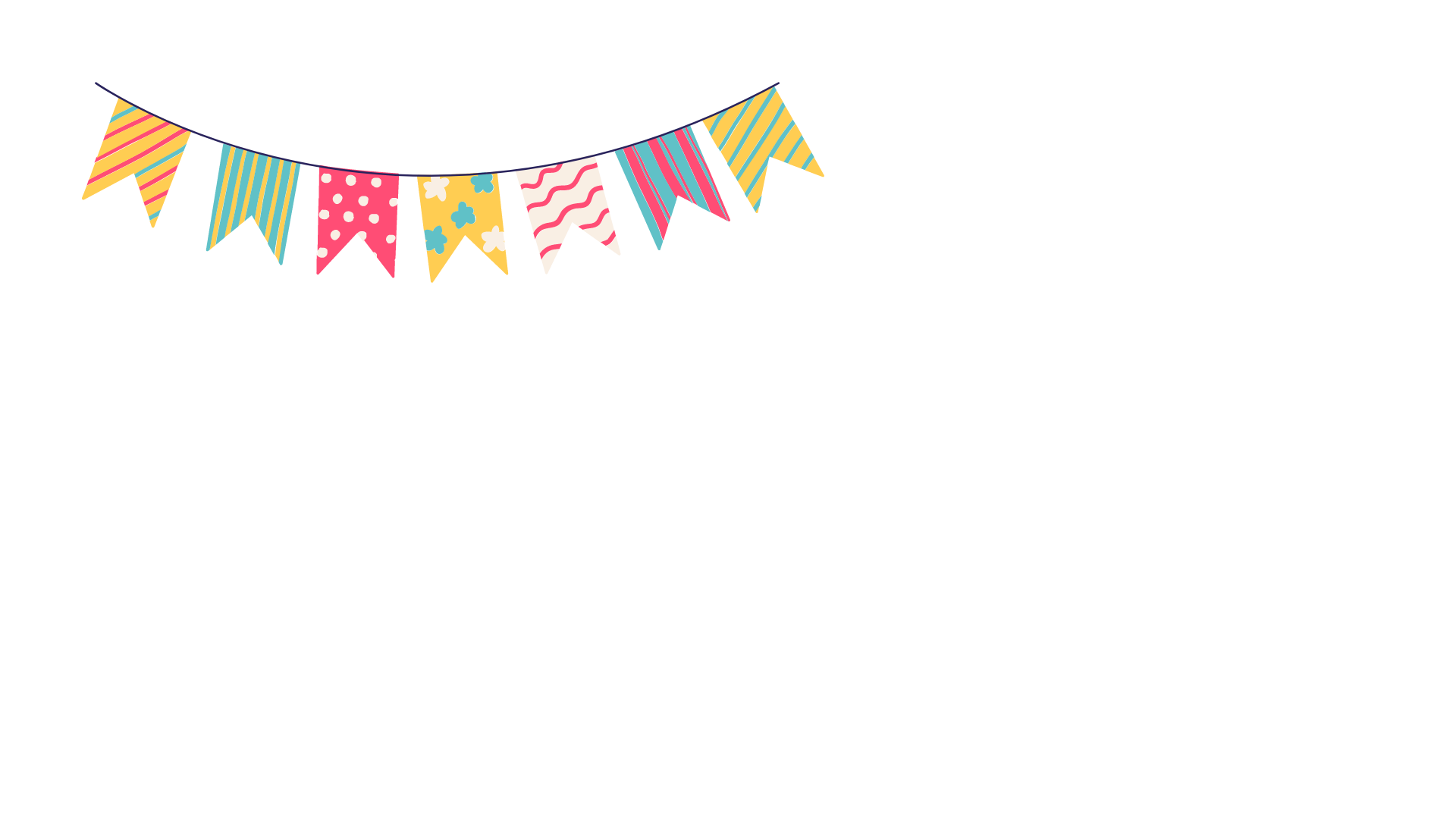 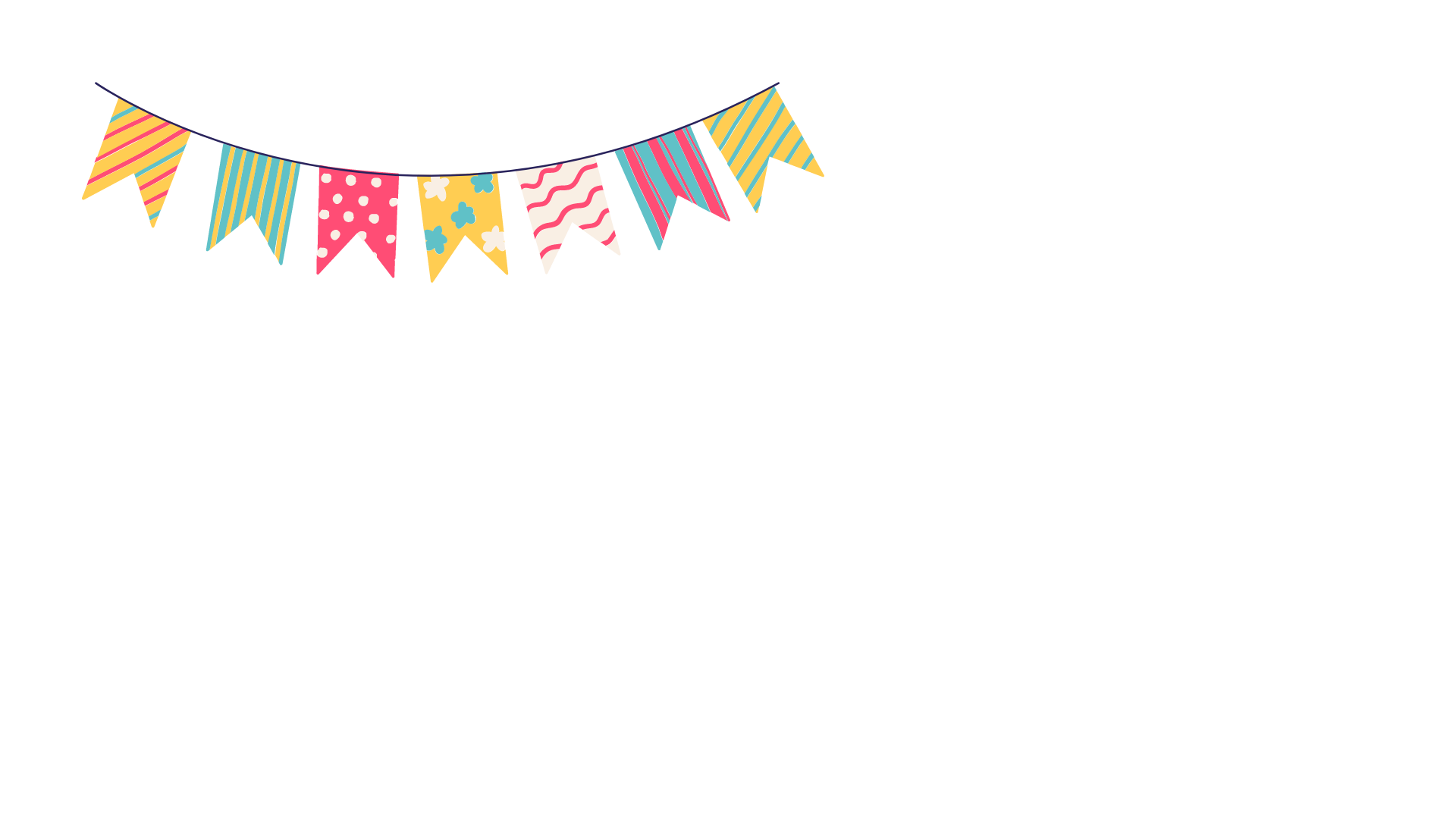 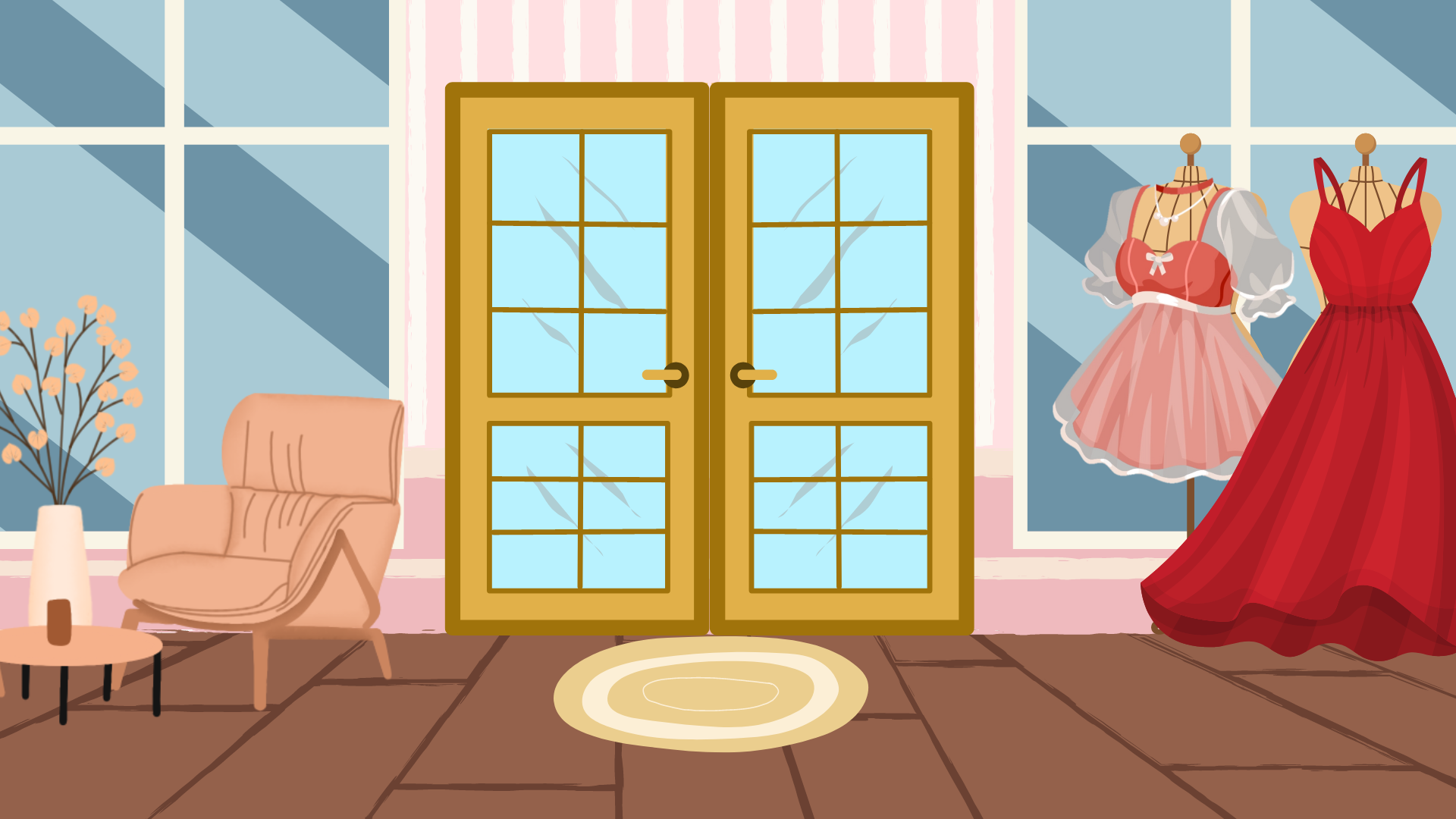 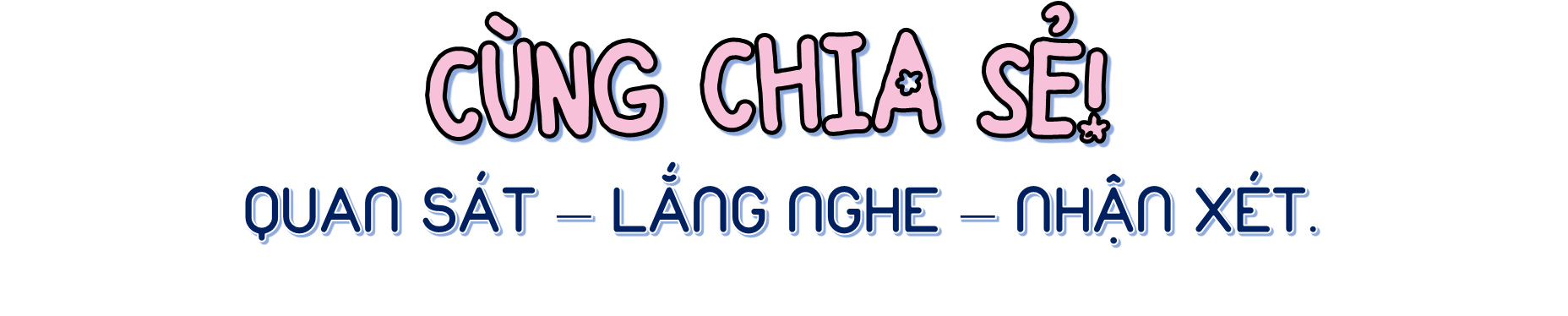 Lớp 4A có 35 bạn. Số bạn gái nhiều hơn số bạn trai là 1 bạn. Hỏi lớp 4A có bao nhiêu bạn gái, bao nhiêu bạn trai?
2
Ta có thể tóm tắt bài toán bằng sơ đồ đoạn thẳng:
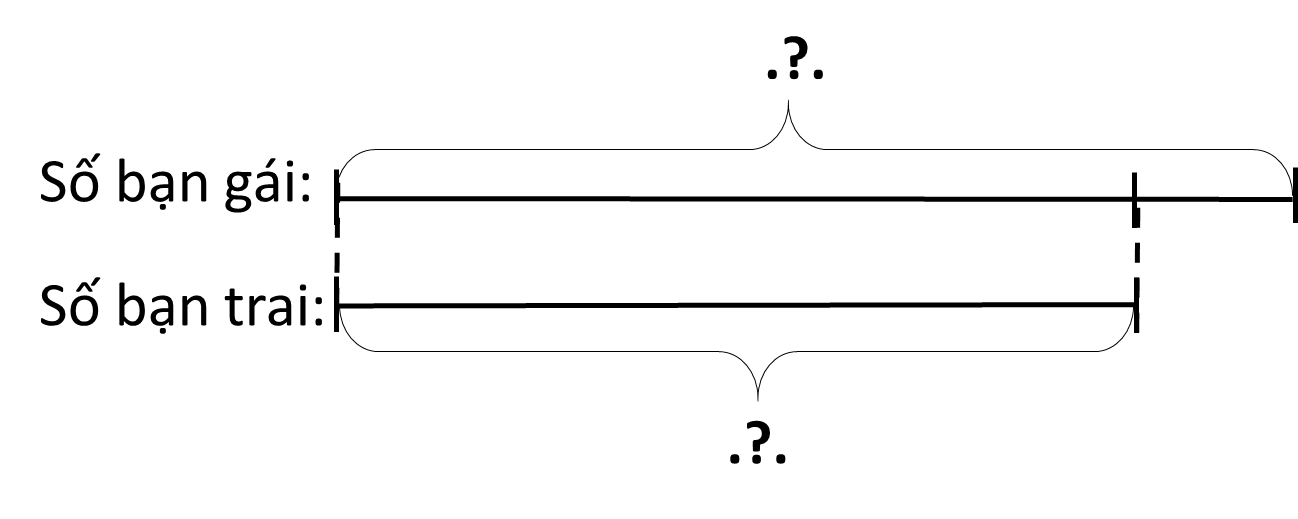 35
1
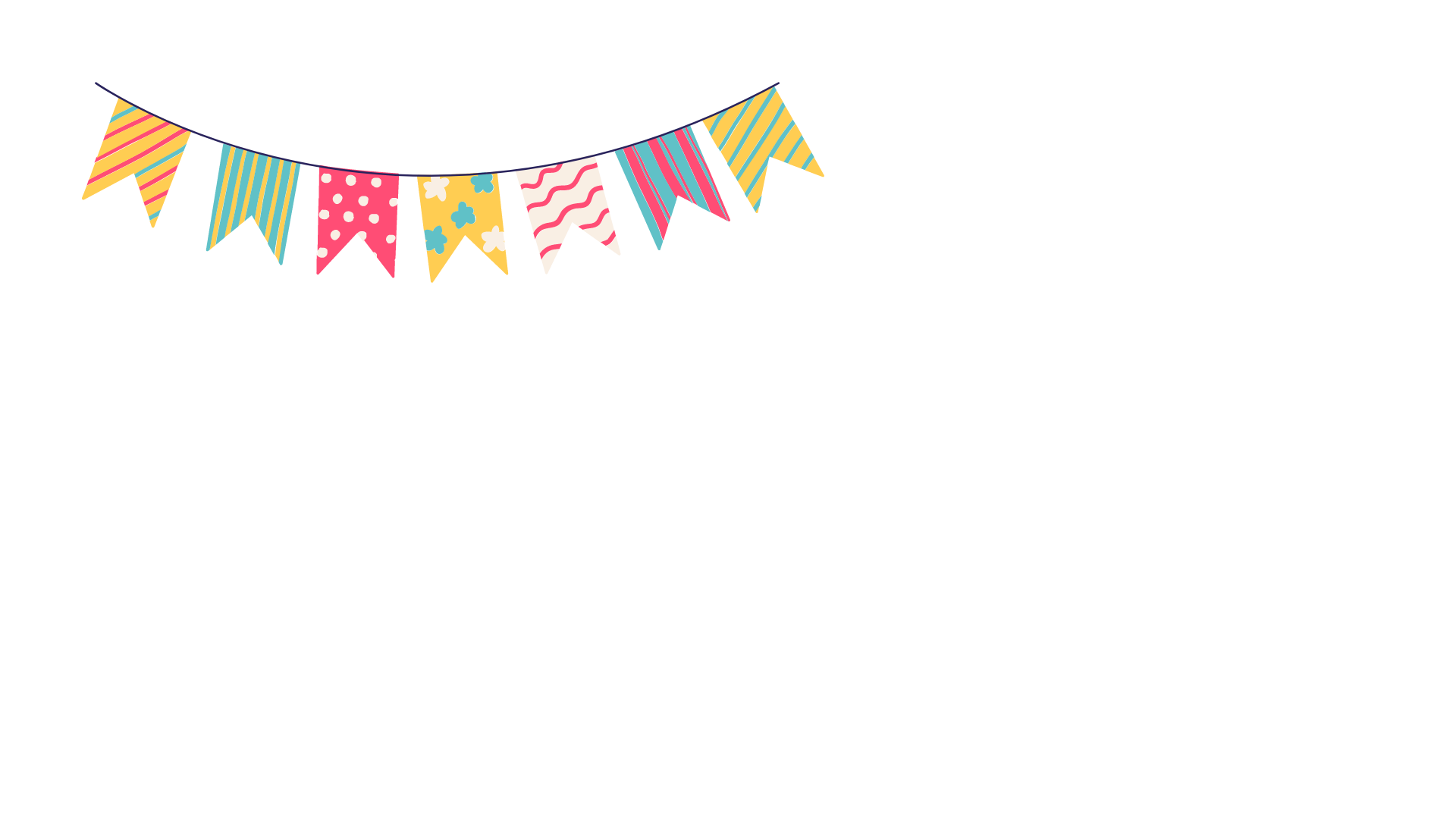 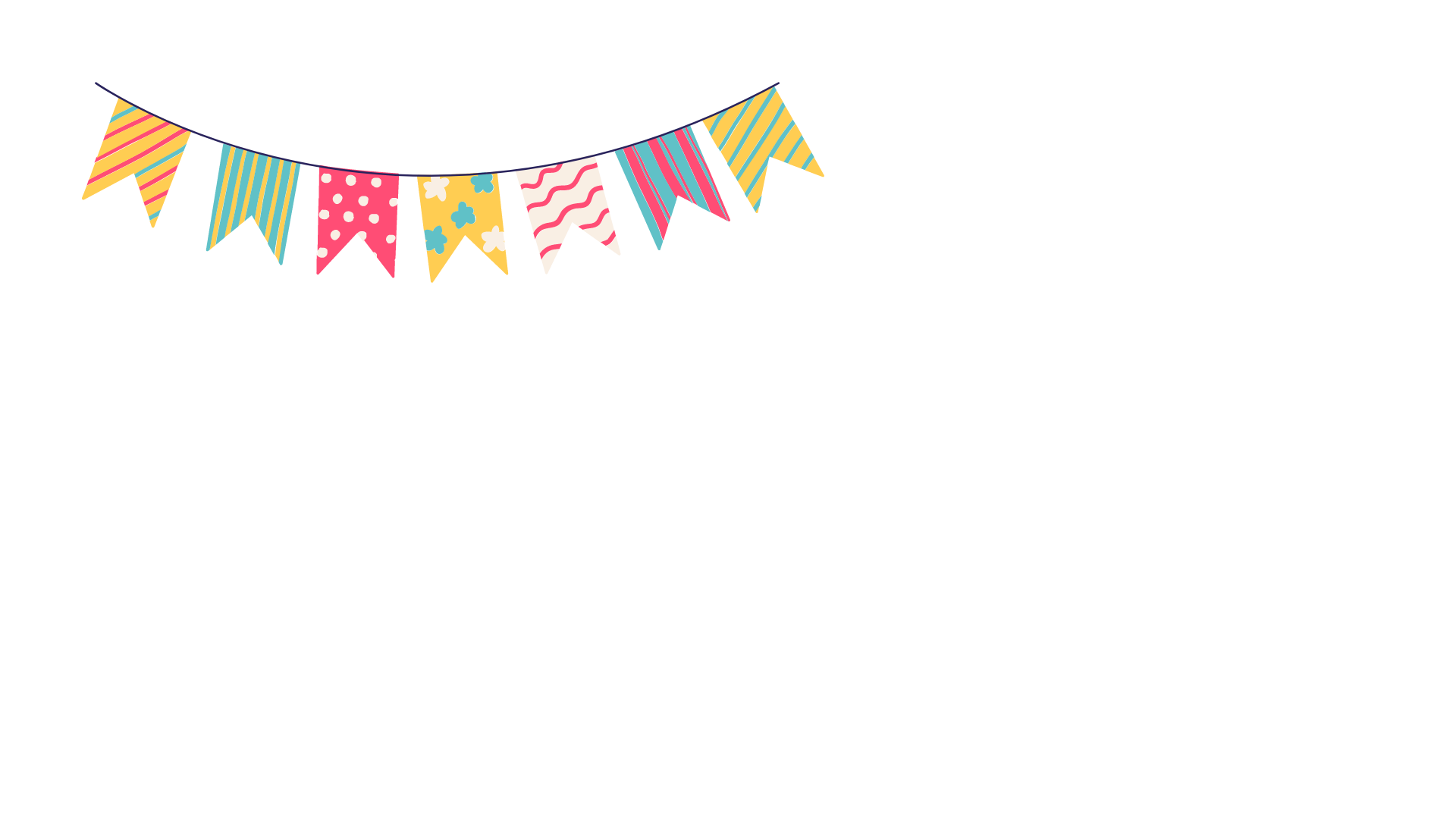 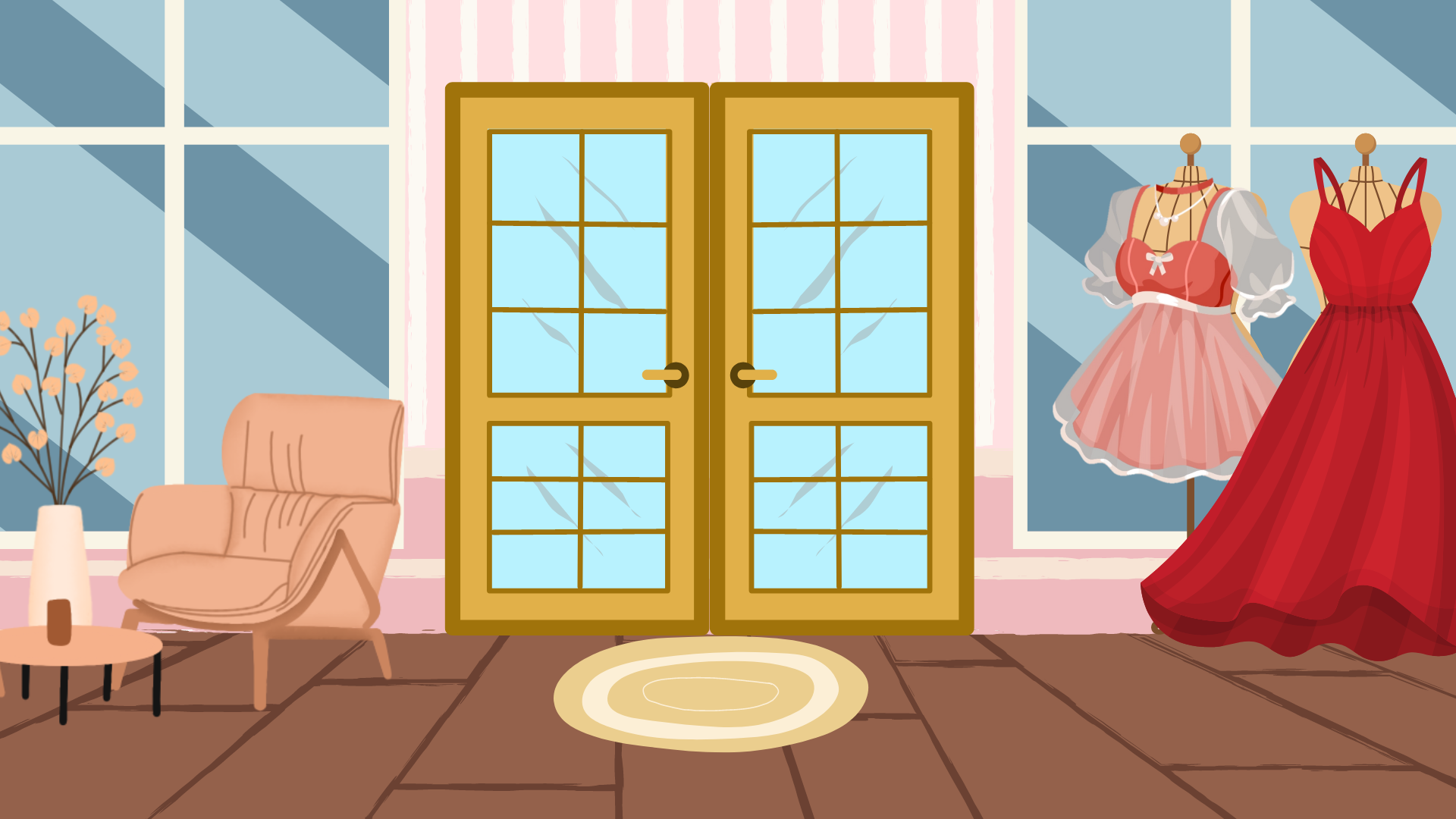 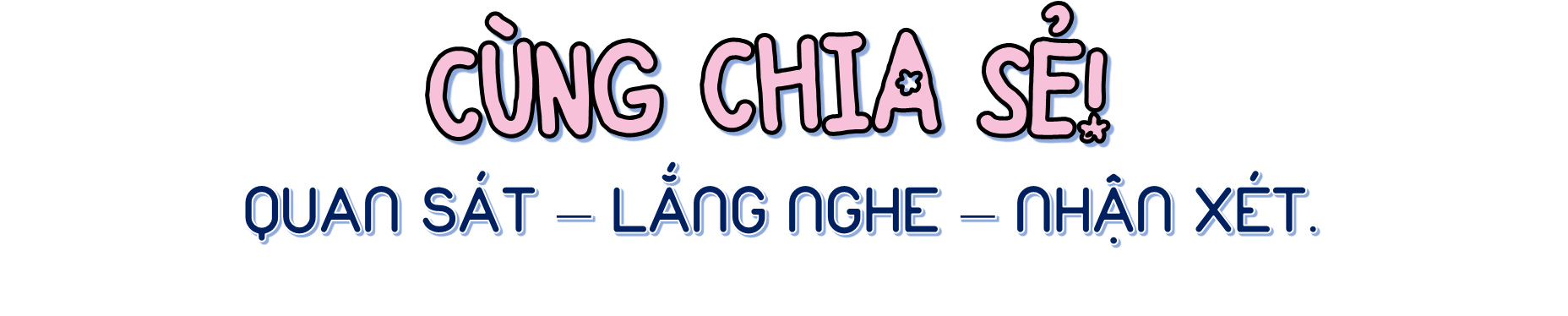 Lớp 4A có 35 bạn. Số bạn gái nhiều hơn số bạn trai là 1 bạn. Hỏi lớp 4A có bao nhiêu bạn gái, bao nhiêu bạn trai?
2
Bài giải
(35 – 1) : 2 = 17
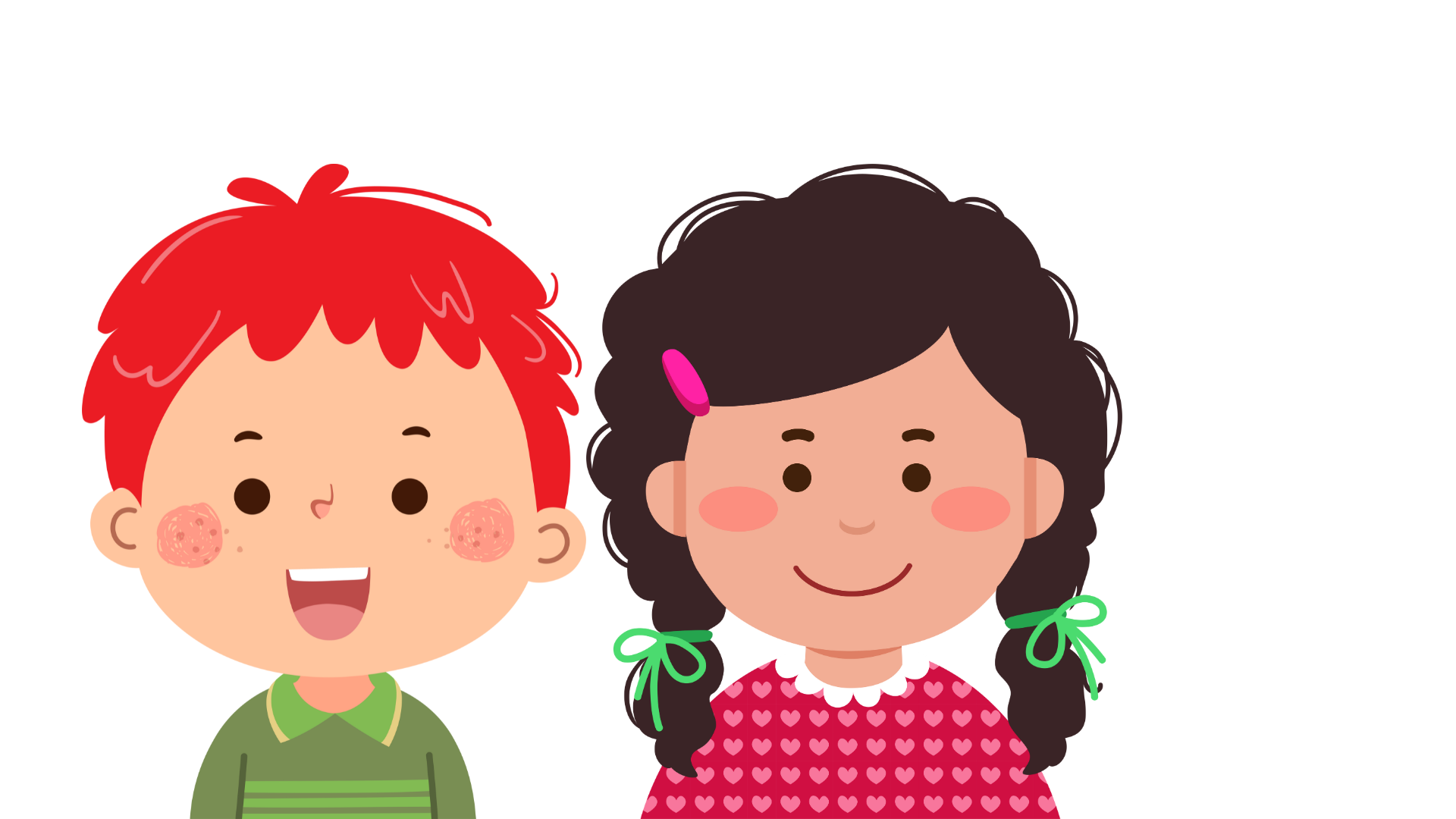 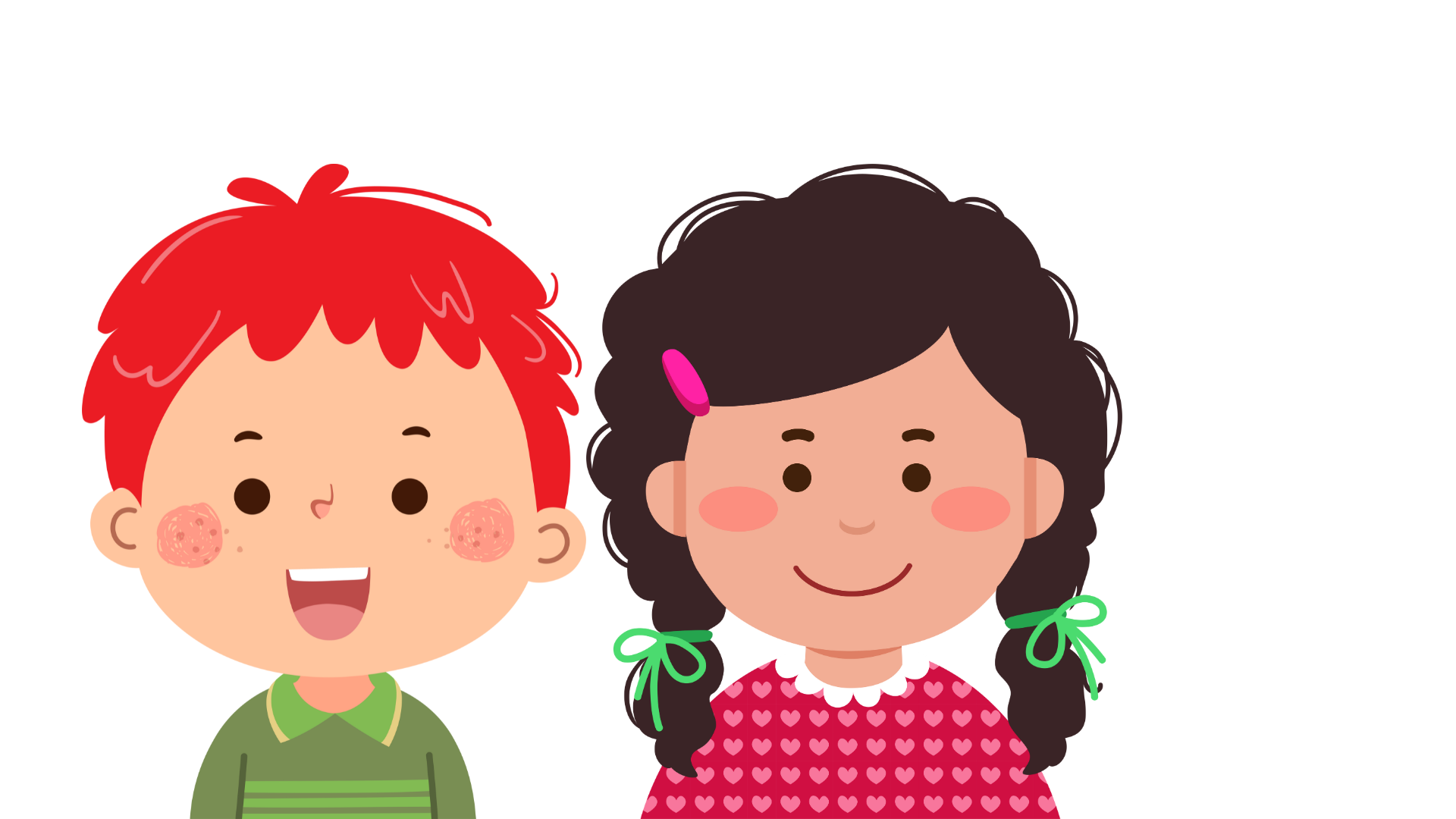 Số bạn nam là 17 bạn.
17 + 1 = 18
Số bạn nữ là 18 bạn.
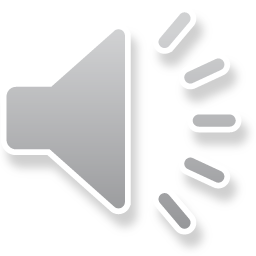 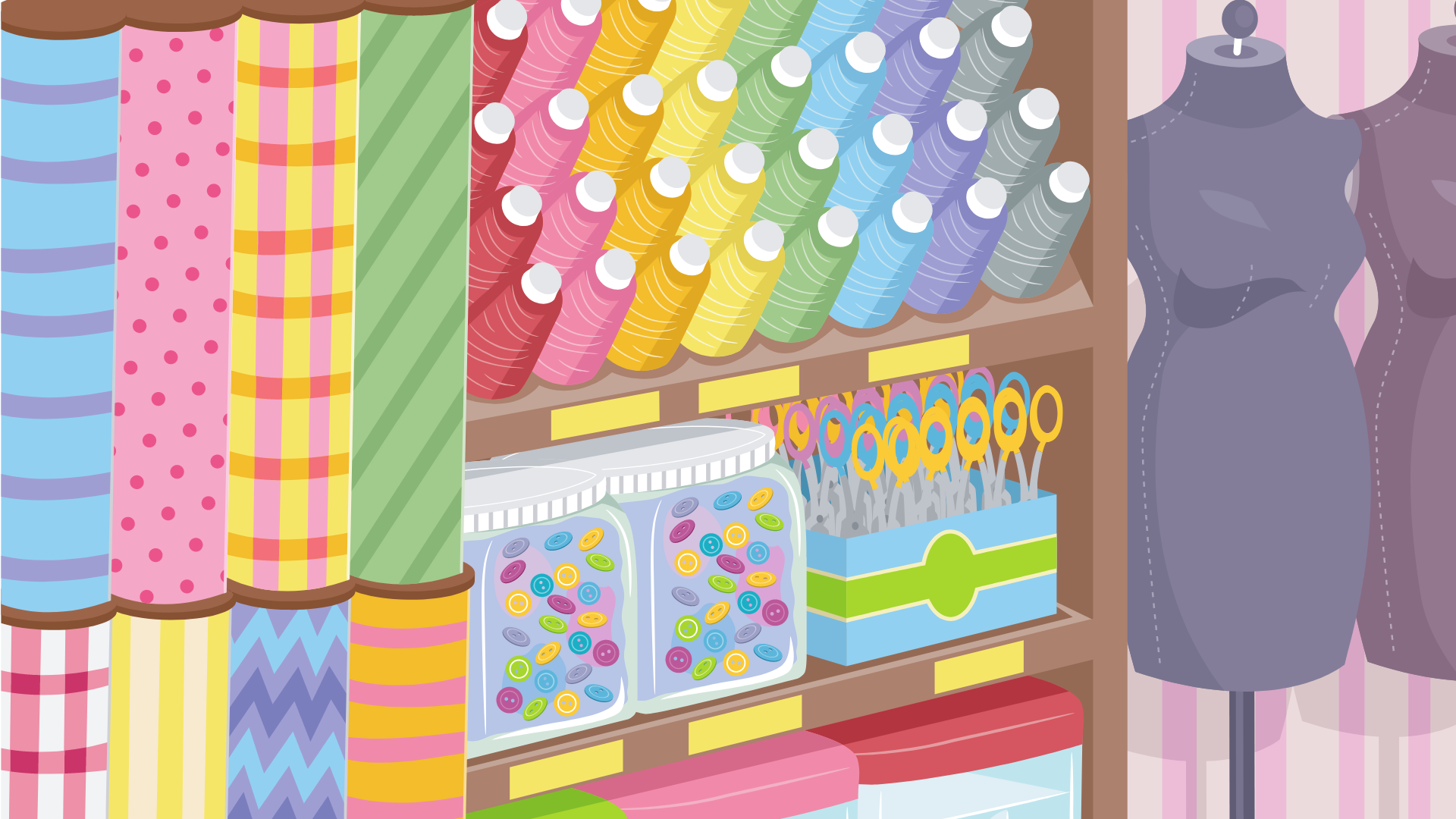 Đây là loại vải đẹp nhất cháu từng thấy! Cháu rất thích
Các em đã giúp vị khách nhí tìm ra loại vải yêu thích rồi đấy!
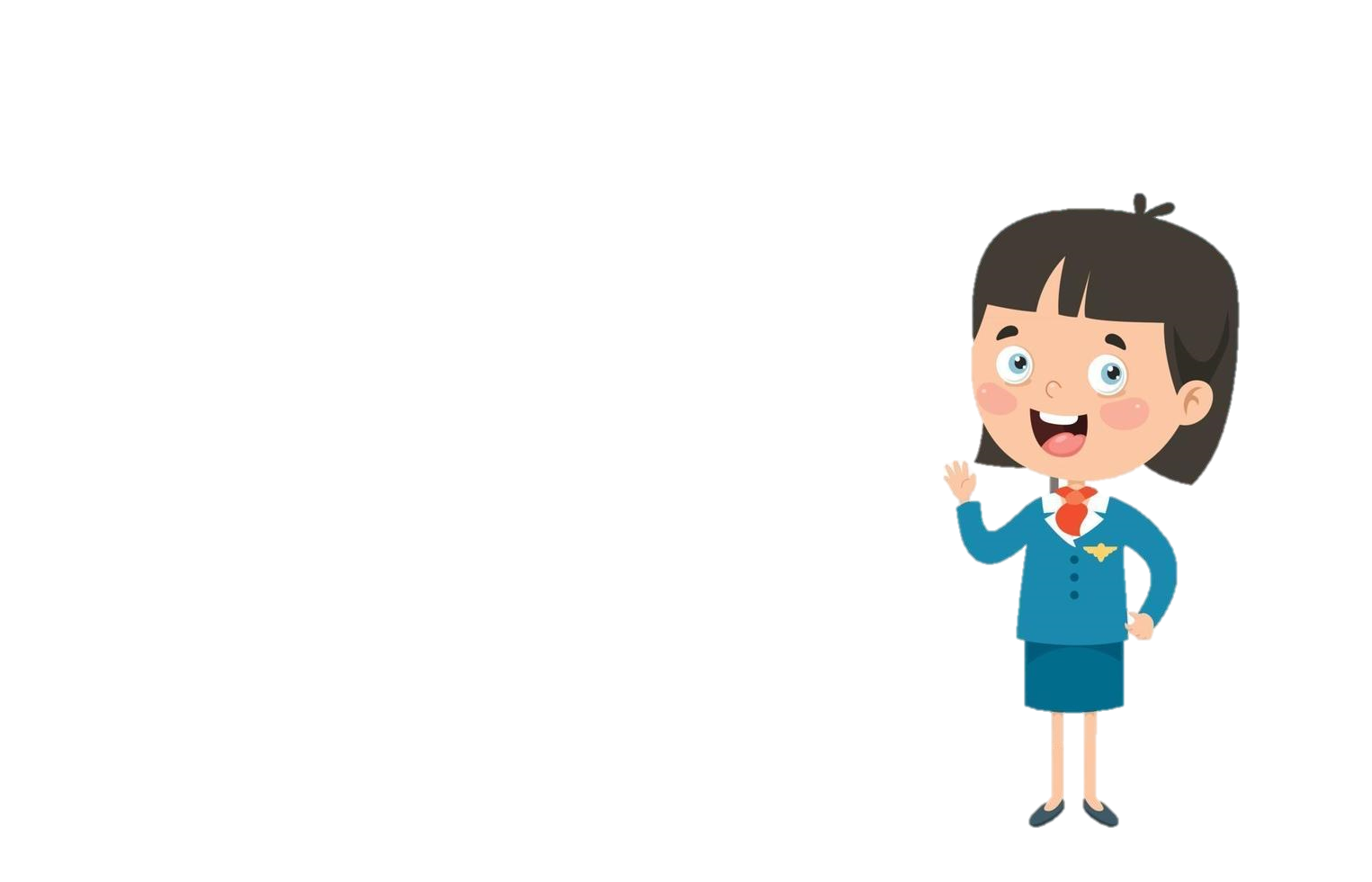 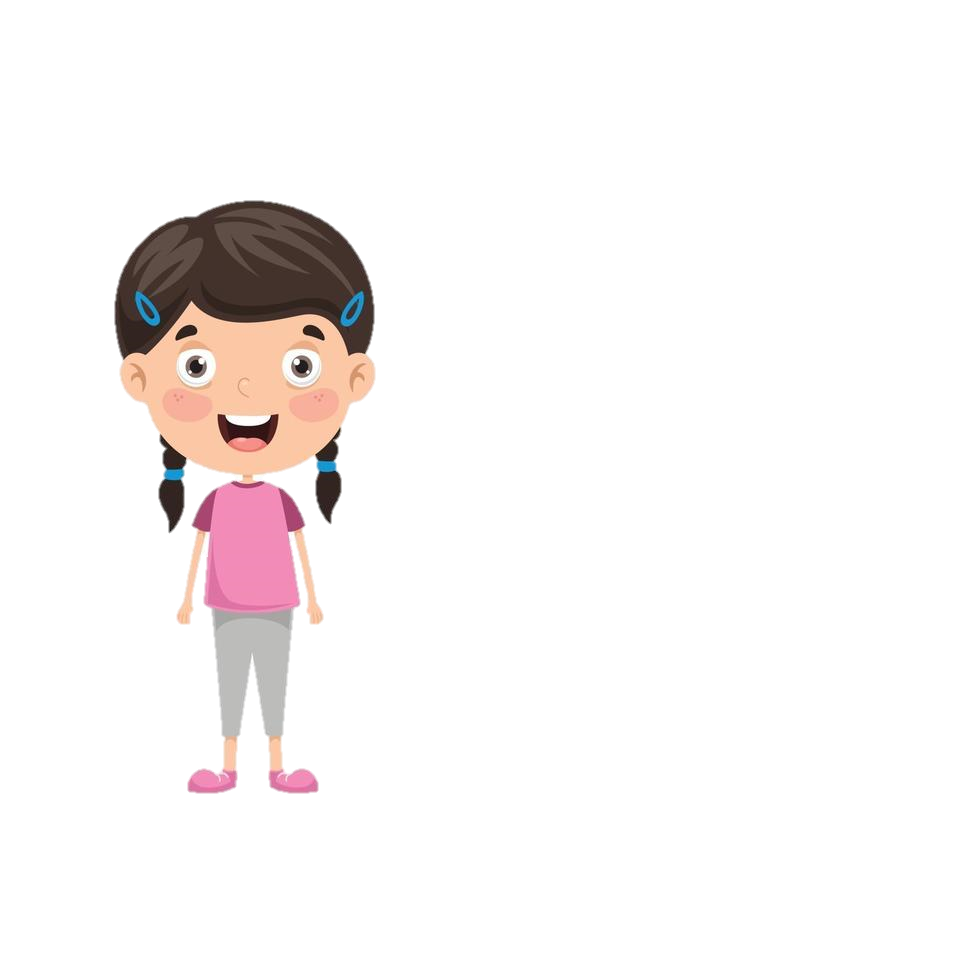 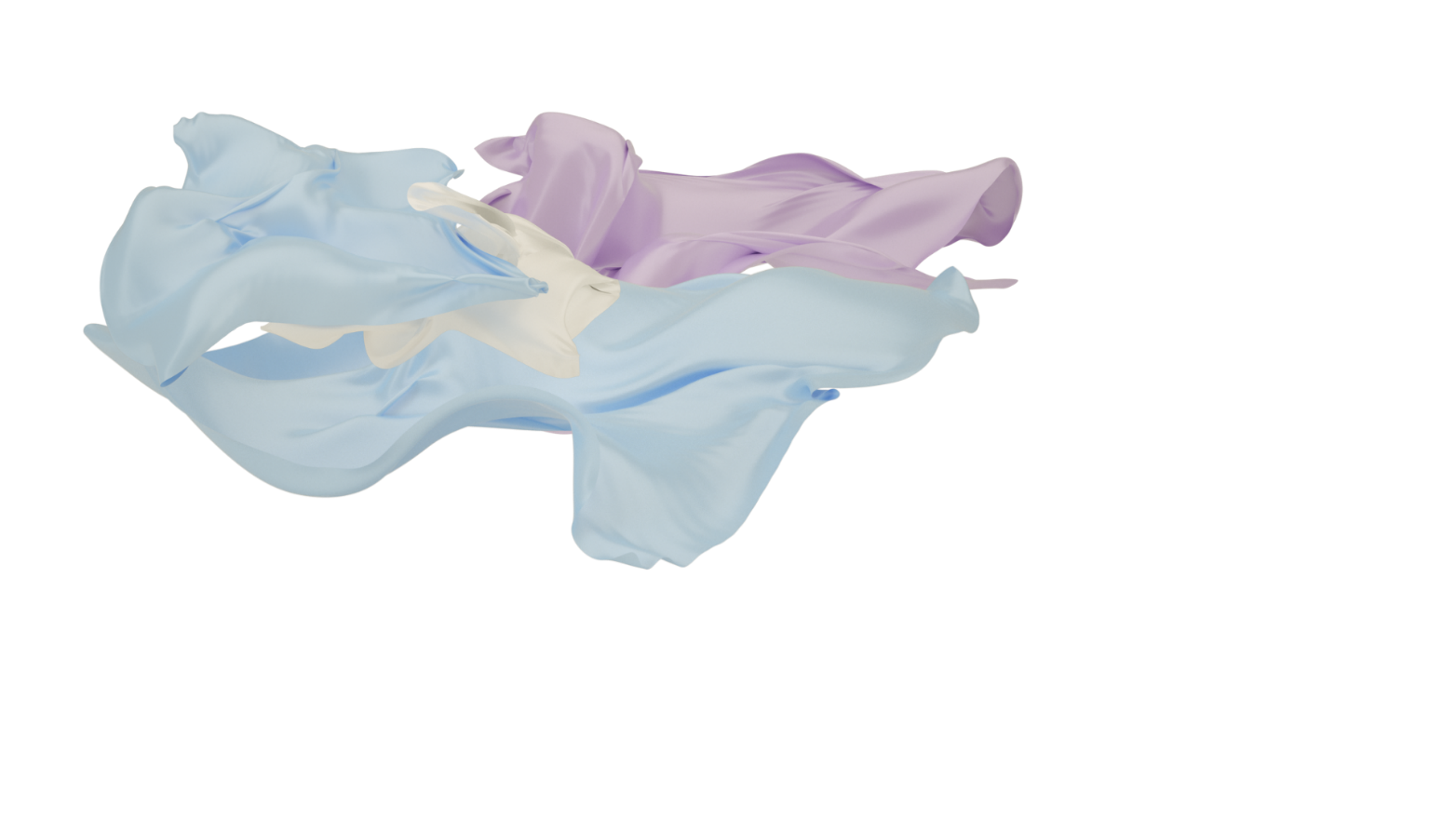 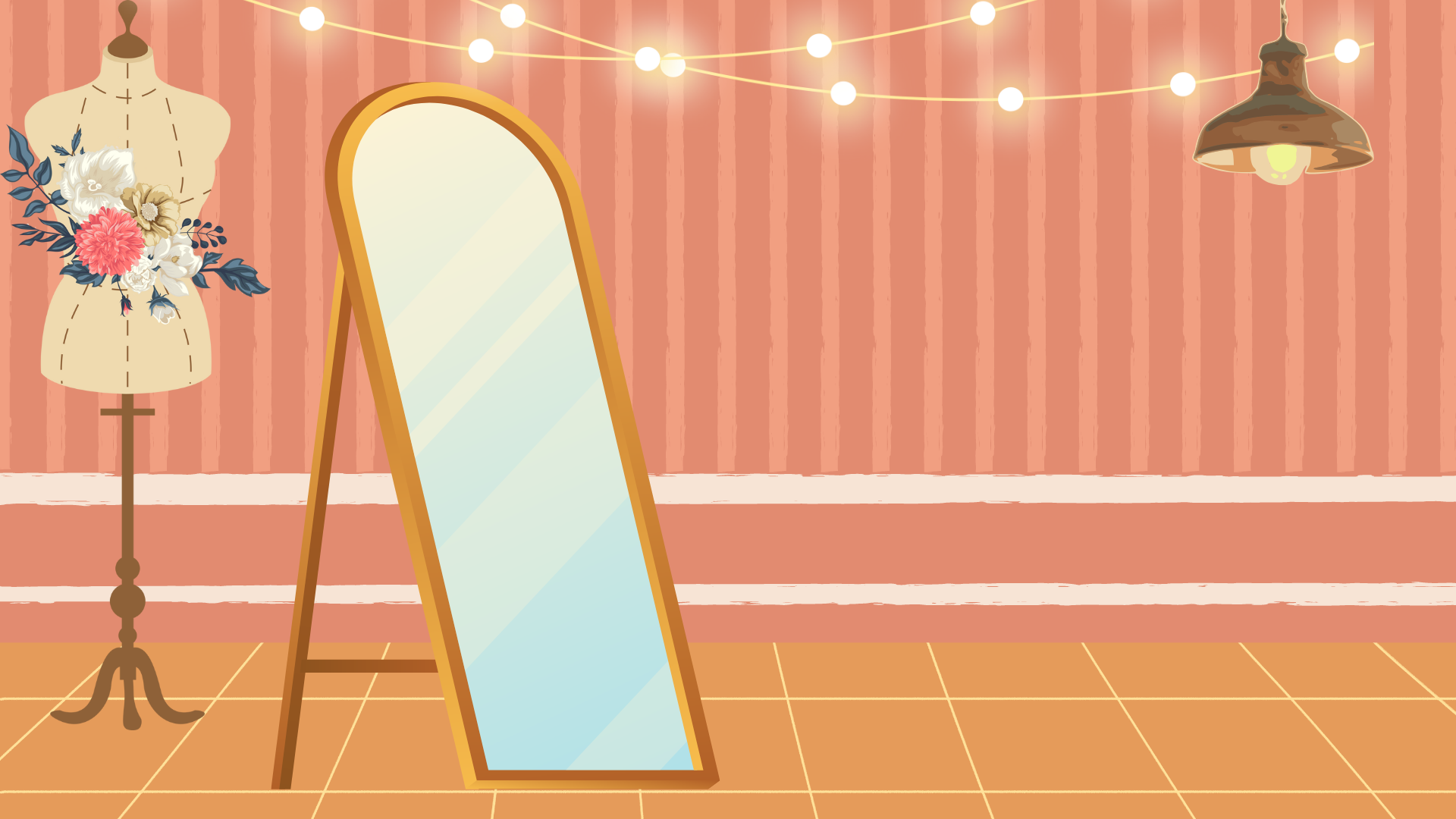 Củng 
cố
Củng 
cố
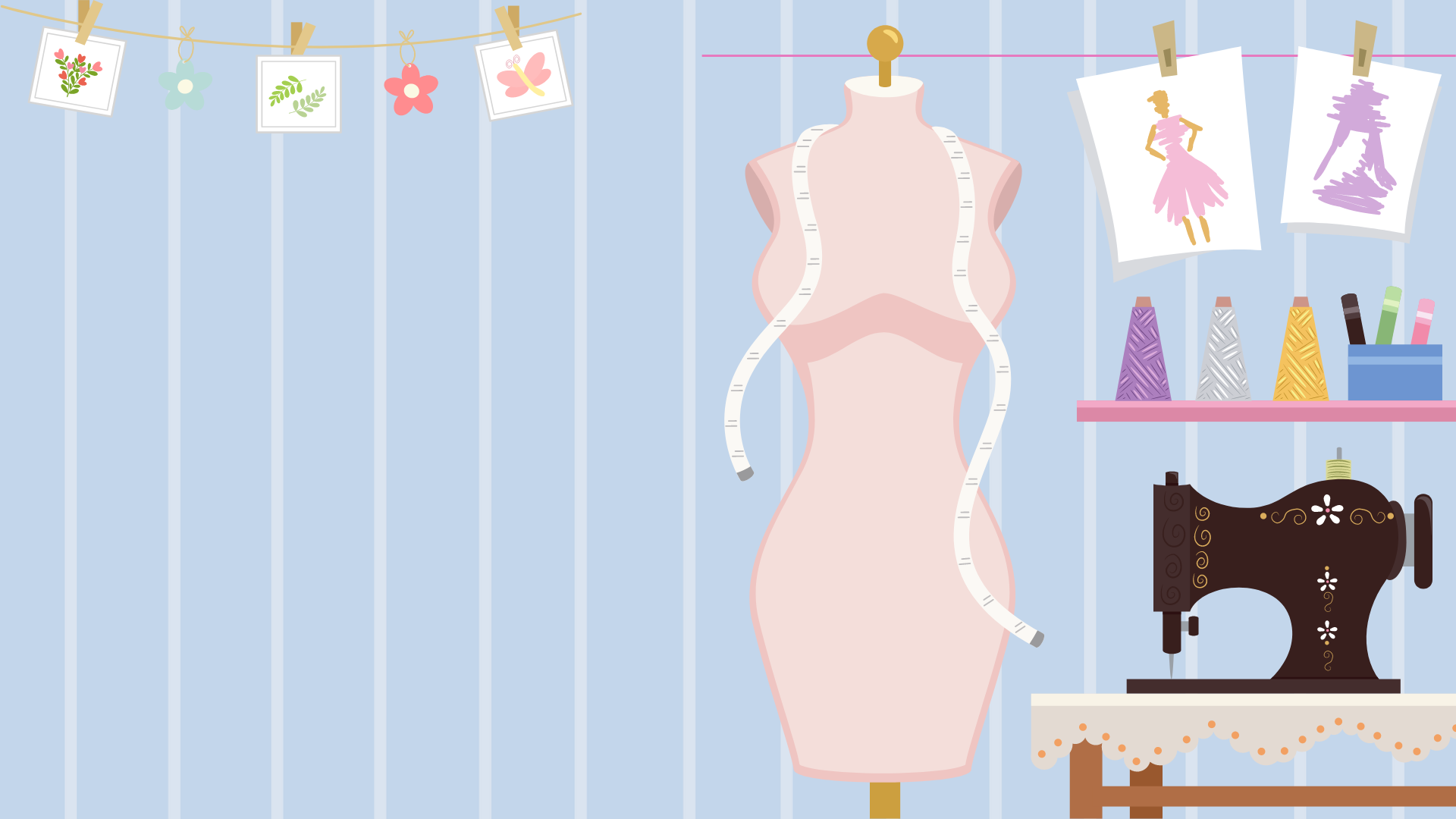 SỐ ĐO CỦA BẠN
SỐ ĐO CỦA BẠN
NHIỆM VỤ 3
NHIỆM VỤ 3
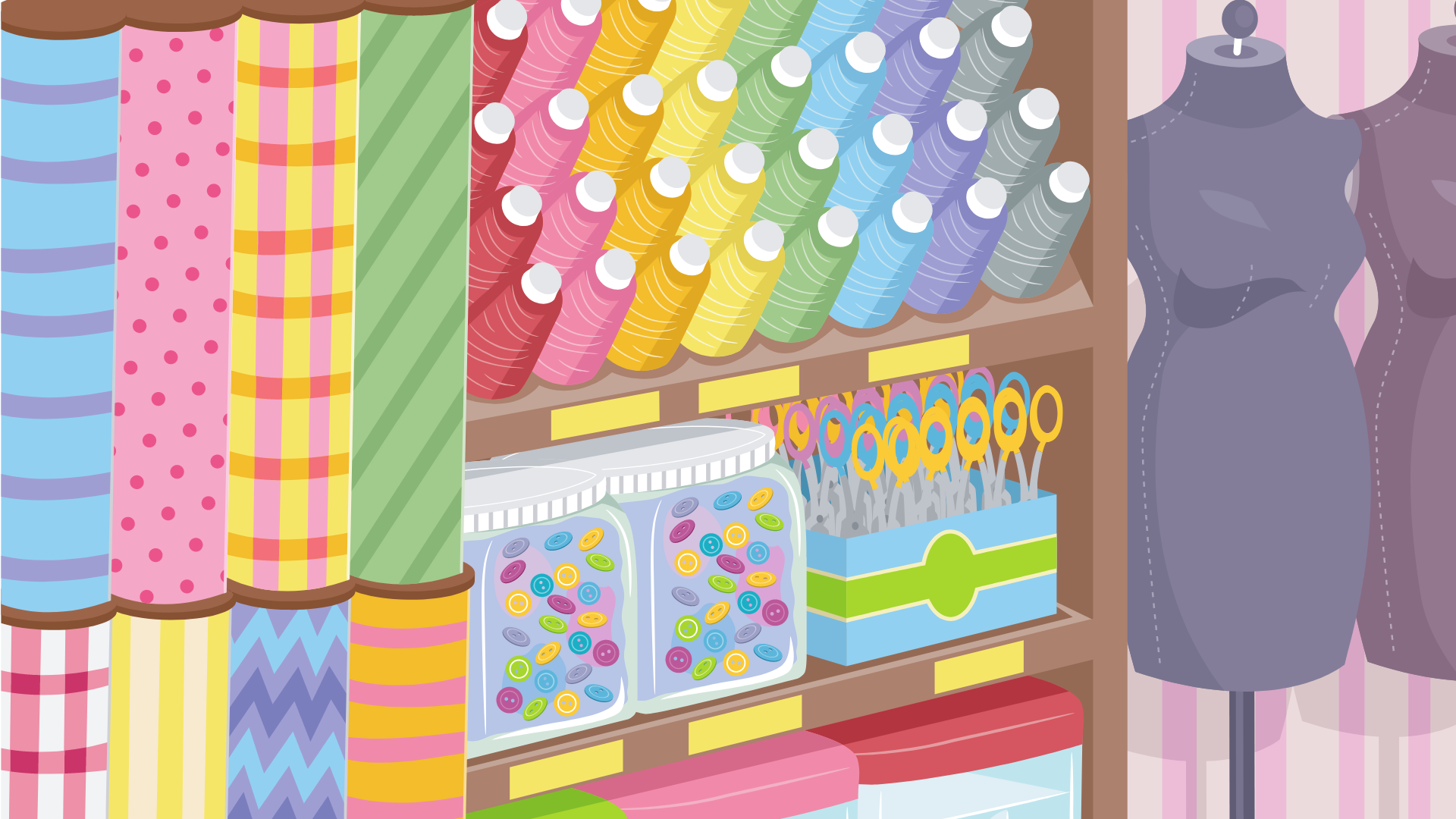 Muốn tìm Số bé khi biết Tổng và Hiệu ta làm như thế nào?
VÍ DỤ:
VÍ DỤ:
Số bé = (Tổng – Hiệu) : 2
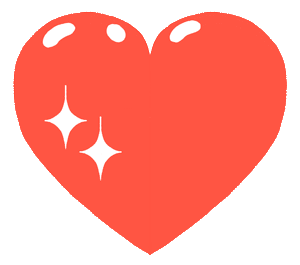 Câu 1:
Câu 1:
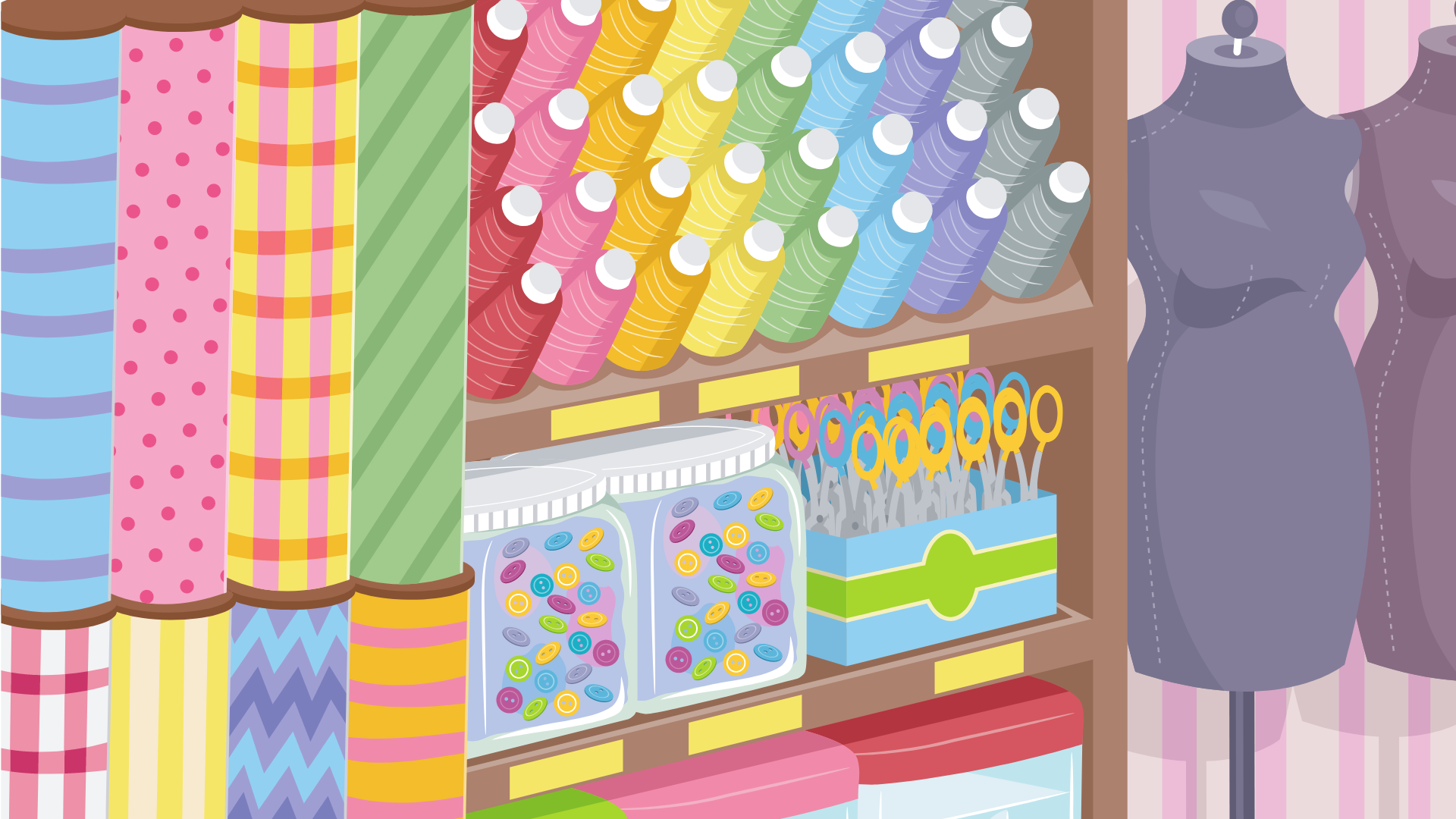 Muốn tìm Số lớn khi biết Tổng và Hiệu ta làm như thế nào?
Số lớn = (Tổng + Hiệu) : 2
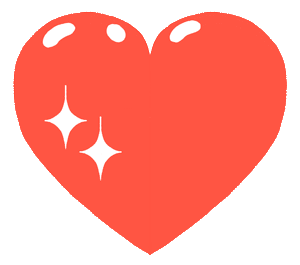 Câu 2:
Câu 2:
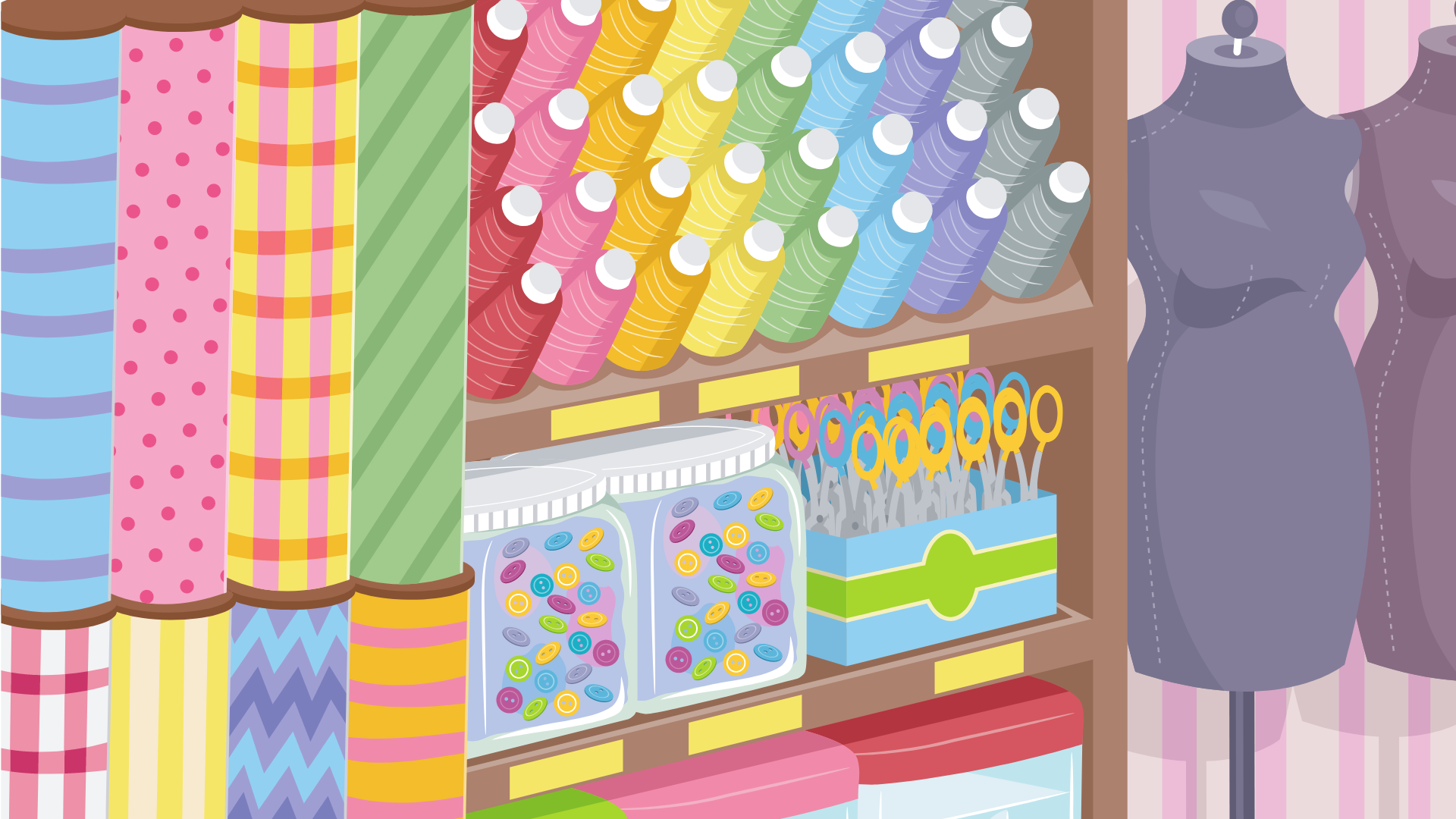 Khi biết Tổng và Số lớn,
 ta có thể tìm Số bé bằng cách nào?
Số bé = Tổng – Số lớn
Câu 3:
Câu 3:
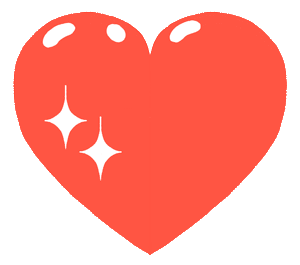 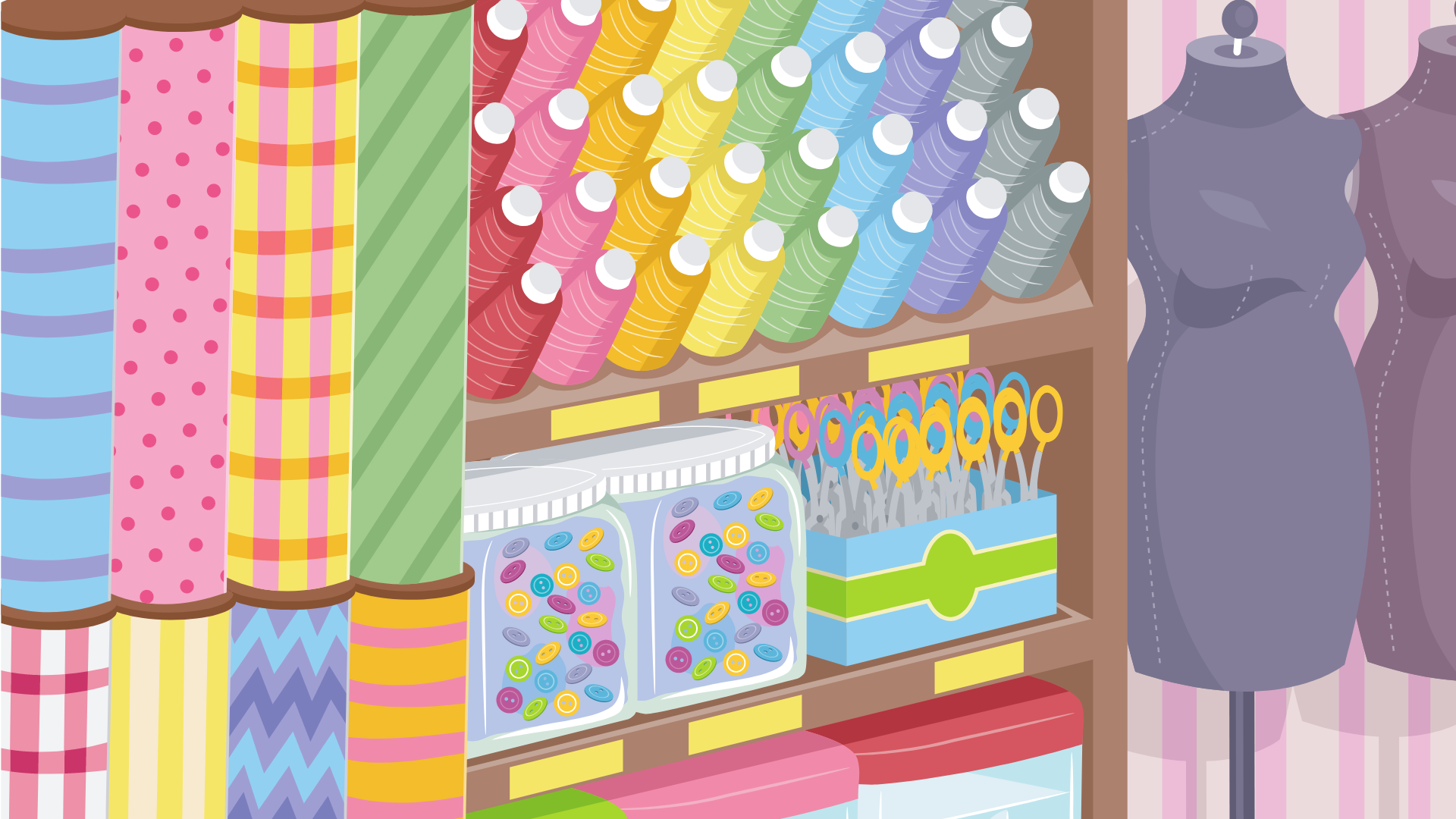 Khi biết Tổng và Số bé,
 ta có thể tìm Số lớn bằng cách nào?
Số lớn = Tổng – Số bé
Câu 4:
Câu 4:
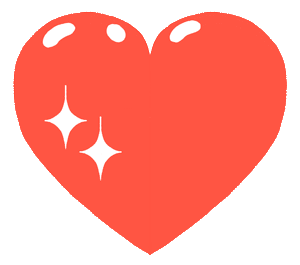 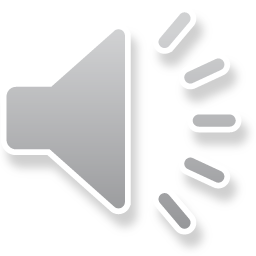 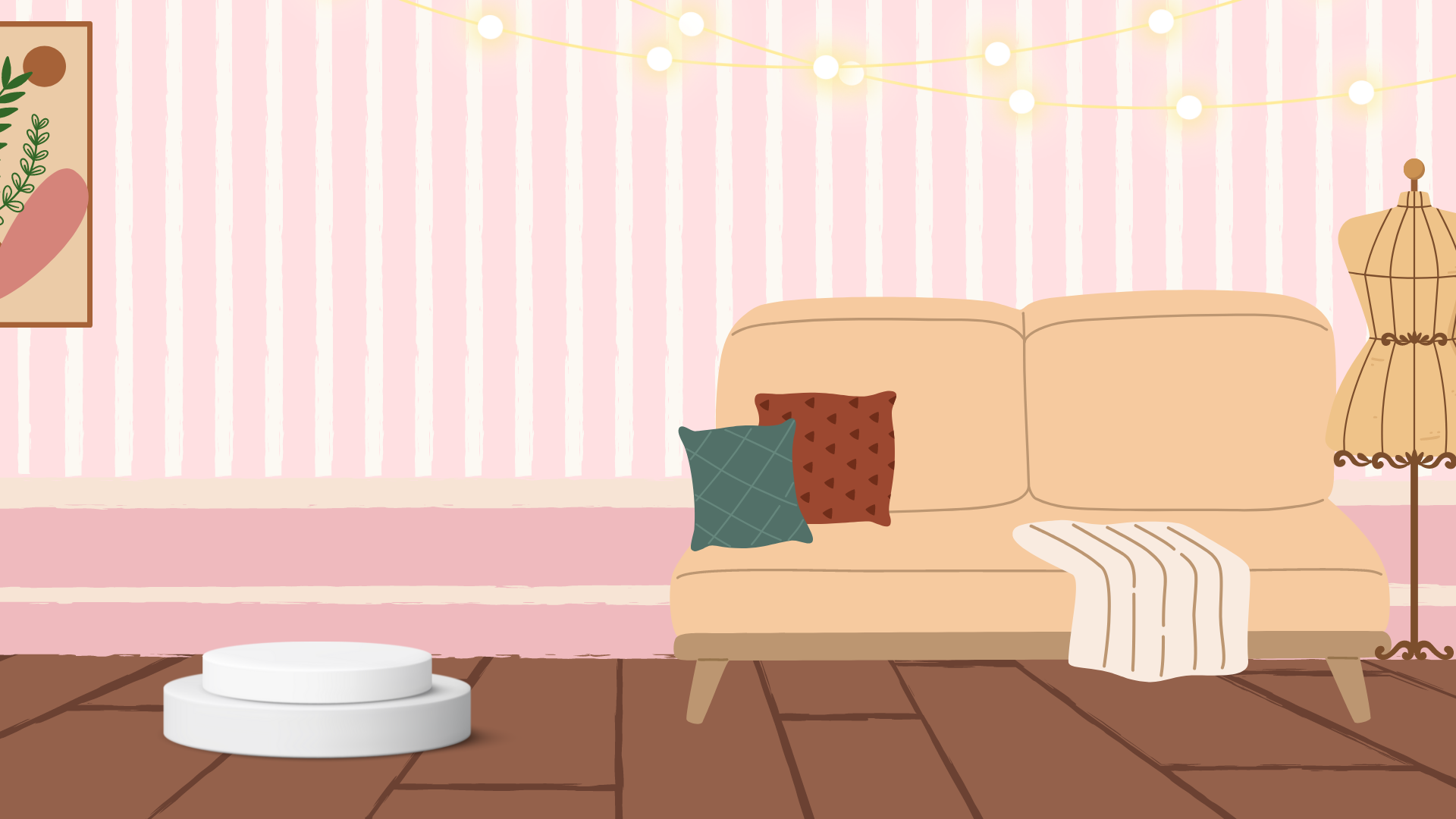 Các em đã giúp chị đo được số đo cho cô bé. Cảm ơn các em nhiều nhé!
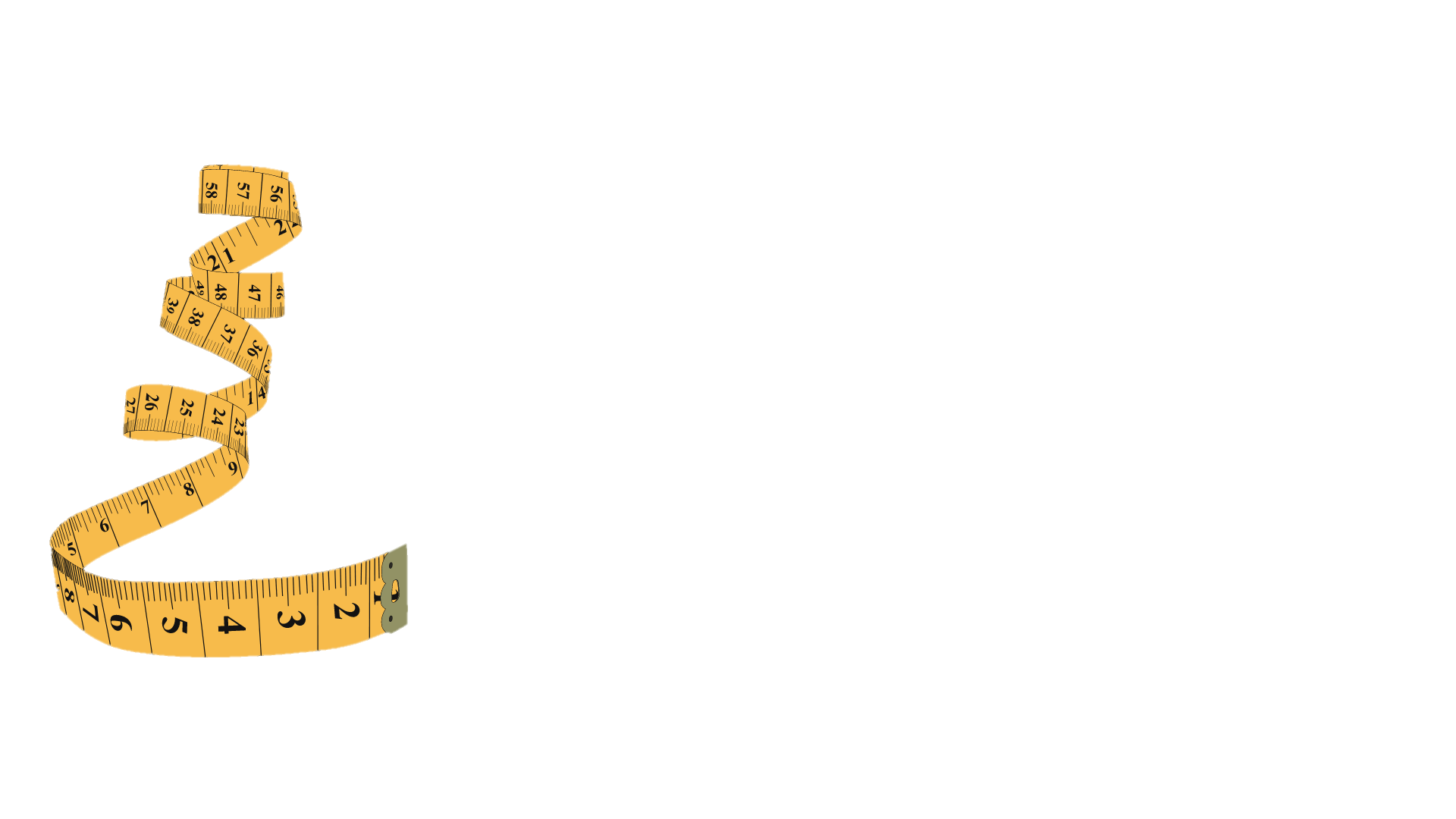 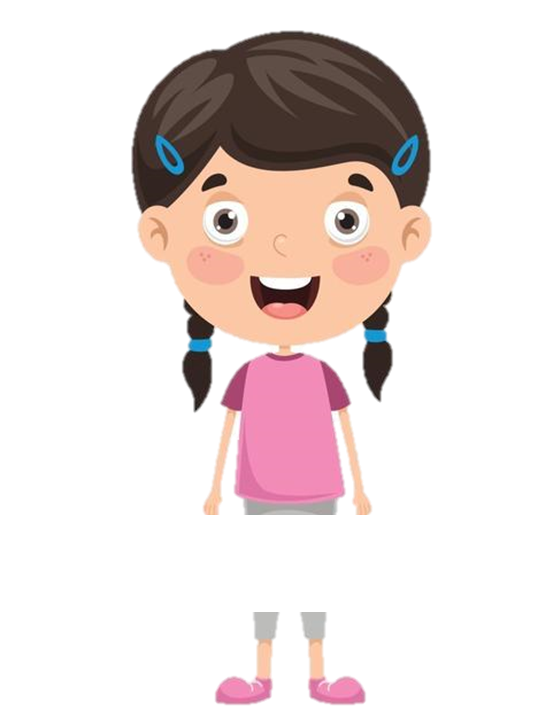 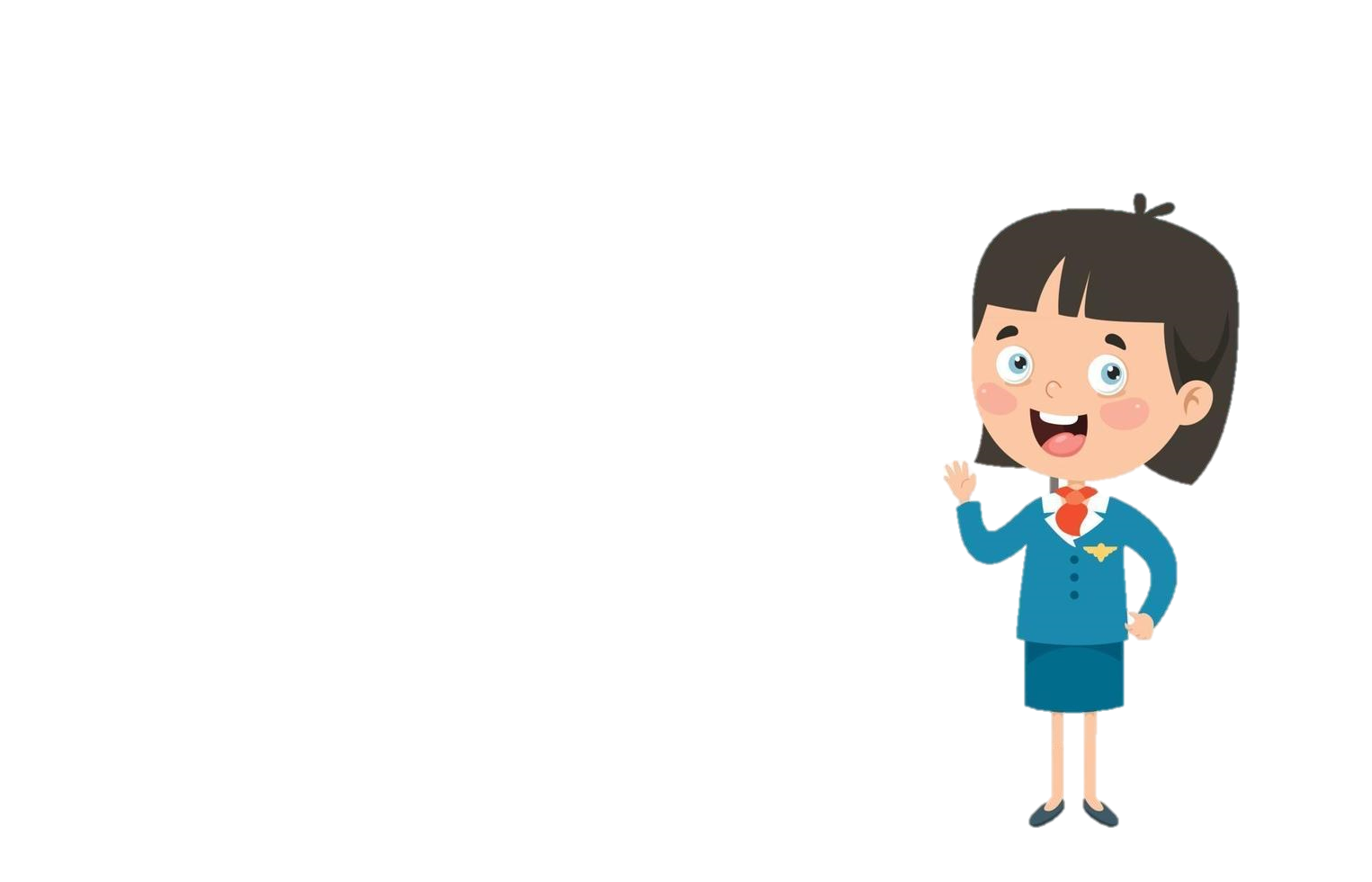 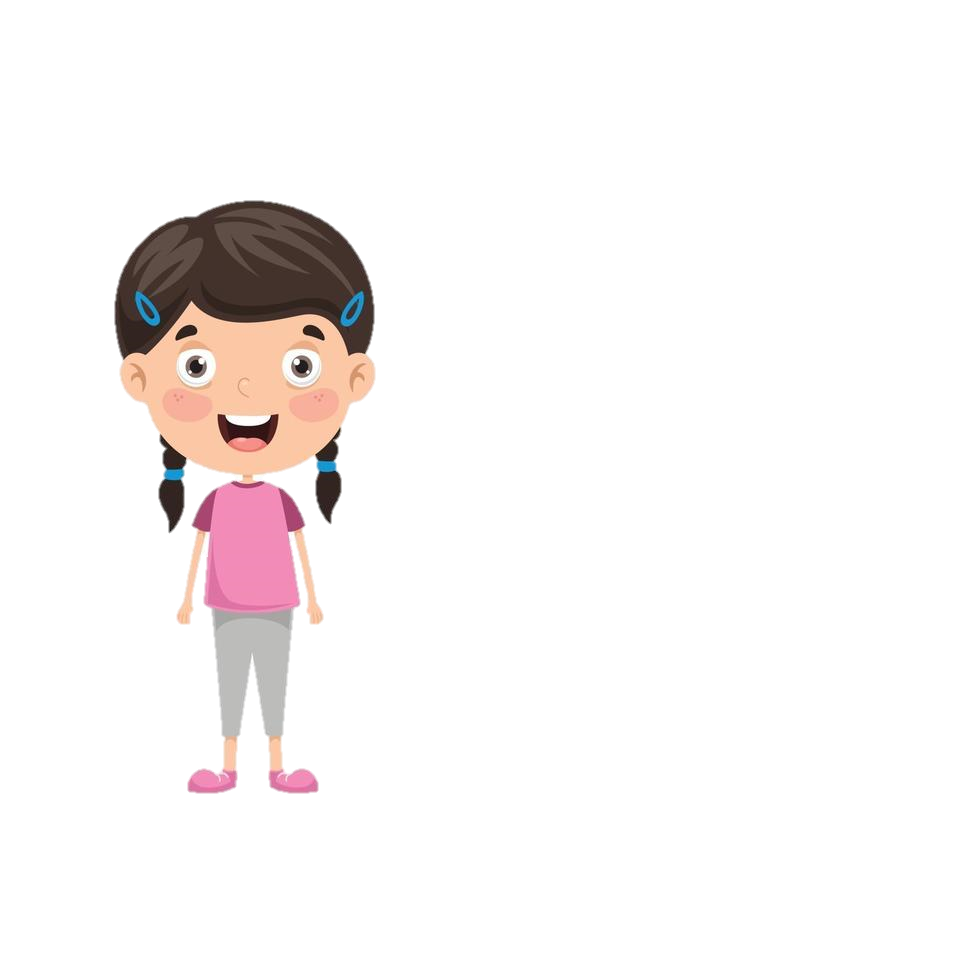 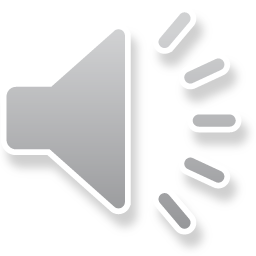 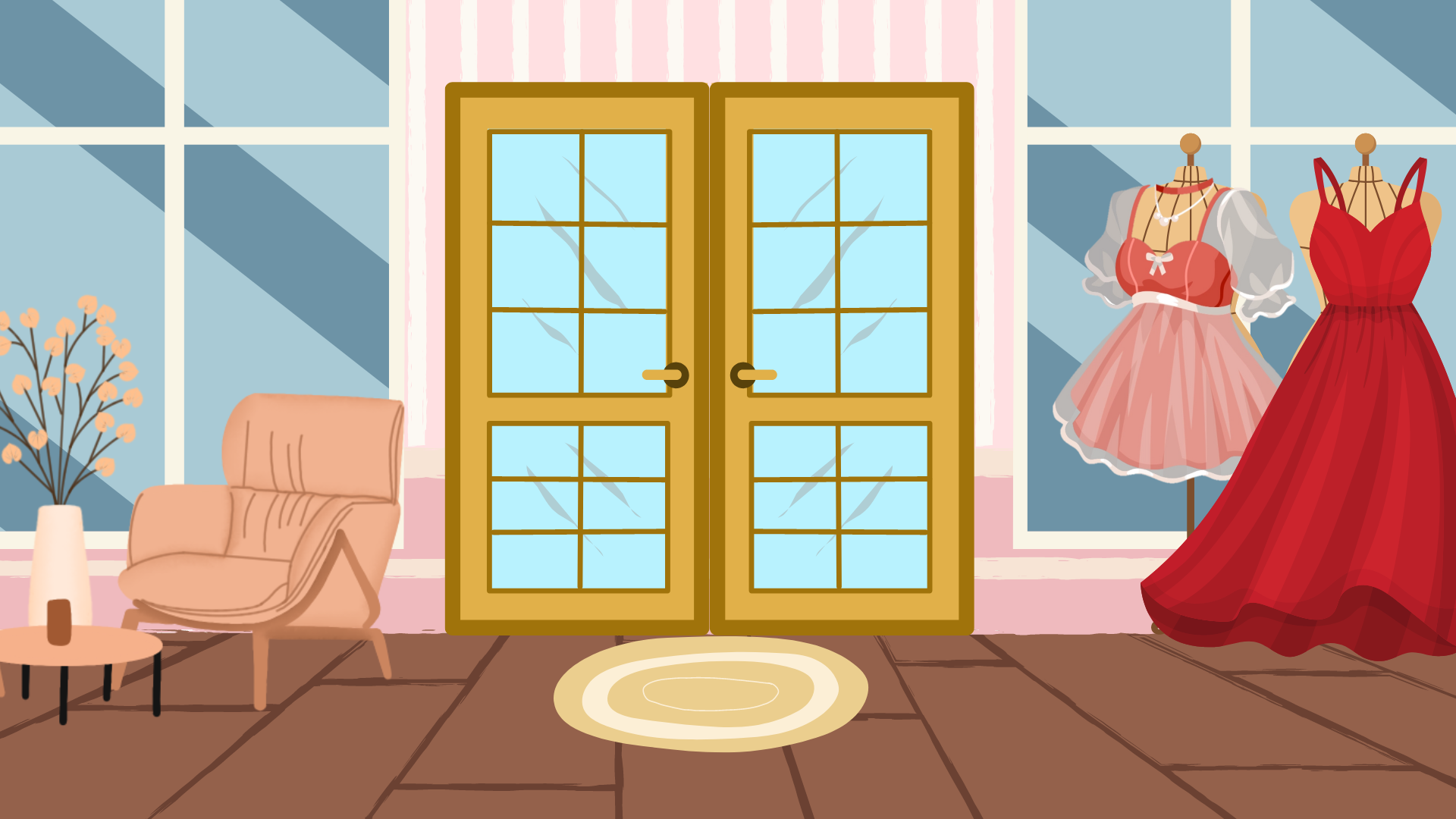 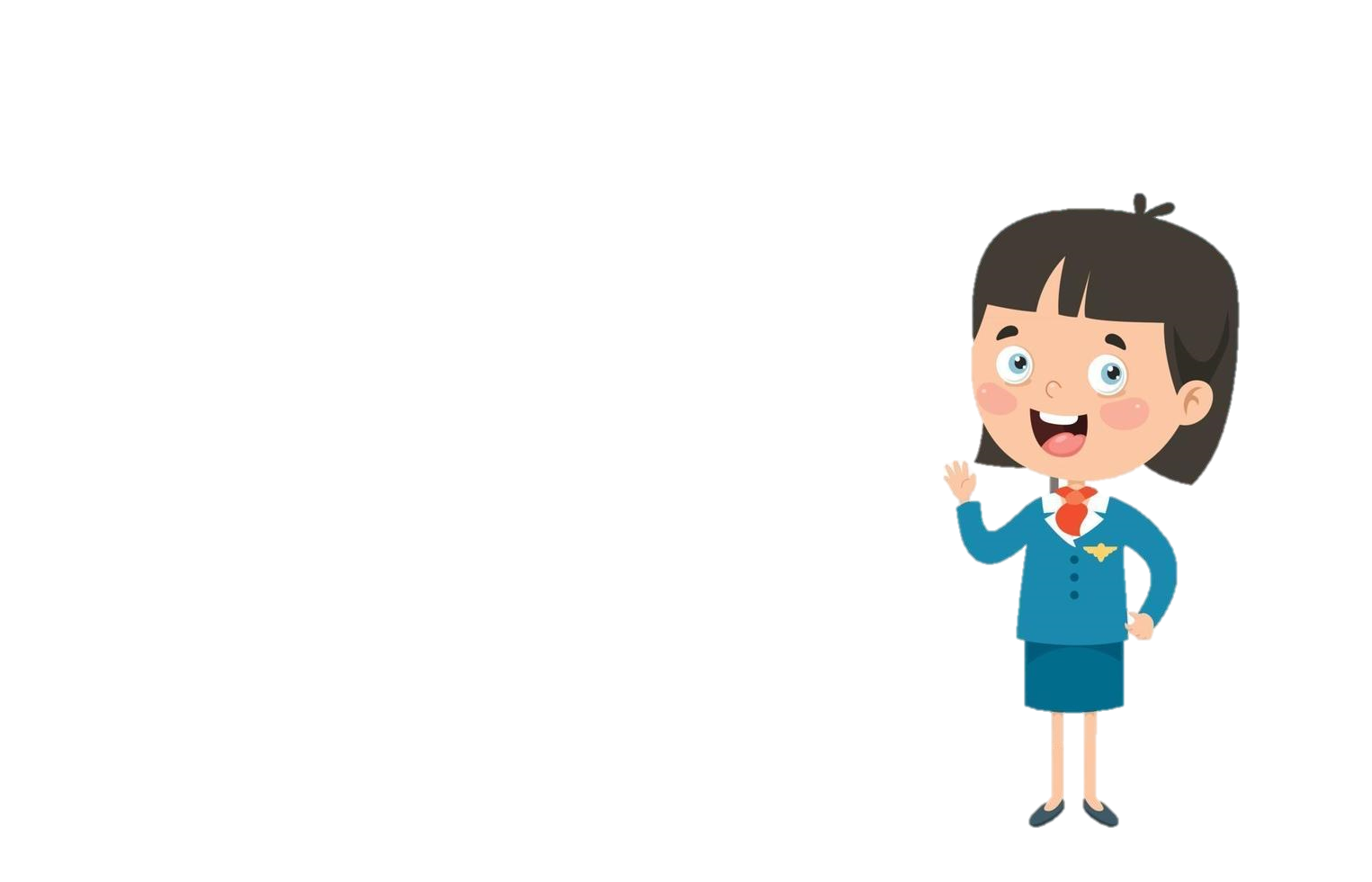 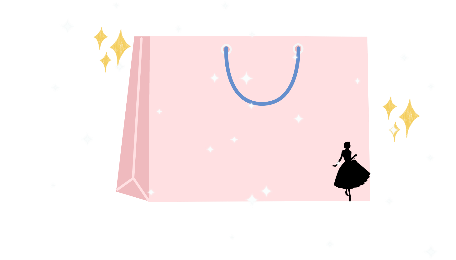 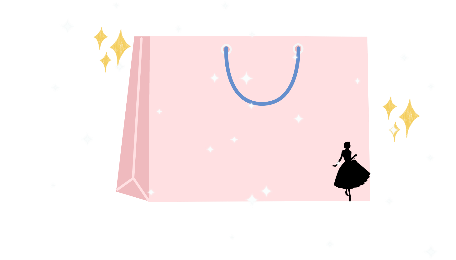 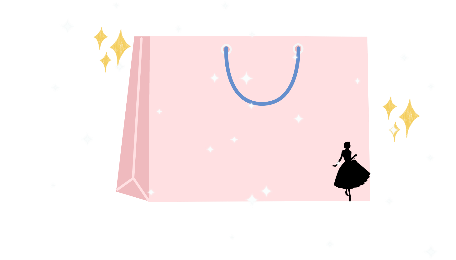 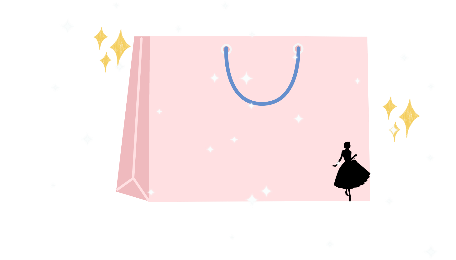 GV GHI DẶN DÒ Ở ĐÂY.
GV GHI DẶN DÒ Ở ĐÂY.
GV GHI DẶN DÒ Ở ĐÂY.
GV GHI DẶN DÒ Ở ĐÂY.
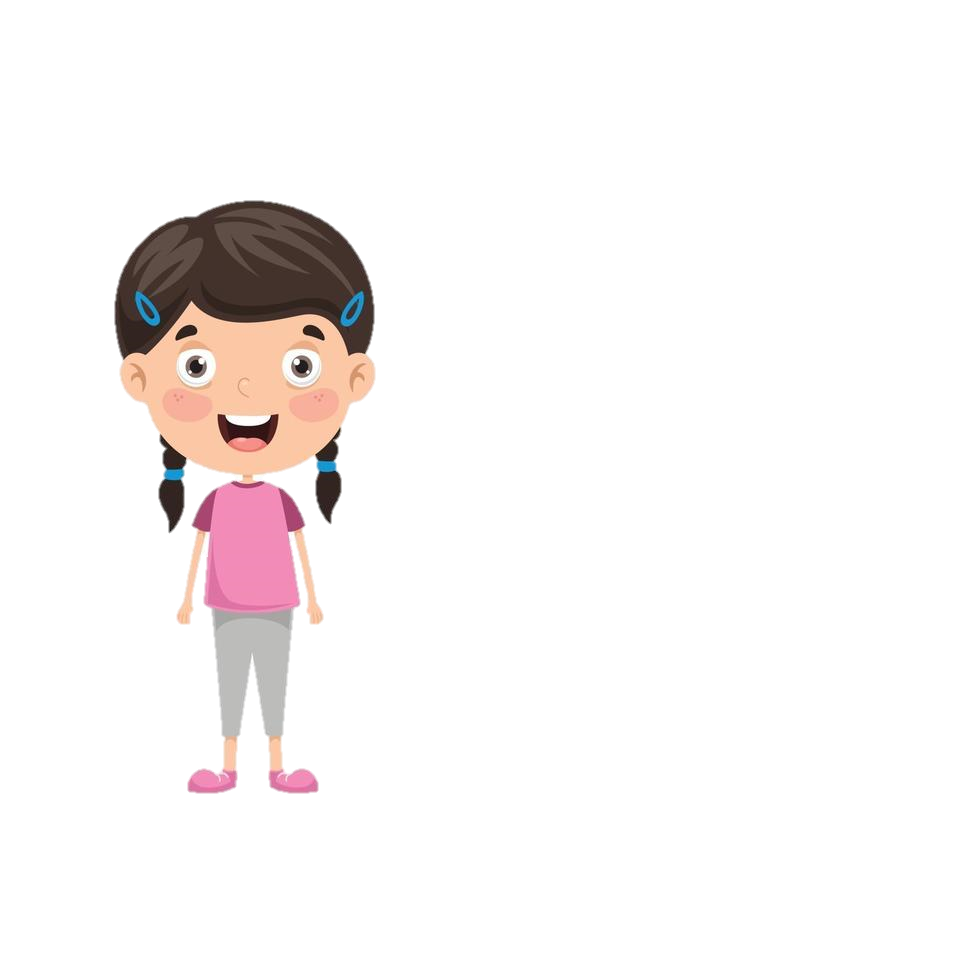 DẶN DÒ
DẶN DÒ
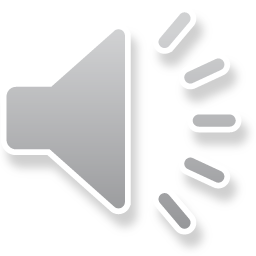 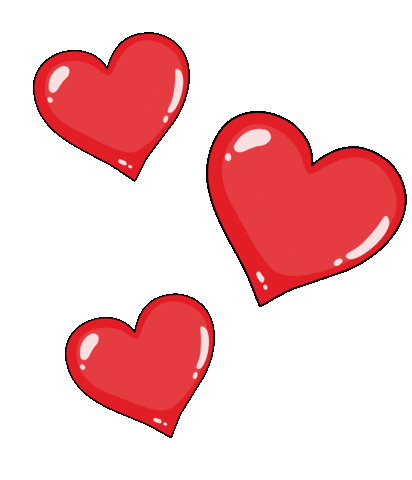 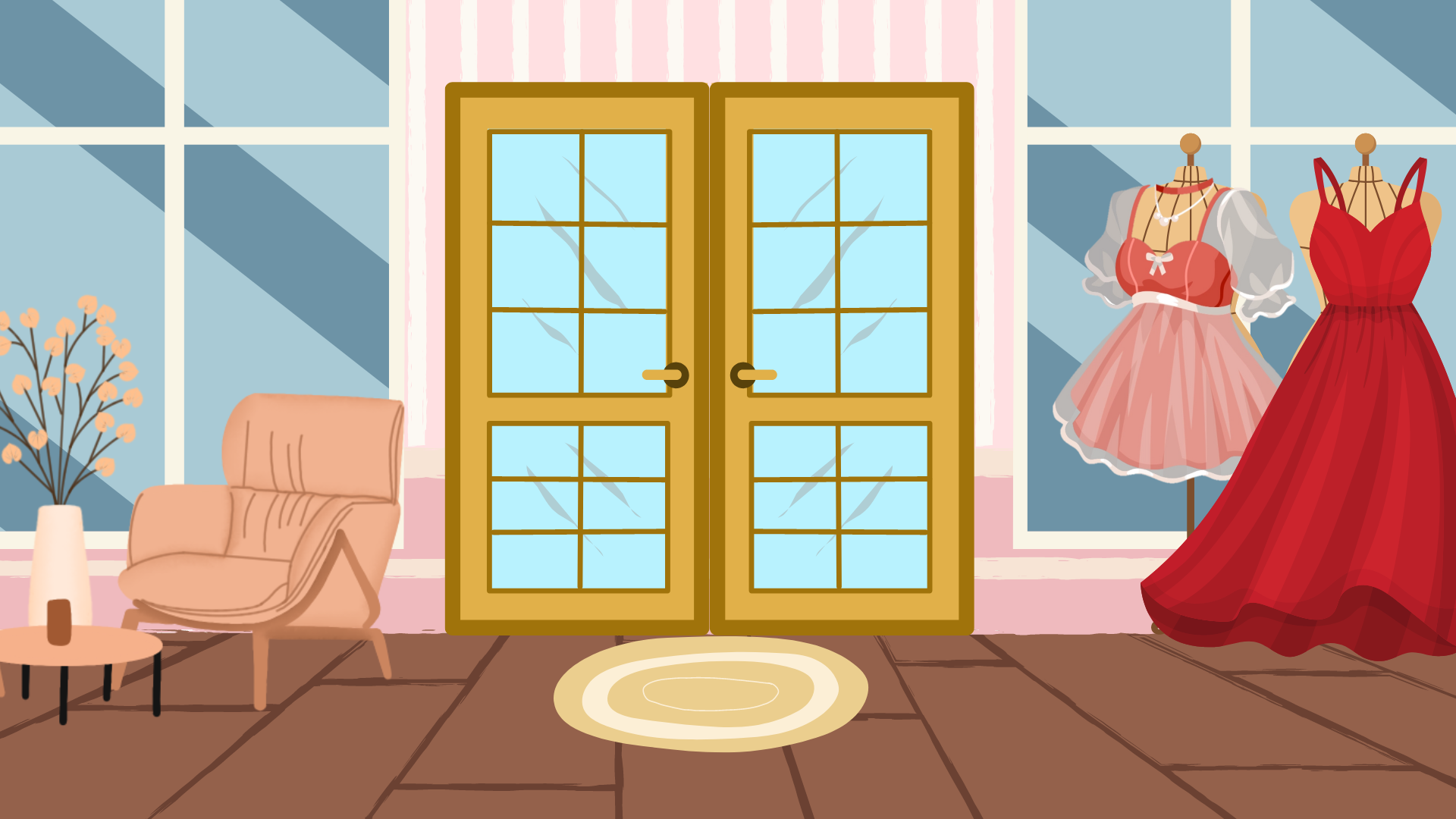 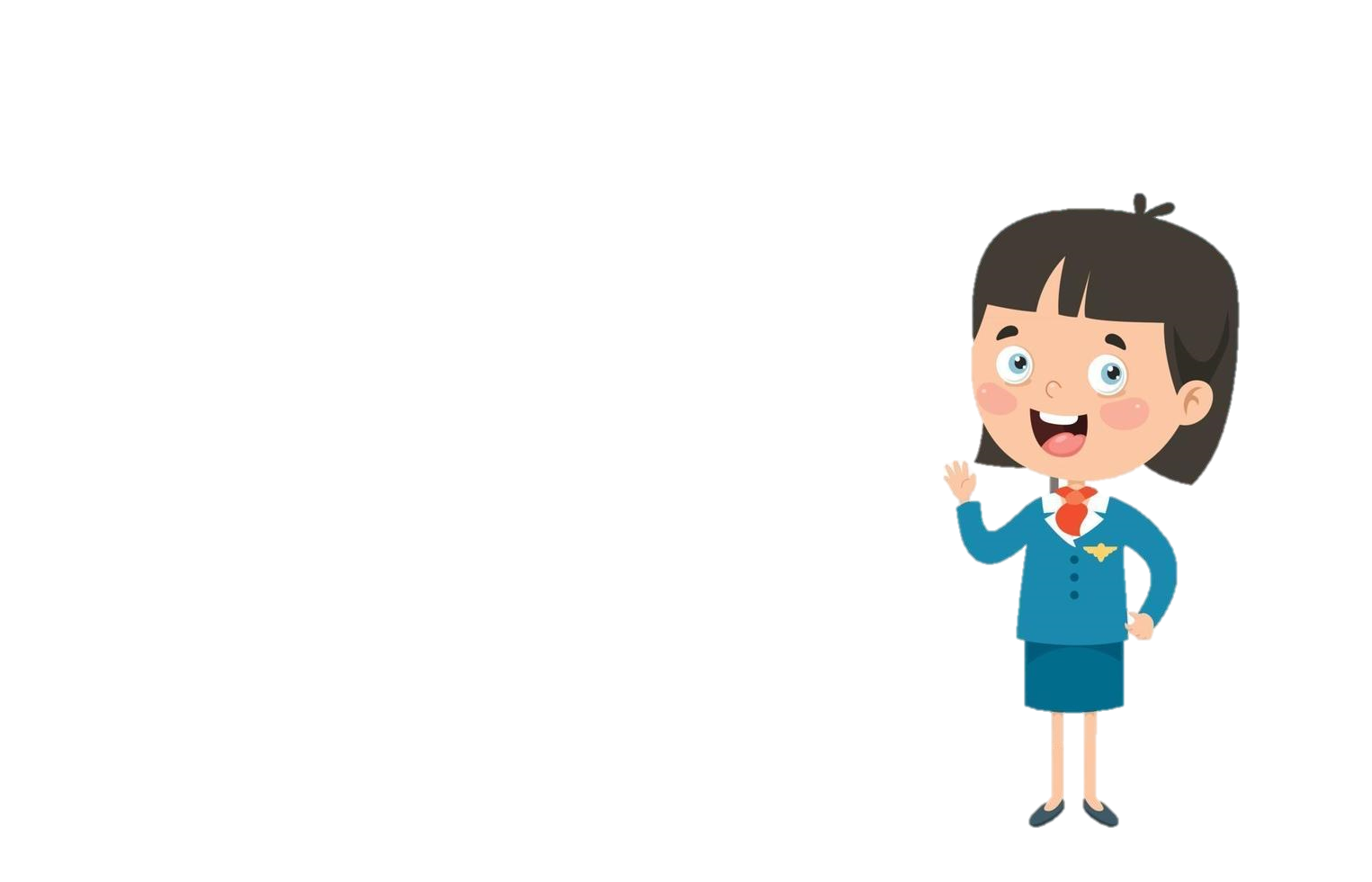 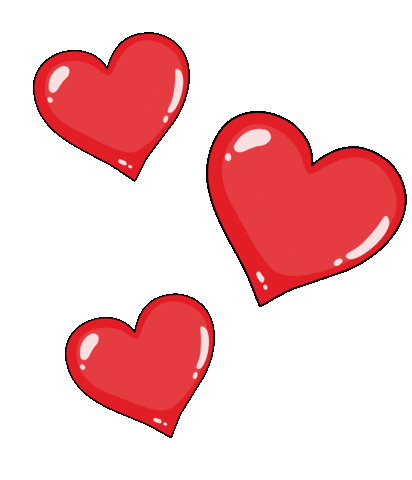 TẠM BIỆT VÀ HẸN GẶP LẠI
TẠM BIỆT VÀ HẸN GẶP LẠI